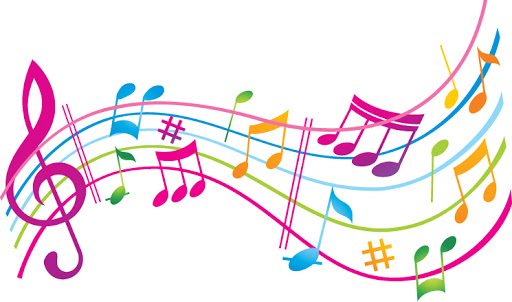 Don’t forget the lyric
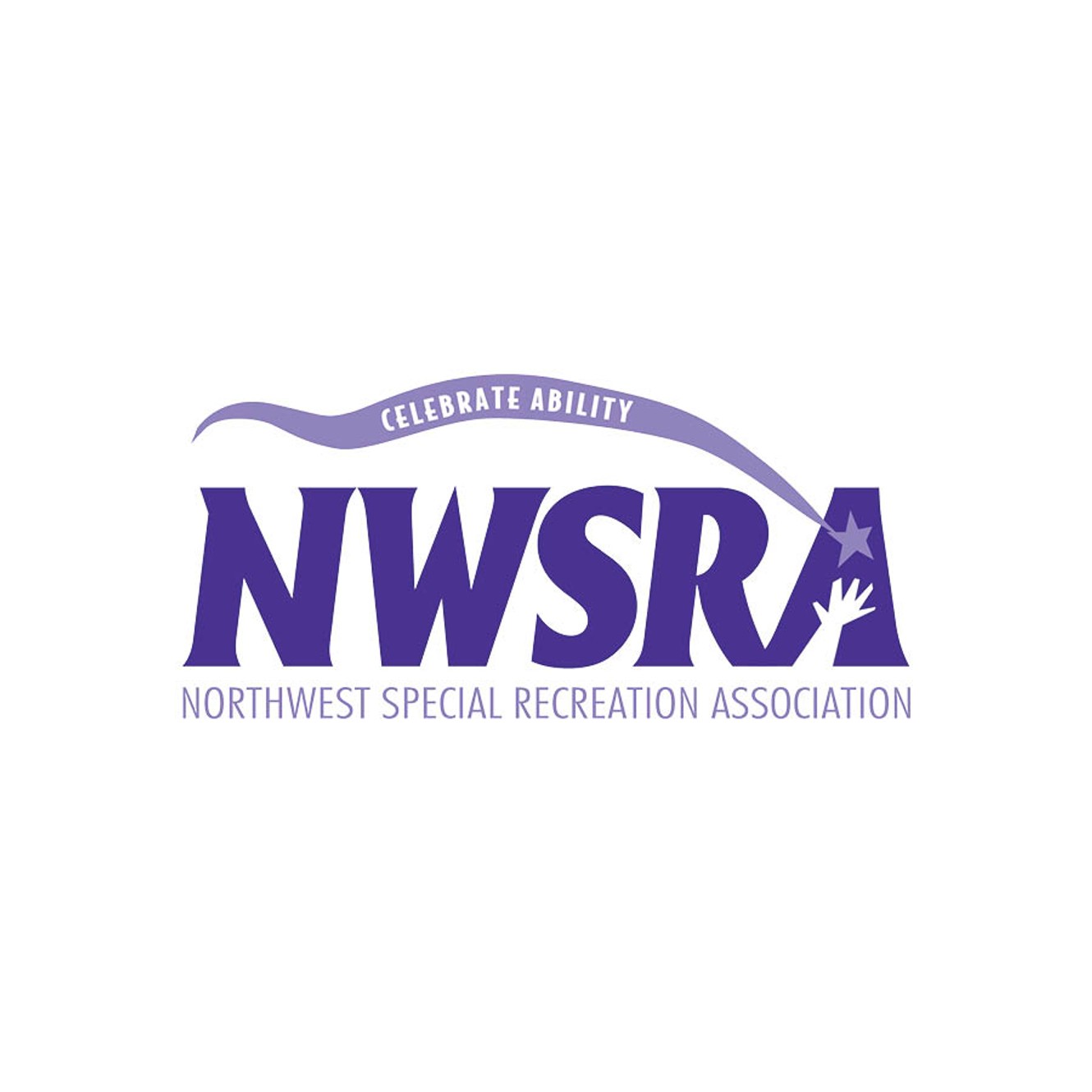 1.  Perfect- Ed Sheeran
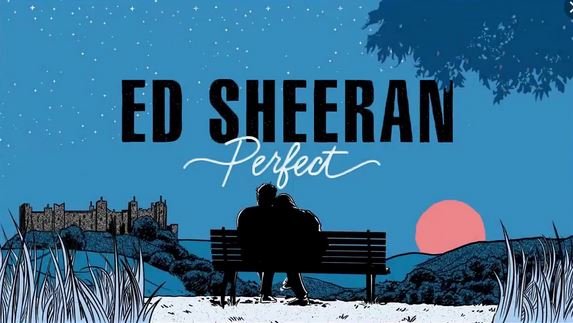 Now I know I have met an angel in person
And she looks perfect
No, I don’t deserve this
____     _____         _______       _______
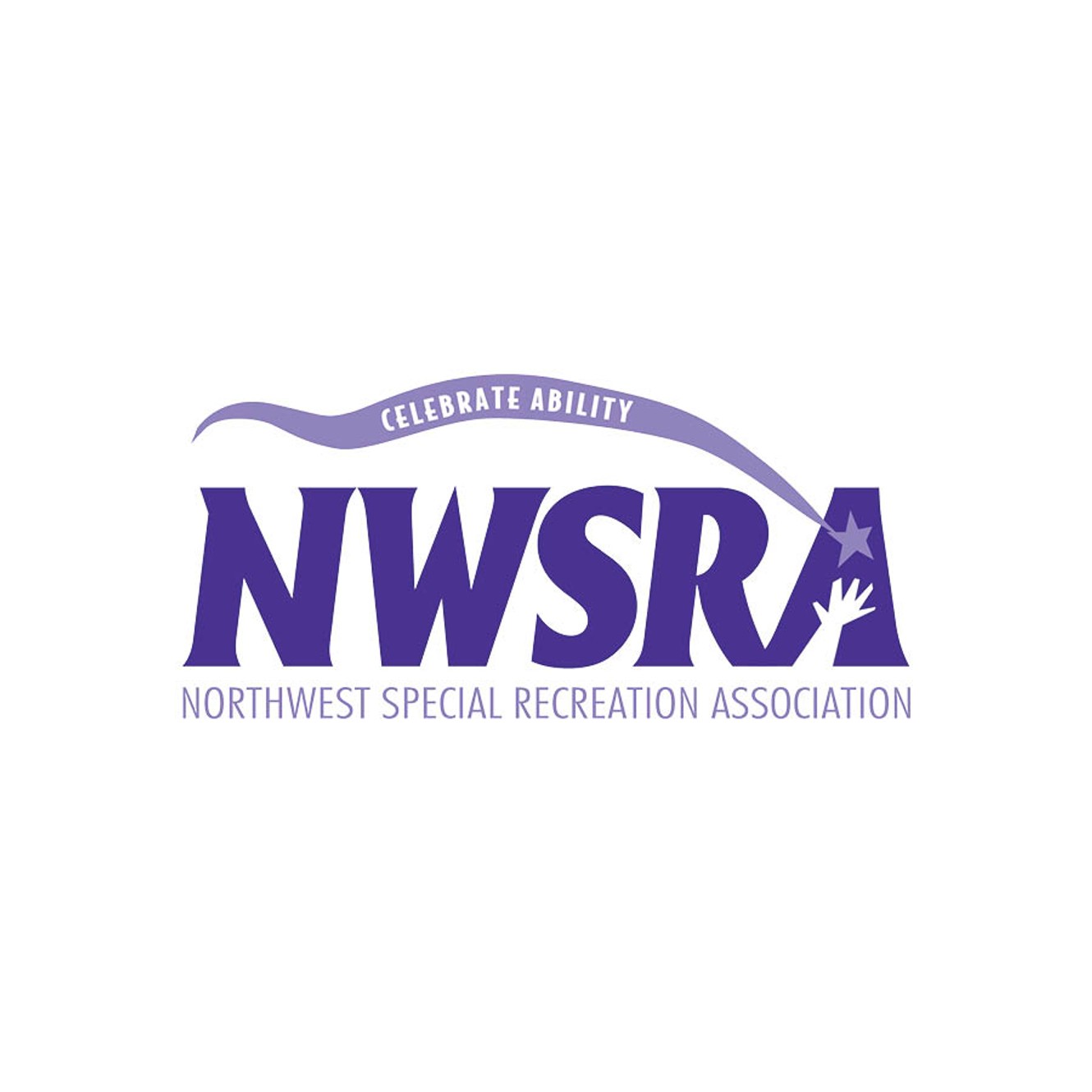 1.  Perfect- Ed Sheeran
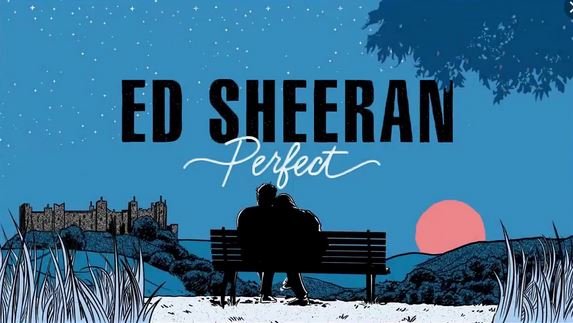 Now I know I have met an angel in person
And she looks perfect
No, I don’t deserve this
____     _____         _______       _______
I found a love
Your heart is all I own
You look perfect tonight
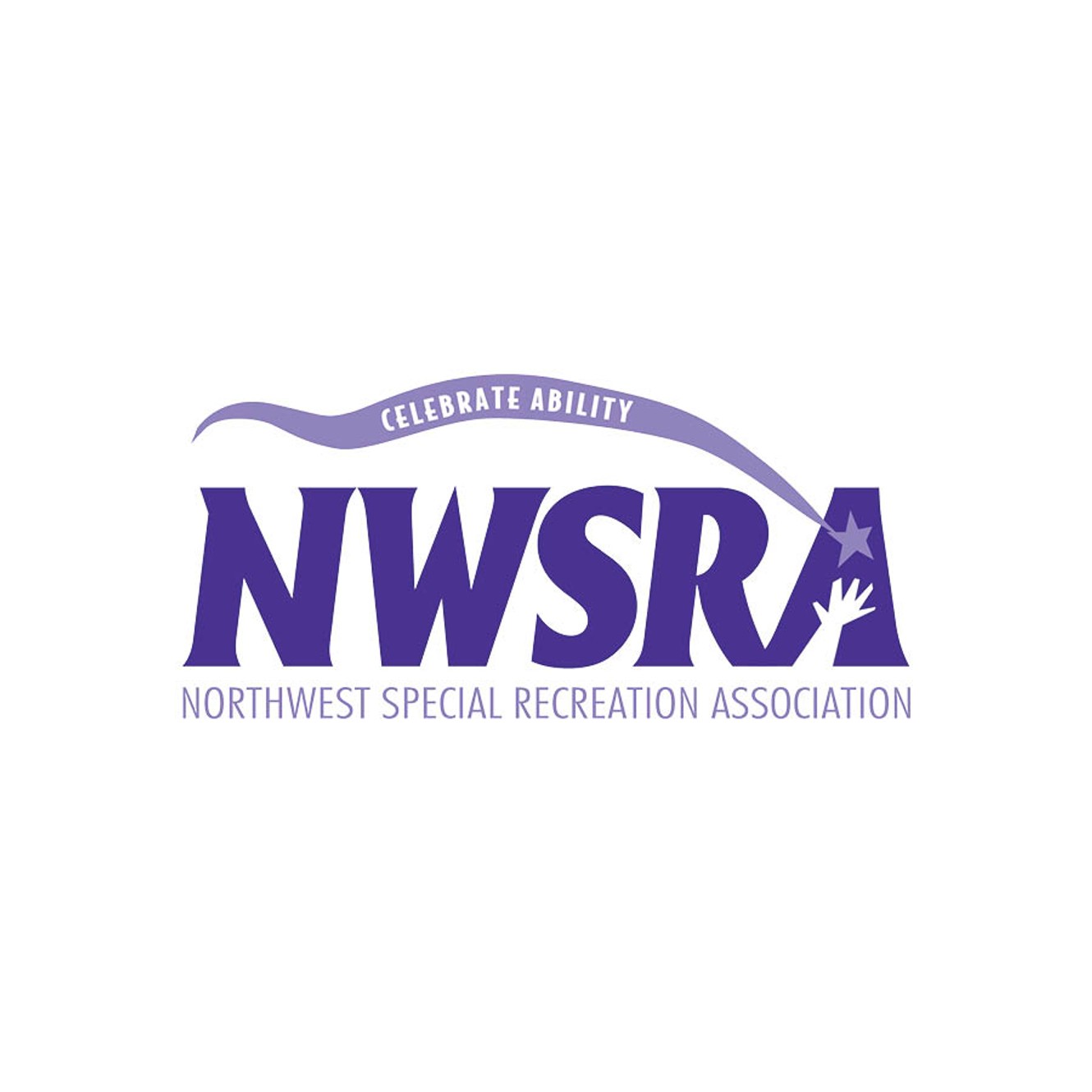 1.  Perfect- Ed Sheeran
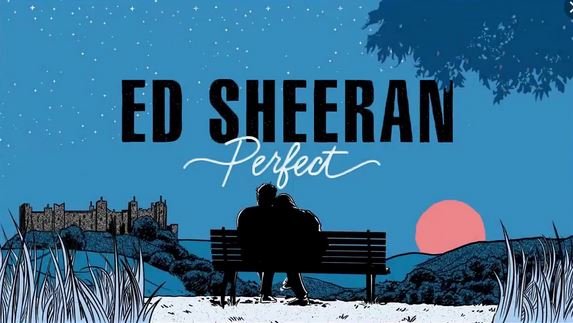 Now I know I have met an angel in person
And she looks perfect
No, I don’t deserve this
Answer:  C.
You    Look    Perfect    Tonight
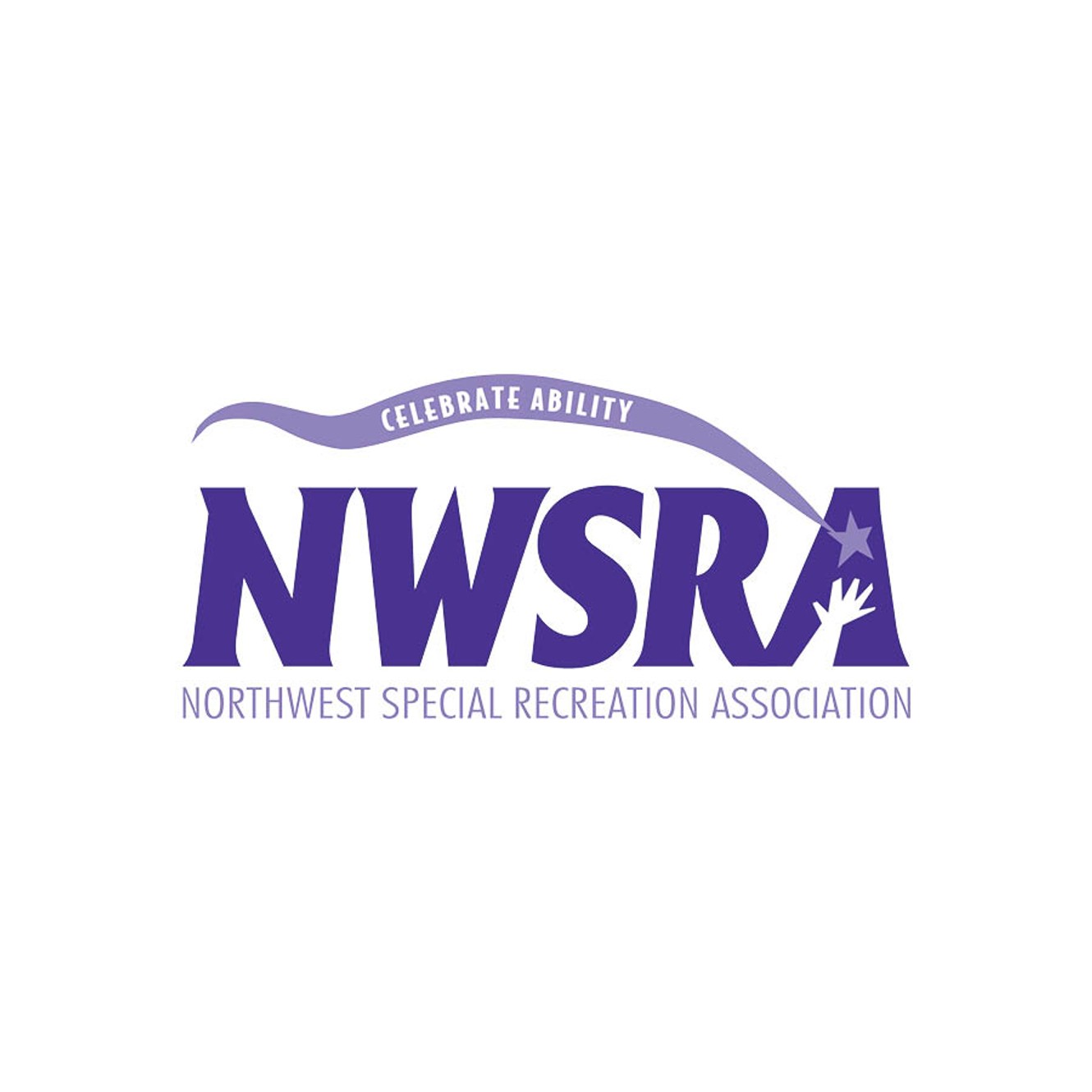 2. Voices- Chris Young
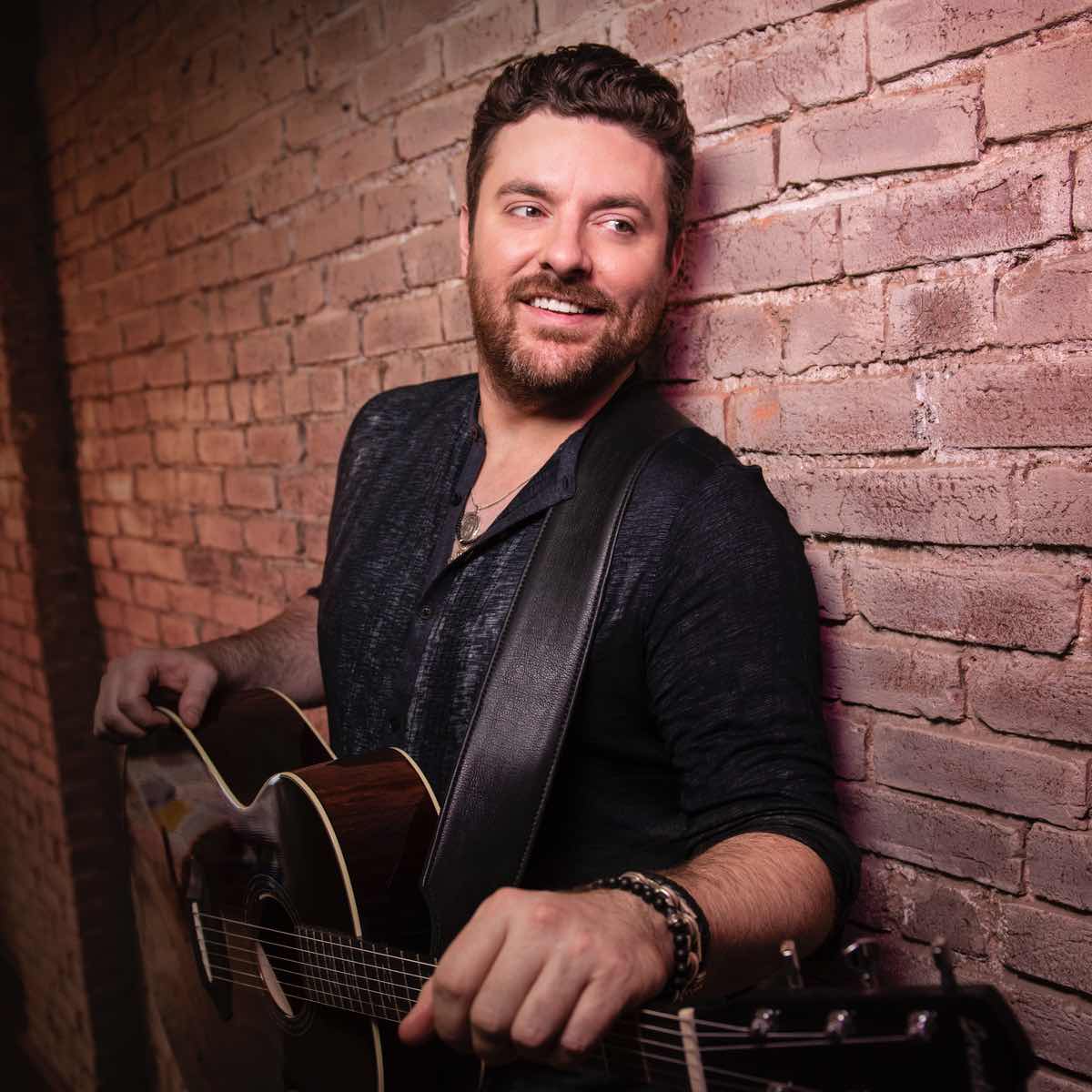 And grandma sayin’: “if you find the one
 you better treat her right”
__ ,  ____ ___  ___  ___   ___  ___
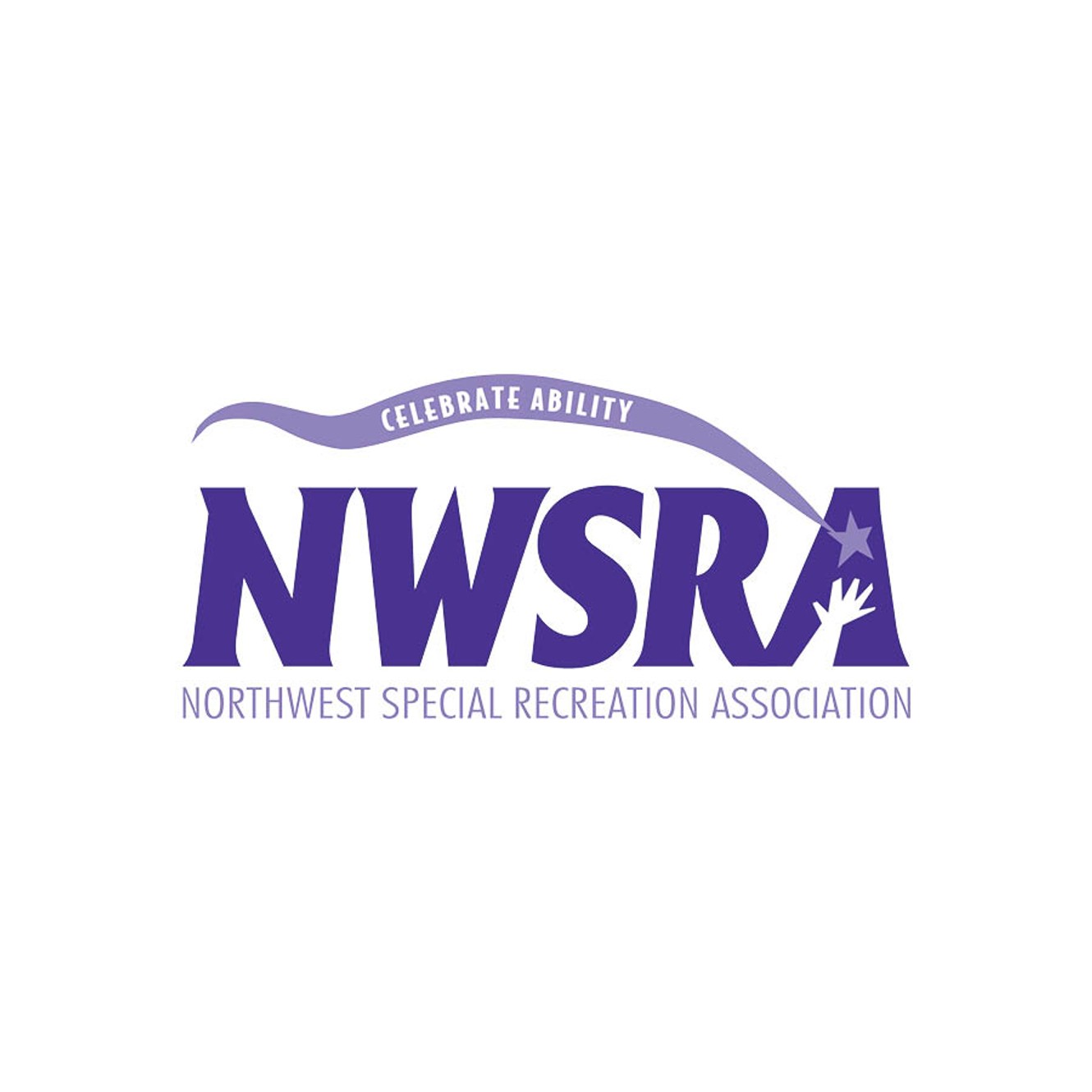 2. Voices- Chris Young
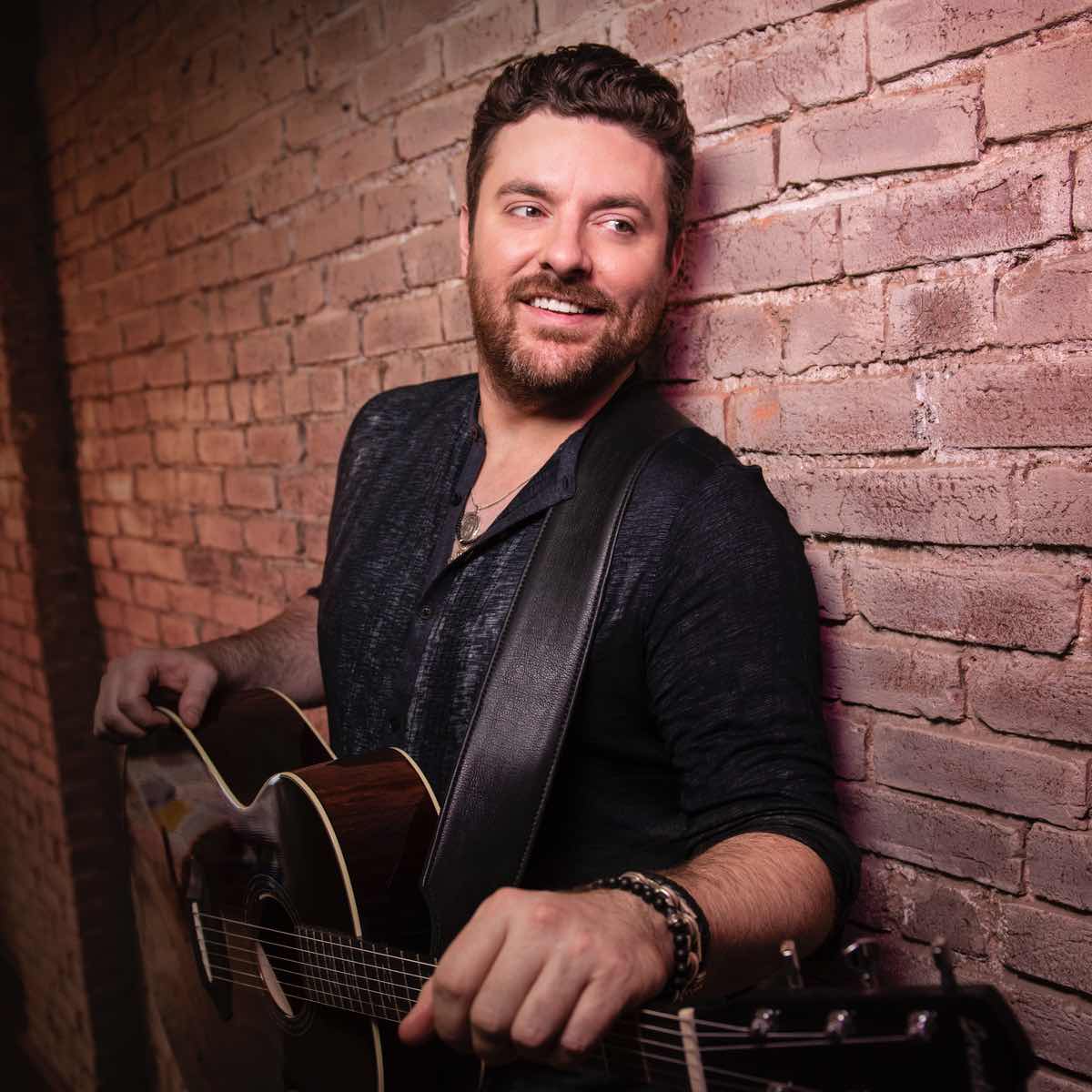 And grandma sayin’: “if you find the one
 you better treat her right”
__ ,  ____ ___  ___  ___   ___  ___
Yeah, I hear voices all the time
Man, I can’t avoid it at all
Walkin’ round with all these whispers
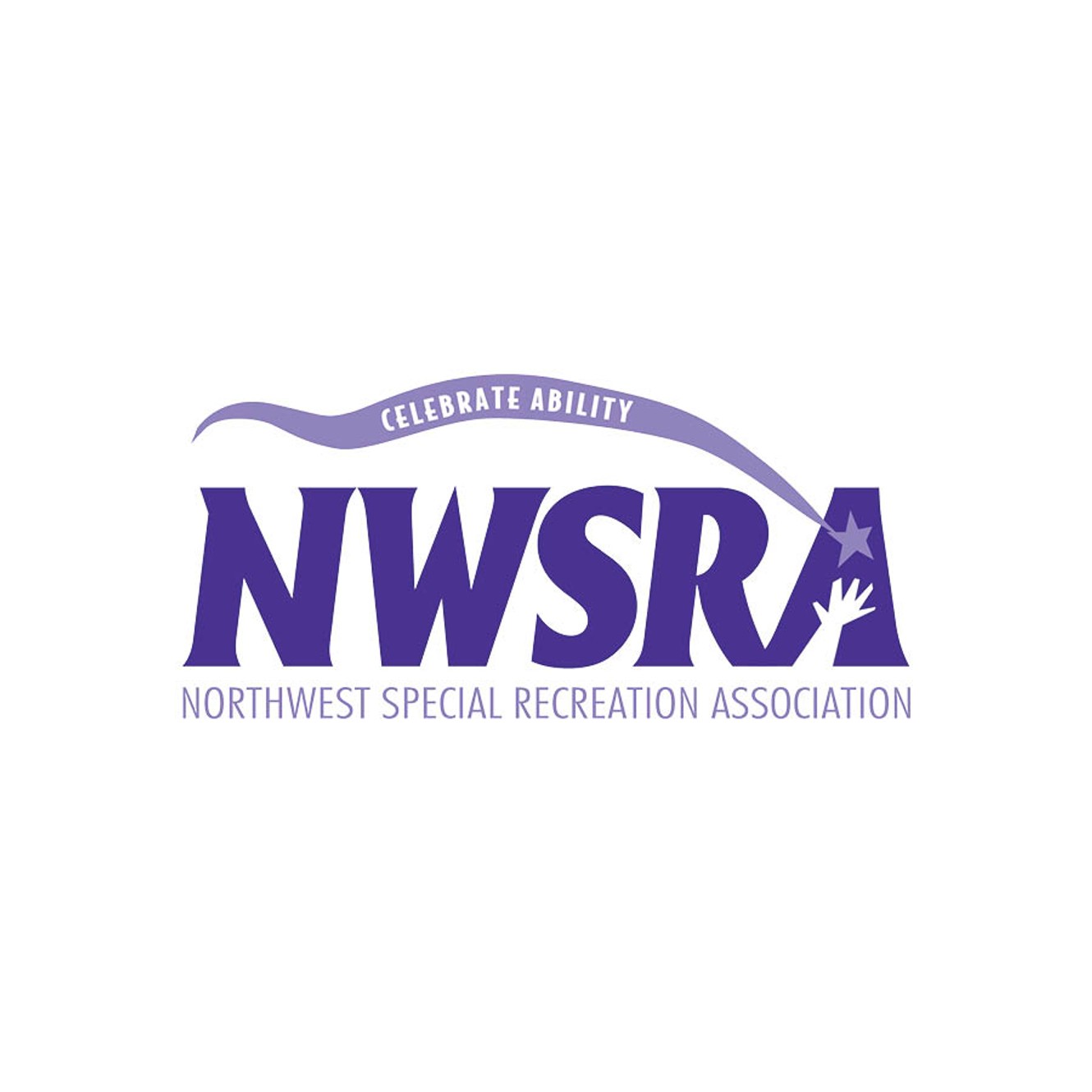 2. Voices- Chris Young
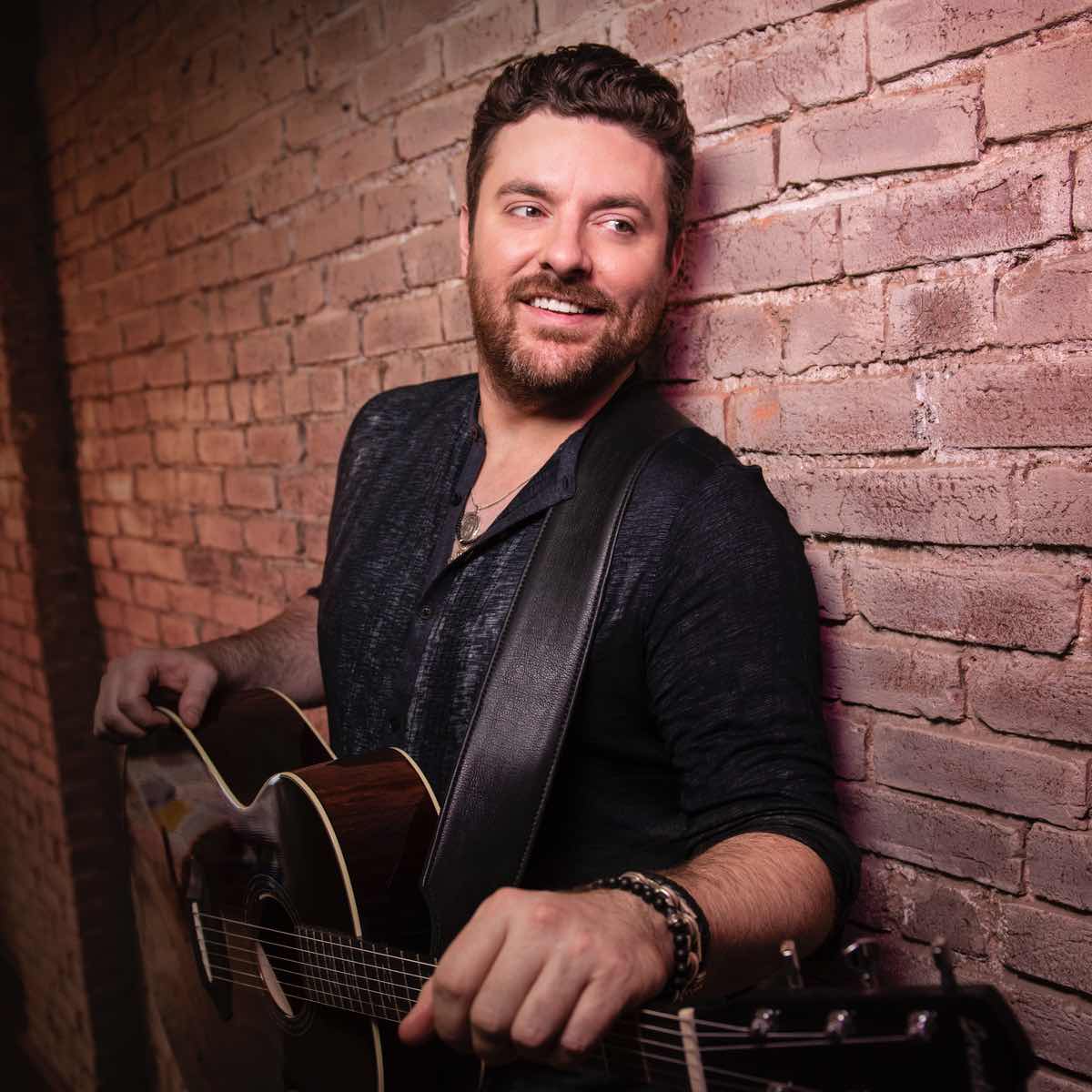 And grandma sayin’: “if you find the one
 you better treat her right”
Answer:   A.
**Yeah,  I  hear voices  all the  time
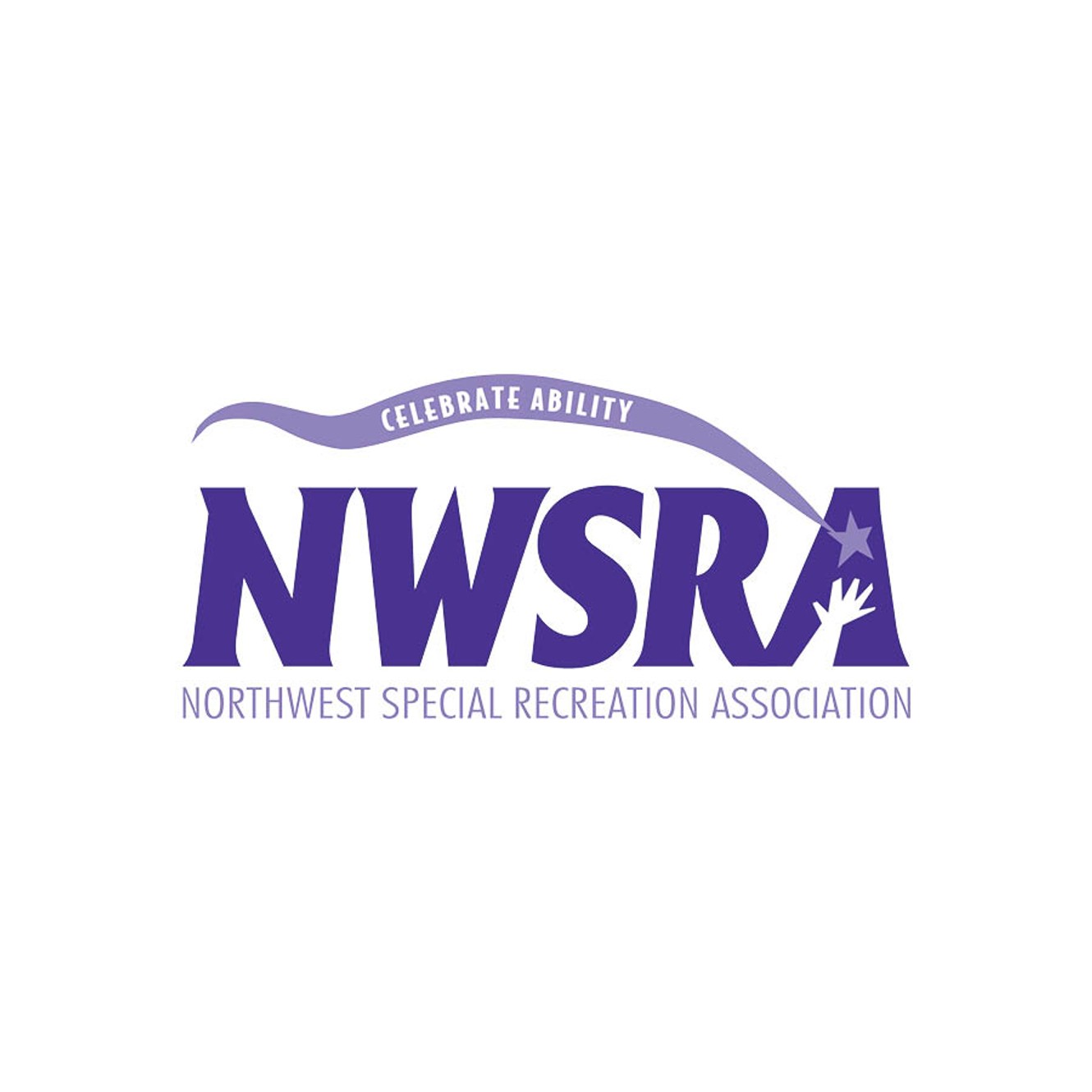 3. Man I feel like a women- Shania twain
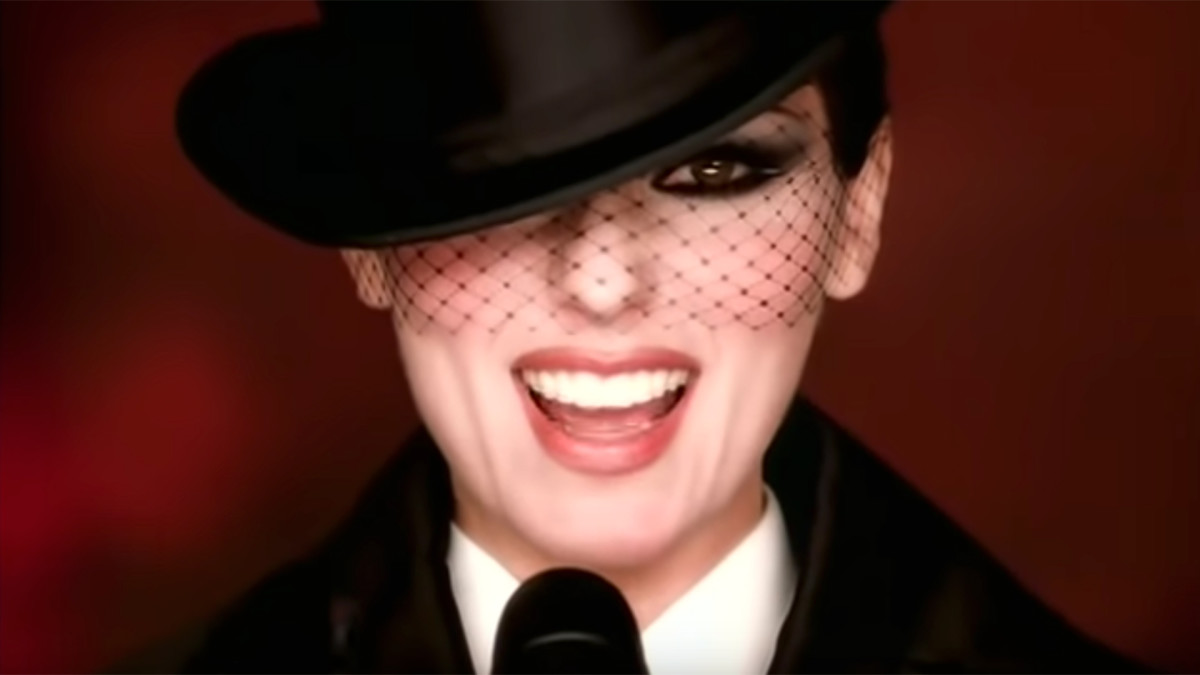 I get totally crazy
Can you feel it
Come, come, come, on baby
__  ___  ___  ___ ___
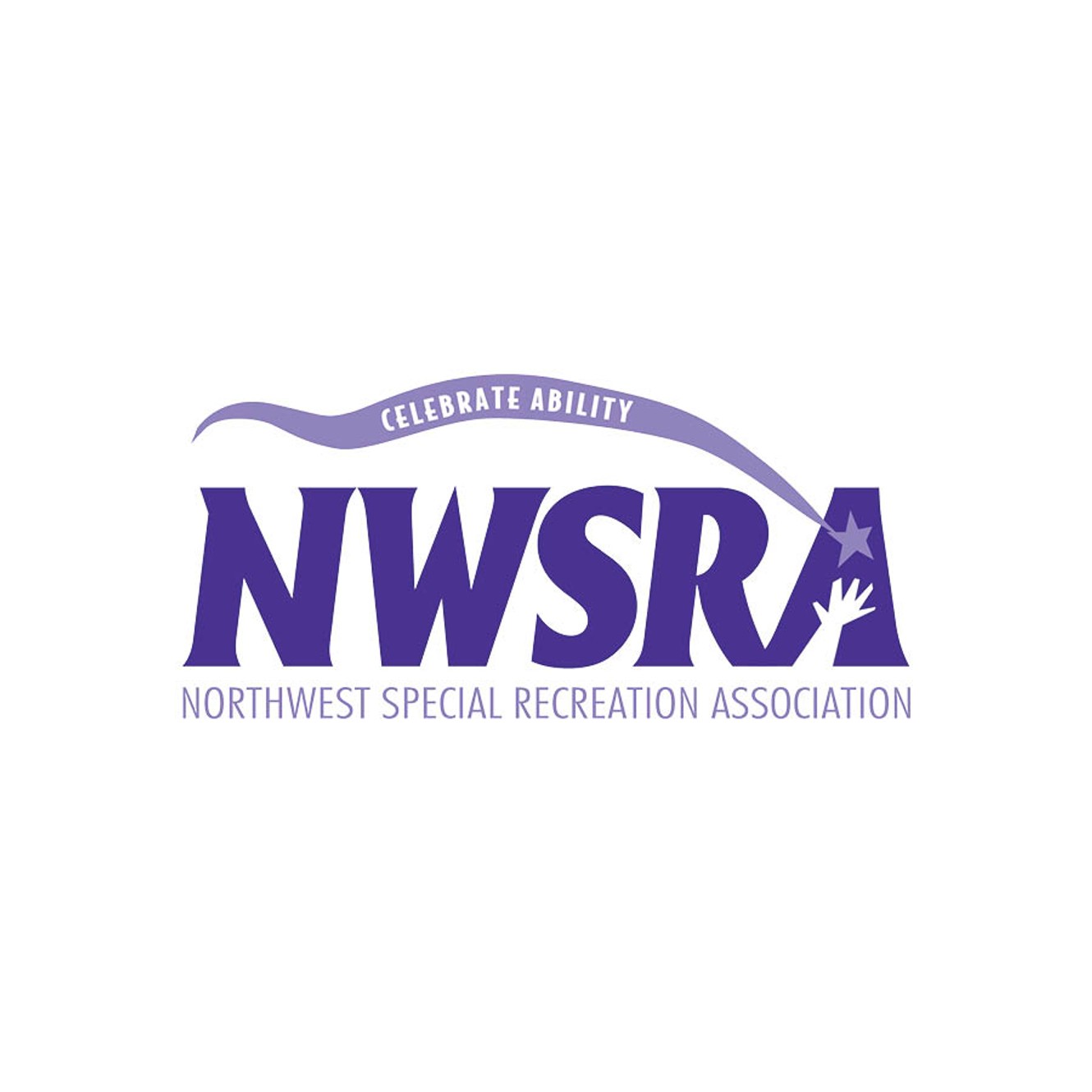 3. Man I feel like a women- Shania twain
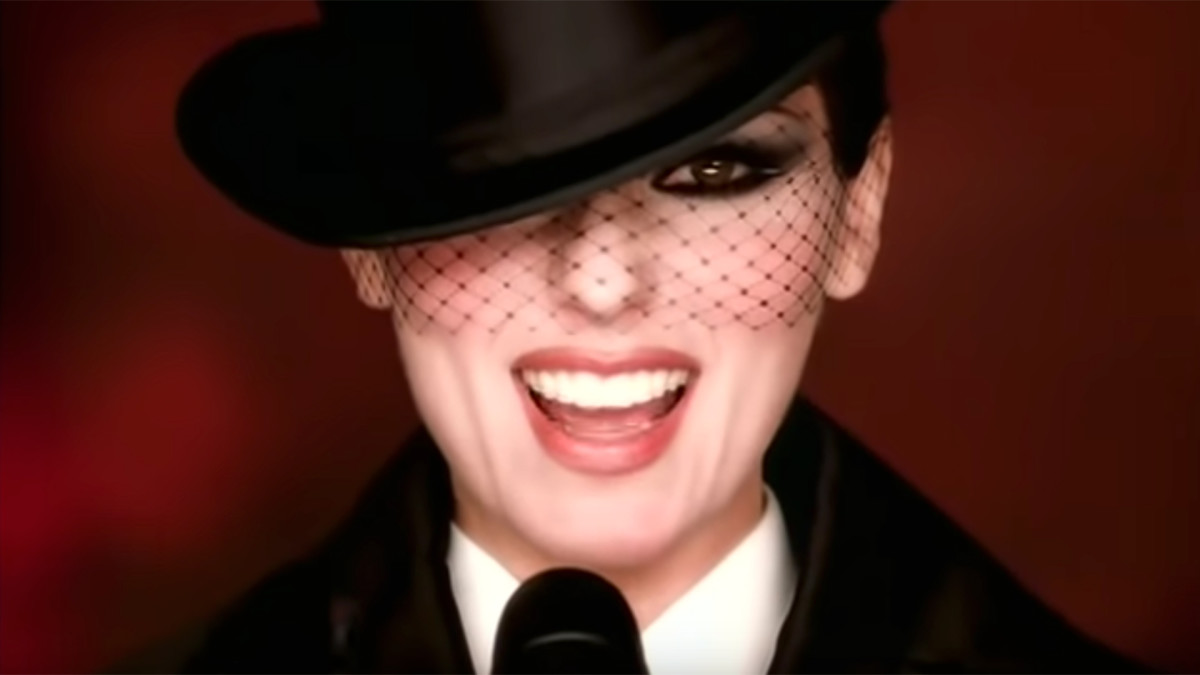 I get totally crazy
Can you feel it
Come, come, come, on baby
__  ___  ___  ___ ___
Get a little outta line
Man I feel like a women
 I’m going out tonight
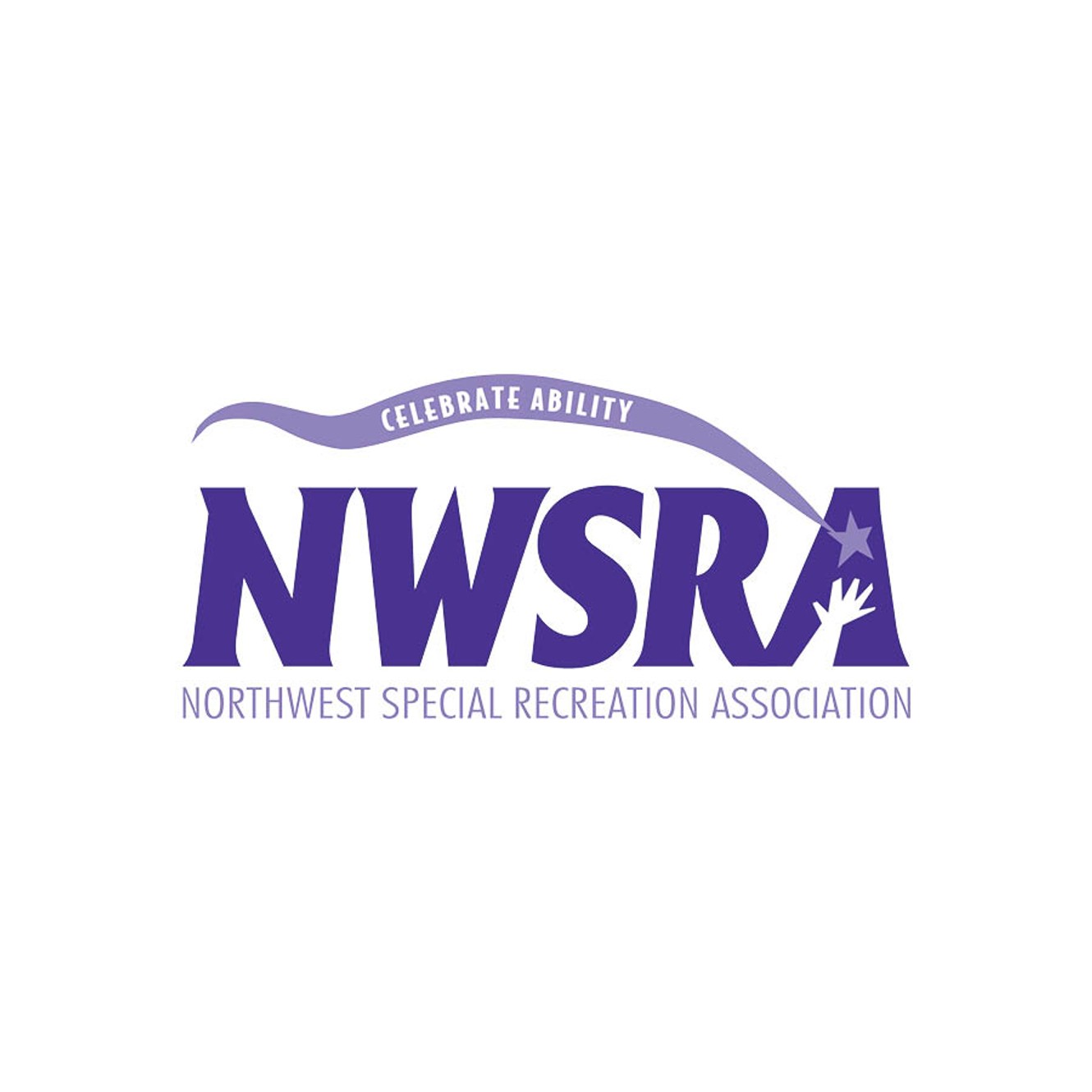 3. Man I feel like a women- Shania twain
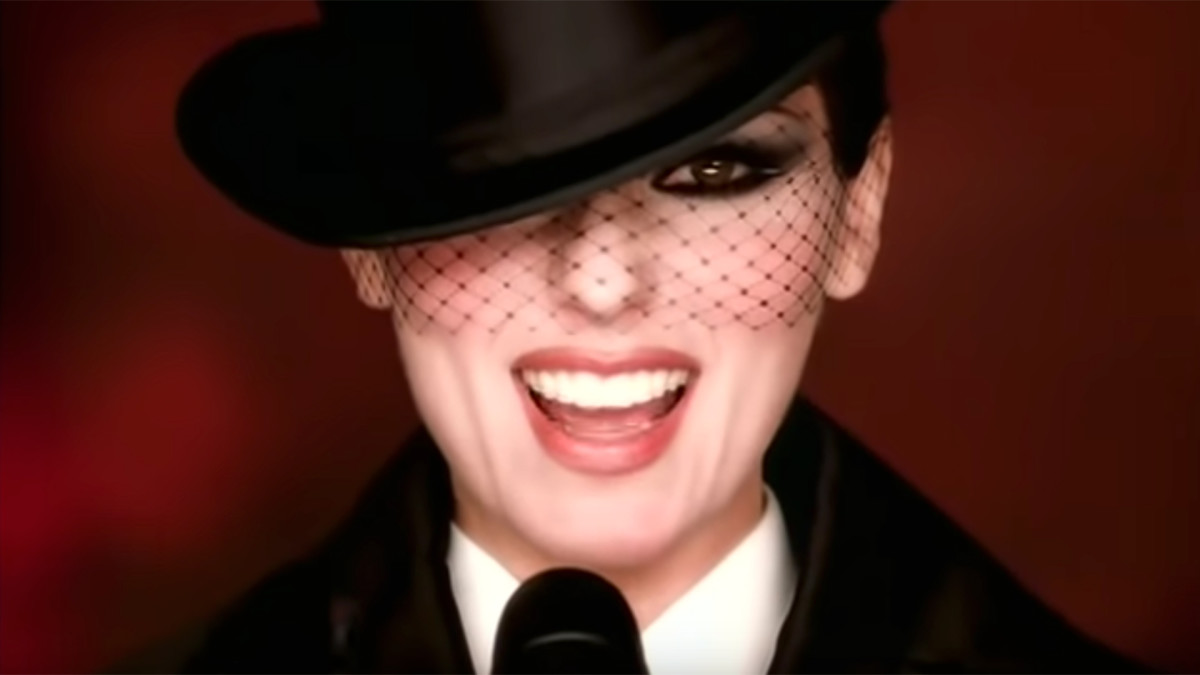 I get totally crazy
Can you feel it
Come, come, come, on baby
Answer: B
_Man_  _I_  _Feel   _Like_   _A_             Women
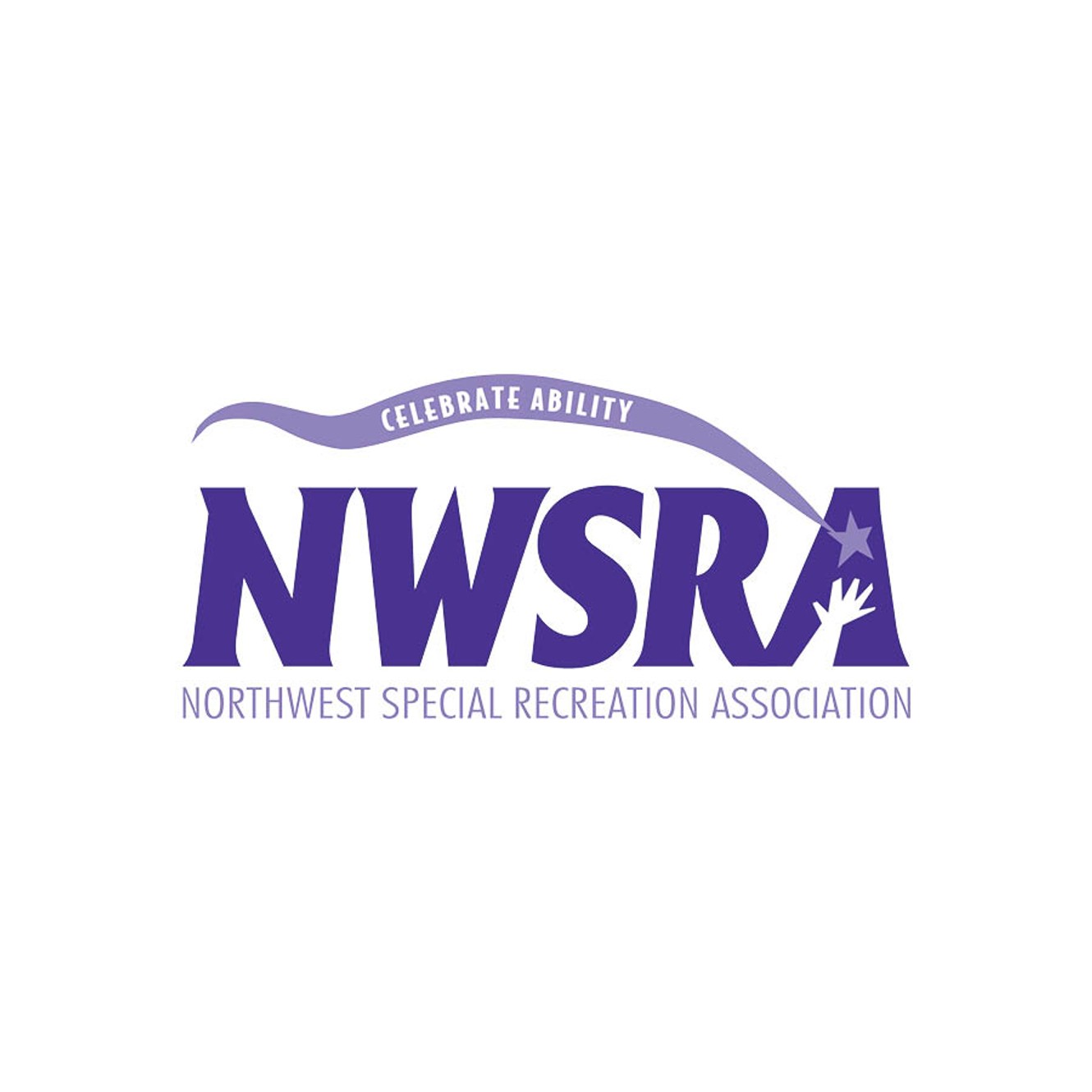 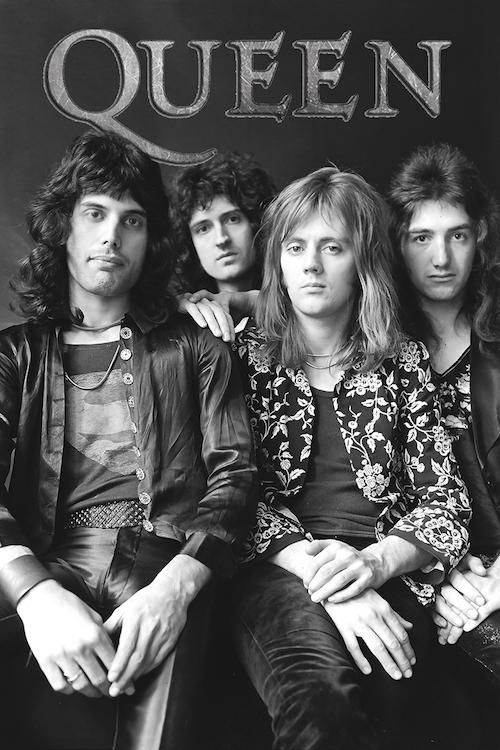 4.  Somebody to love- queen
Till the tears run down from my eyes
Lord, somebody (somebody)
Ooh Somebody (please)
Can anybody find me 
______    ____    _____
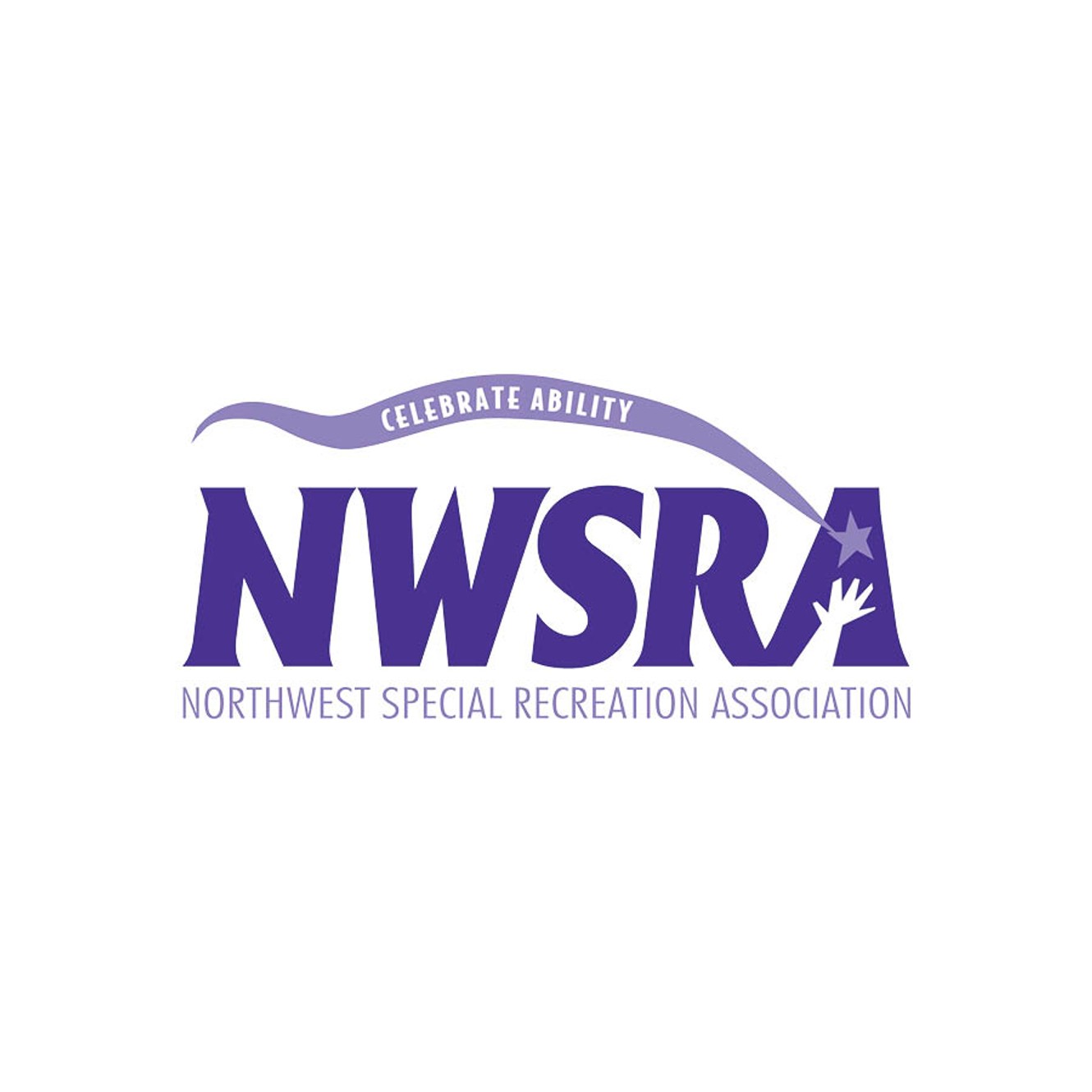 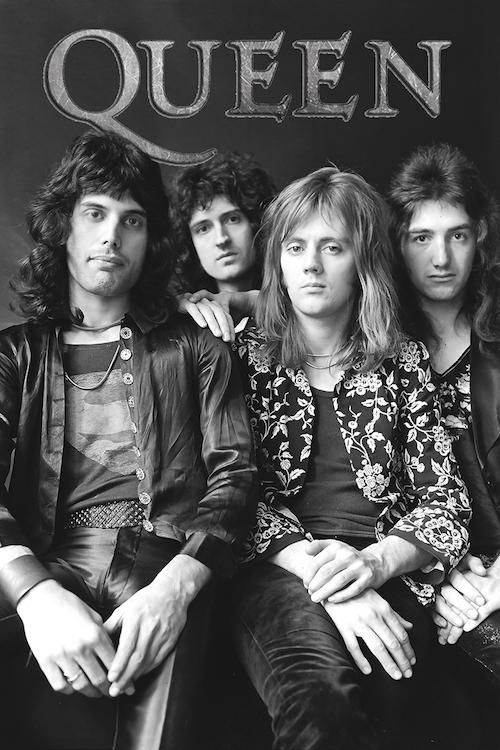 4.  Somebody to love- queen
Till the tears run down from my eyes
Lord, somebody (somebody)
Ooh Somebody (please)
Can anybody find me 
______    ____    _____
Take a look in the mirror?
What you are doing to me?
Somebody to love?
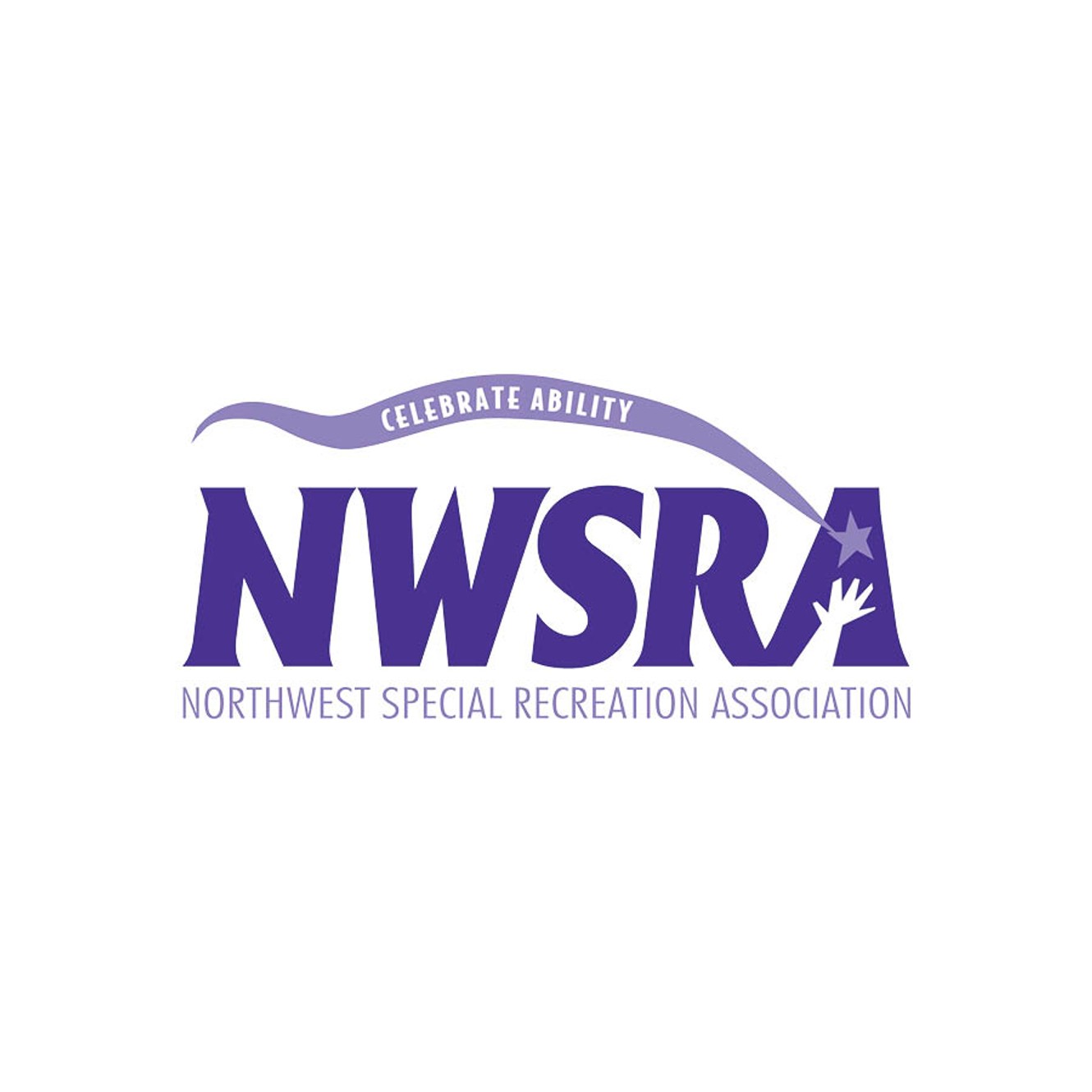 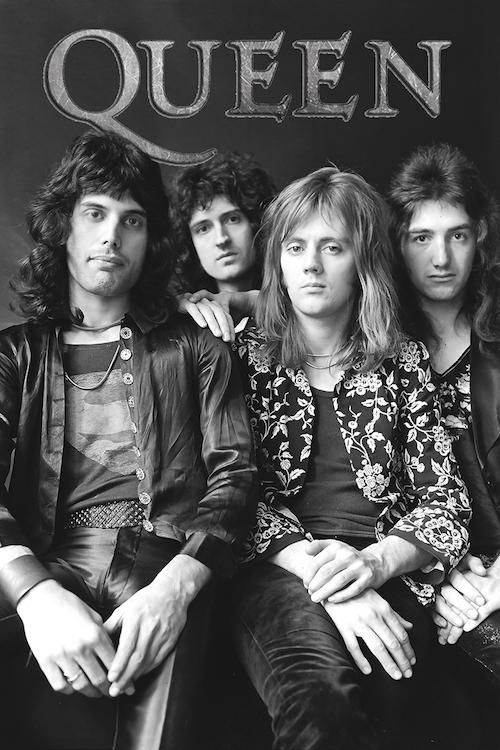 4.  Somebody to love- queen
Till the tears run down from my eyes
Lord, somebody (somebody)
Ooh Somebody (please)
Can anybody find me 
Answer: C
Somebody to love?
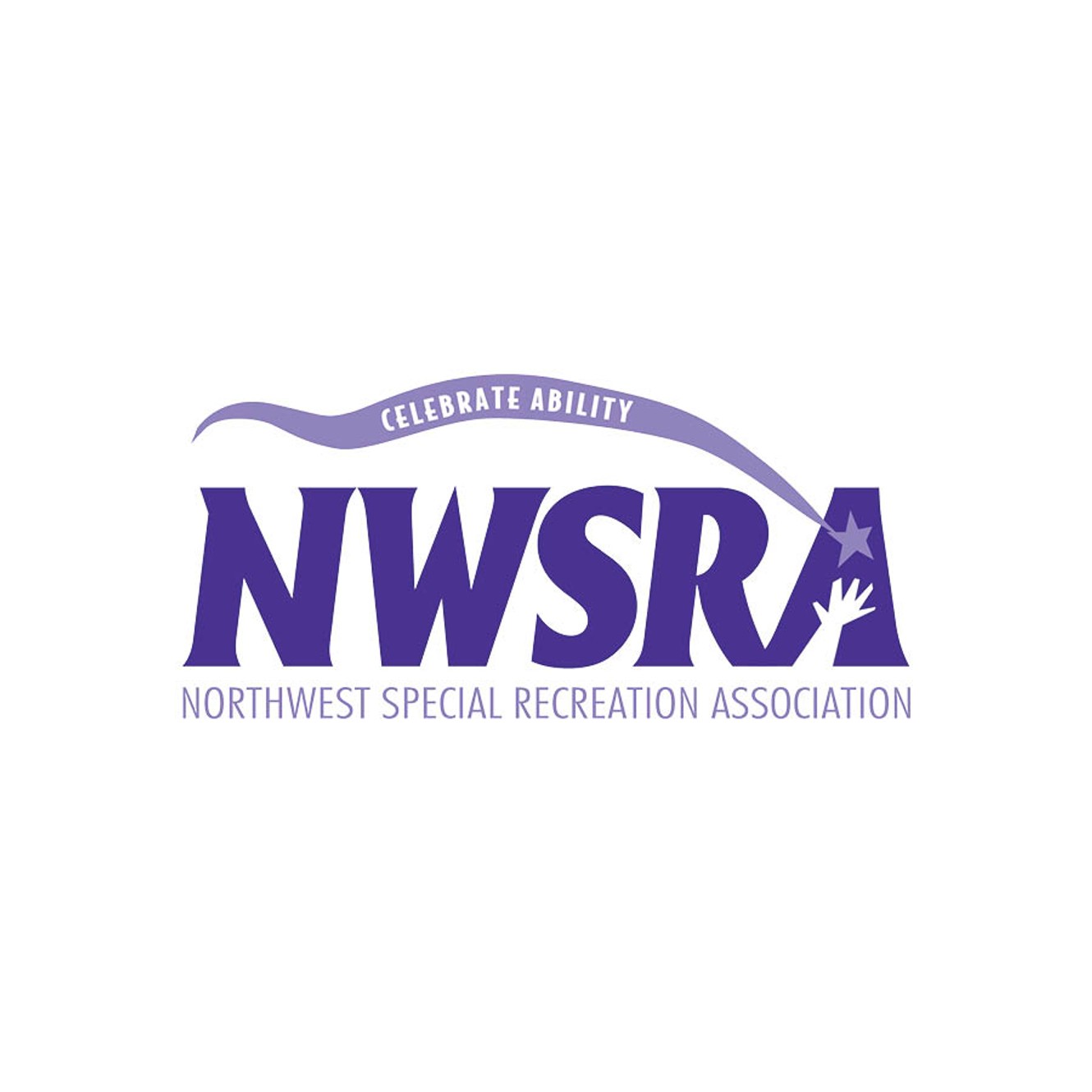 5. Just the way you are- Bruno mars
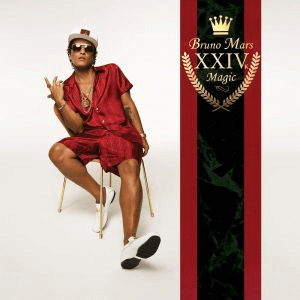 And when you smile
The whole world stops and stares for a while
‘cause girl, you’re amazing
____    ____      _____    _____
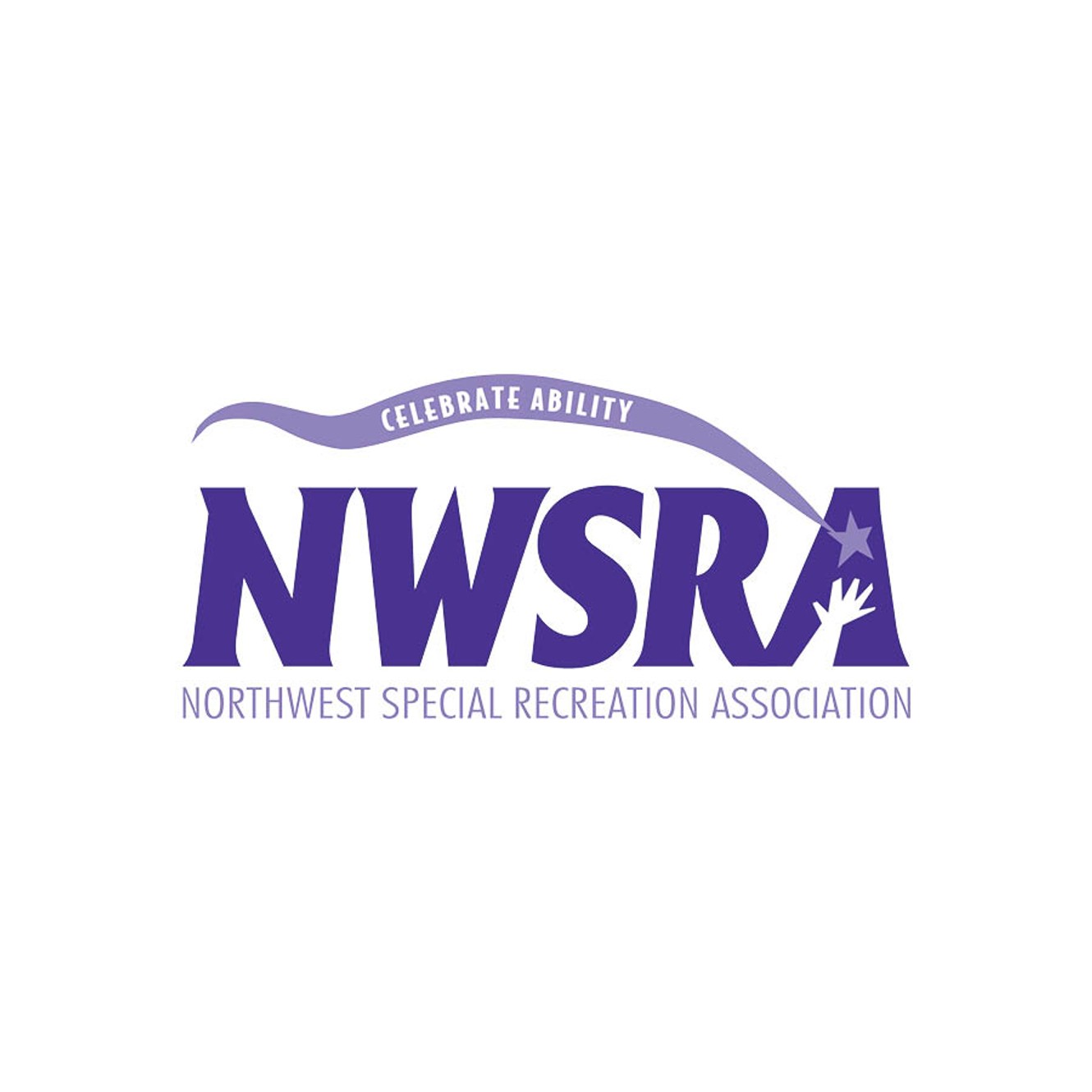 5. Just the way you are- Bruno mars
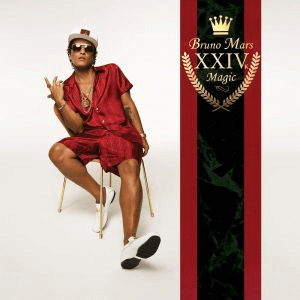 And when you smile
The whole world stops and stares for a while
‘cause girl, you’re amazing
____    ____      _____    _____    _____
When I see your face
Just the way you are
She’s so beautiful and I tell her everyday
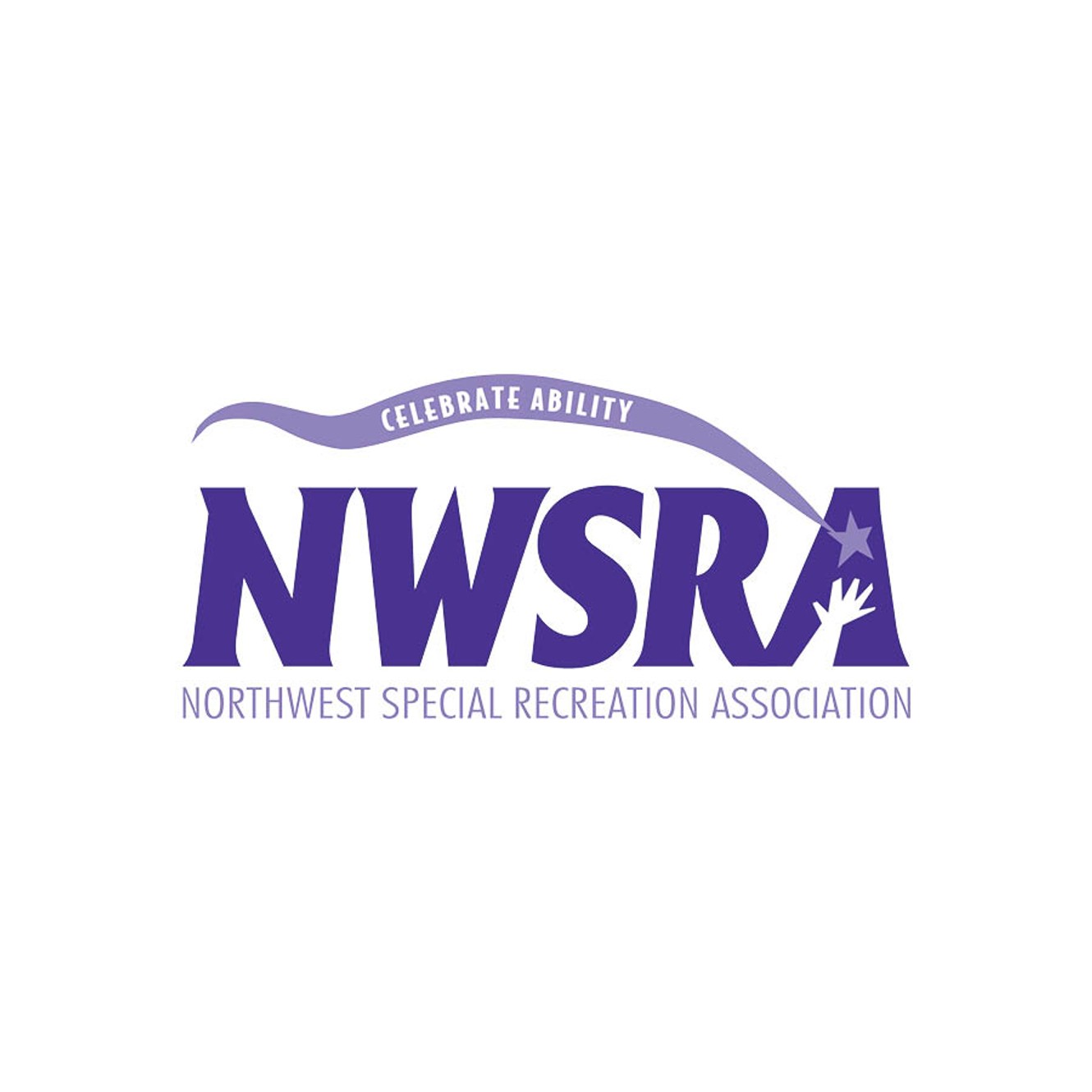 5. Just the way you are- Bruno mars
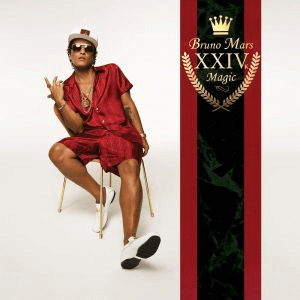 And when you smile
The whole world stops and stares for a while
‘cause girl, you’re amazing
Answer: B
Just the way you are
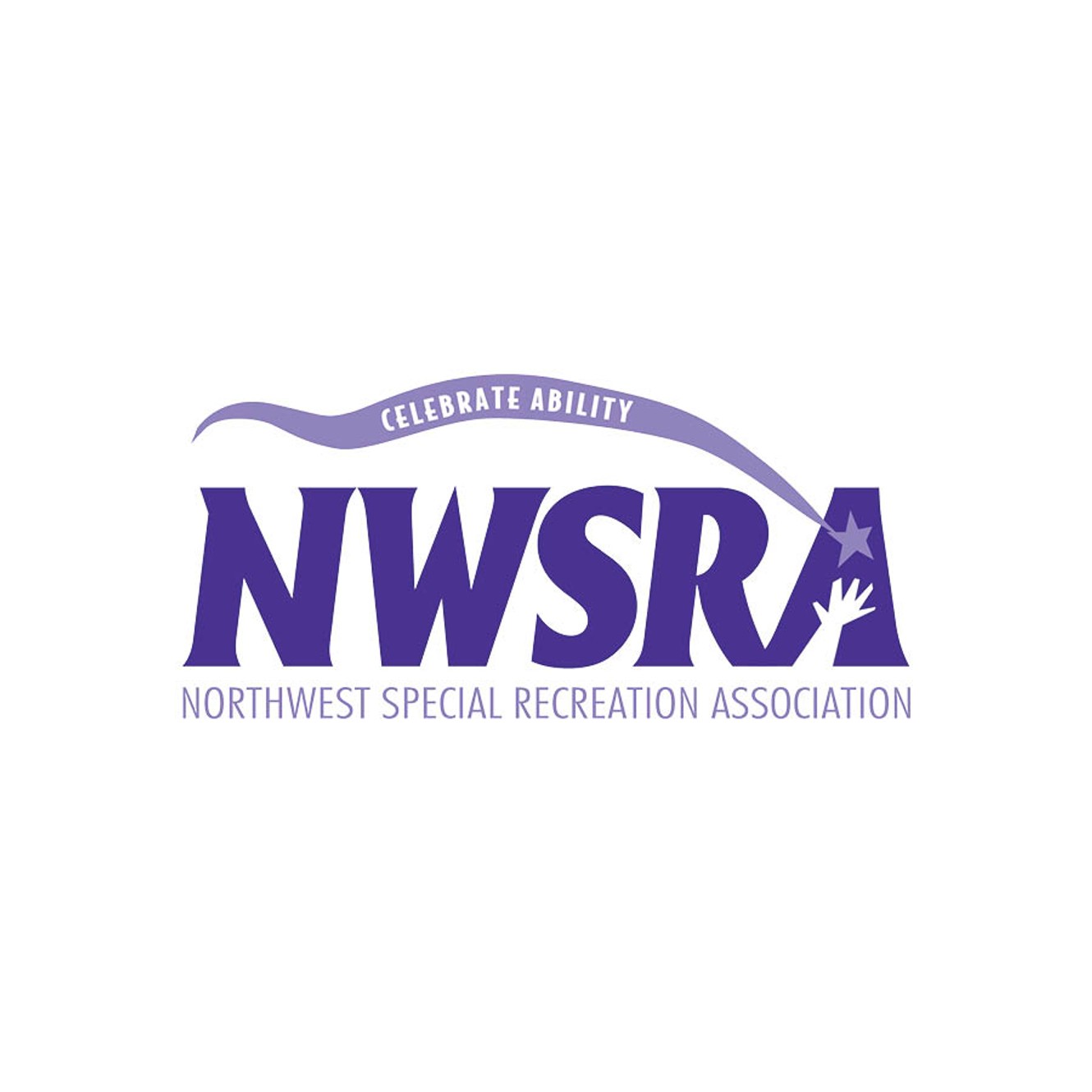 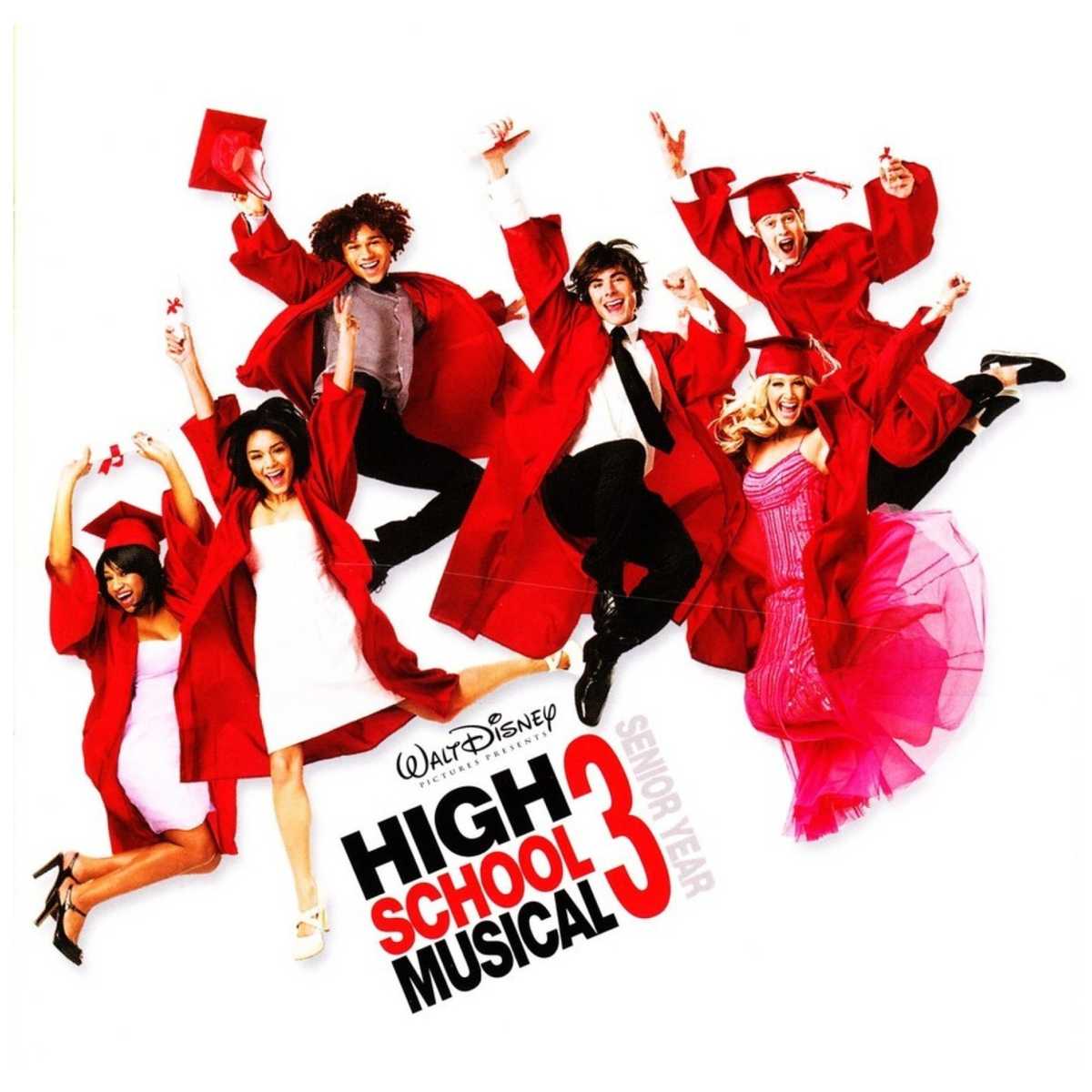 6. Just wanna be with you- high school musical
No matter where life takes us
Nothing can break us apart
You know its true
__  ____ ____ ___  ____   ____
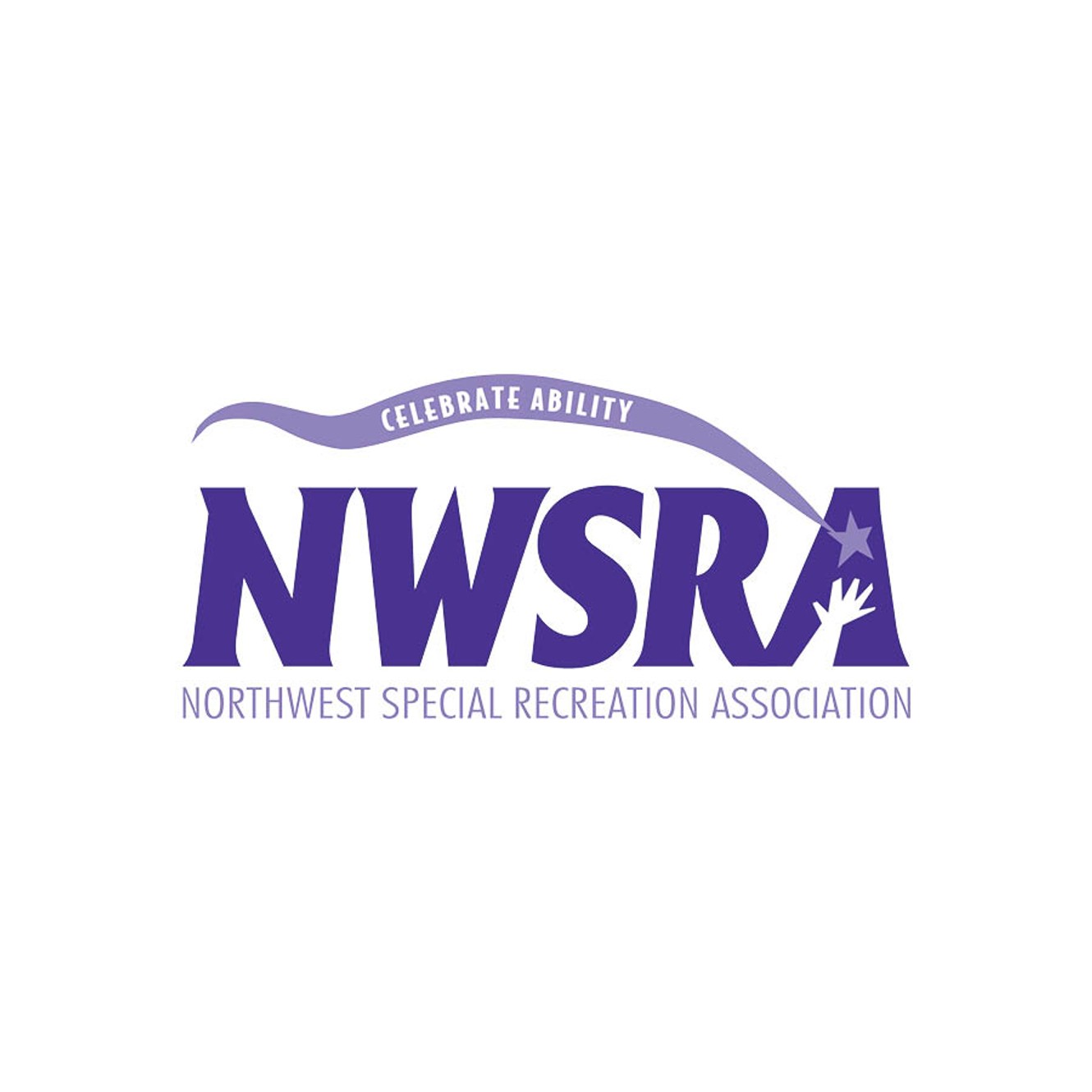 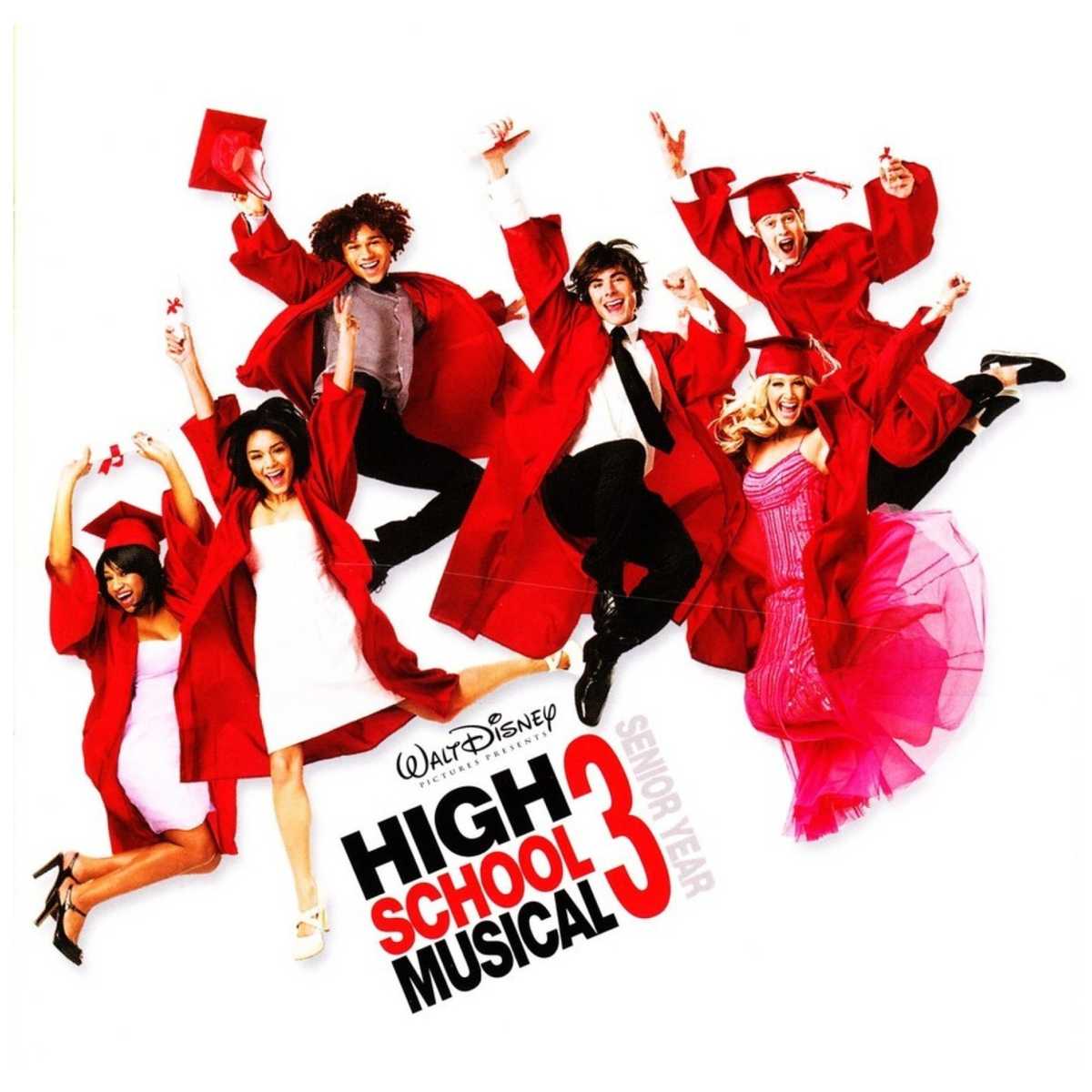 6. Just wanna be with you- high school musical
No matter where life takes us
Nothing can break us apart
You know its true
__  ____ ____ ___  ____   ____
I JUST WANNA BE WITH YOU
THERE’S NOTHING WE CAN’T DO
YOU KNOW HOW LIFE CAN BE
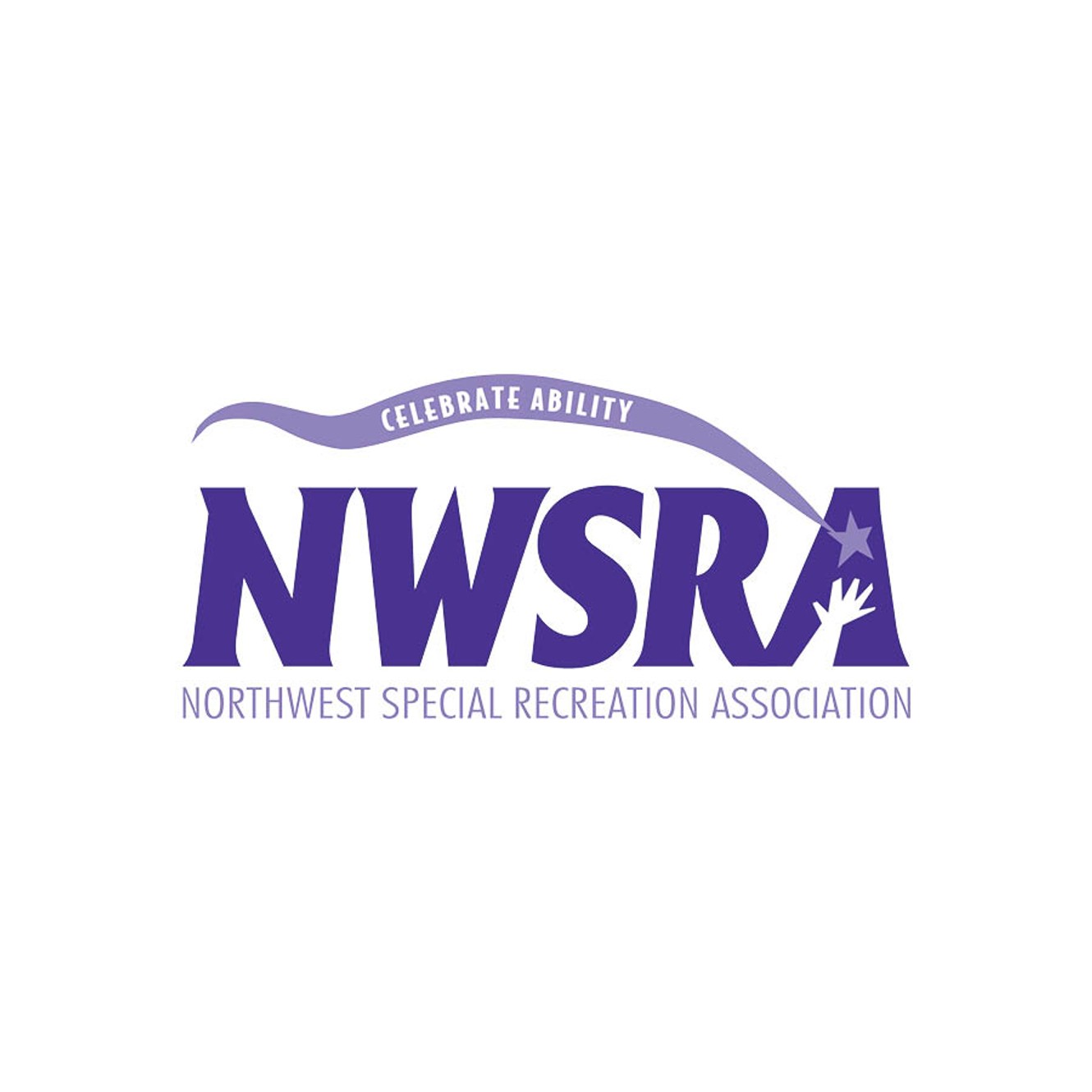 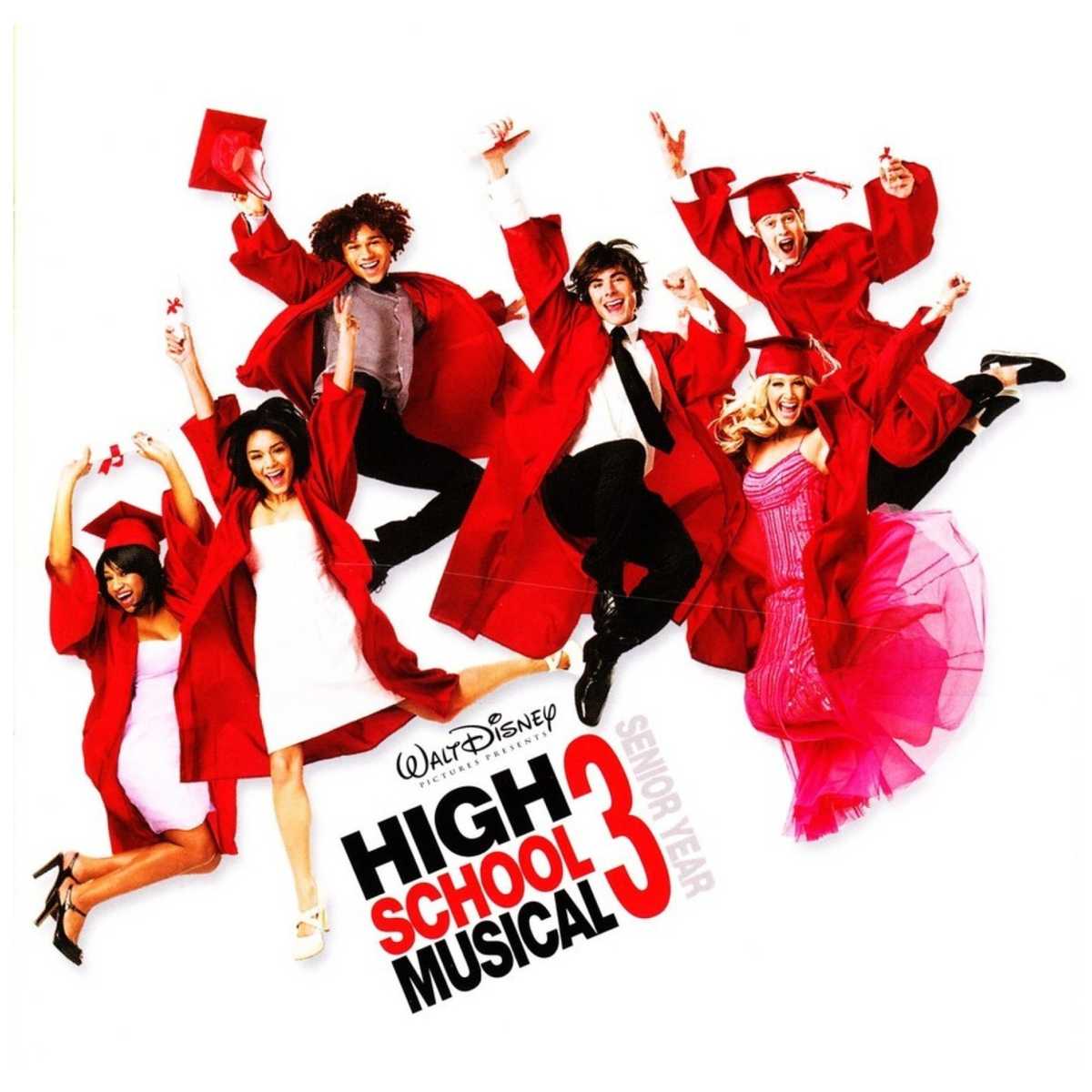 6. Just wanna be with you- high school musical
No matter where life takes us
Nothing can break us apart
You know its true
Answer:  A
I just wanna be with you
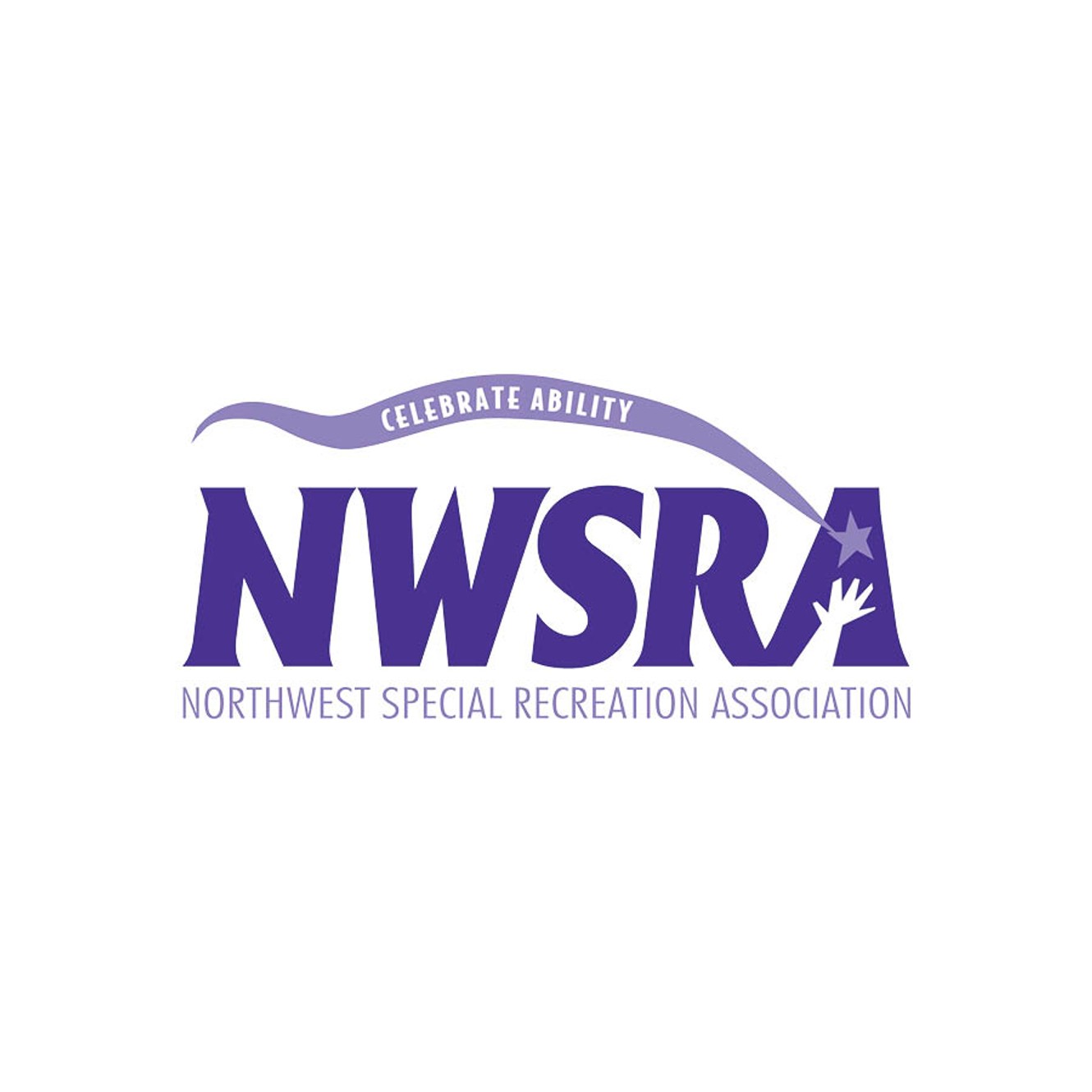 7. Rock and Roll all nite- kiss
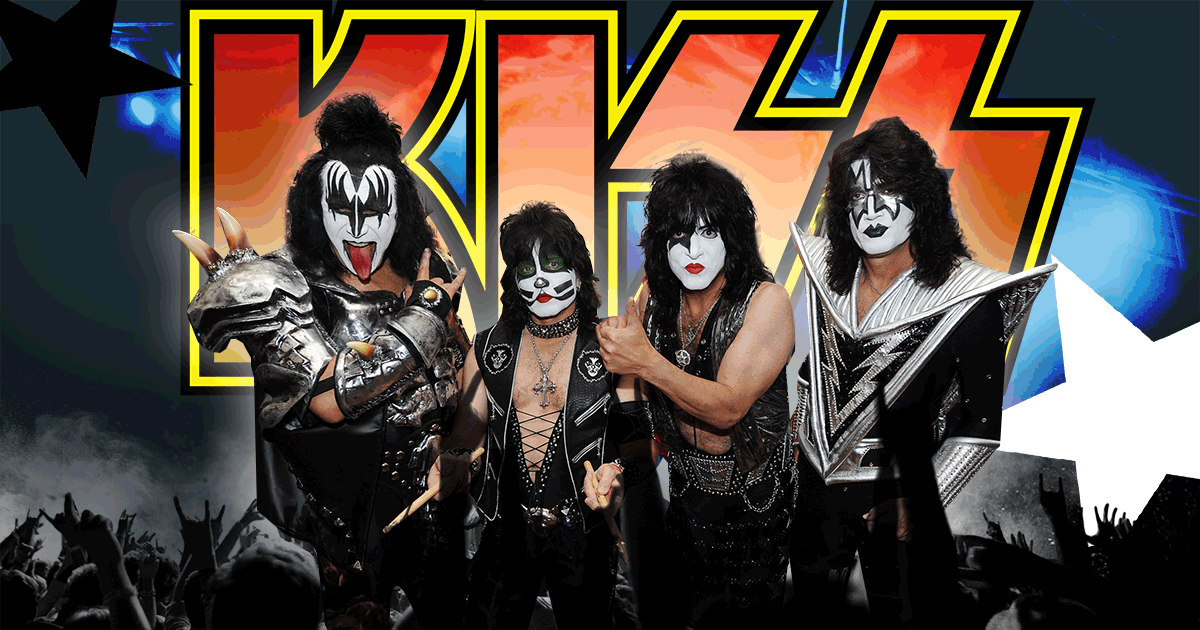 The party’s just begun, we’ll let you in
You drive us wild, we’ll drive you crazy
You keep on shoutin’, you keep on shoutin’
__ ___ ___ ___ ___ __  ___
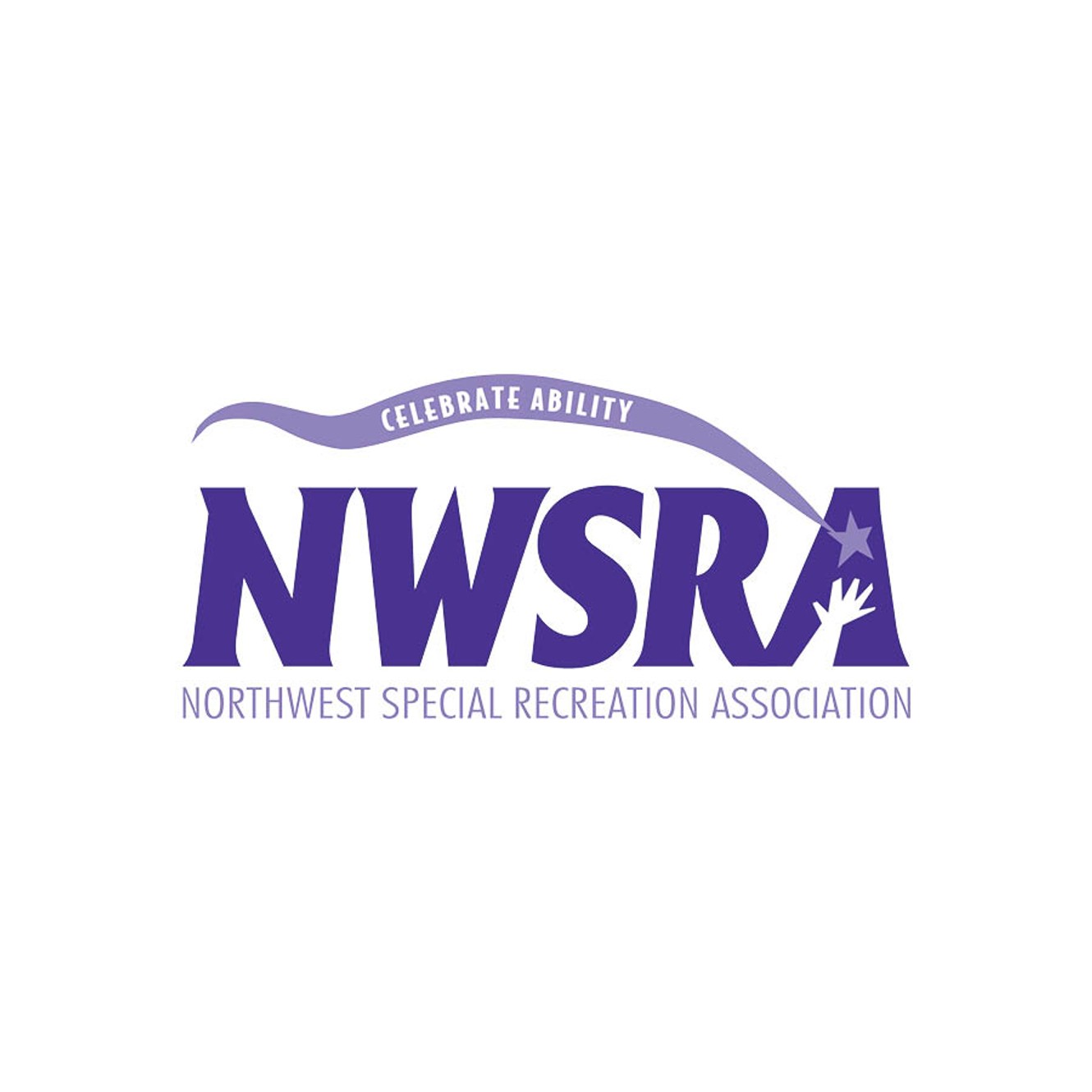 7. Rock and Roll all nite- kiss
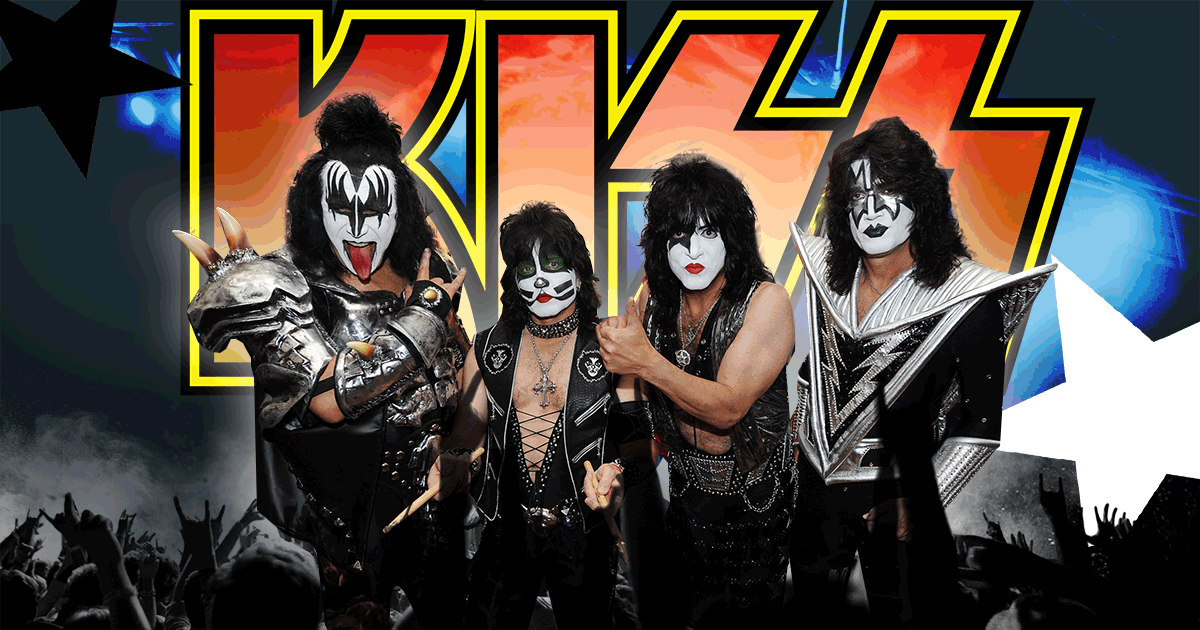 The party’s just begun, we’ll let you in
You drive us wild, we’ll drive you crazy
You keep on shoutin’, you keep on shoutin’
You’re lookin’ fancy and I like your style 
You say you wanna go for a spin
I wanna rock and roll all nite
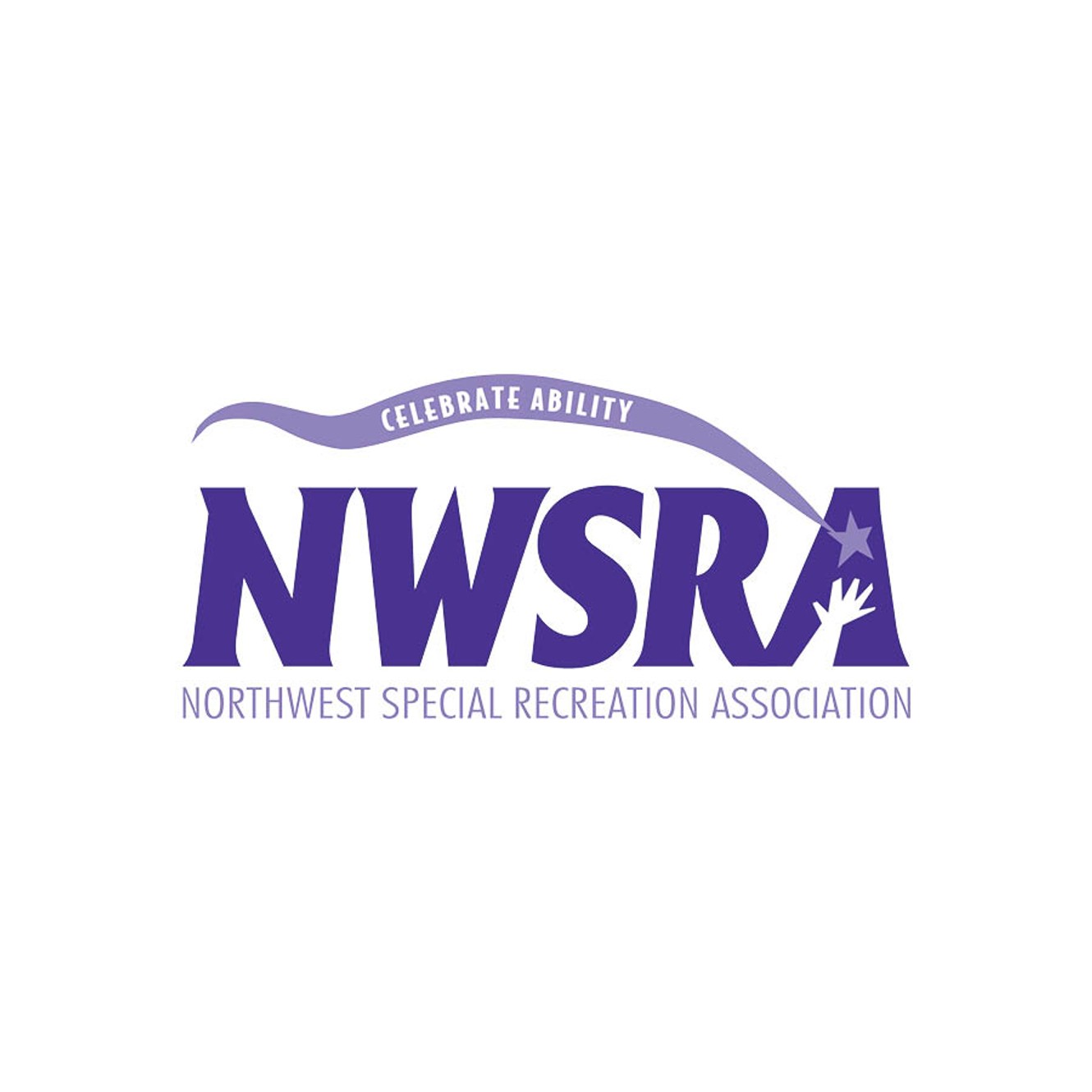 7. Rock and Roll all nite- kiss
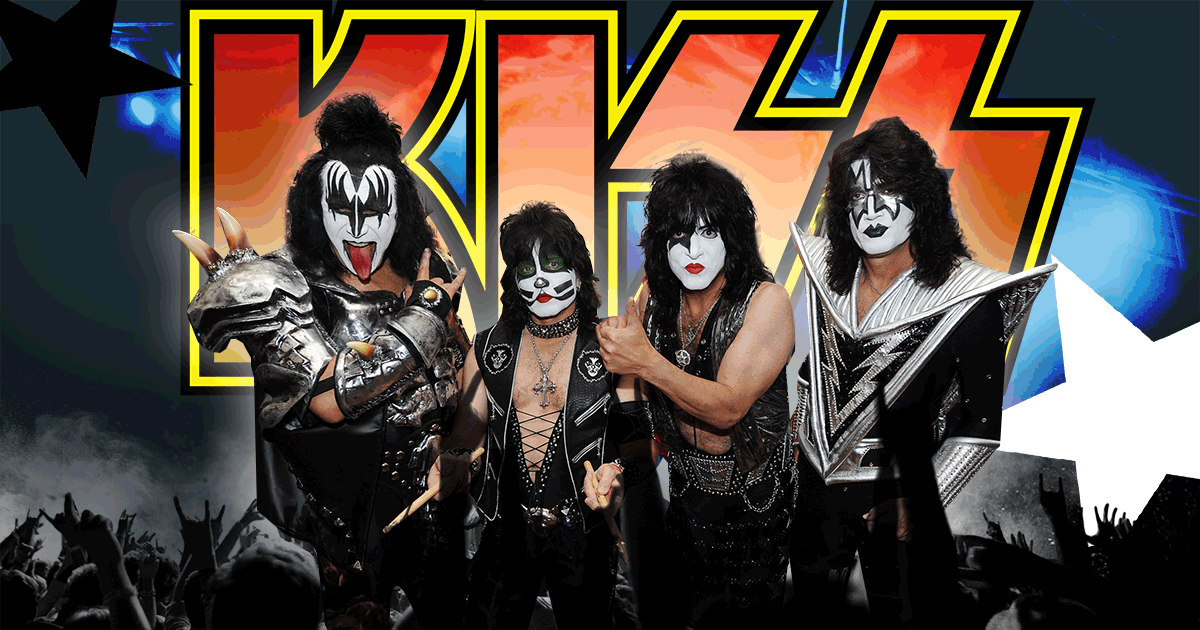 The party’s just begun, we’ll let you in
You drive us wild, we’ll drive you crazy
You keep on shoutin’, you keep on shoutin’
Answer: C
I wanna rock and roll all nite
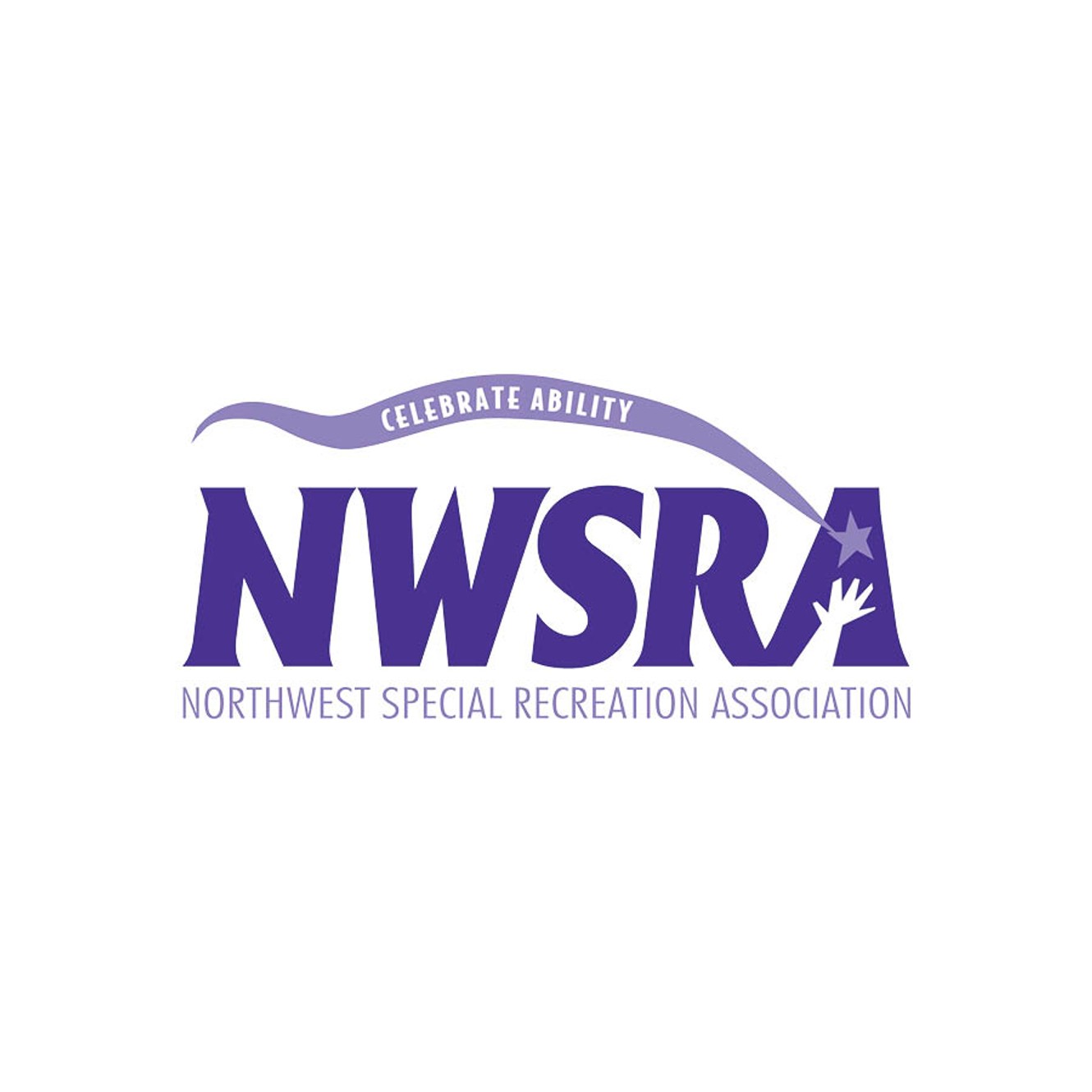 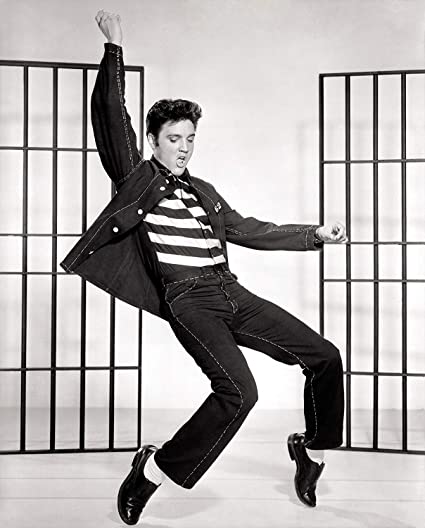 8. Jailhouse rock- Elvis Presley
The whole rhythm section was the purple gang
Let’s rock, everybody, let’s rock
Everybody in the whole cell block
___   ____  ___  ___   _______   _____
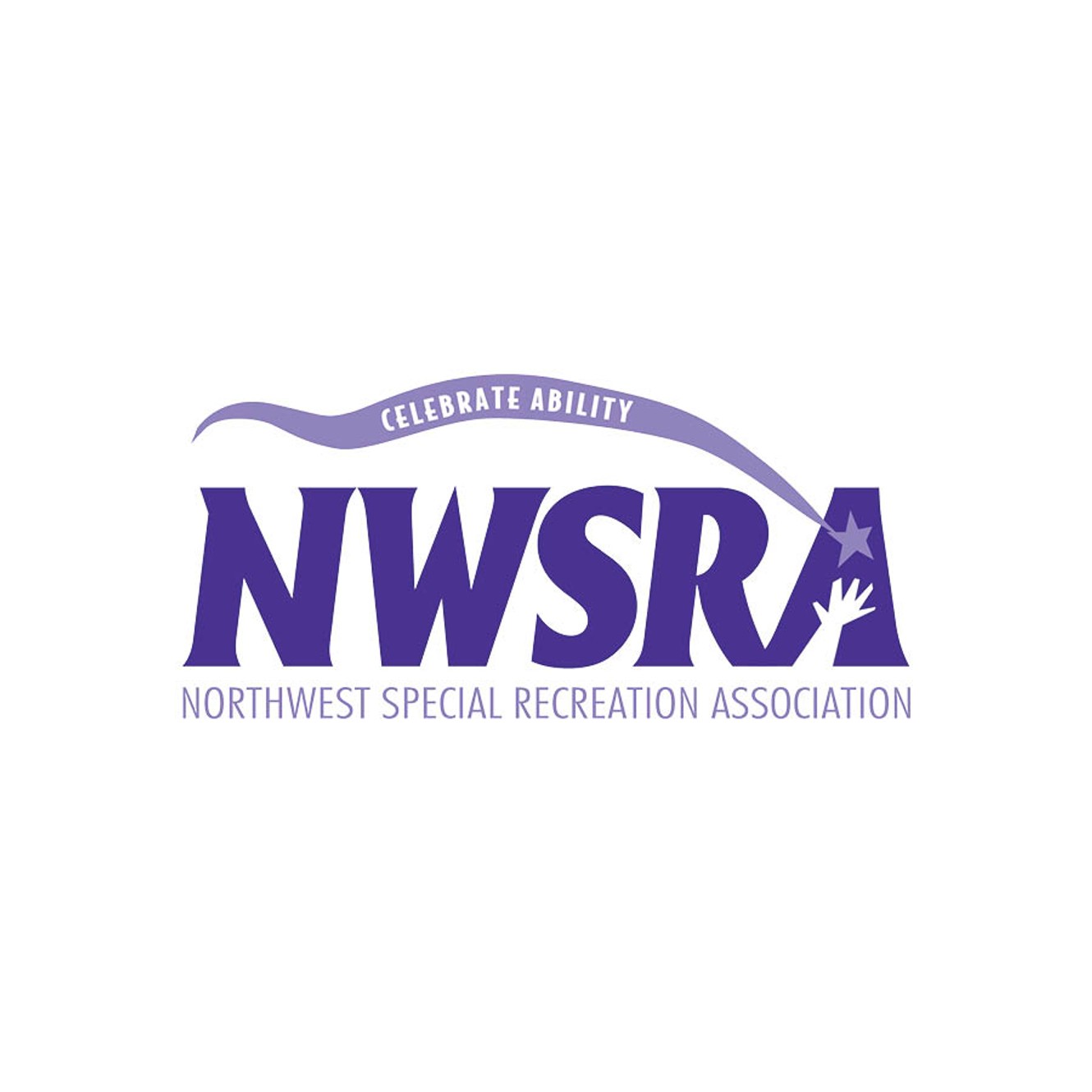 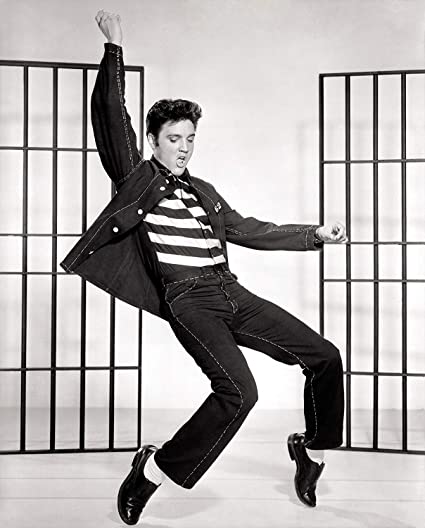 8. Jailhouse rock- Elvis Presley
The whole rhythm section was the purple gang
Let’s rock, everybody, let’s rock
Everybody in the whole cell block
___   ____  ___  ___   _______   _____
I wanna stick around for a while
Was dancing to the jailhouse rock
Sad sack was sitting on a block
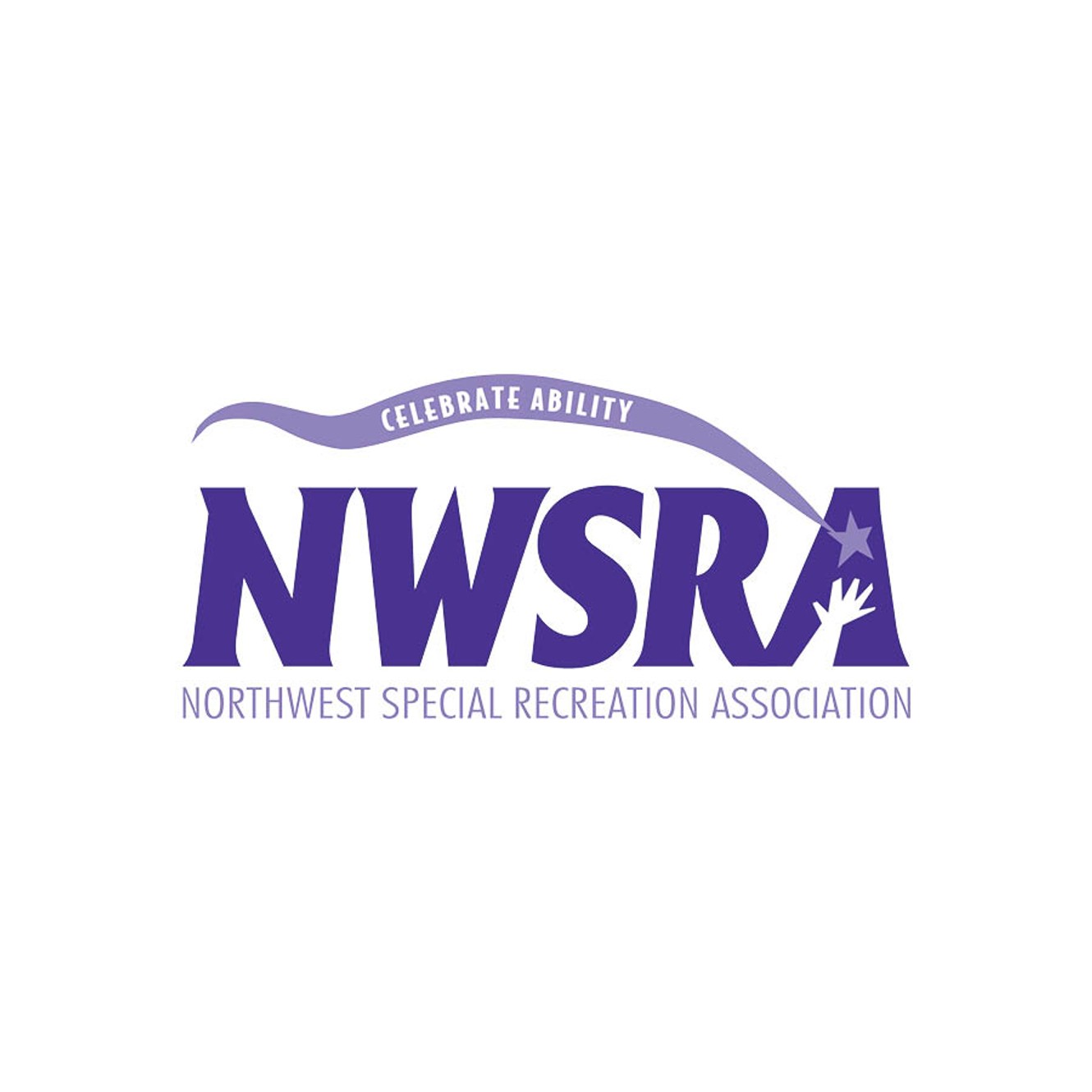 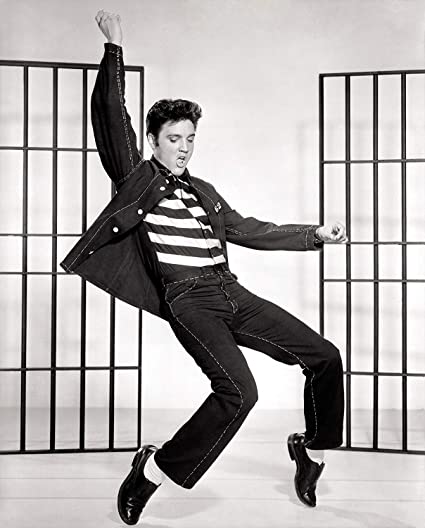 8. Jailhouse rock- Elvis Presley
The whole rhythm section was the purple gang
Let’s rock, everybody, let’s rock
Everybody in the whole cell block
Answer: B
Was dancing to the jailhouse rock
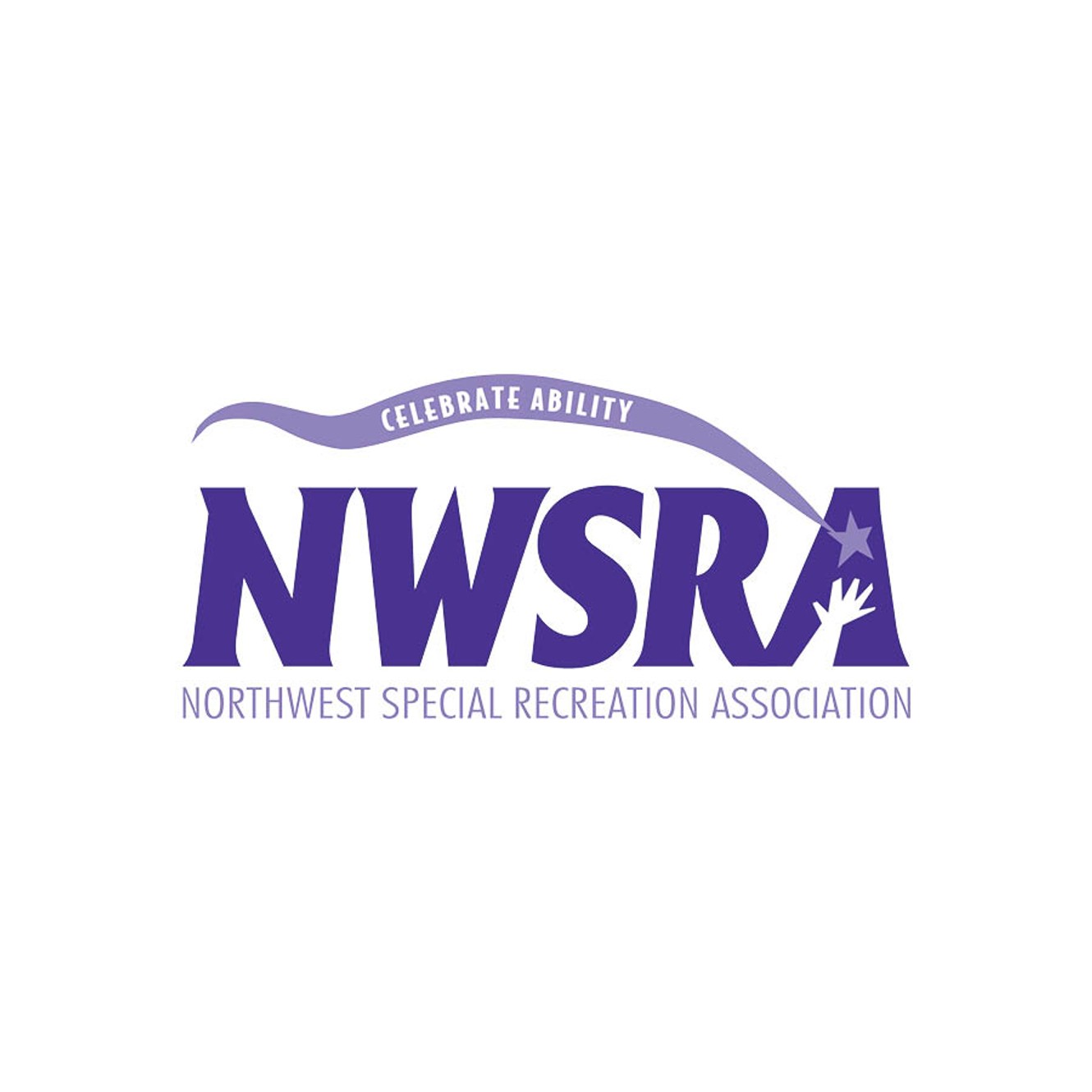 9. HElp- the Beatles
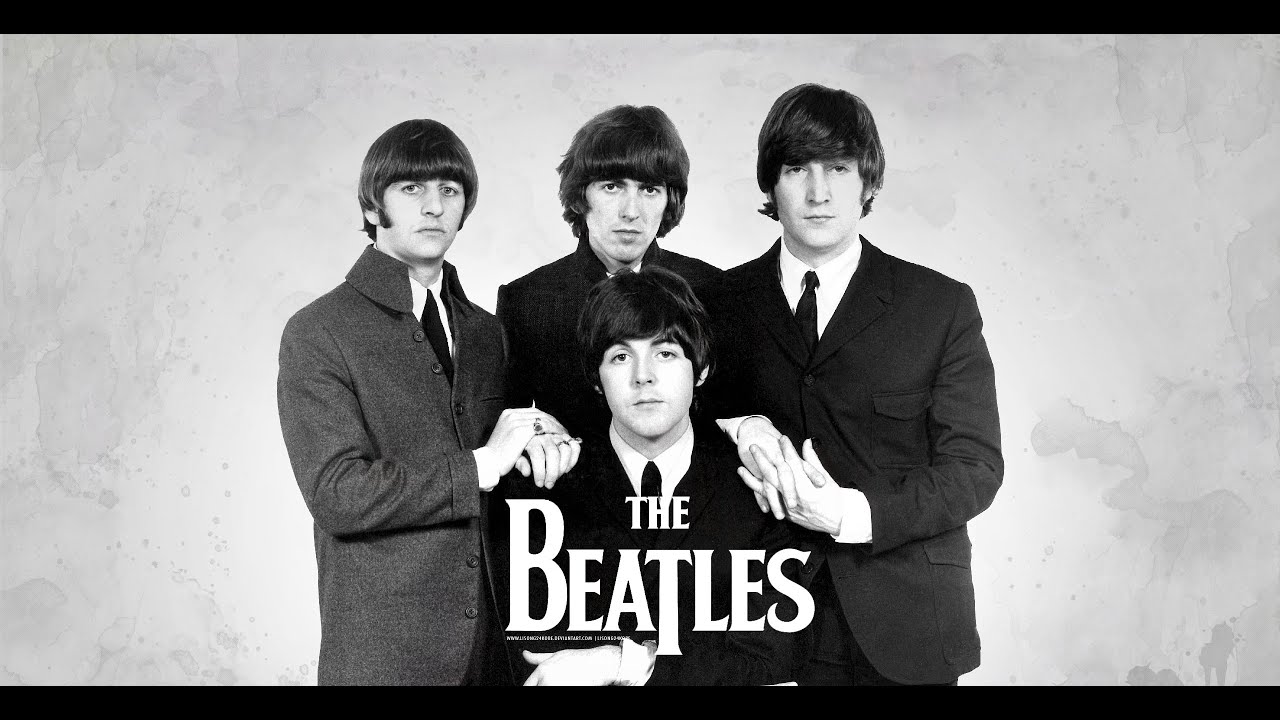 And I do appreciate you being ‘round
Help me get my feet back on the ground
Won’t you please, please help me?
___ ___, ____  ____
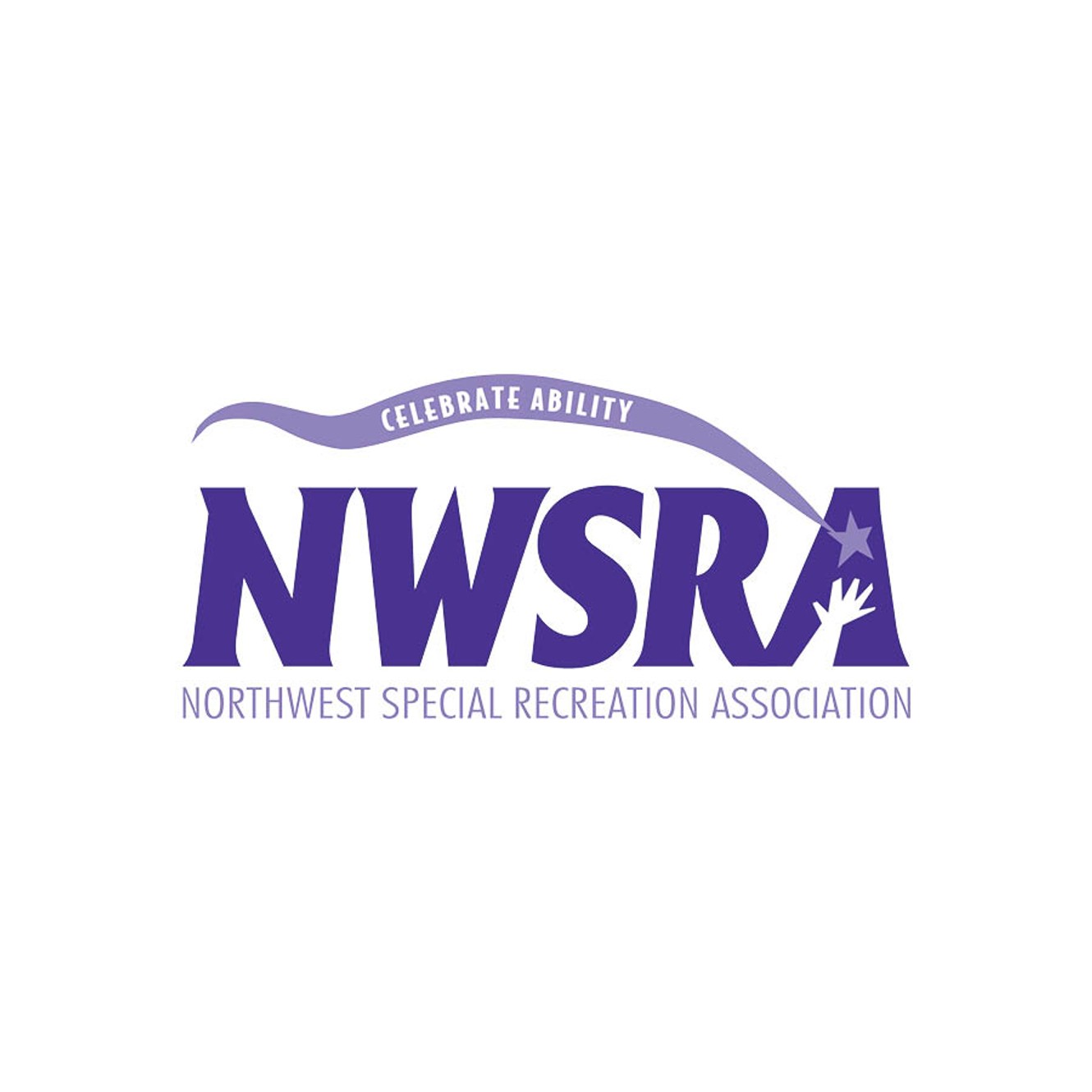 9. HElp- the Beatles
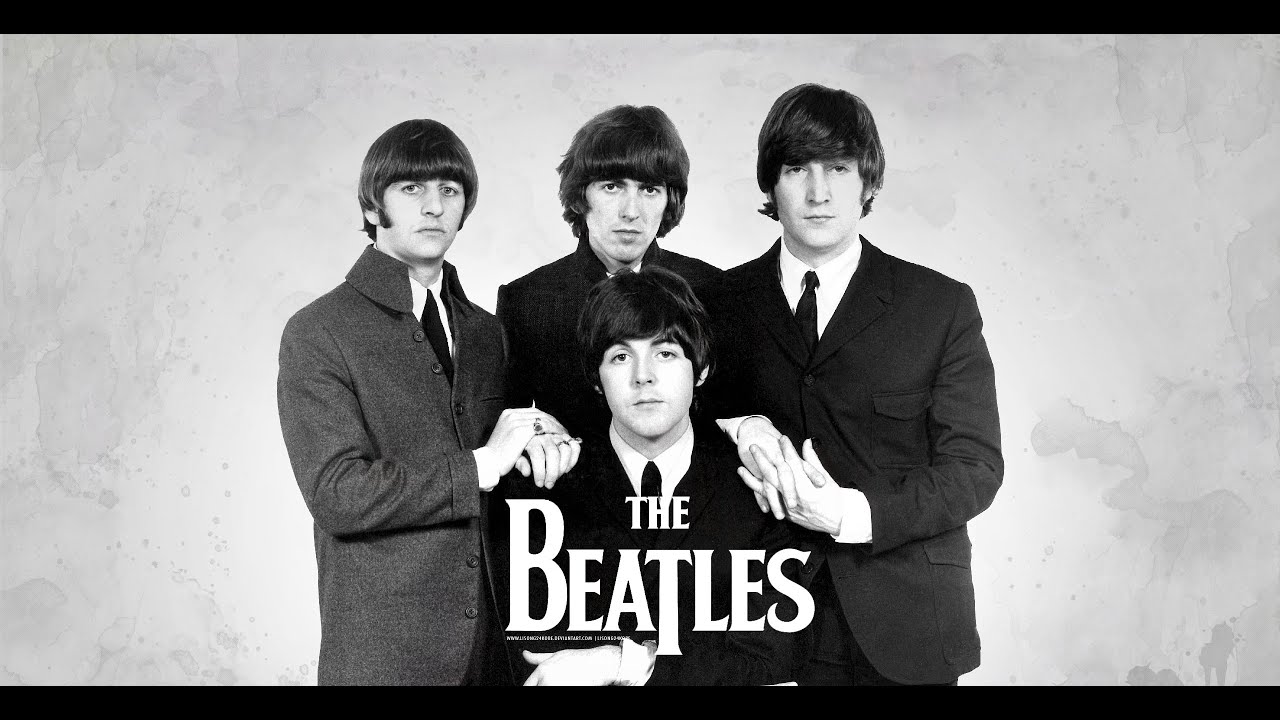 And I do appreciate you being ‘round
Help me get my feet back on the ground
Won’t you please, please help me?
___ ___, ____  ____
Feed me, feed me
Help me, help me
Save me, save me
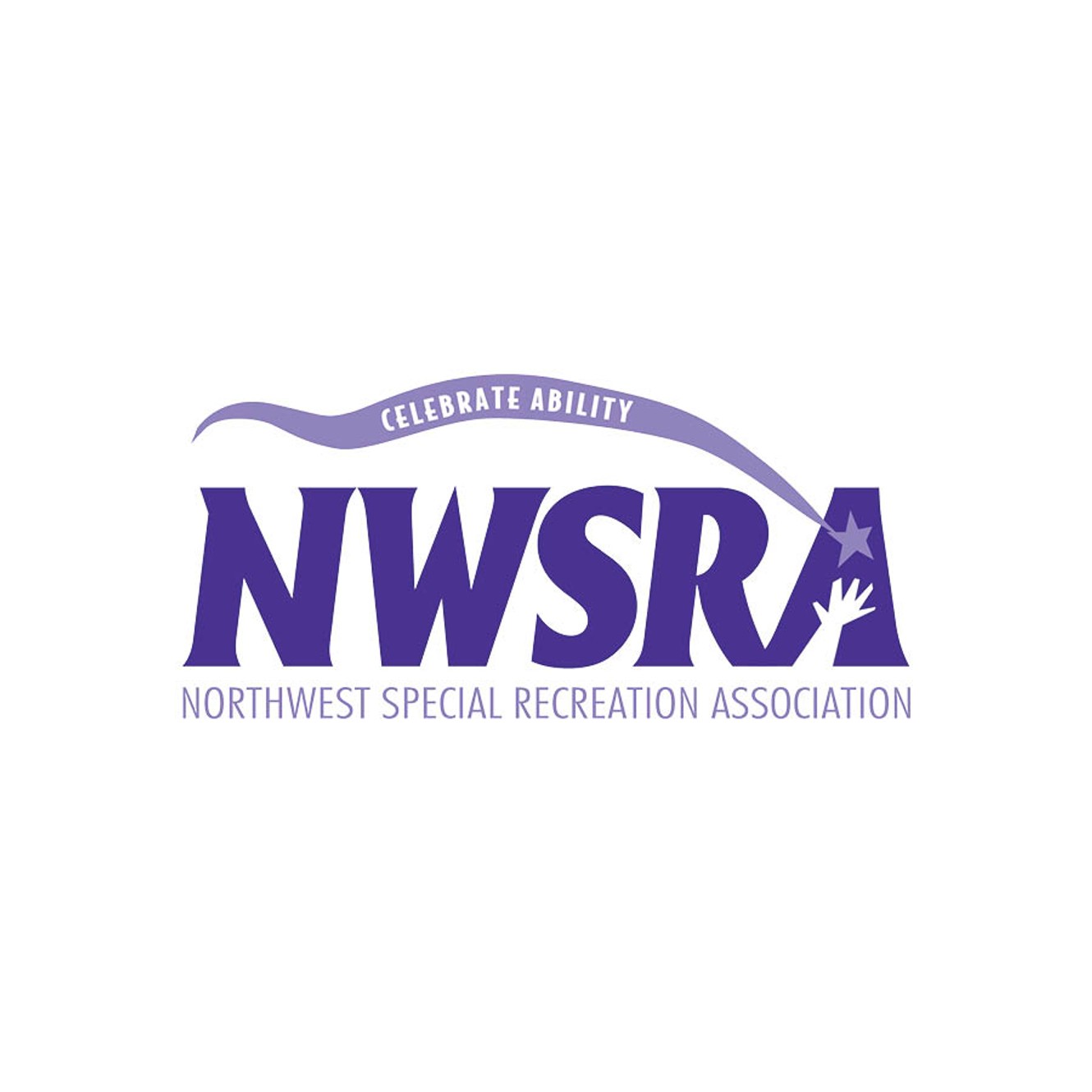 9. HElp- the Beatles
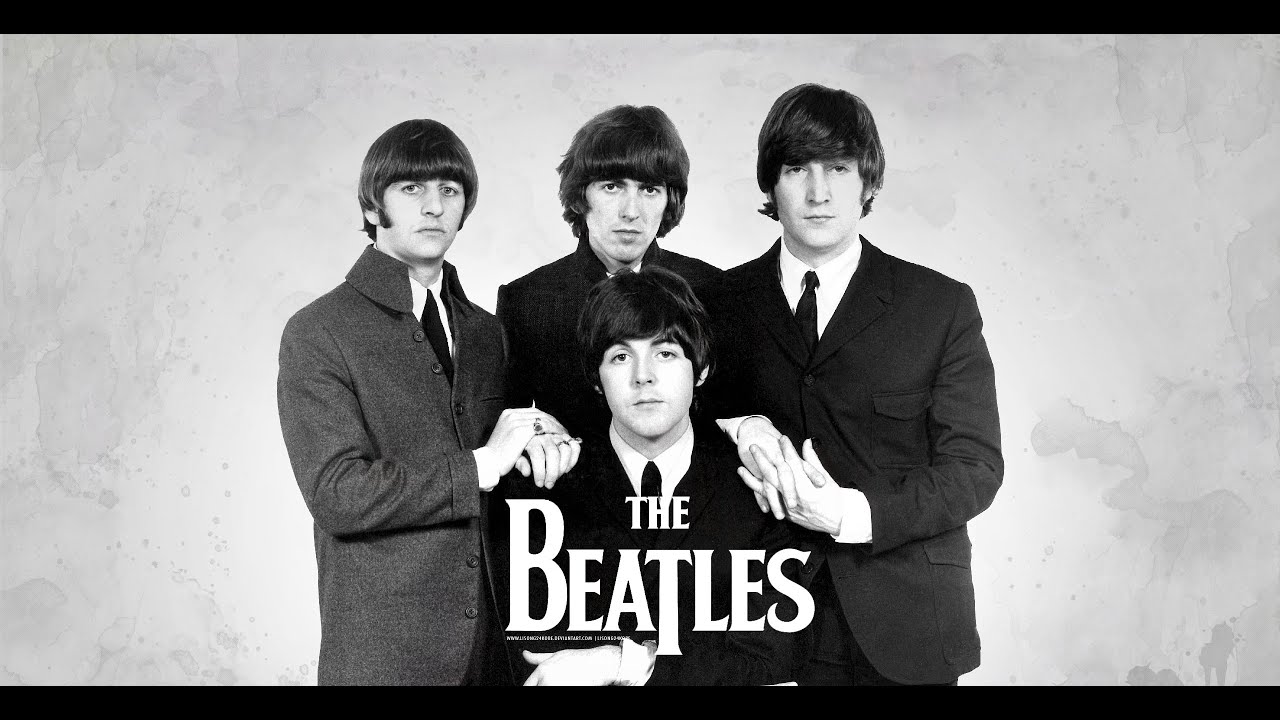 And I do appreciate you being ‘round
Help me get my feet back on the ground
Won’t you please, please help me?
Answer: B
Help me, help me
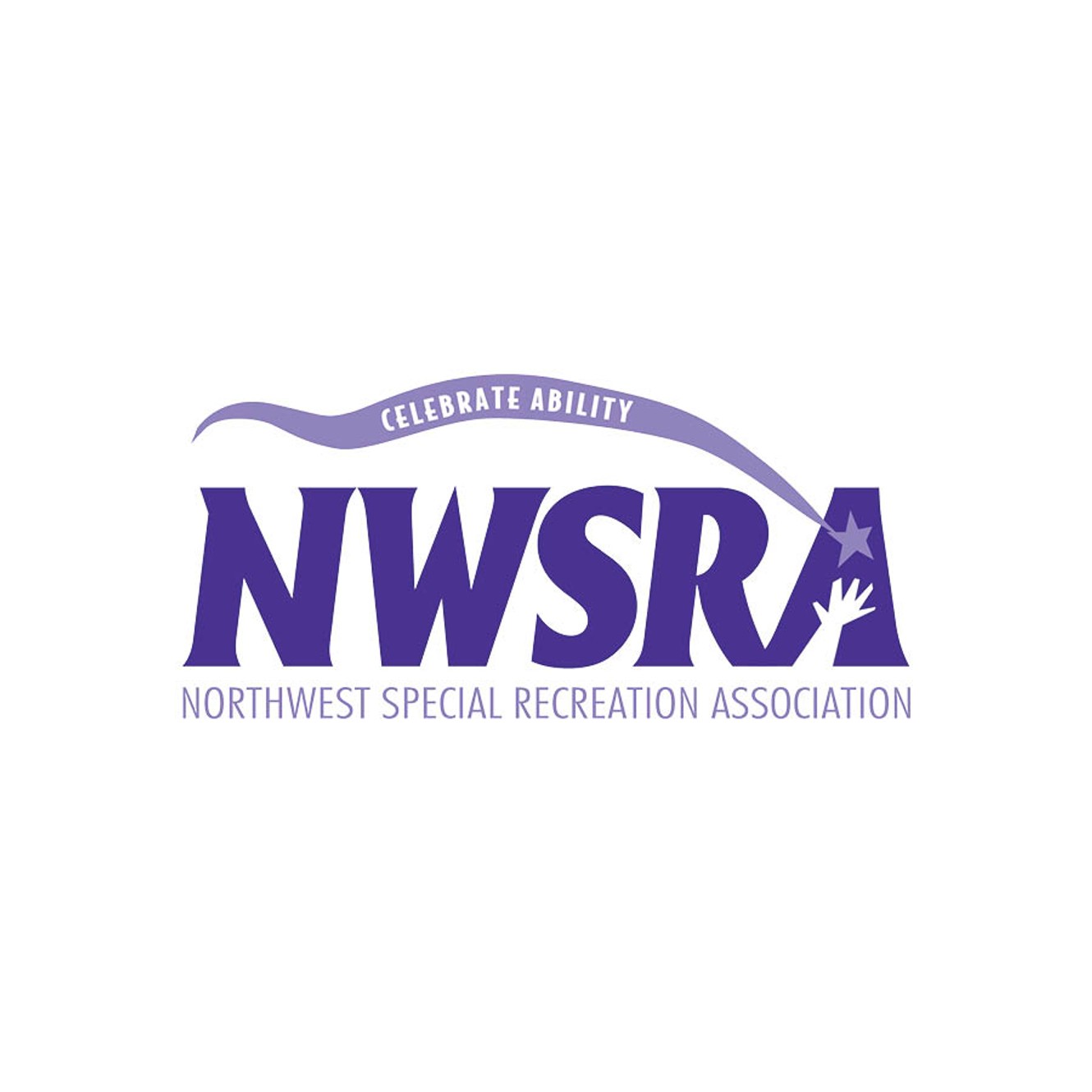 10. I wanna dance with somebody- Whitney Houston
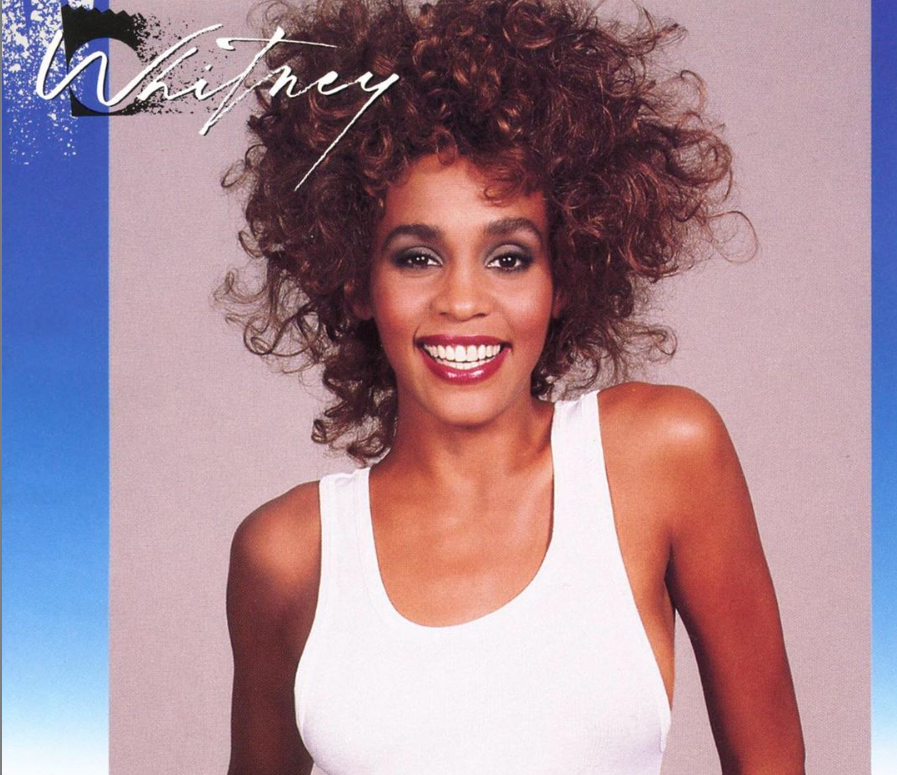 Oh, I wanna dance with somebody 
I wanna feel the heat
Yeah, I wanna dance with somebody
___     _____   ____    ____    ____
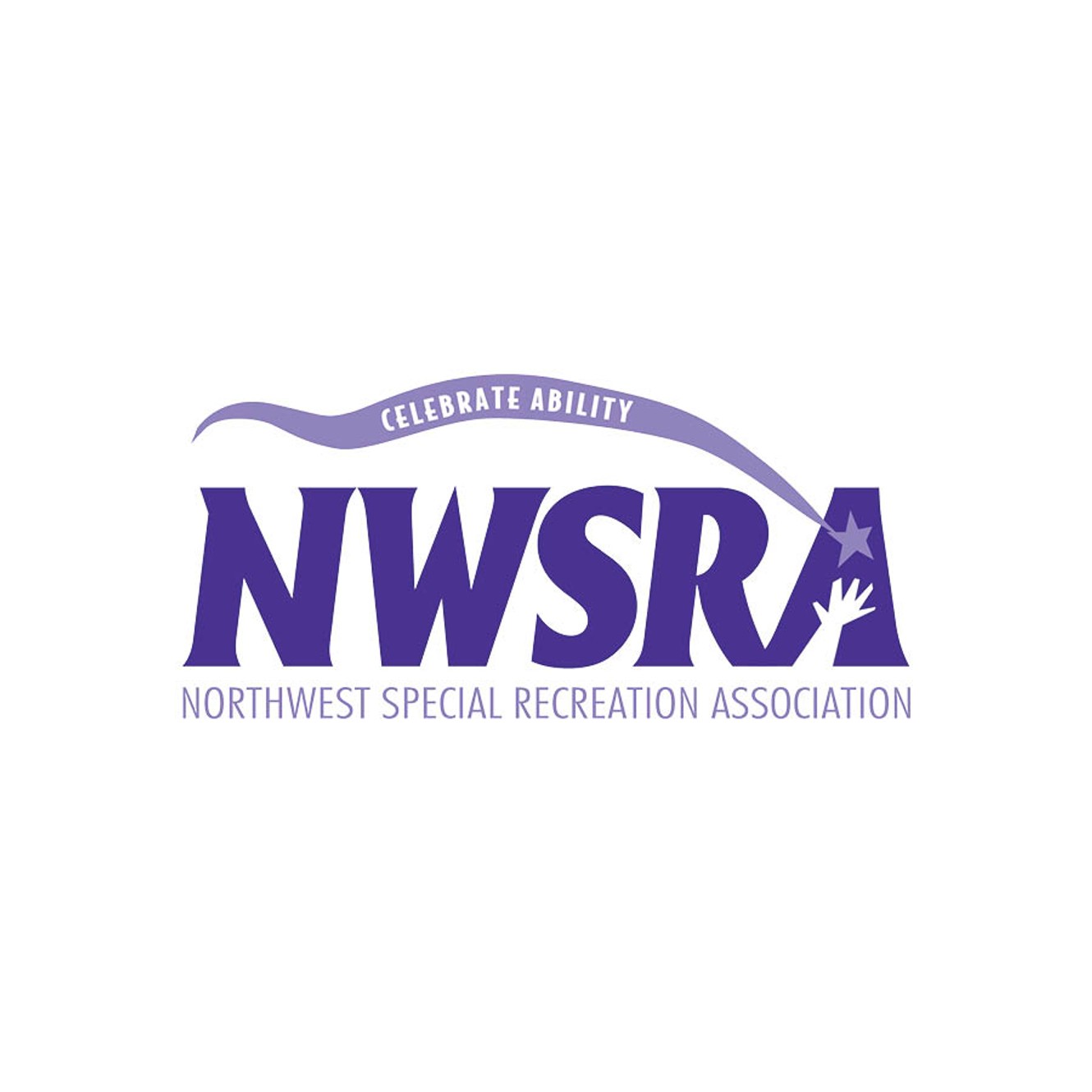 10. I wanna dance with somebody- Whitney Houston
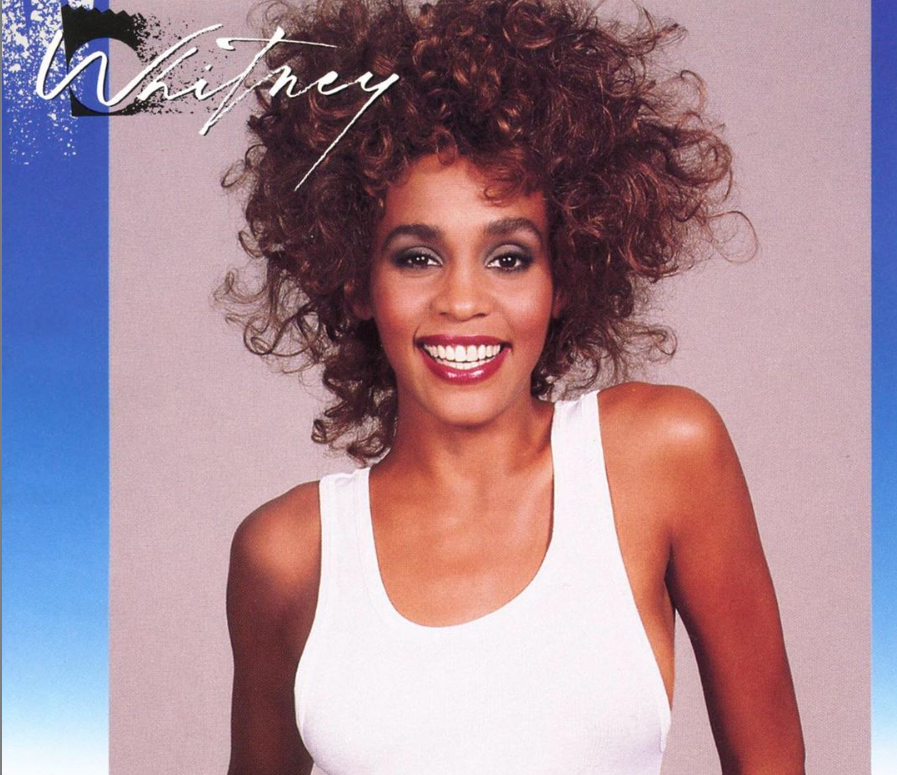 Oh, I wanna dance with somebody 
I wanna feel the heat
Yeah, I wanna dance with somebody
__ ____ ____ ____ ____
And I wind up feeling down
With somebody who loves me
Clock strikes upon the hour
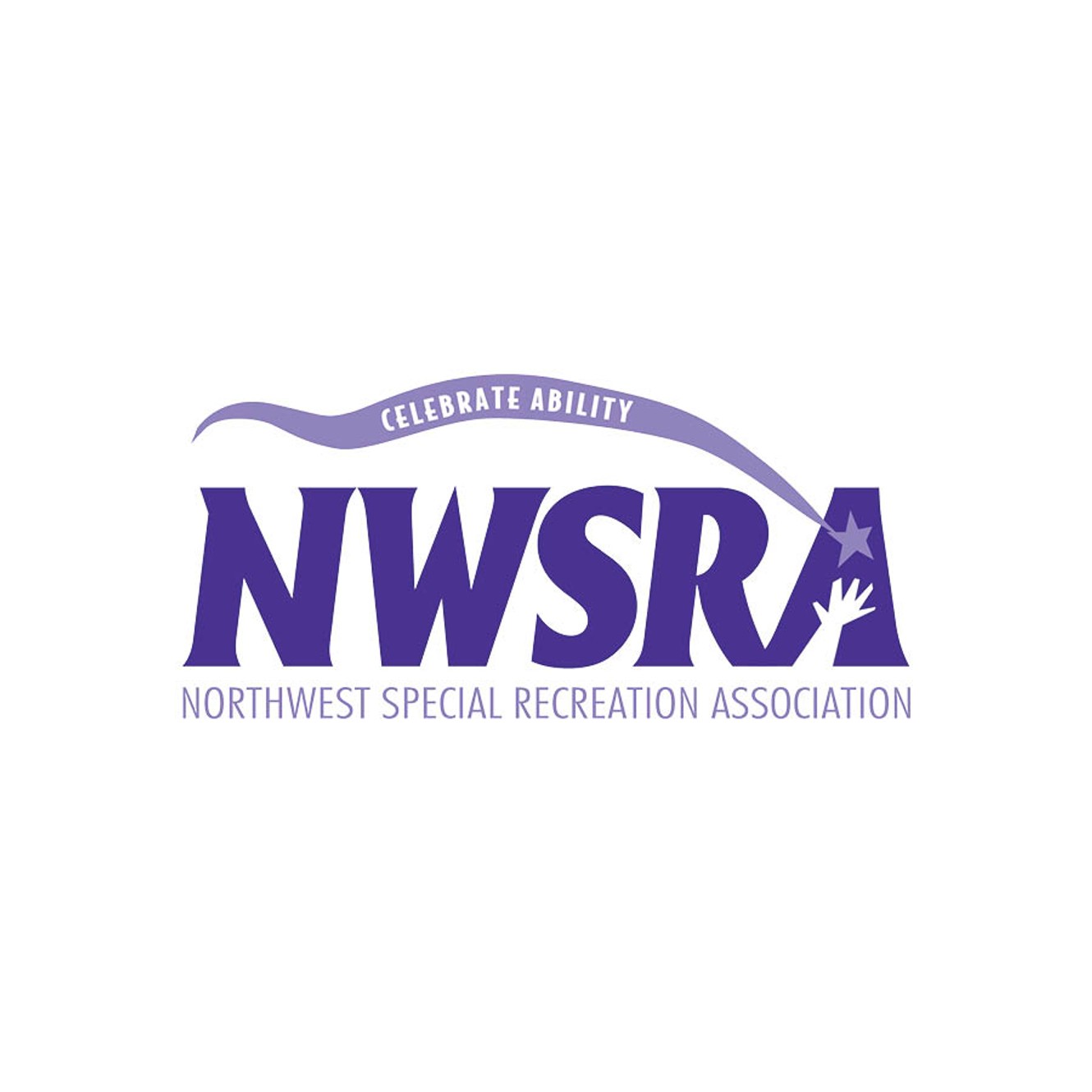 10. I wanna dance with somebody- Whitney Houston
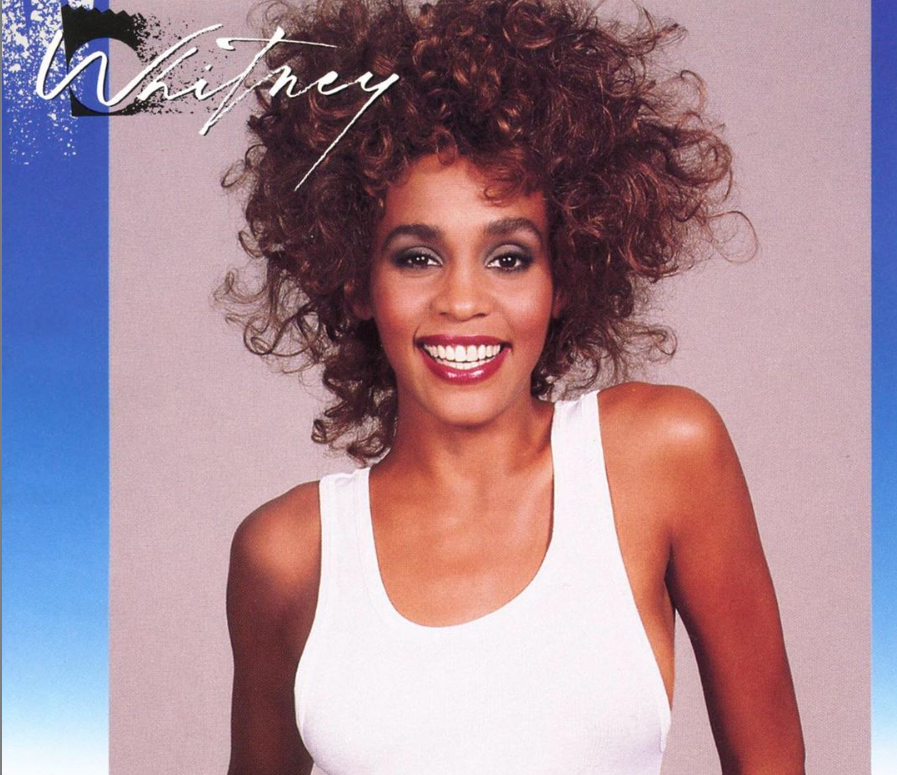 Oh, I wanna dance with somebody 
I wanna feel the heat
Yeah, I wanna dance with somebody
Answer: b
With somebody who loves me <3
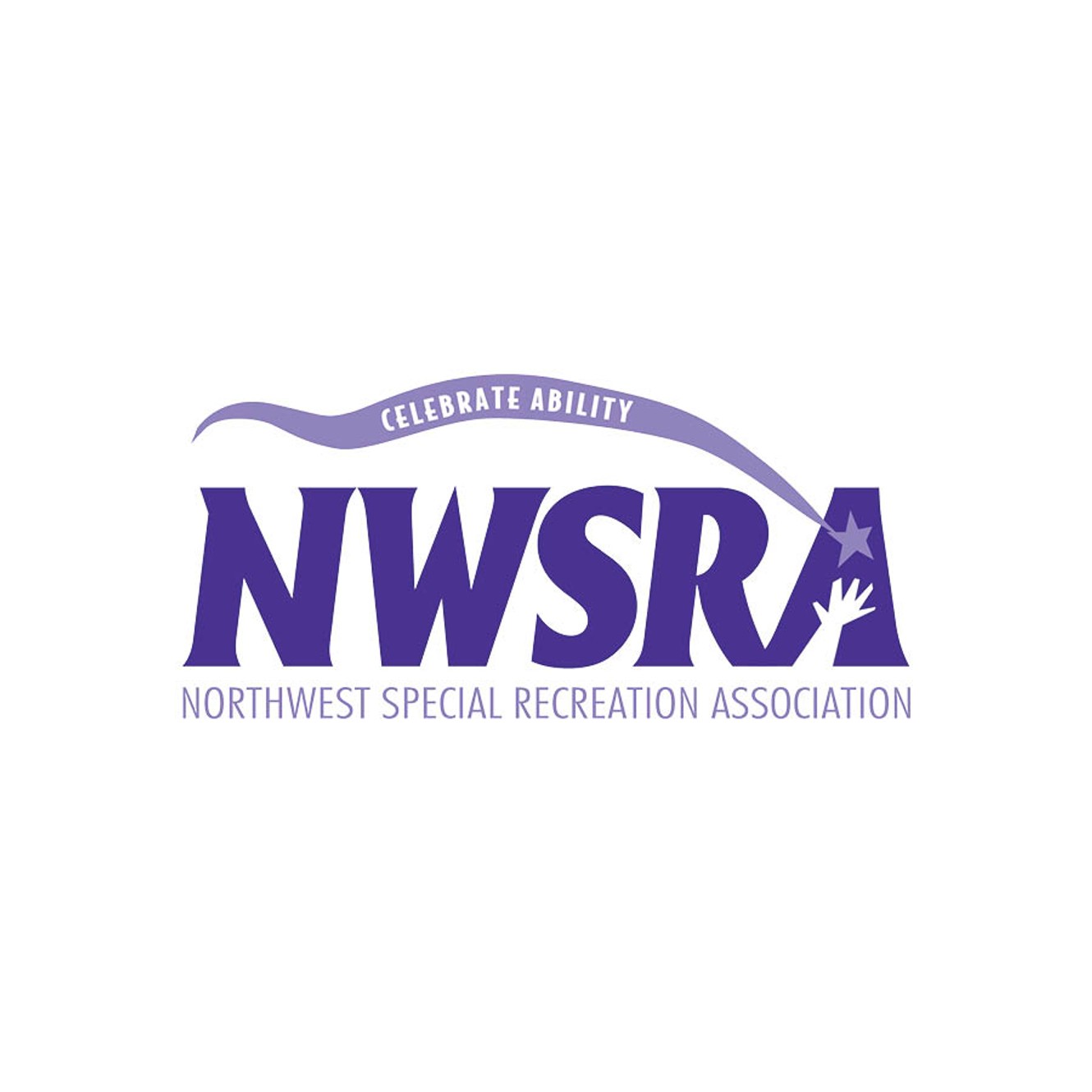 11. Love story- Taylor swift
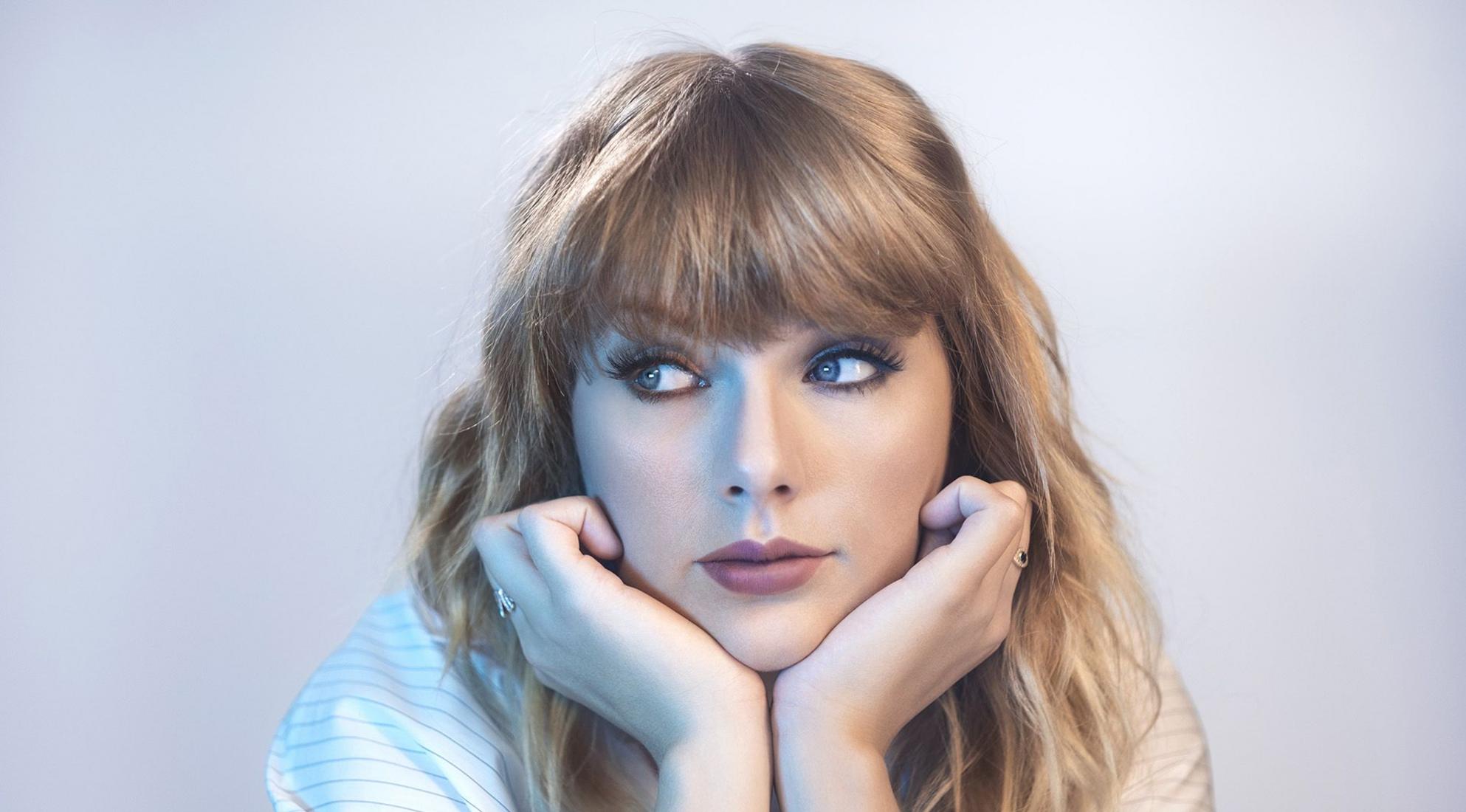 Romeo save me, they’re trying to tell me how to feel
This love is difficult, but its real
Don’t be afraid, we’ll make it out of this mess
__   __  ___ ____, ___, ___  ___   ___
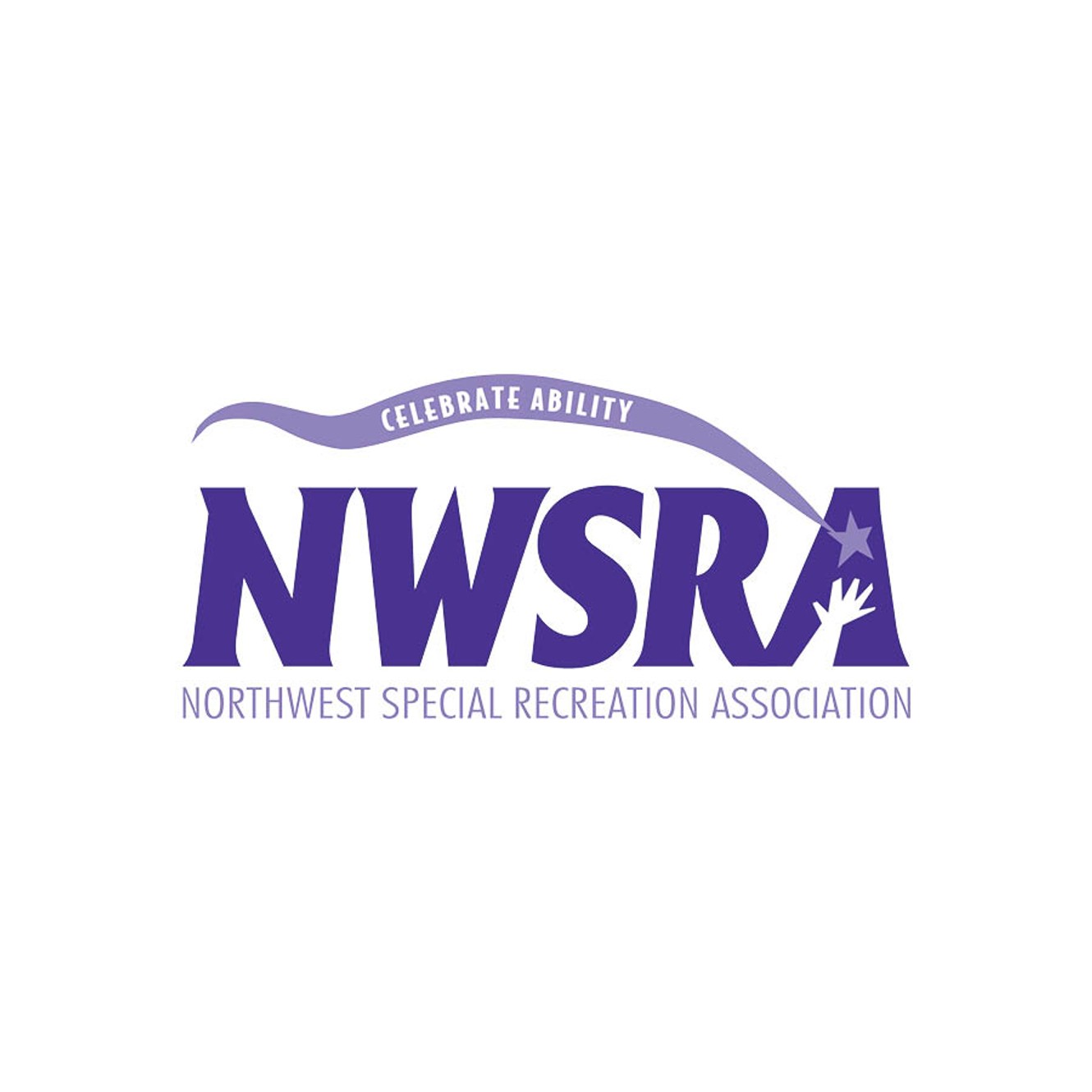 11. Love story- Taylor swift
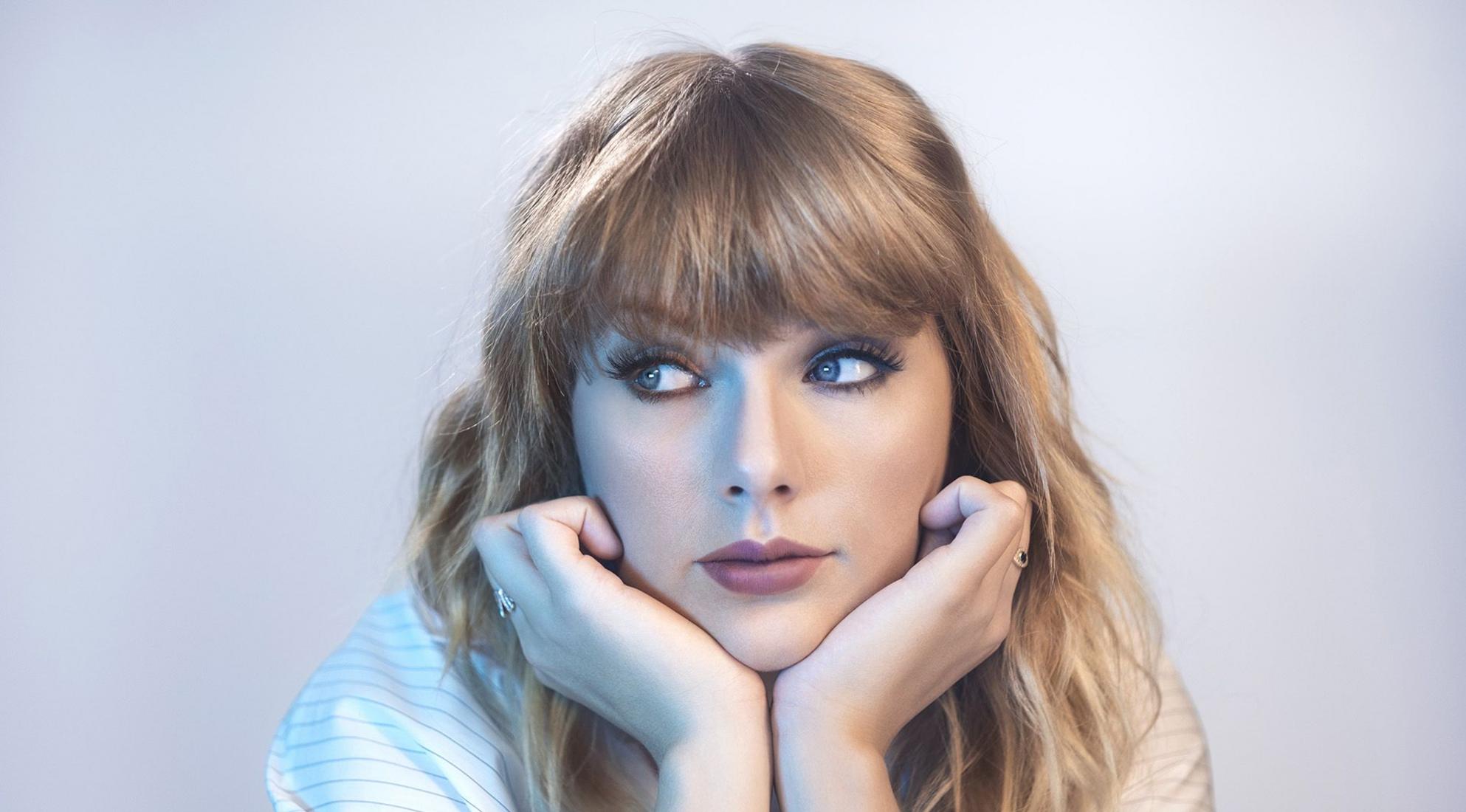 Romeo save me, they’re trying to tell me how to feel
This love is difficult, but its real
Don’t be afraid, we’ll make it out of this mess
It’s a love story, baby, just say yes
Wondering if you were, ever coming around
I keep waiting for you but you never come
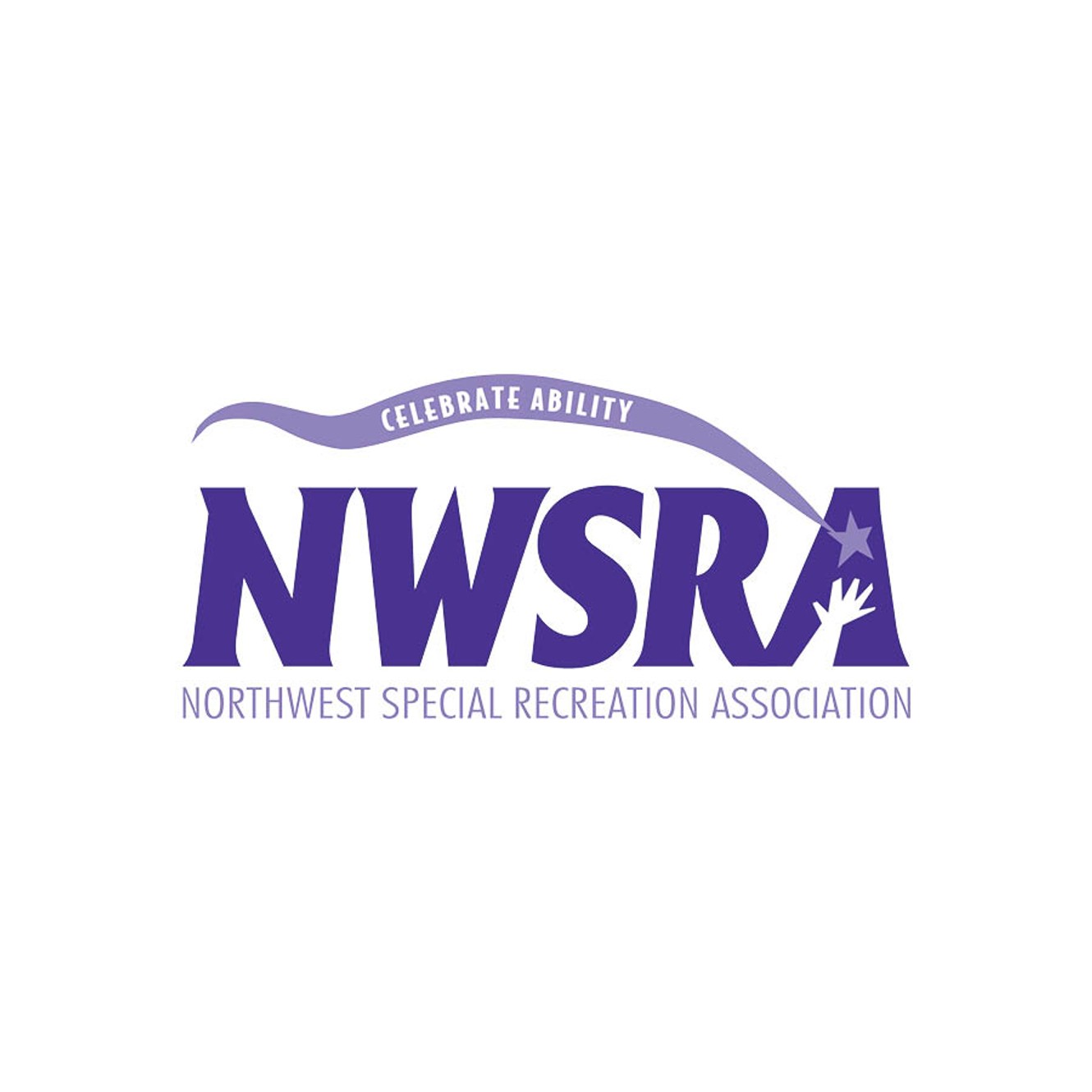 11. Love story- Taylor swift
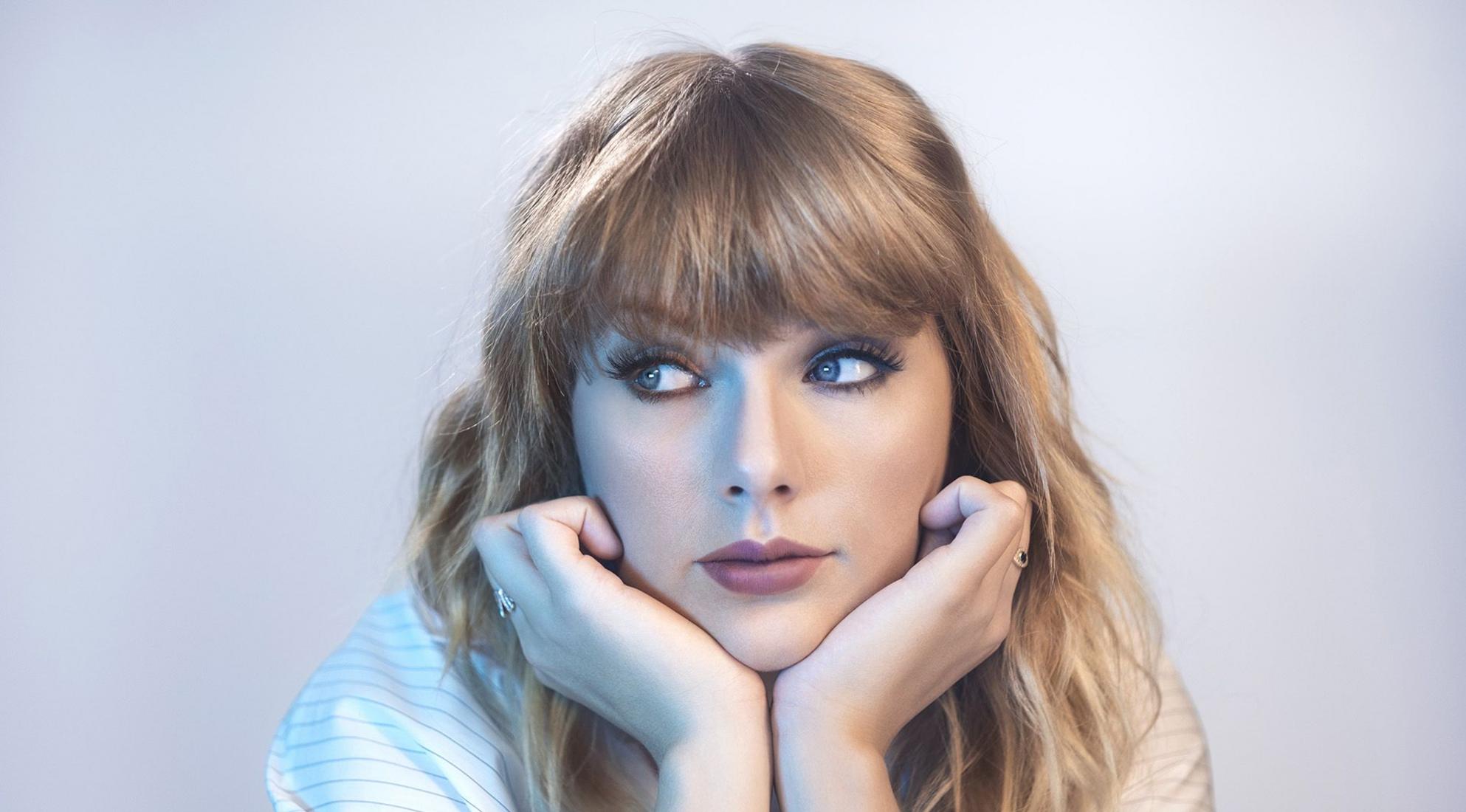 Romeo save me, they’re trying to tell me how to feel
This love is difficult, but its real
Don’t be afraid, we’ll make it out of this mess
Answer: A
It’s a love story, baby, just say yes
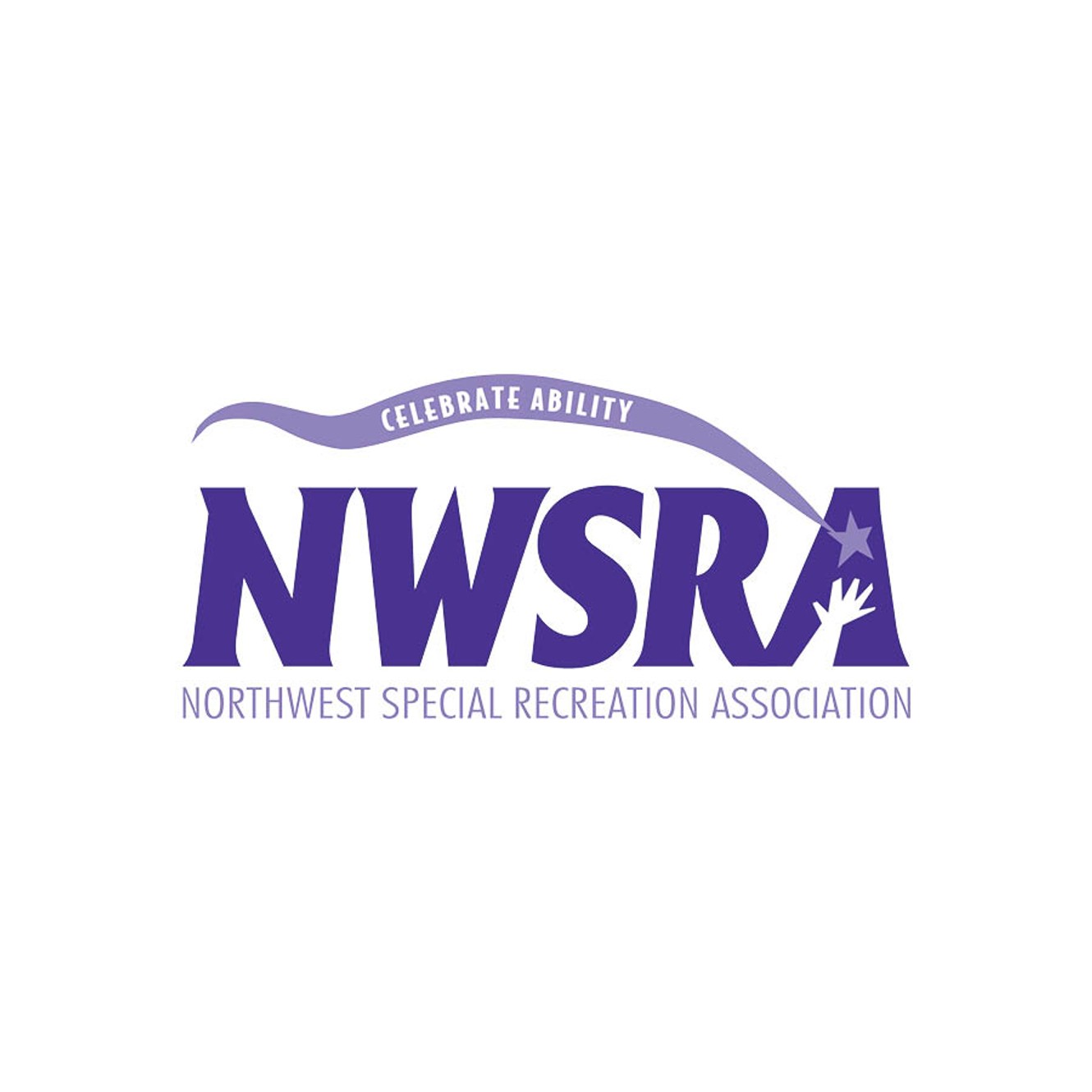 12. can’t stop the feeling- Justin Timberlake
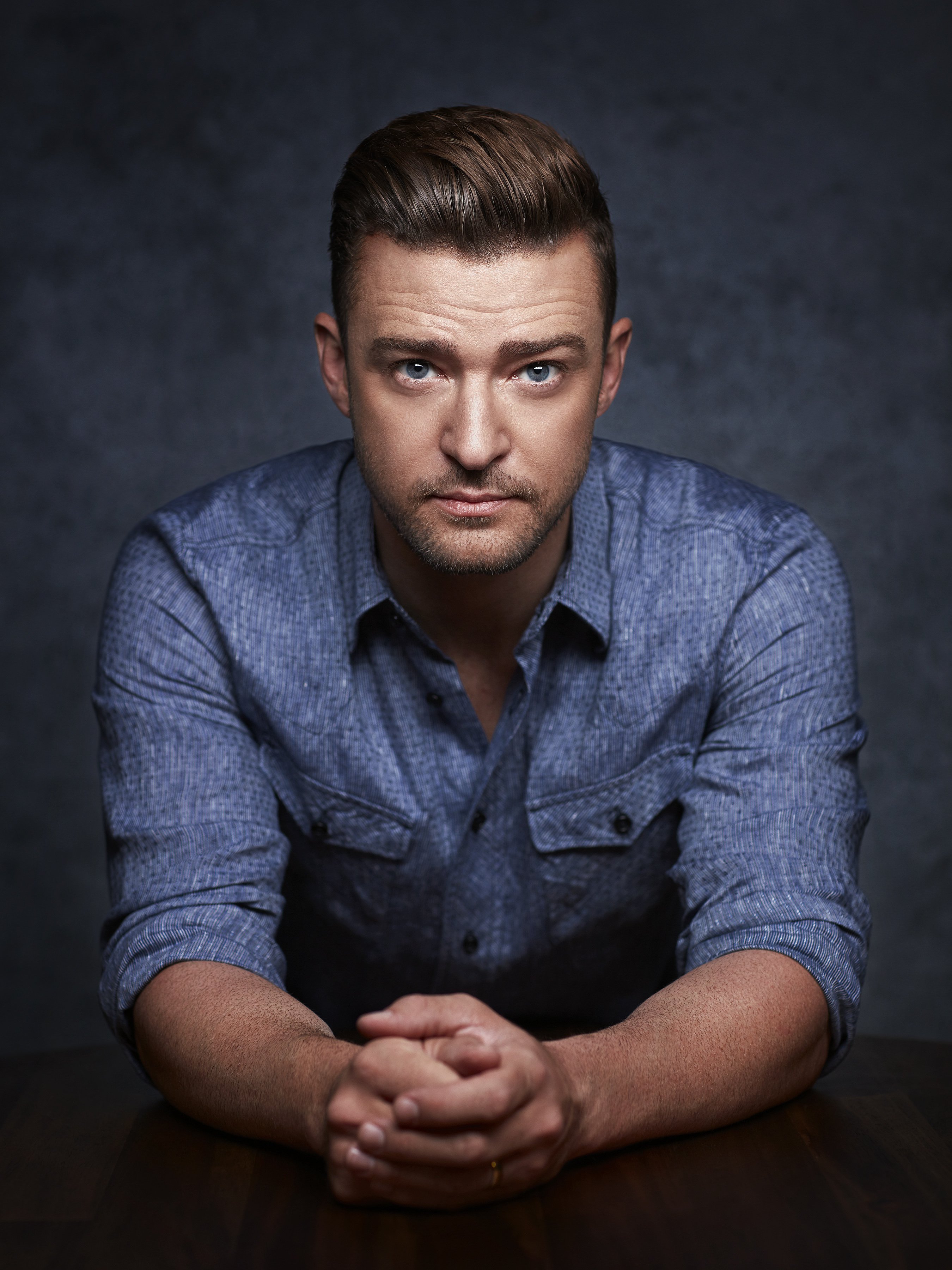 And under the lights
When everything goes
Nowhere to hide when i’m getting you close
___ ____ ____ ____ ___ ____ ____
So just imagine 
Just imagine
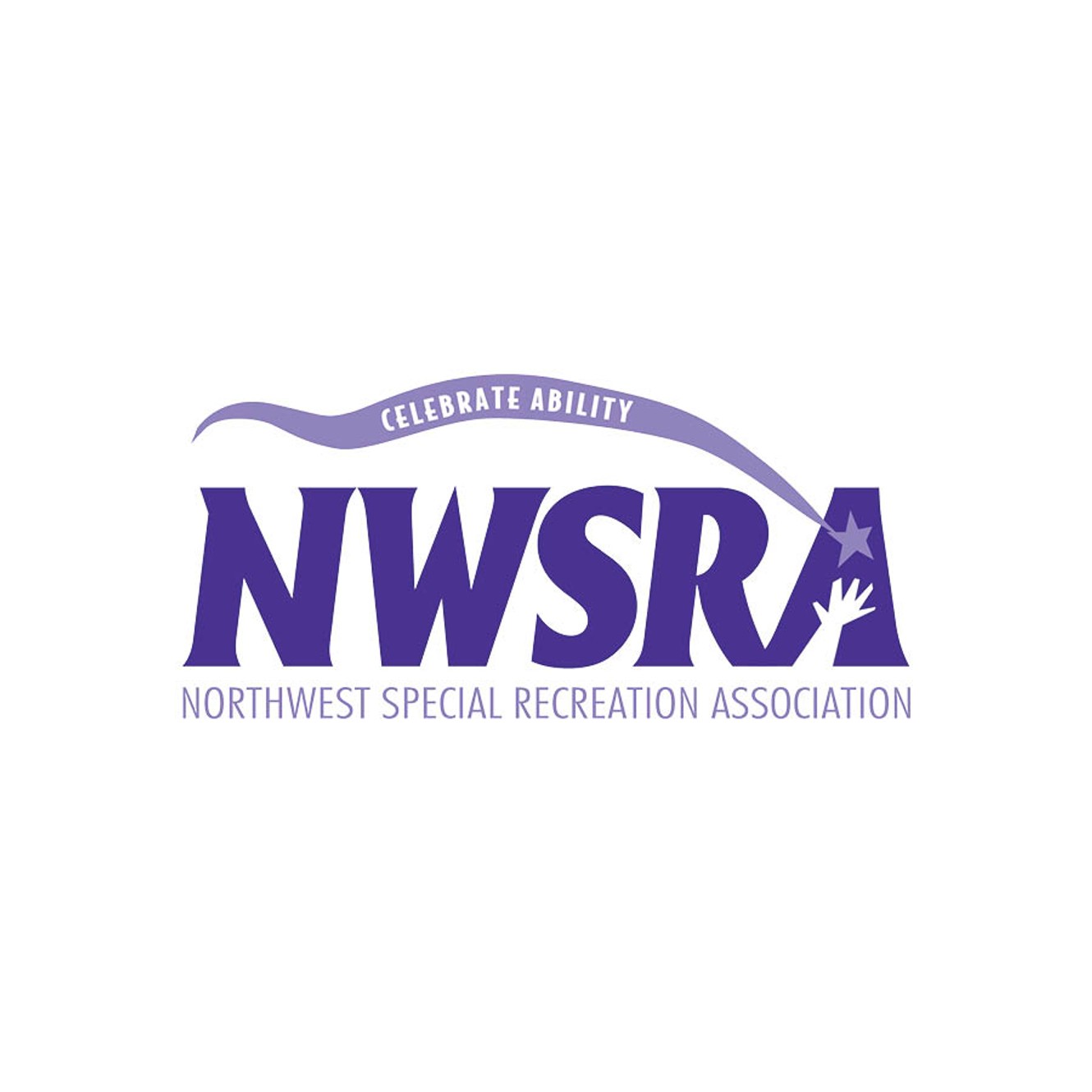 12. can’t stop the feeling- Justin Timberlake
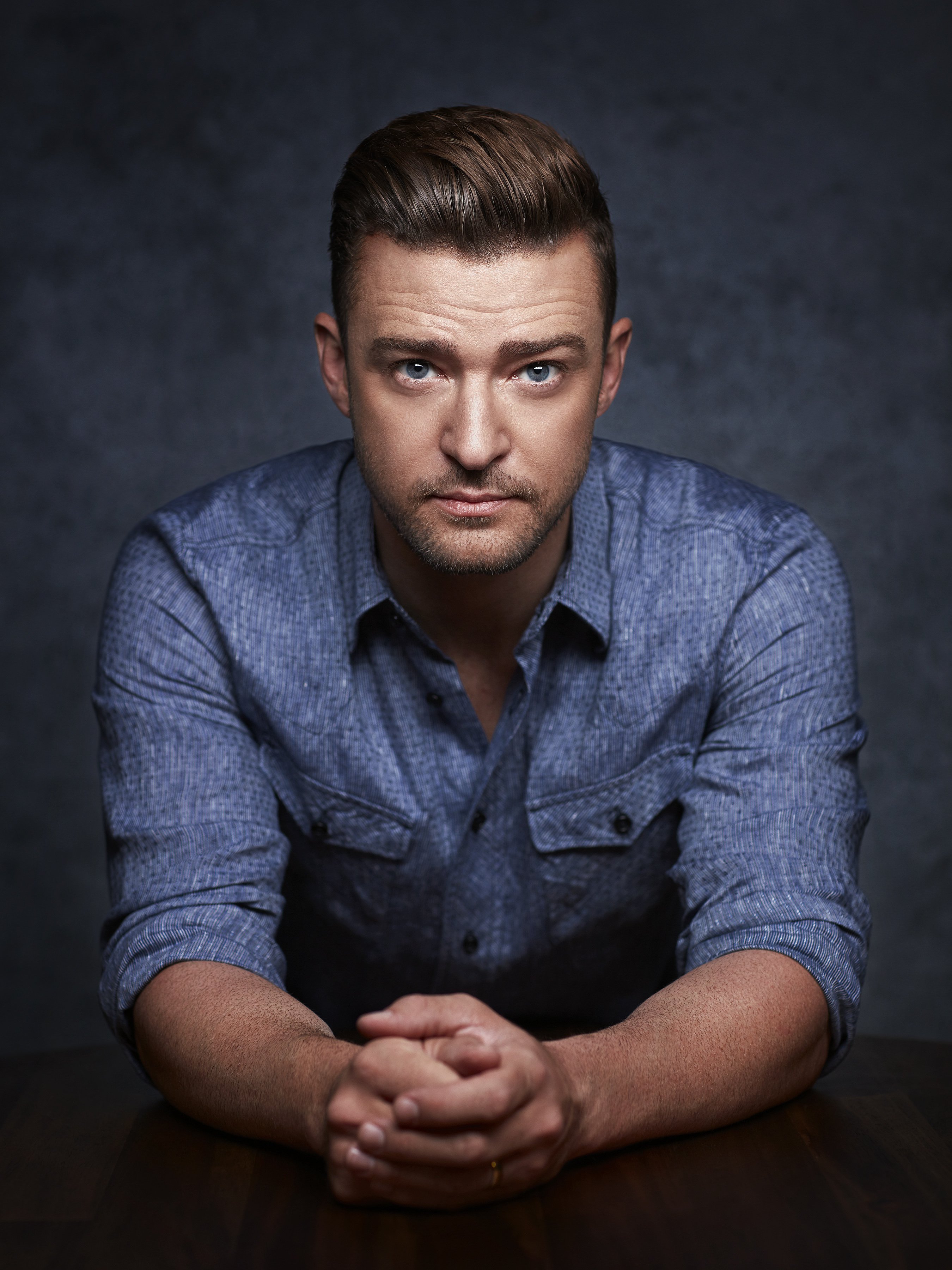 And under the lights
When everything goes
Nowhere to hide when i’m getting you close
___ ____ ____ ____ ___ ____ ____
So just imagine 
Just imagine
I can see you but when you dance
When we move well you already know
I got that sunshine in my pocket
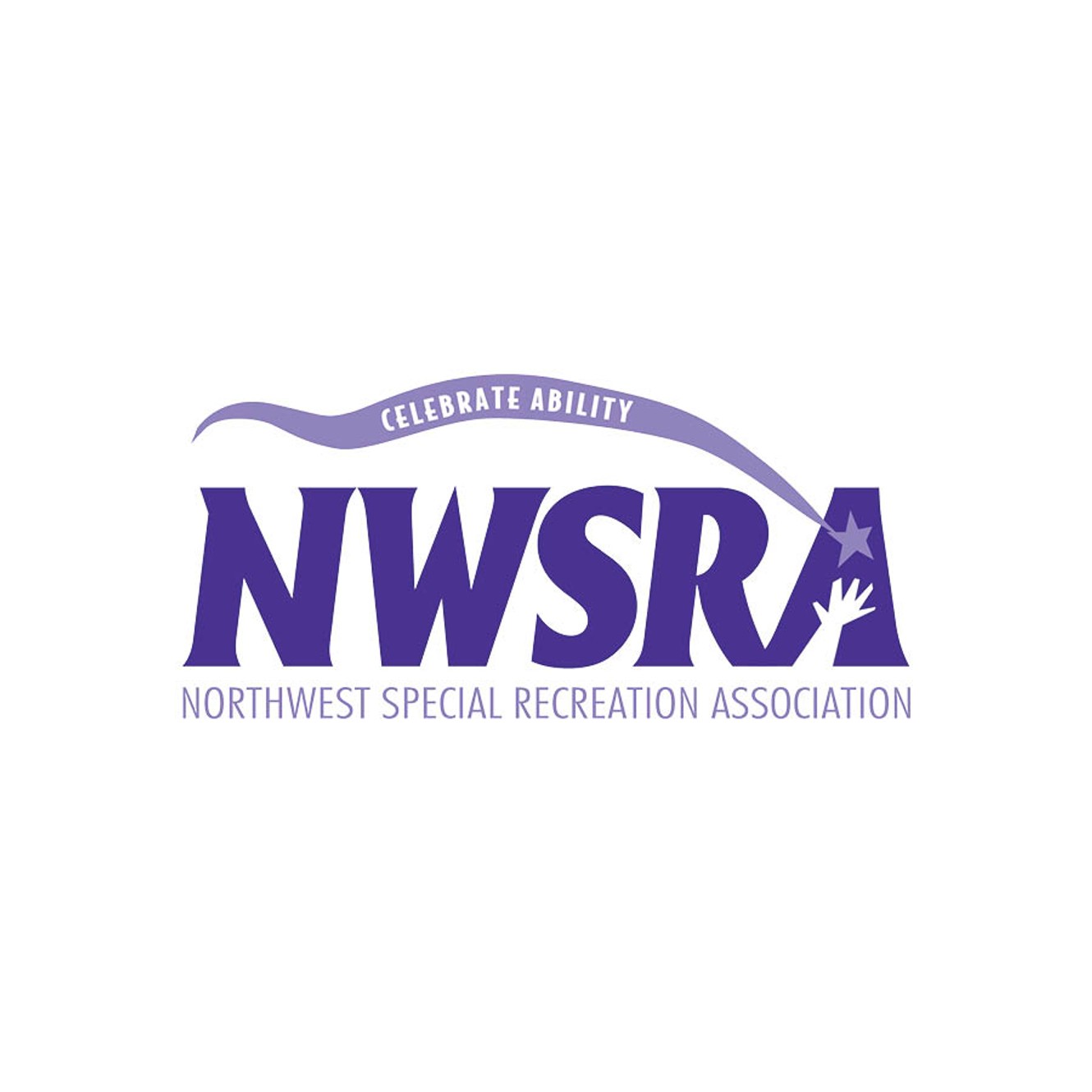 12. can’t stop the feeling- Justin Timberlake
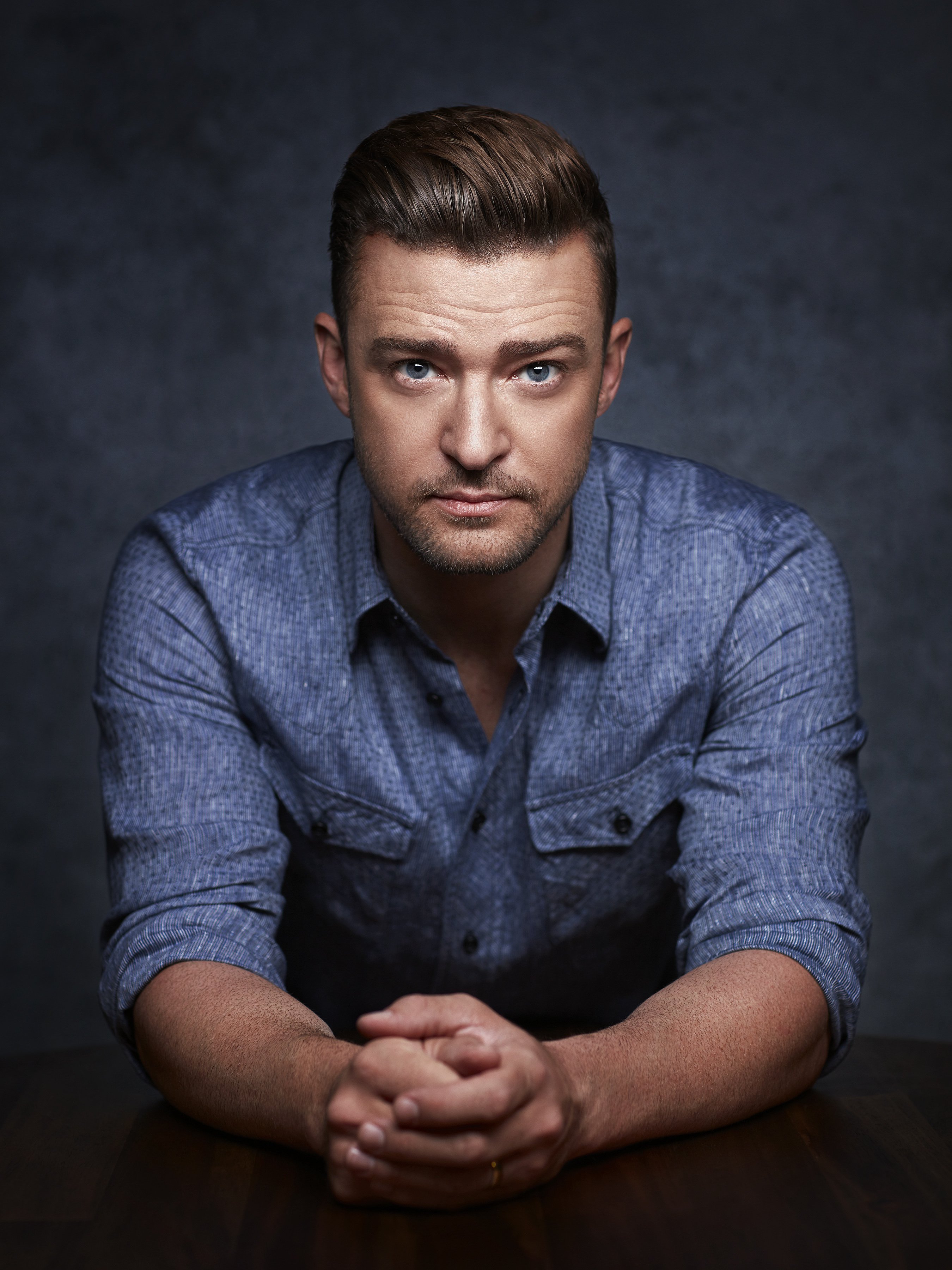 And under the lights
When everything goes
Nowhere to hide when I'm getting you close
___ ____ ____ ____ ___ ____ ____
So just imagine 
Just imagine
Answer: B
When we move well you already know
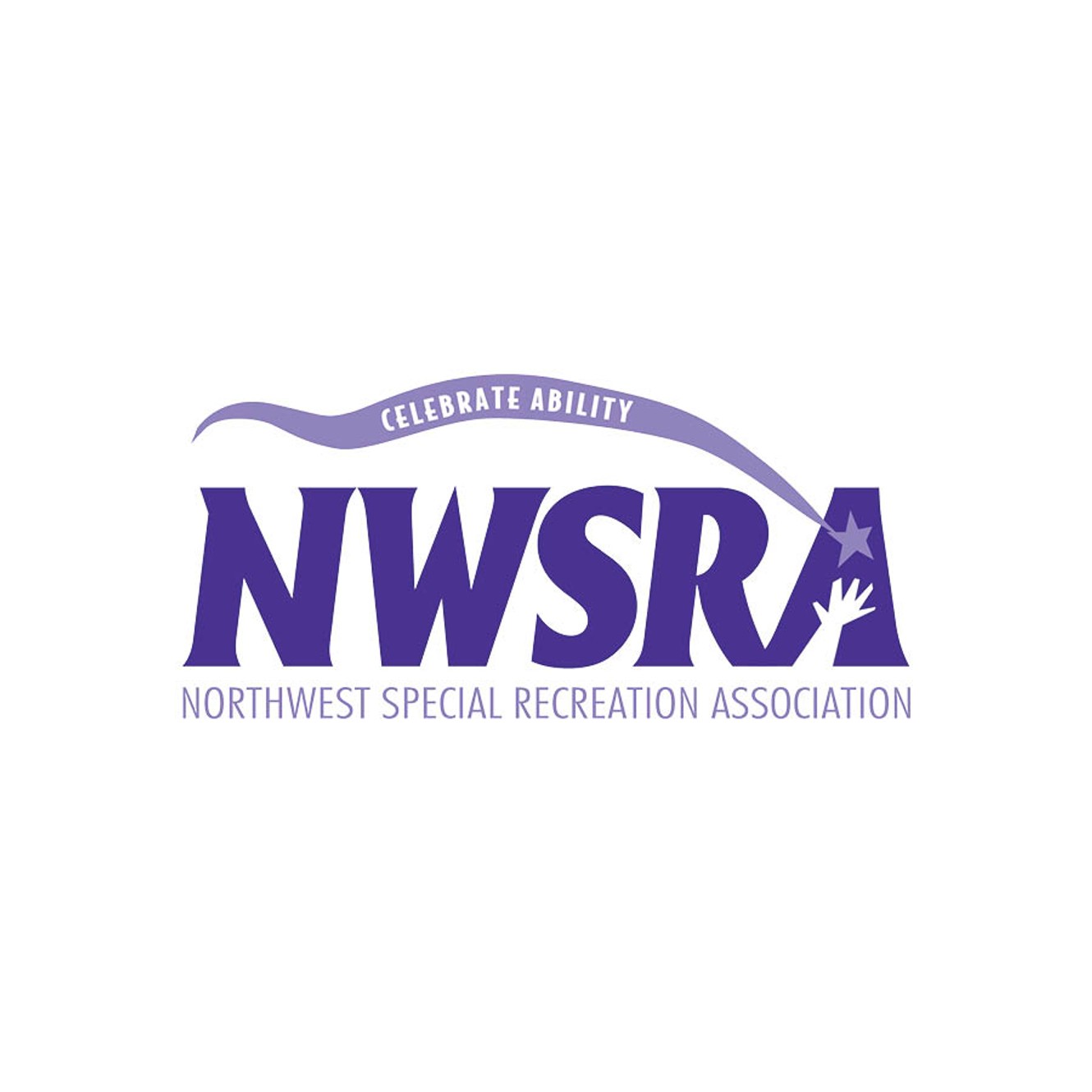 13. sucker- Jonas brothers
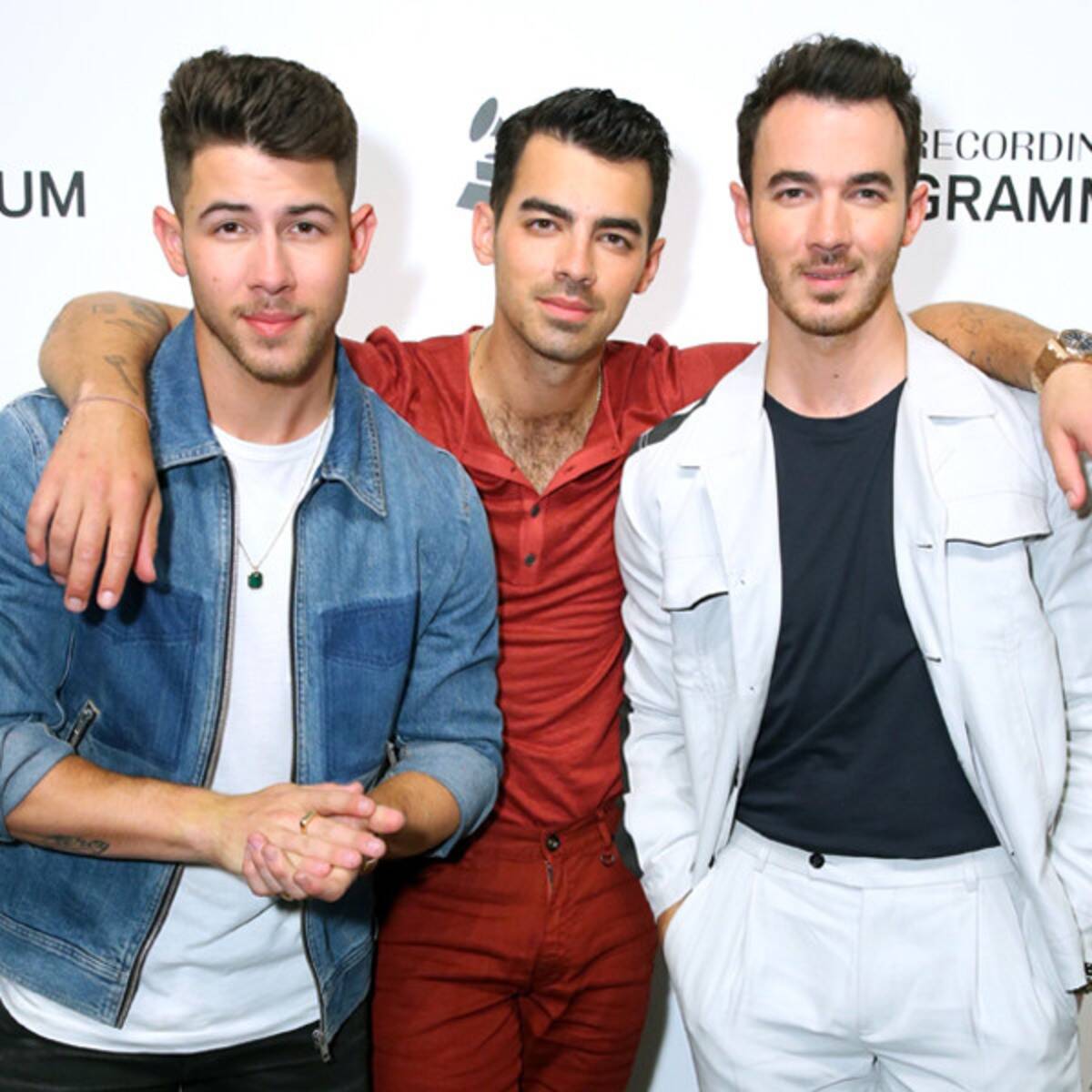 You’re the medicine and the pain
The tattoo inside my brain
And baby, you know its obvious
___ ___  ____ ____ ____
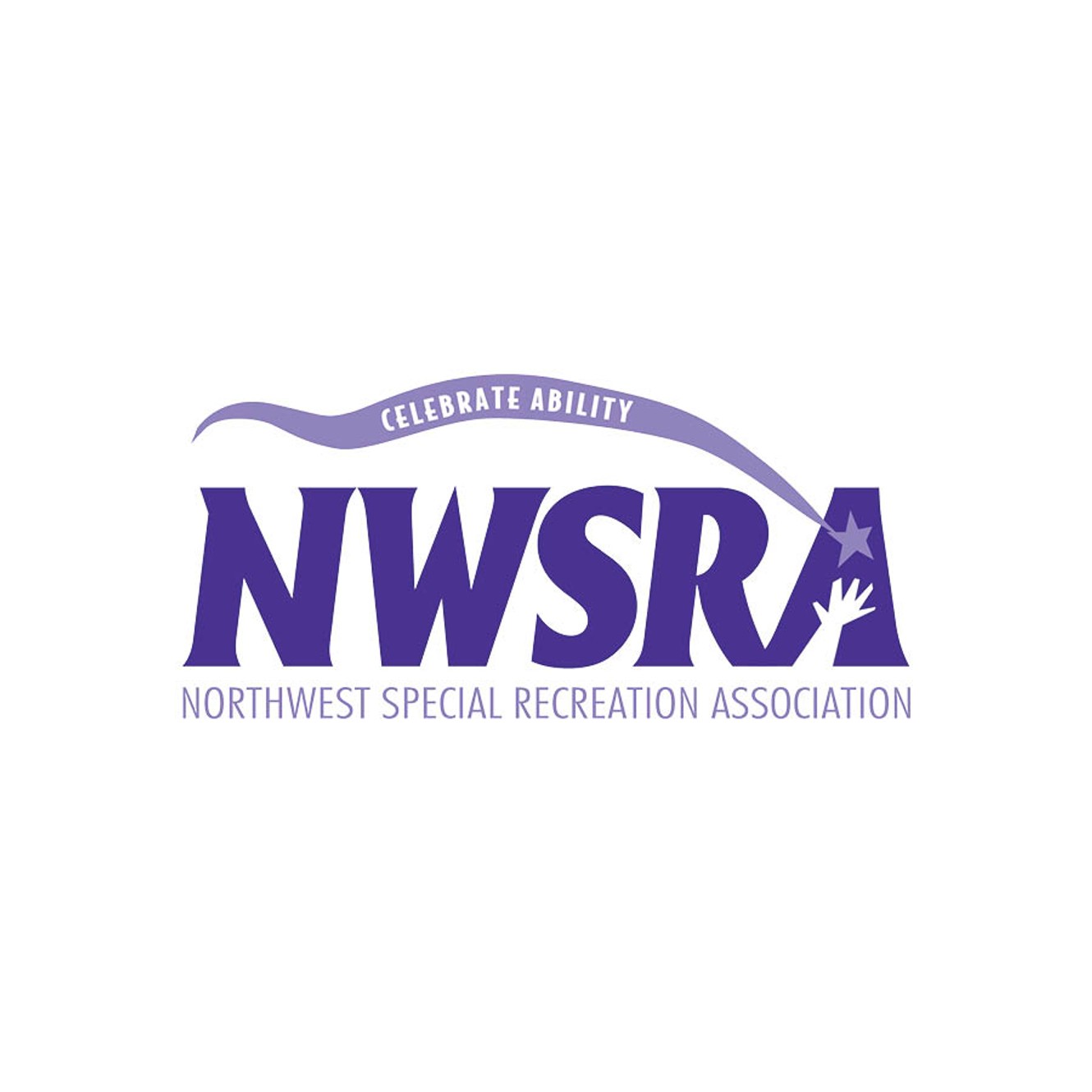 13. sucker- Jonas brothers
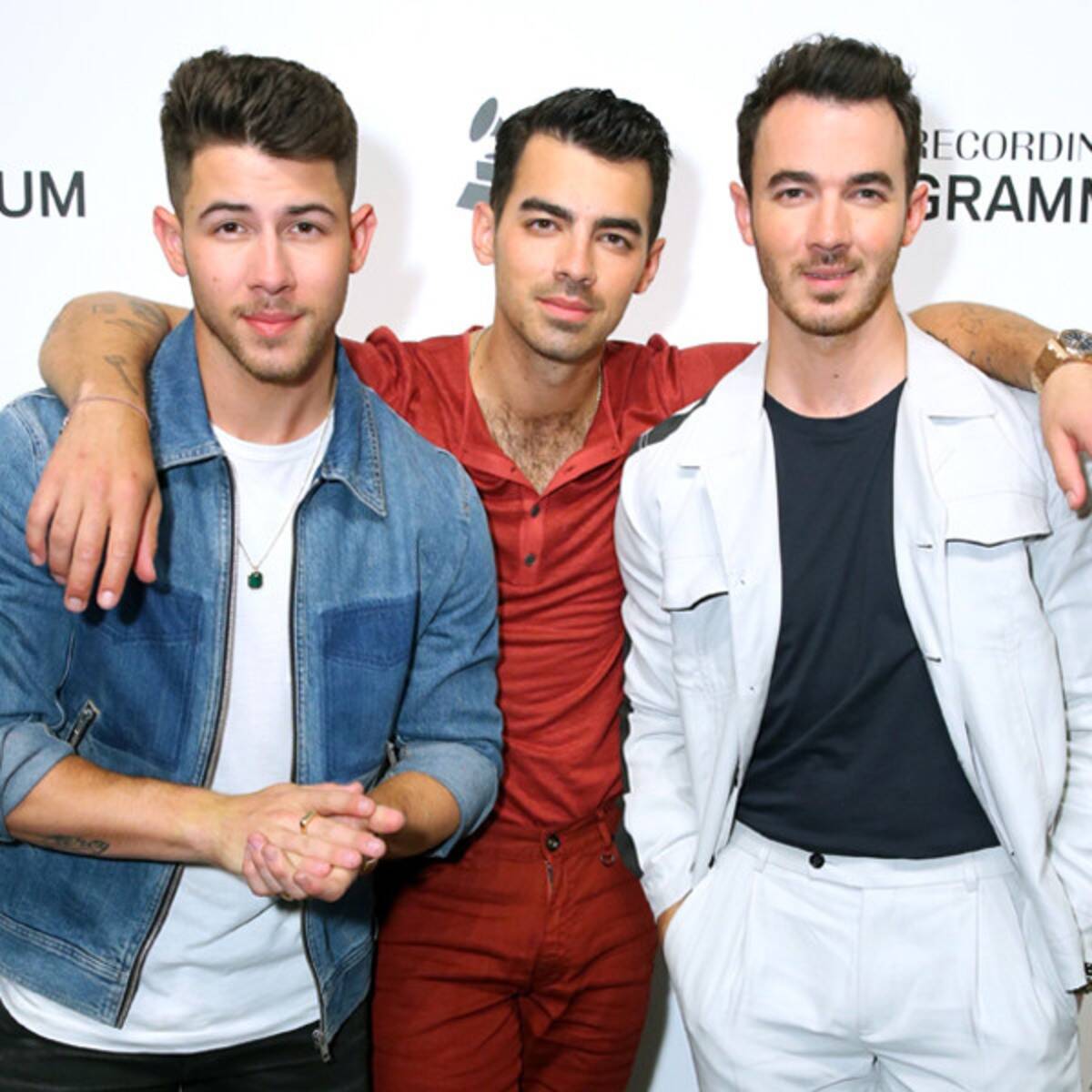 You’re the medicine and the pain
The tattoo inside my brain
And baby, you know its obvious
___ ___  ____ ____ ____
I’ve been dancing on top of cars
I’m a sucker for you
Break my typical rules its true
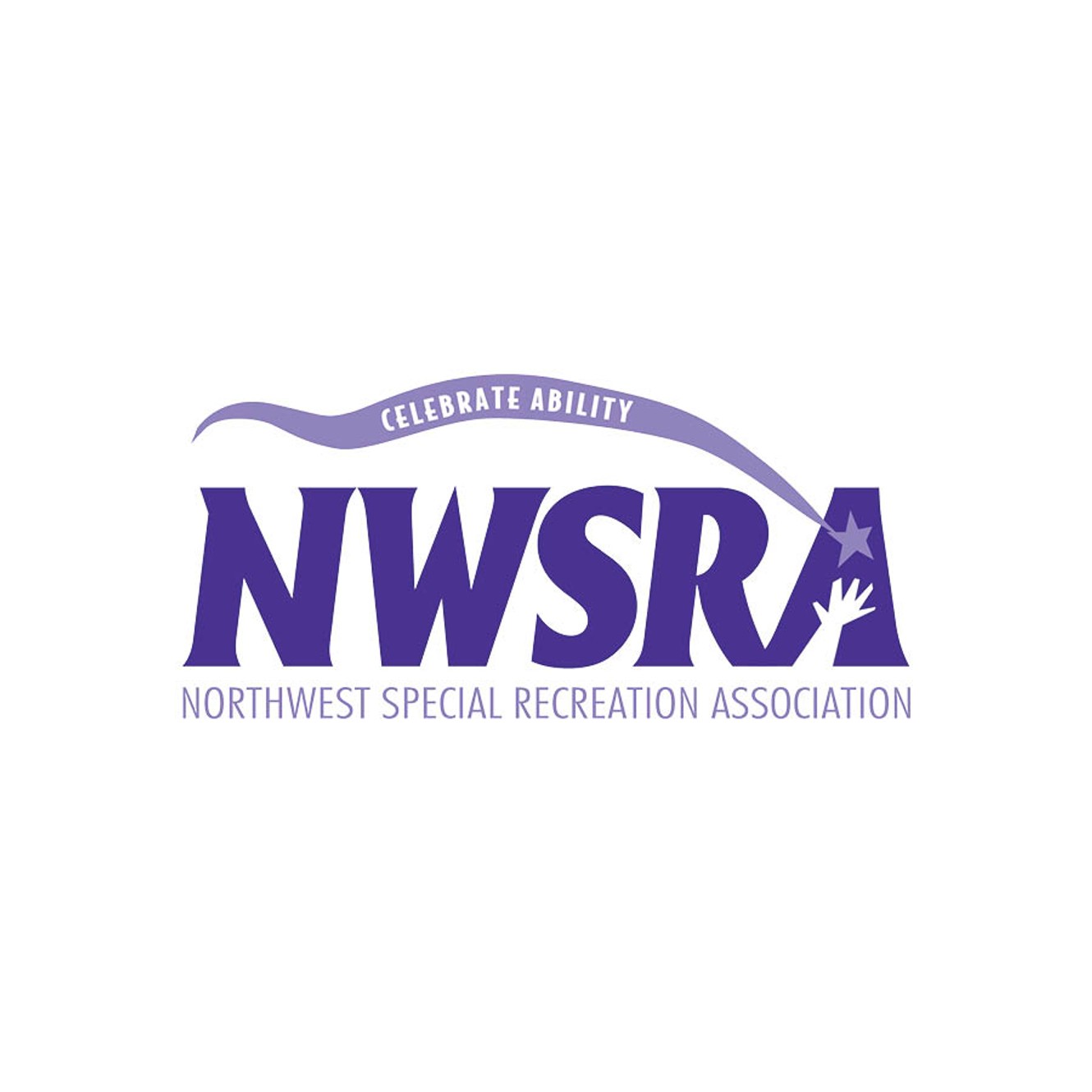 13. sucker- Jonas brothers
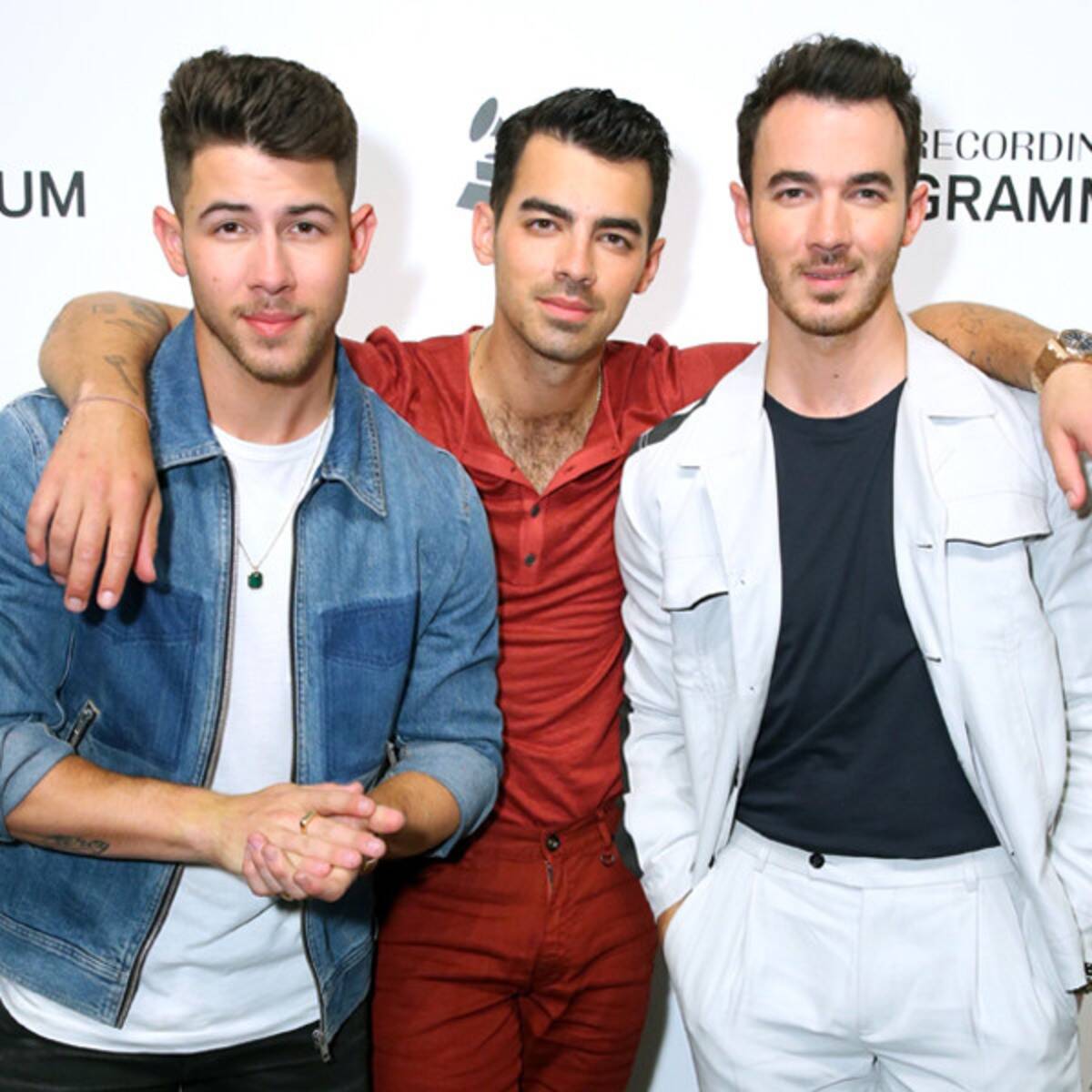 You’re the medicine and the pain
The tattoo inside my brain
And baby, you know its obvious
___ ___  ____ ____ ____
Answer: B
I’m a sucker for you
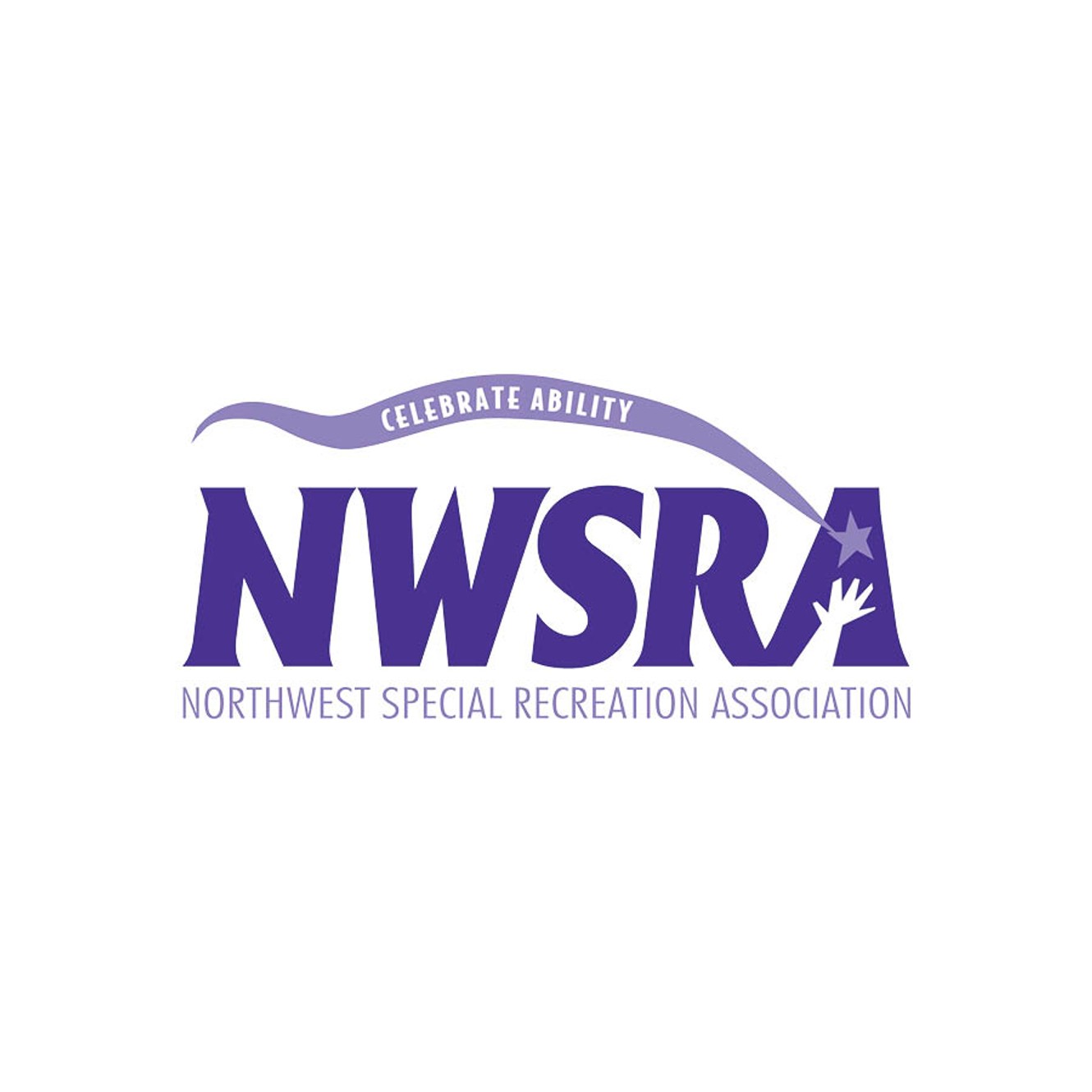 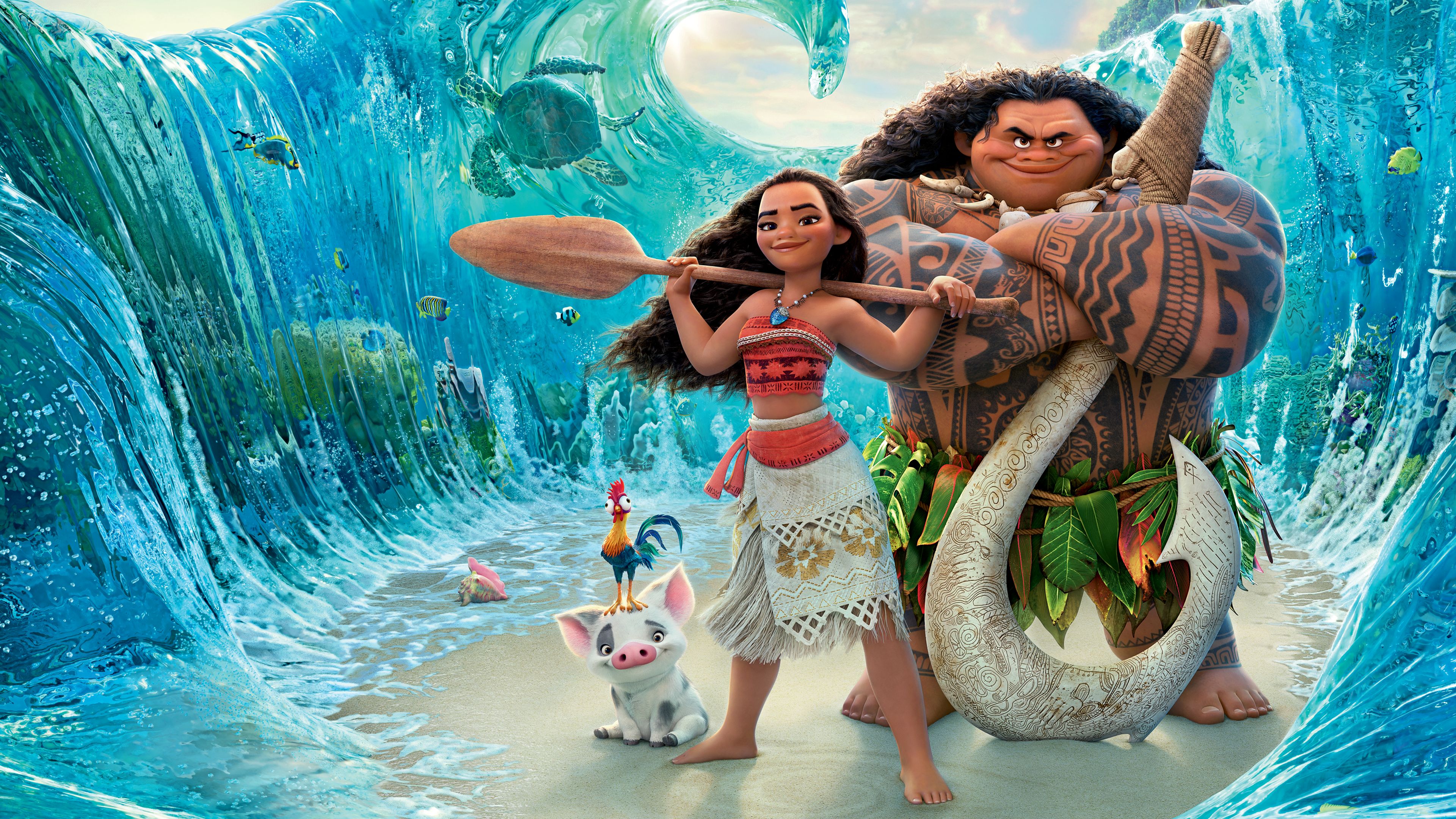 14. How far I’ll go- moana
The line where the sky meets the sea? It calls me
And no one knows, how far it goes
If the wind in my sail on the sea stays behind me
___  ___ ____ ____, ____ ____ ___ ____
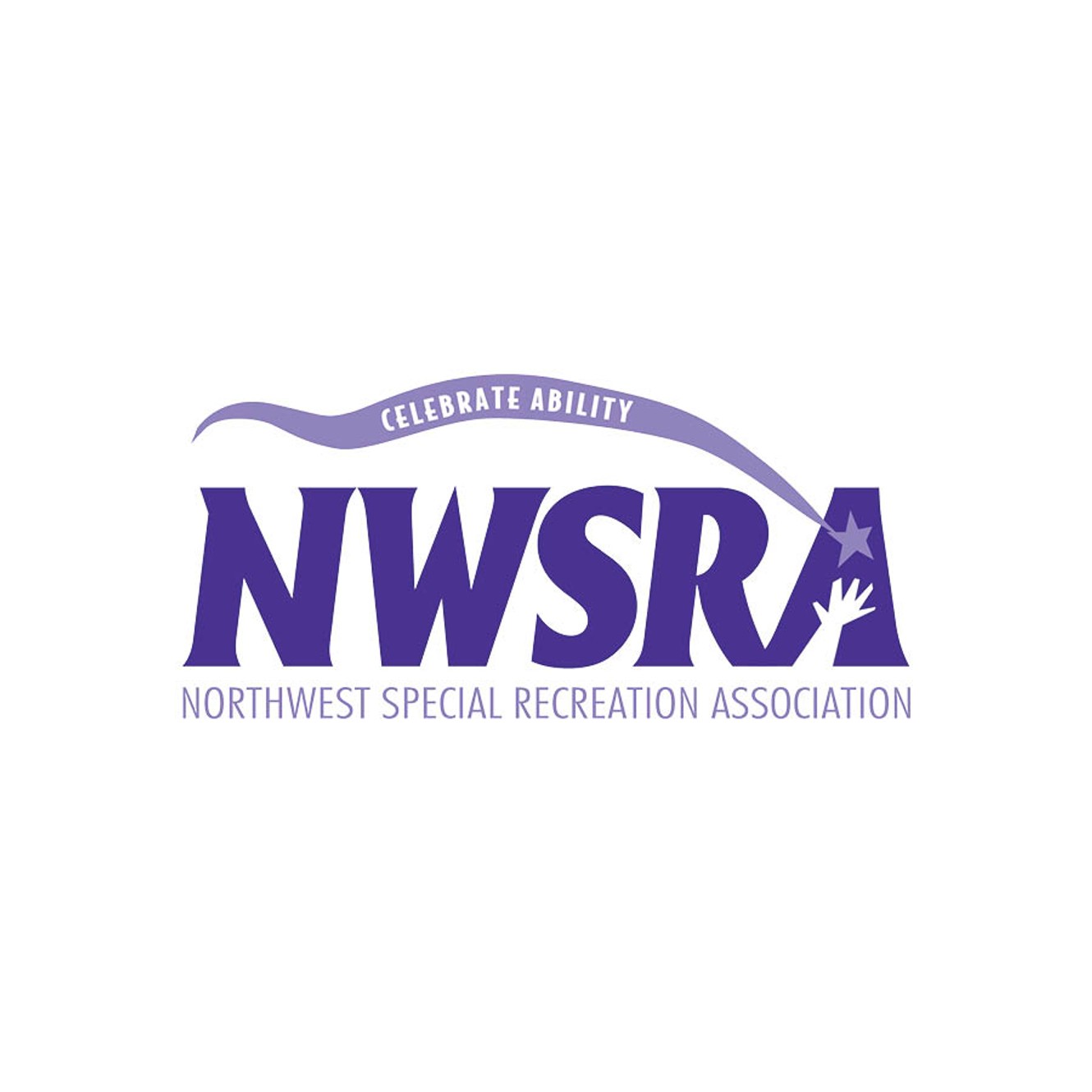 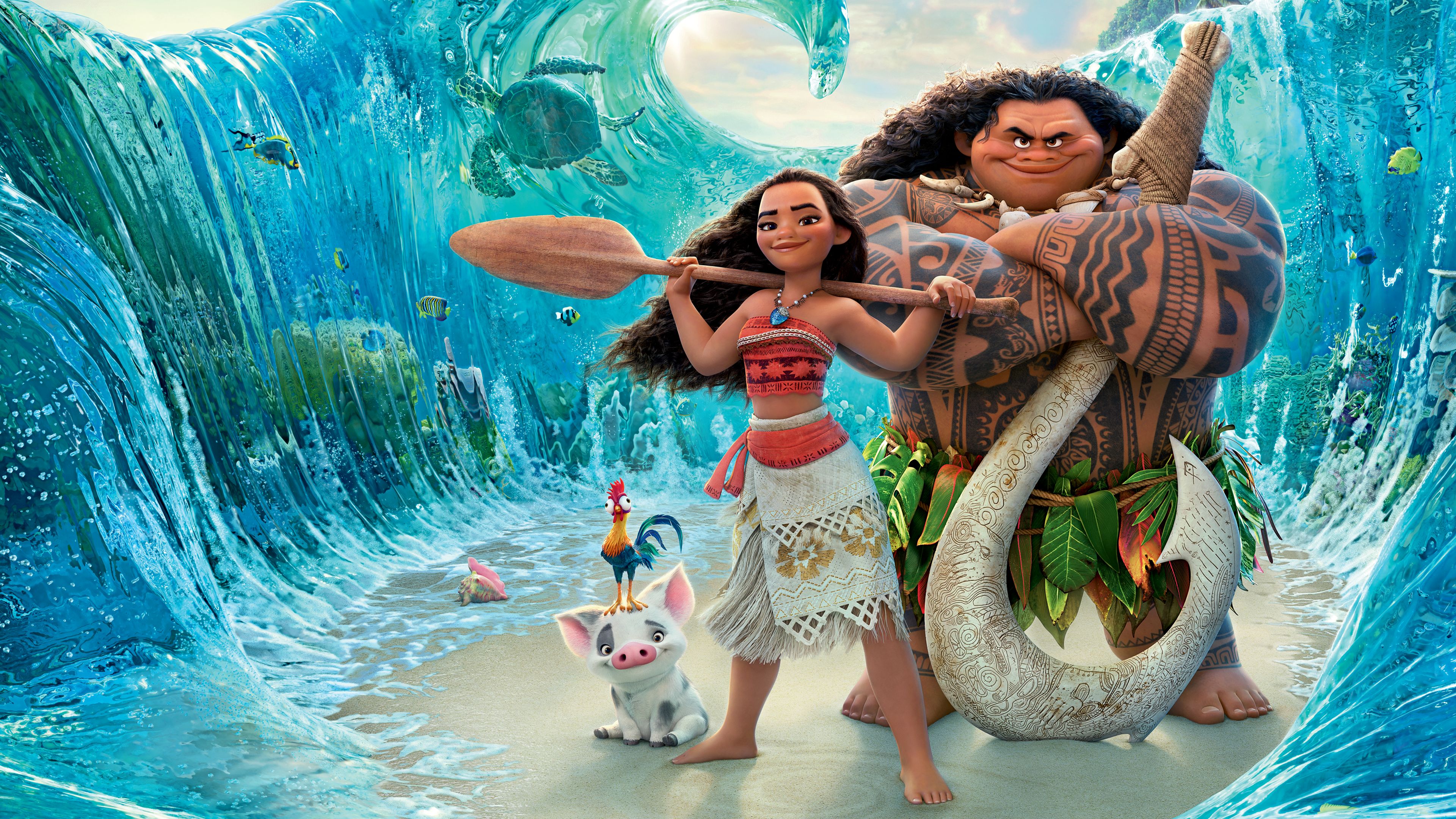 14. How far I’ll go- moana
The line where the sky meets the sea? It calls me
And no one knows, how far it goes
If the wind in my sail on the sea stays behind me
___  ___ ____ ____, ____ ____ ___ ____
One day I’ll know, how far I’ll go
One day no one knows, how far it goes
I’ll be satisfied if I play along
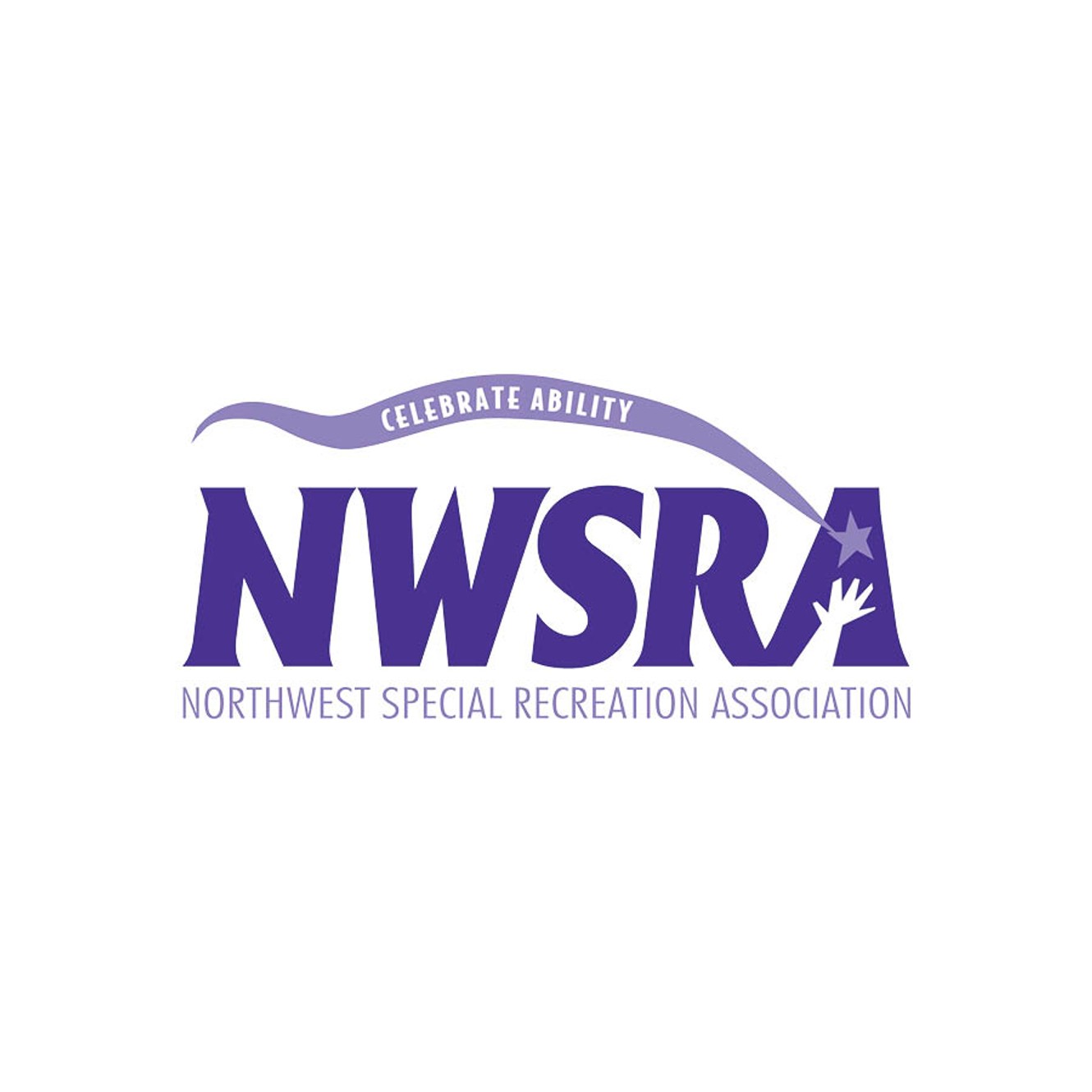 14. How far I’ll go- moana
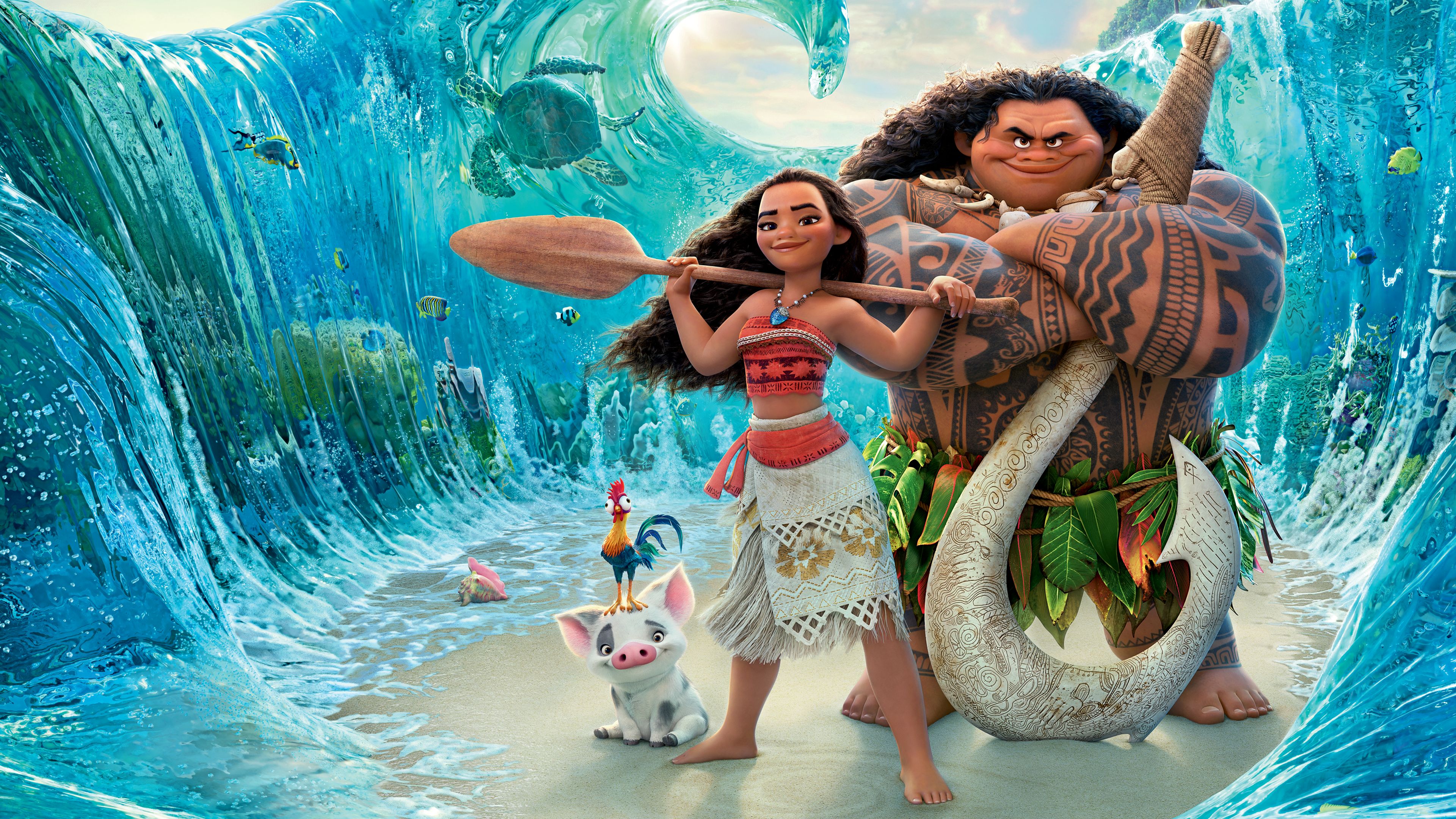 The line where the sky meets the sea? It calls me
And no one knows, how far it goes
If the wind in my sail on the sea stays behind me
Answer: A
One day I’ll know, how far I’ll go
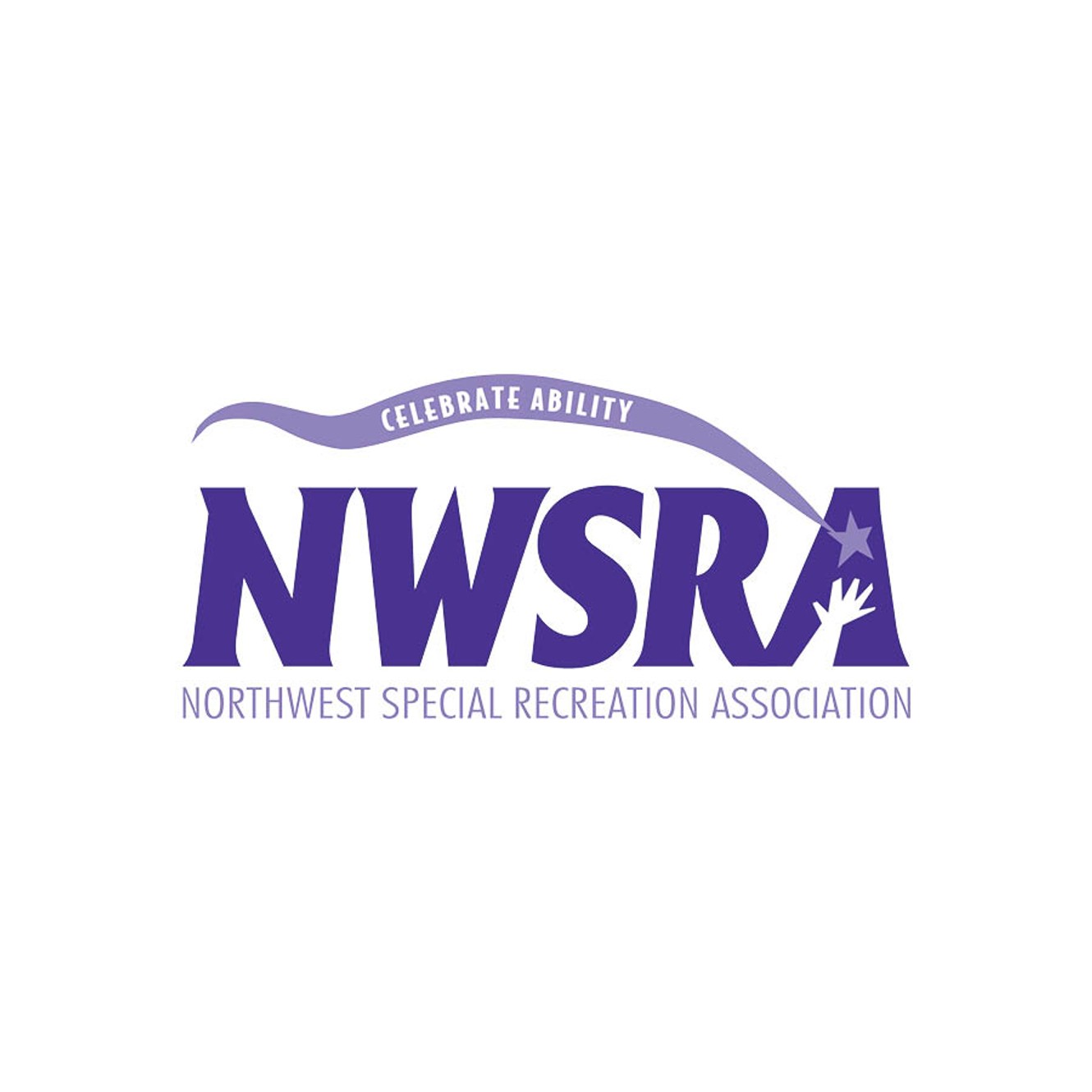 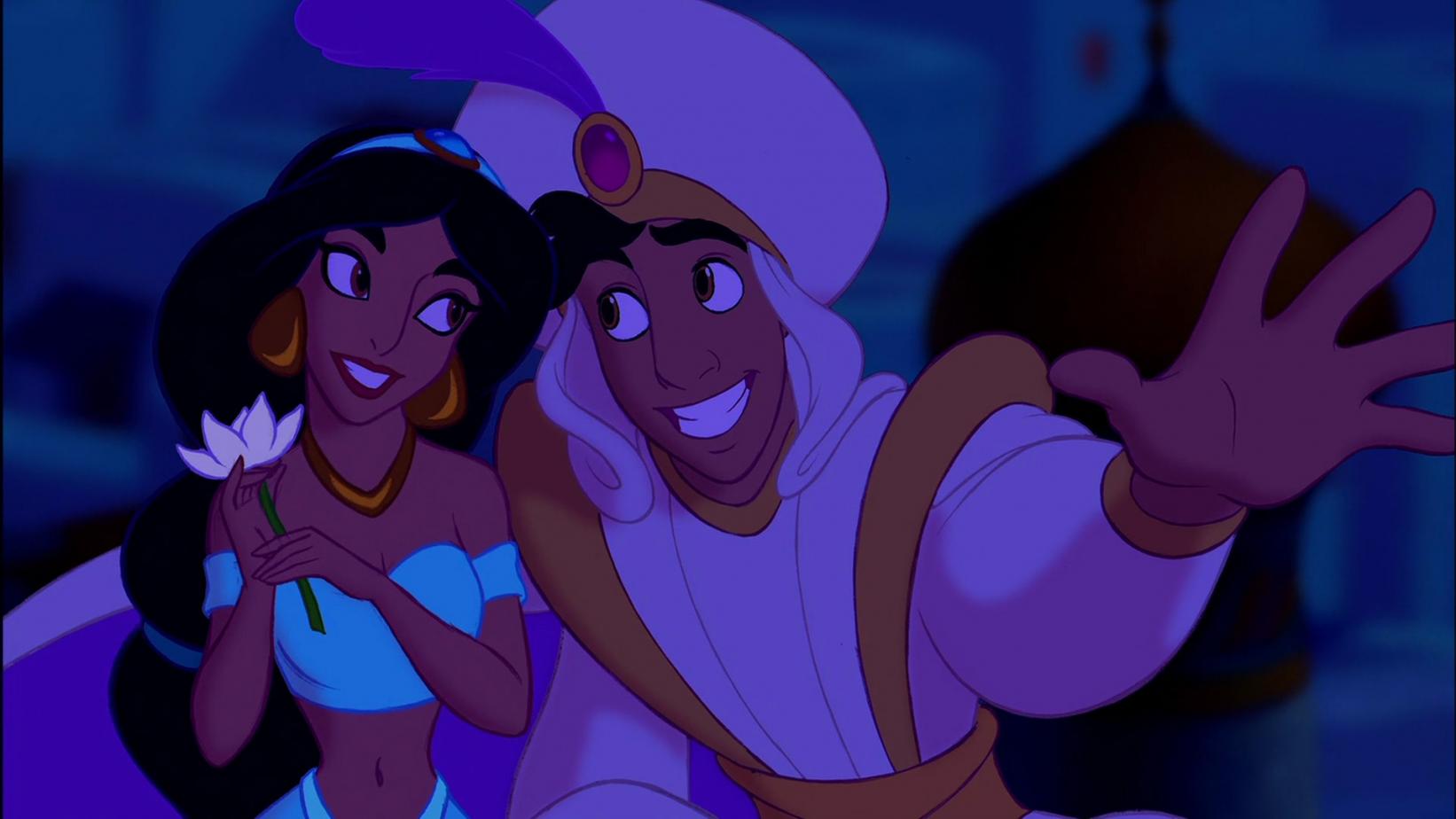 15. A whole new world- aladdin
I’ll chase them anywhere, there’s time to spare
And then we’re home (there’s time to spare)
Let me share this ___ ____ ___ ___ ___.
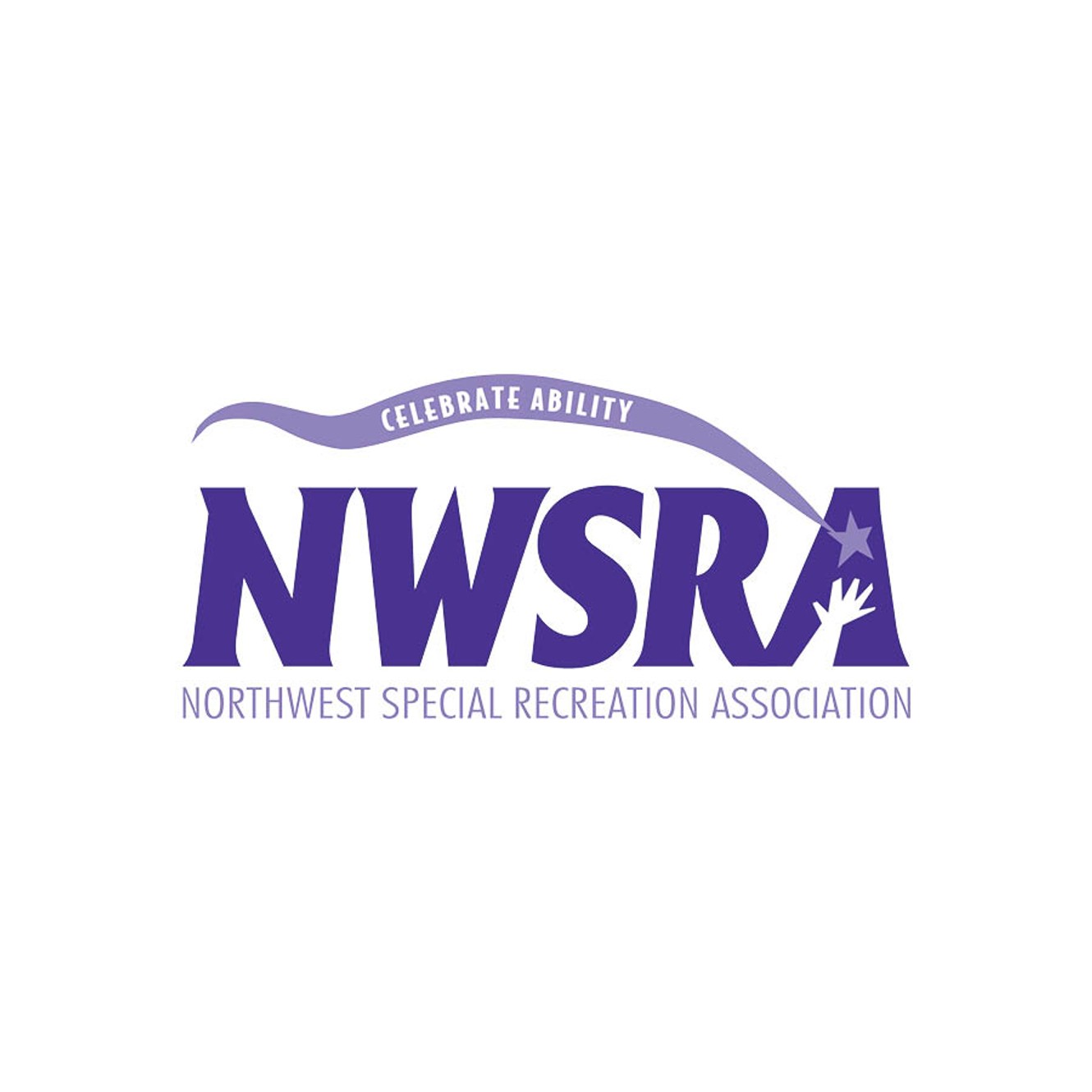 15. A whole new world- aladdin
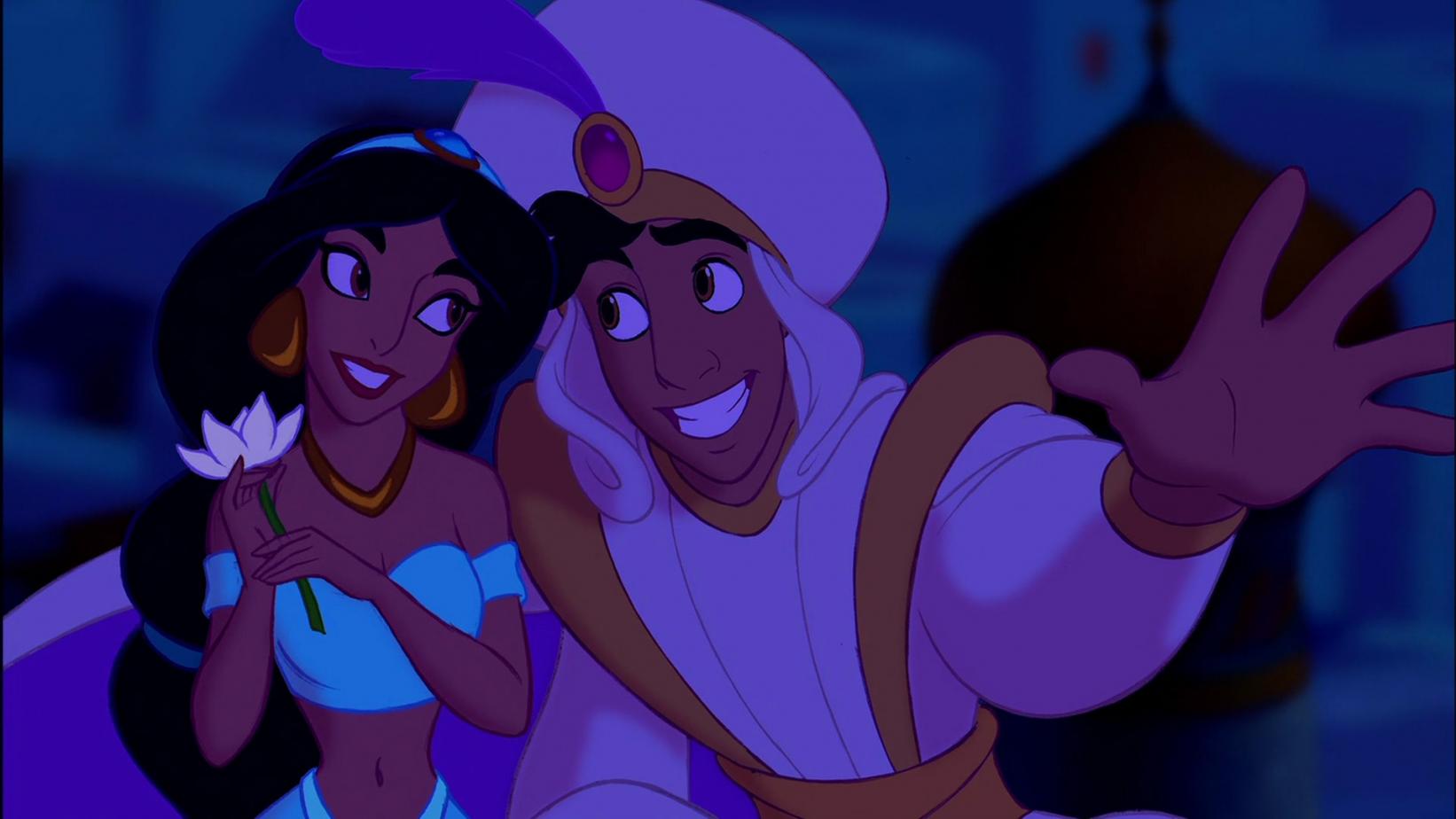 I’ll chase them anywhere, there’s time to spare
And then we’re home (there’s time to spare)
Let me share this ___ ____ ___ ___ ___.
Shooting stars with you
Thrilling chase and wondrous place
Whole new world with you
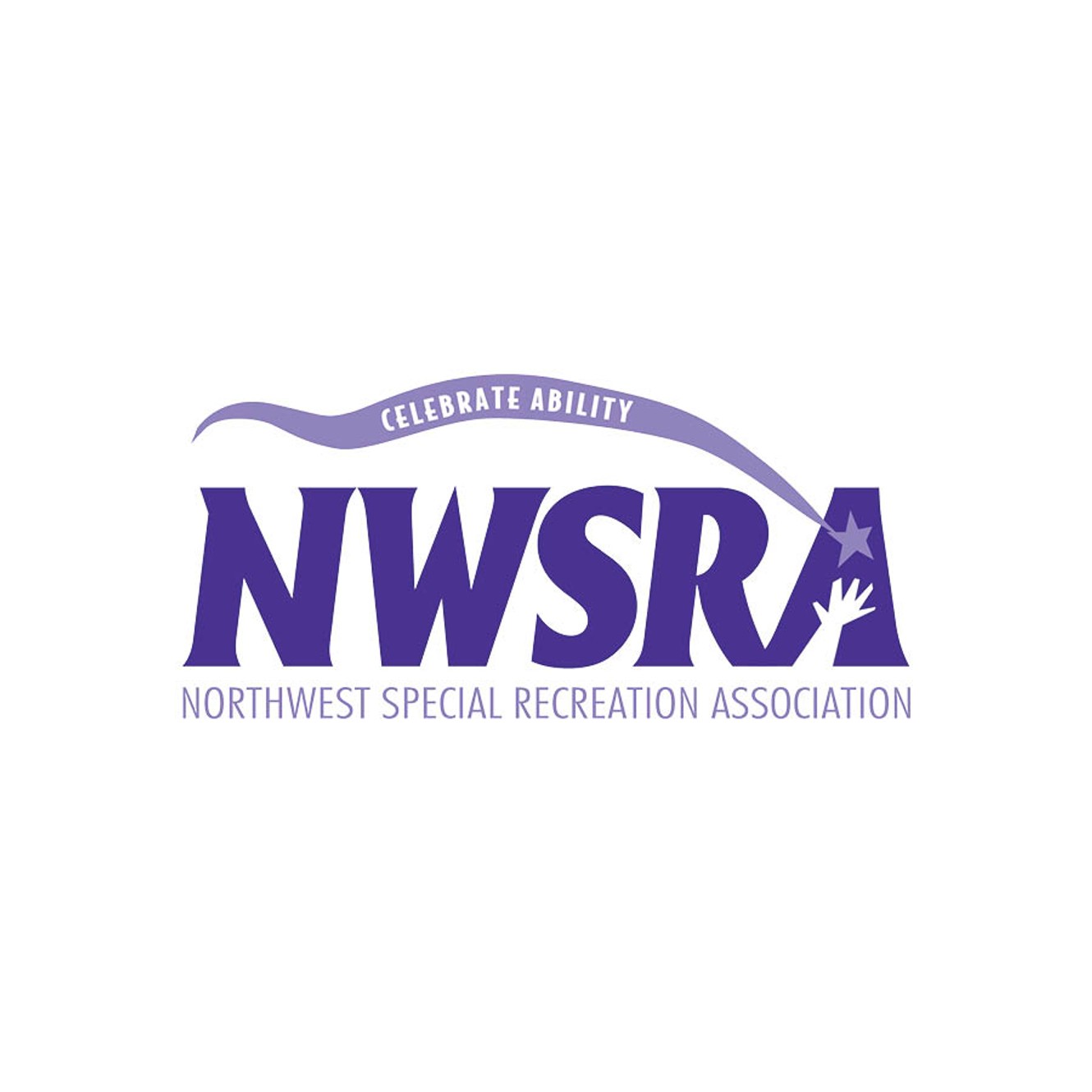 A.
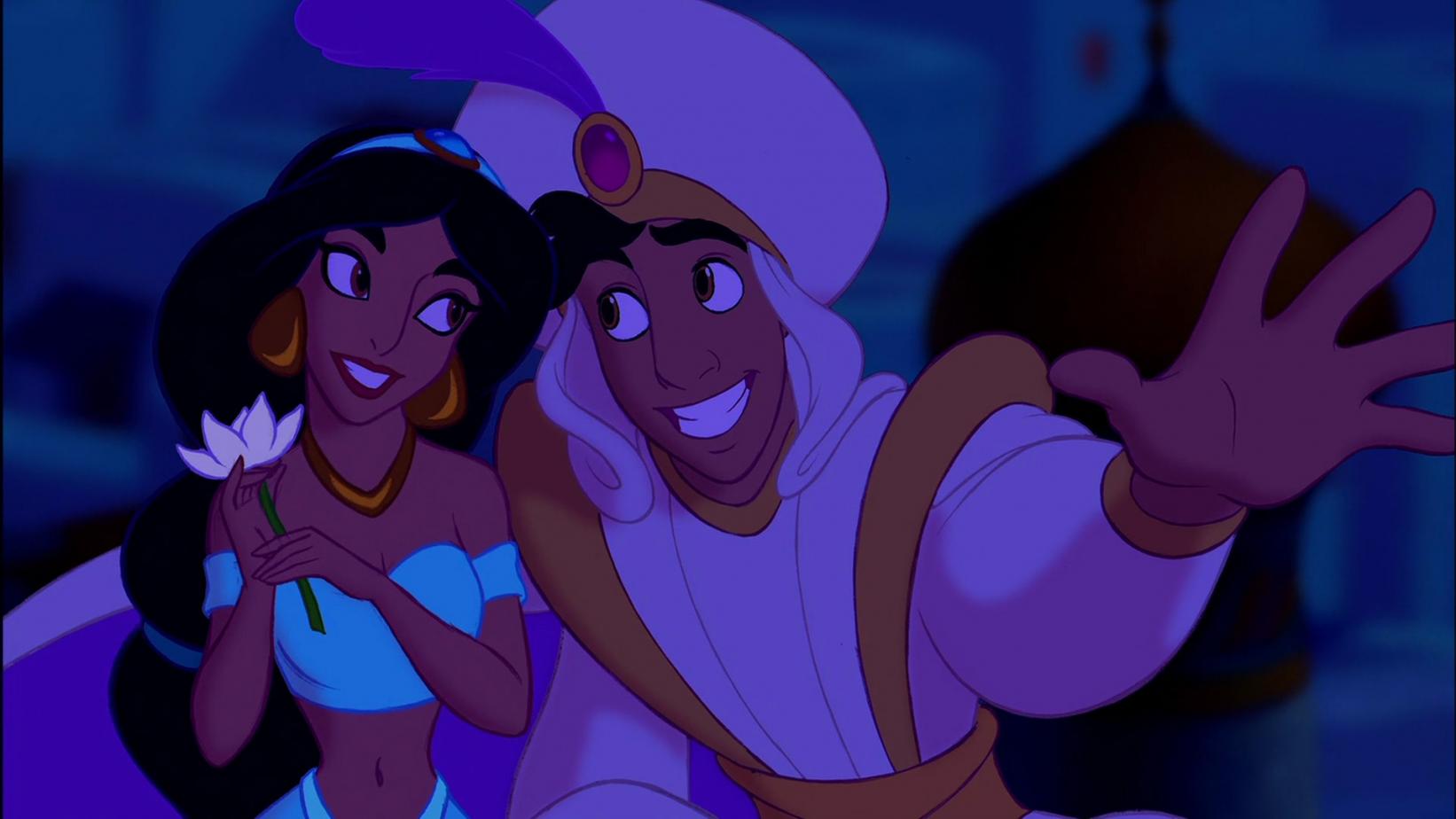 15. A whole new world- aladdin
I’ll chase them anywhere, there’s time to spare
And then we’re home (there’s time to spare)
Let me share this ___ ____ ___ ___ ___.
Answer: C
Whole new world with you
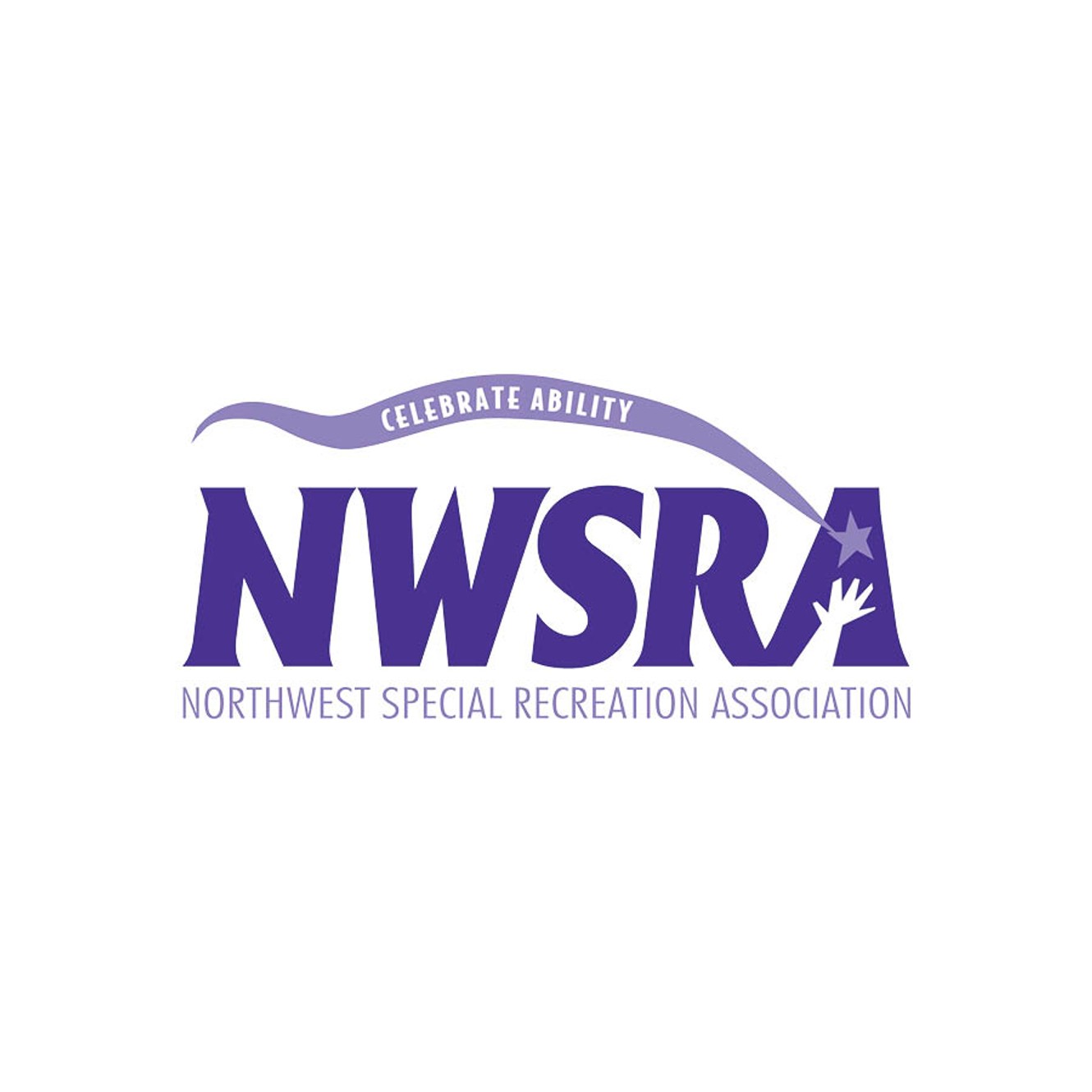 16. Camila Cabello Ft. Shawn mendes
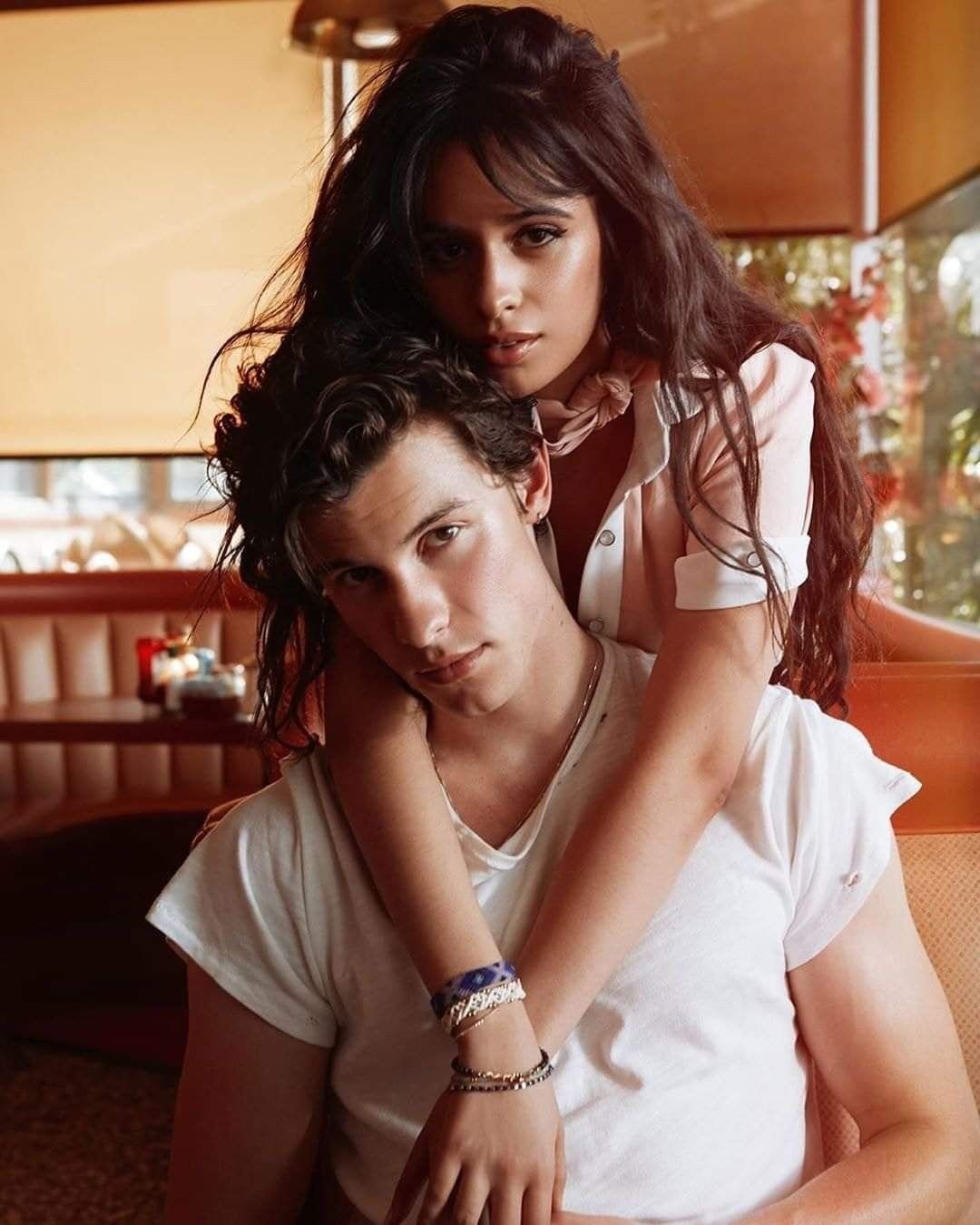 I love it when you call me Senorita
I wish I could pretend I didn’t need ya
But every touch is ooh-la-la-la, it’s true-la-la-la
Ooh, I should be running, ooh __ ___ __ ____ ___ ___
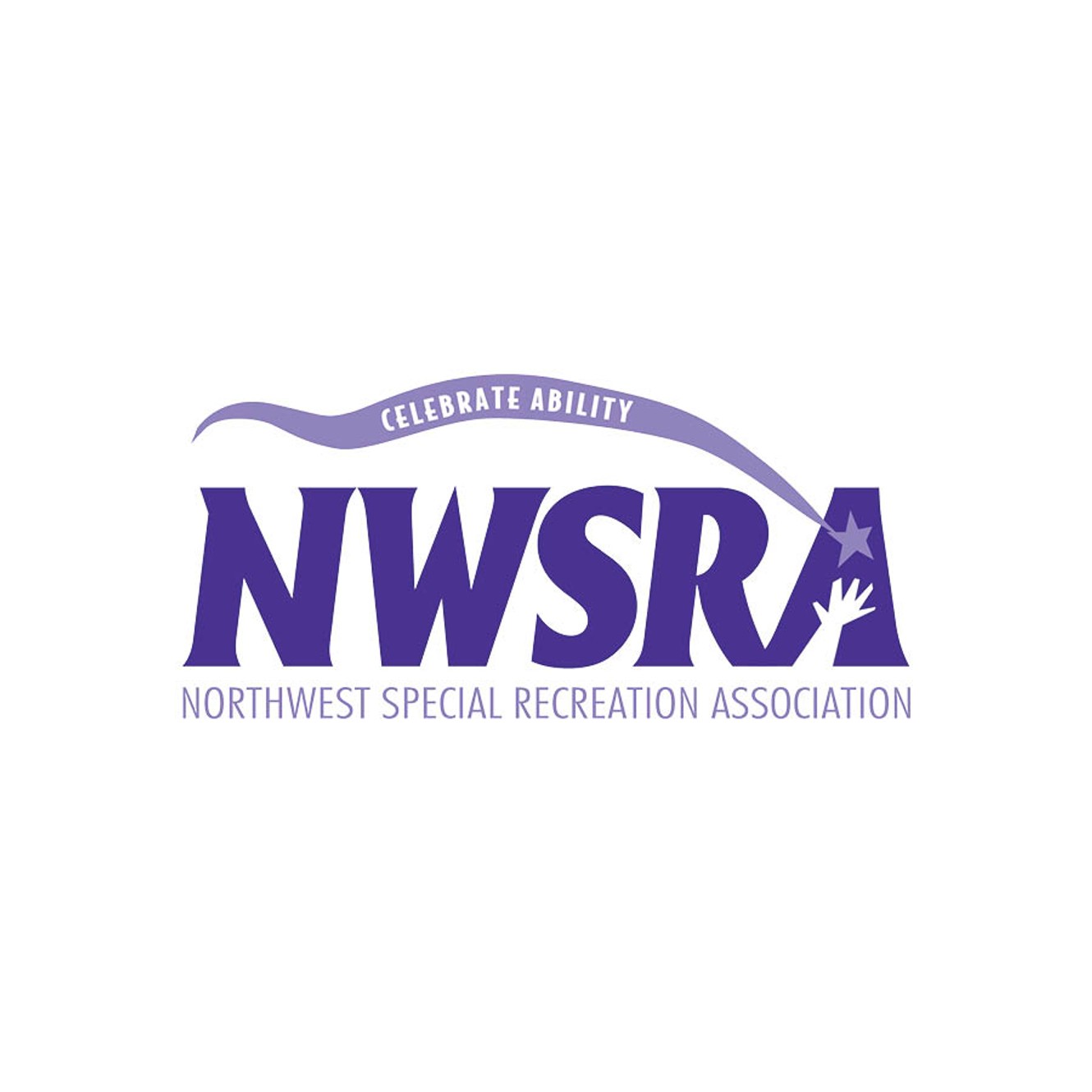 16. Camila Cabello Ft. Shawn mendes
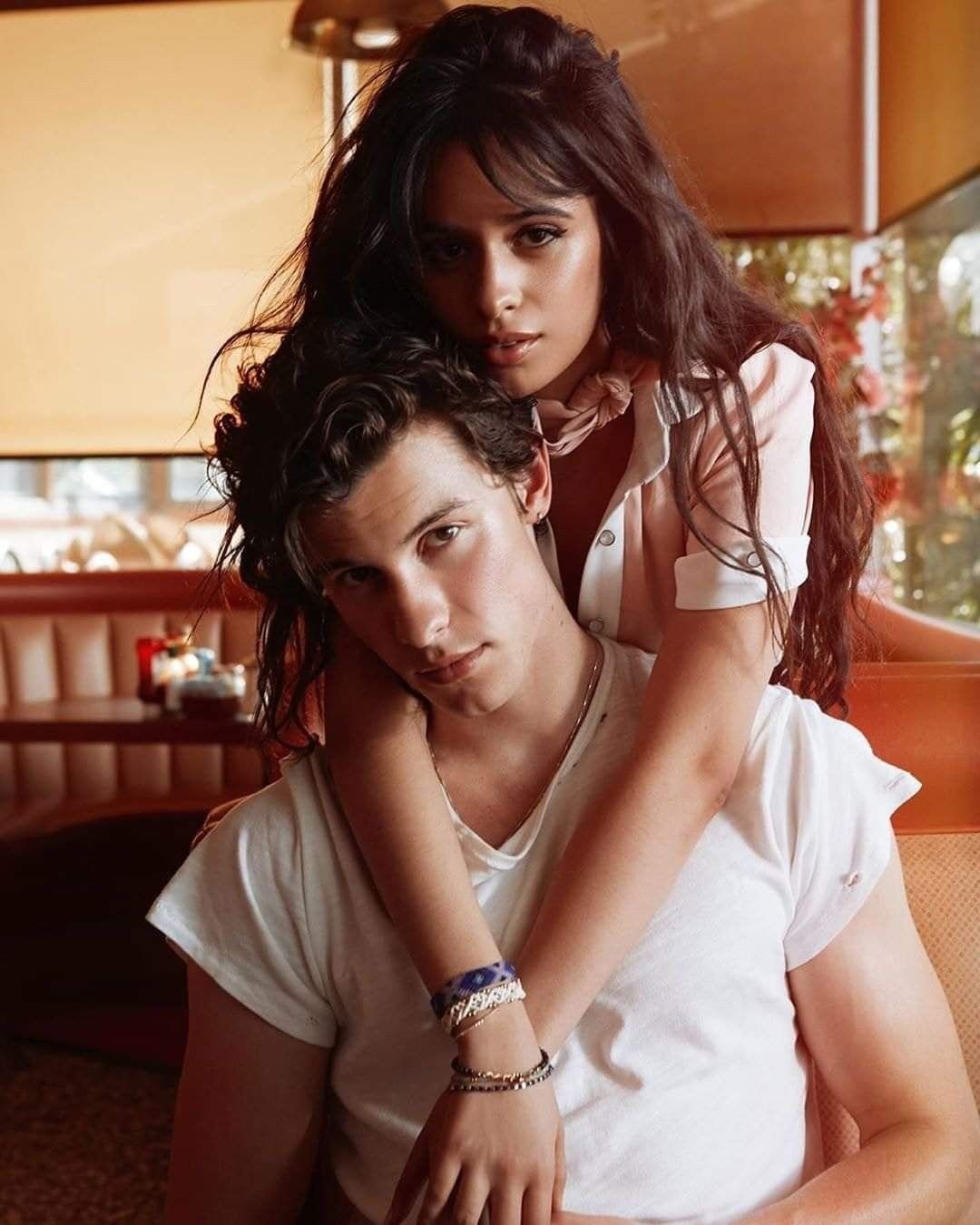 I love it when you call me Senorita
I wish I could pretend I didn’t need ya
But every touch is ooh-la-la-la, it’s true-la-la-la
Ooh, I should be running, ooh __ ___ __ ____ ___ ___
We danced for hours in the sand
You keep me coming for ya 
We’re just friends la-la-la
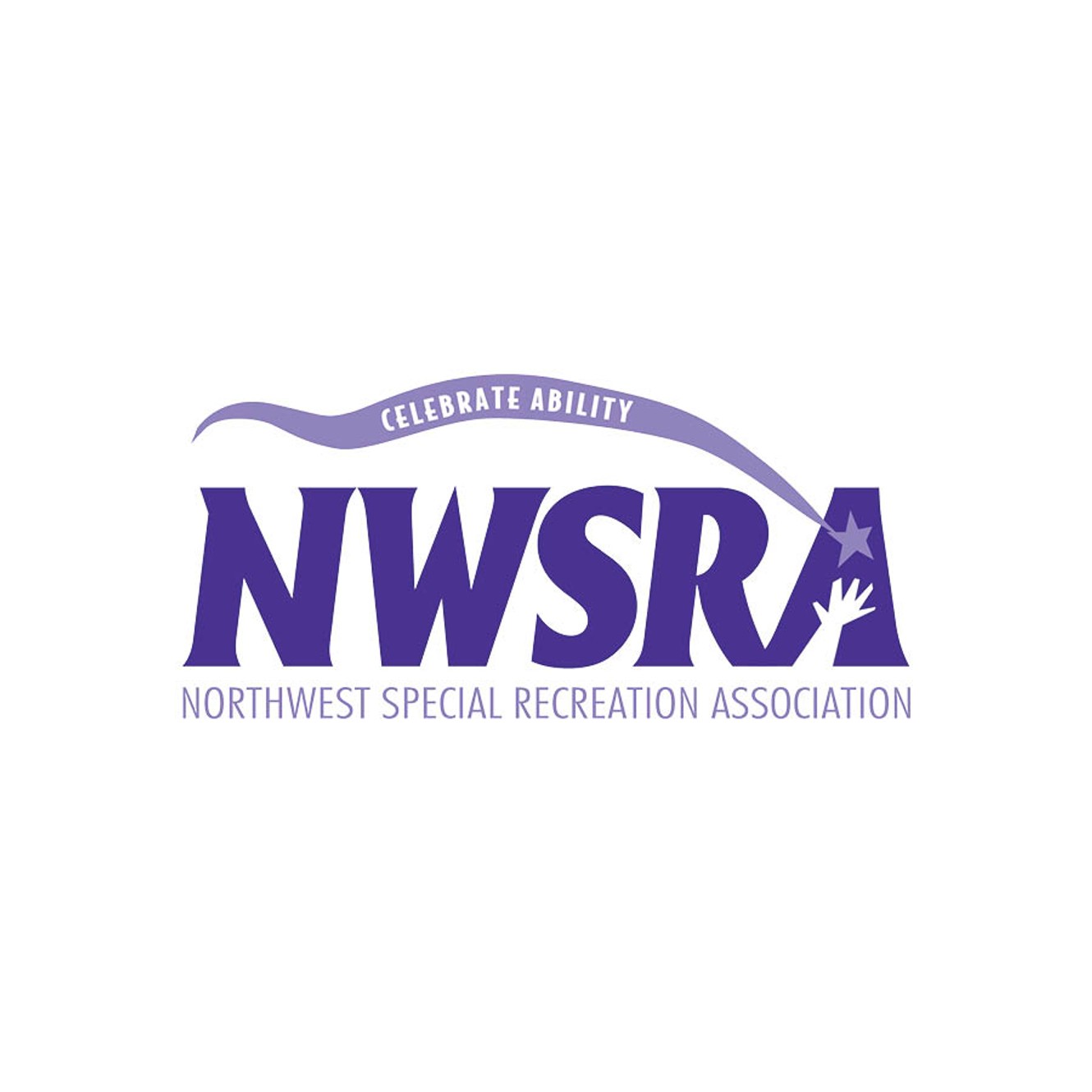 16. Camila Cabello Ft. Shawn mendes
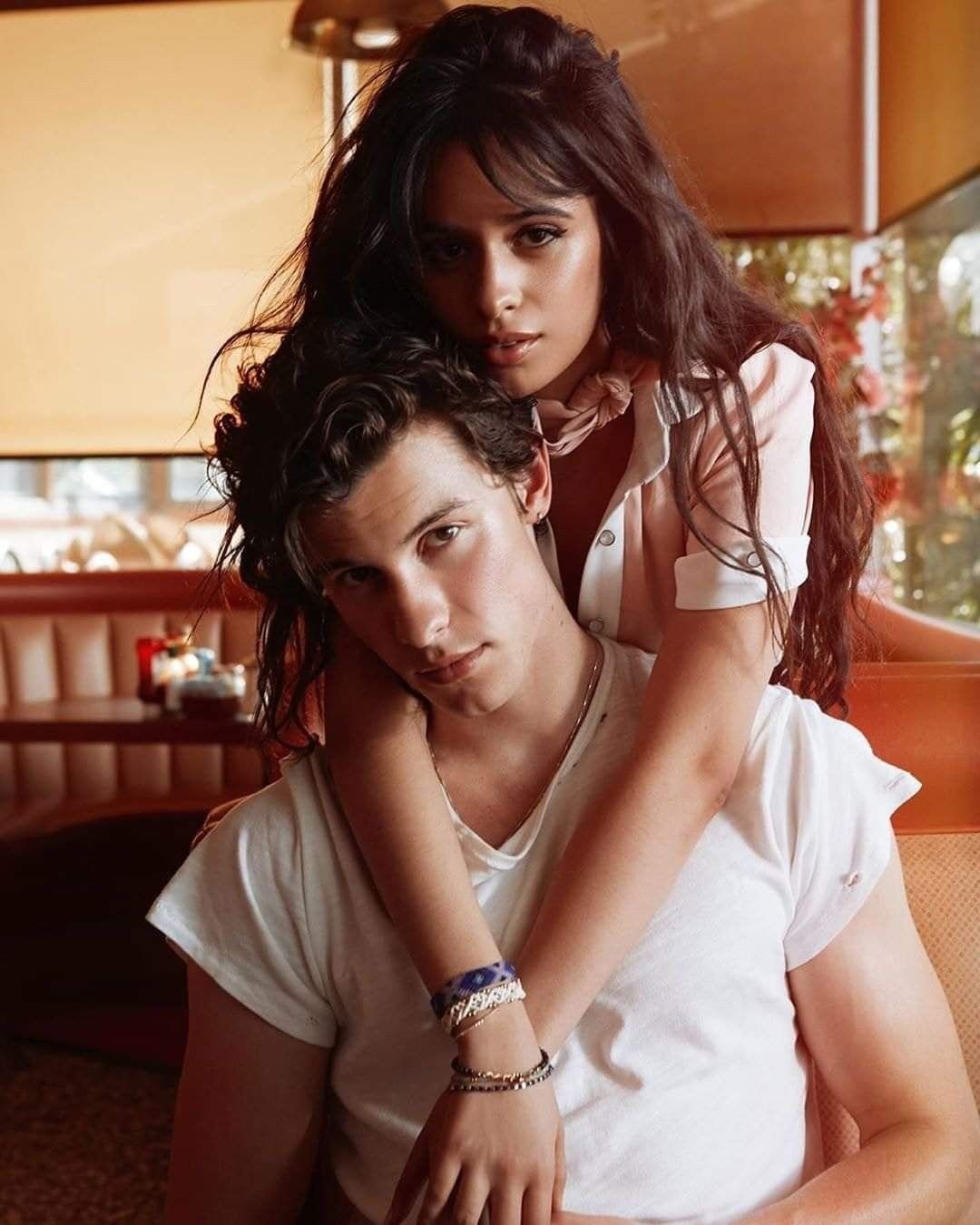 I love it when you call me Senorita
I wish I could pretend I didn’t need ya
But every touch is ooh-la-la-la, it’s true-la-la-la
Ooh, I should be running, ooh
Answer: B
You keep me coming for ya
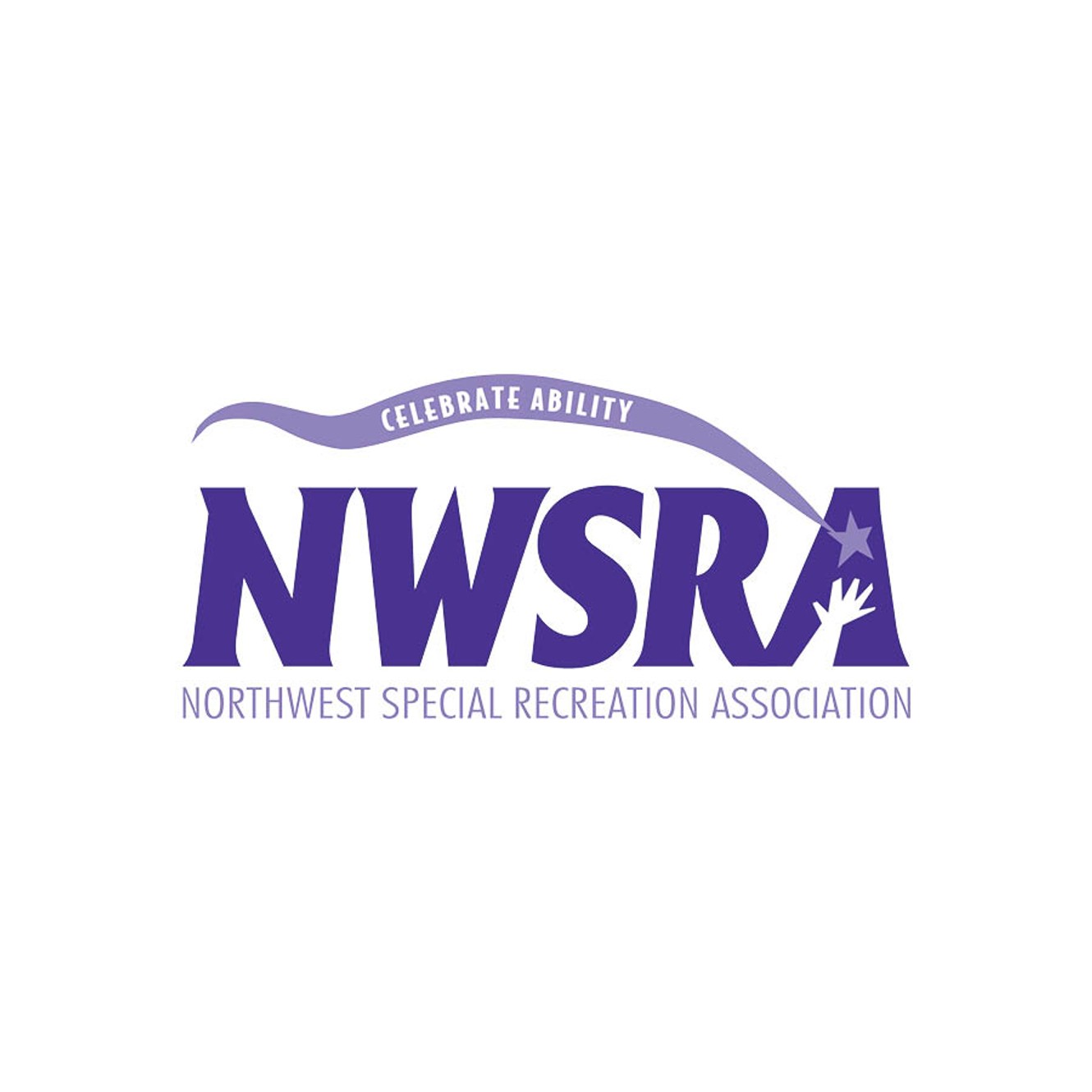 17. Sorry- justin beiber
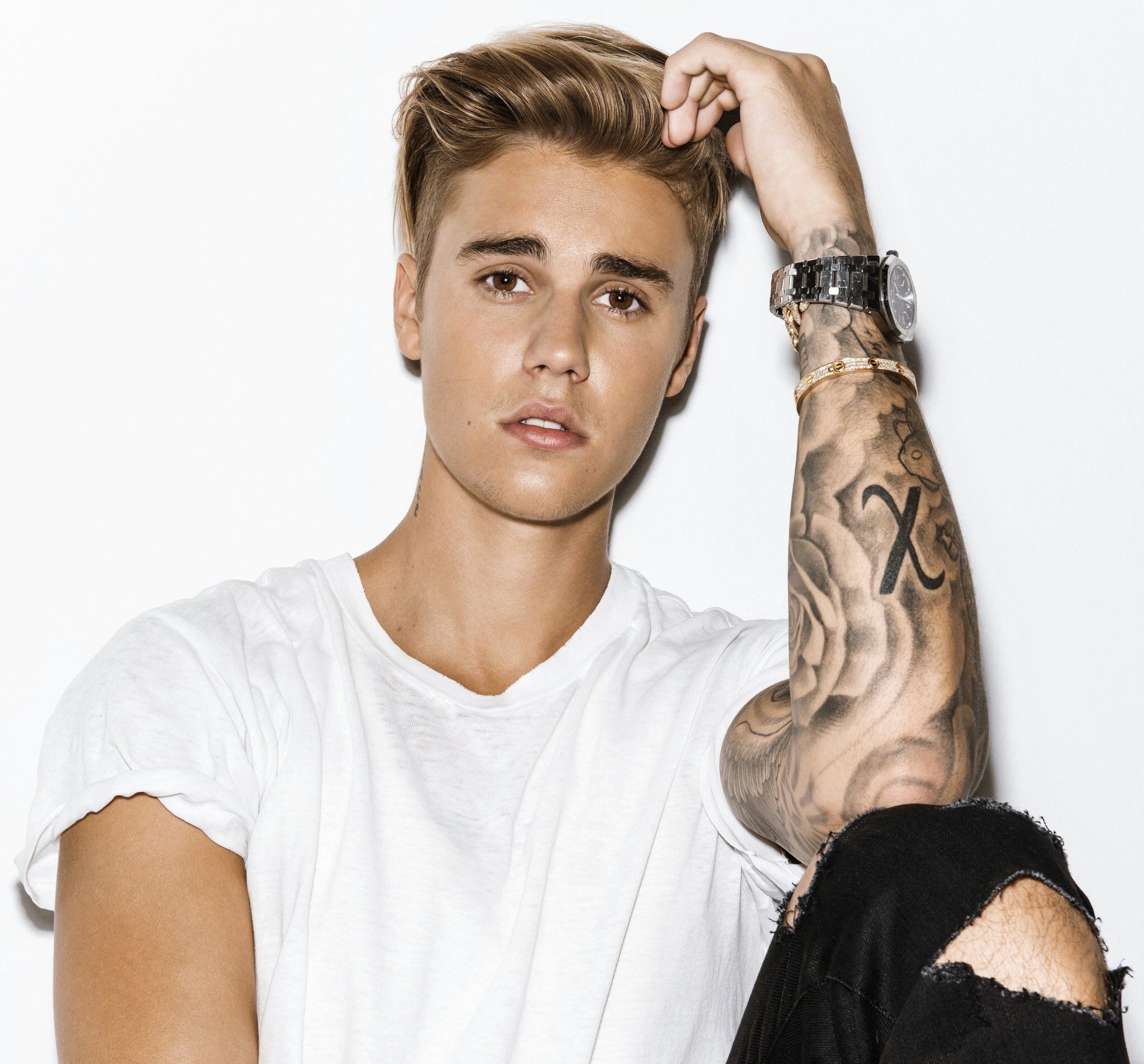 I’m not just tryna get you back on me
‘cause I’m missin’ more than just your body
Oh, is it too late now to say sorry?
Yeah, __ __ ___ __ ___ ___ ___
Is it too late to say sorry now?
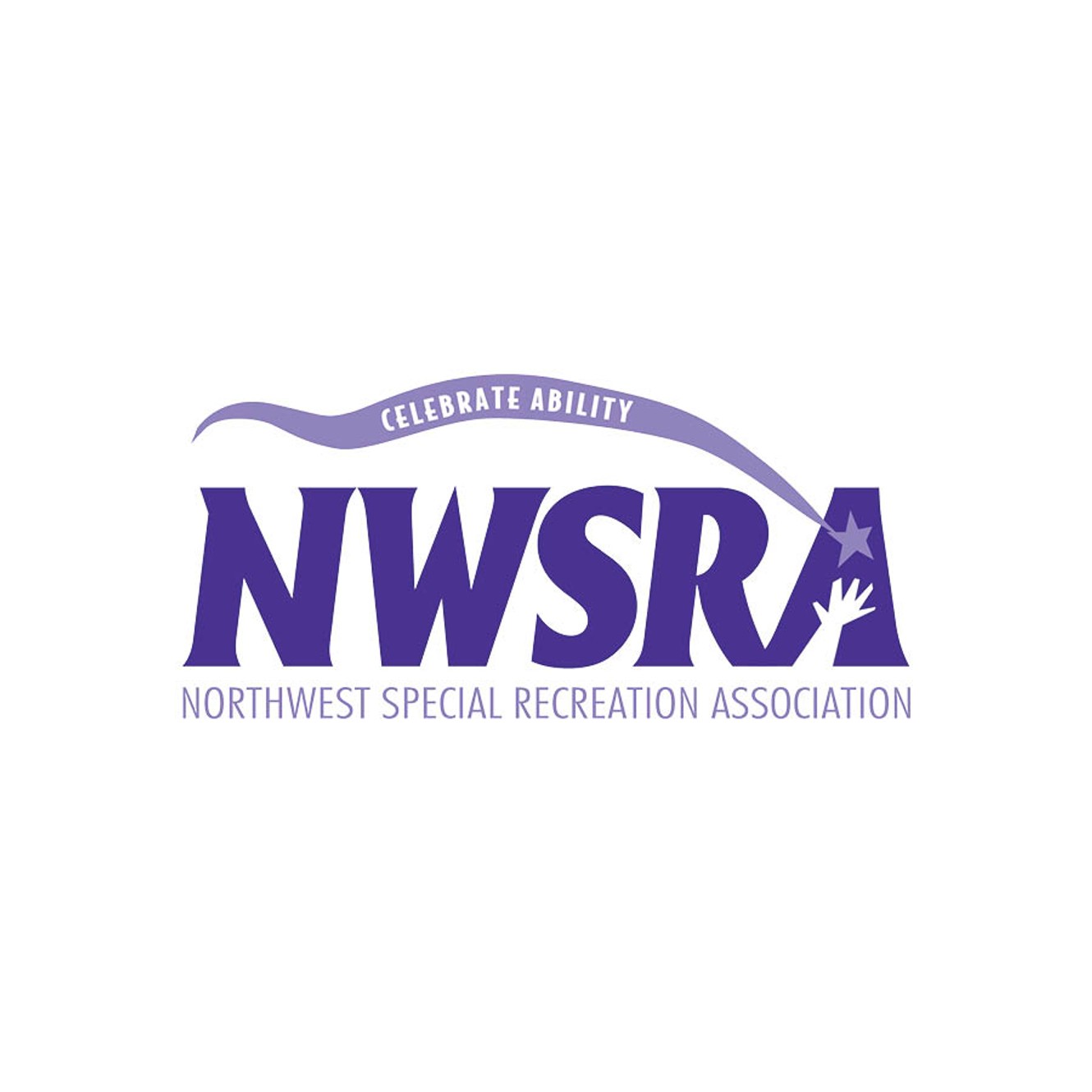 17. Sorry- justin beiber
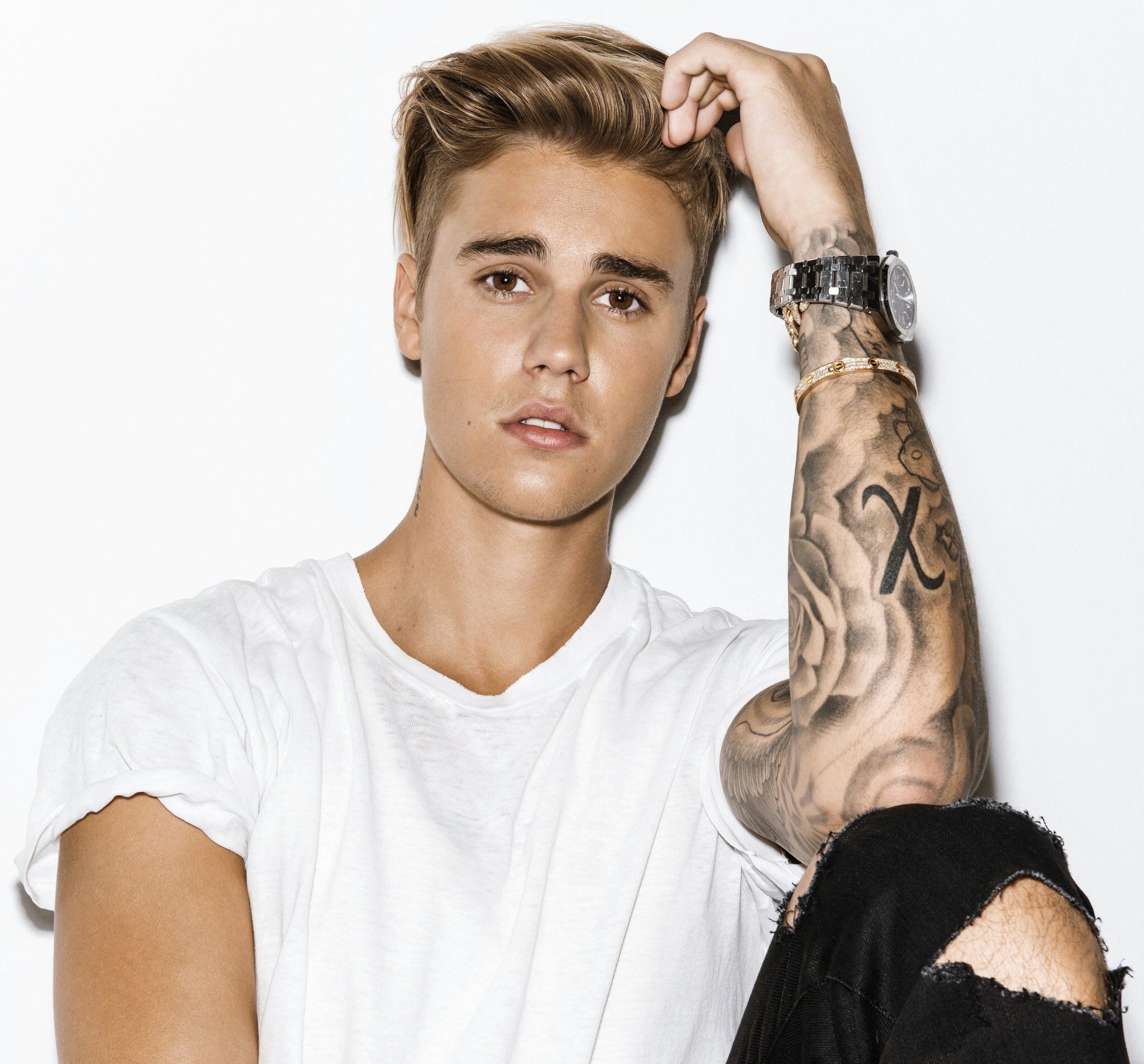 I’m not just tryna get you back on me
‘cause I’m missin’ more than just your body
Oh, is it too late now to say sorry?
Yeah, __ __ ___ __ ___ ___ ___
Is it too late to say sorry now?
I know that I let you down
I’ll take every single piece of the blame
I made those mistakes maybe once or twice
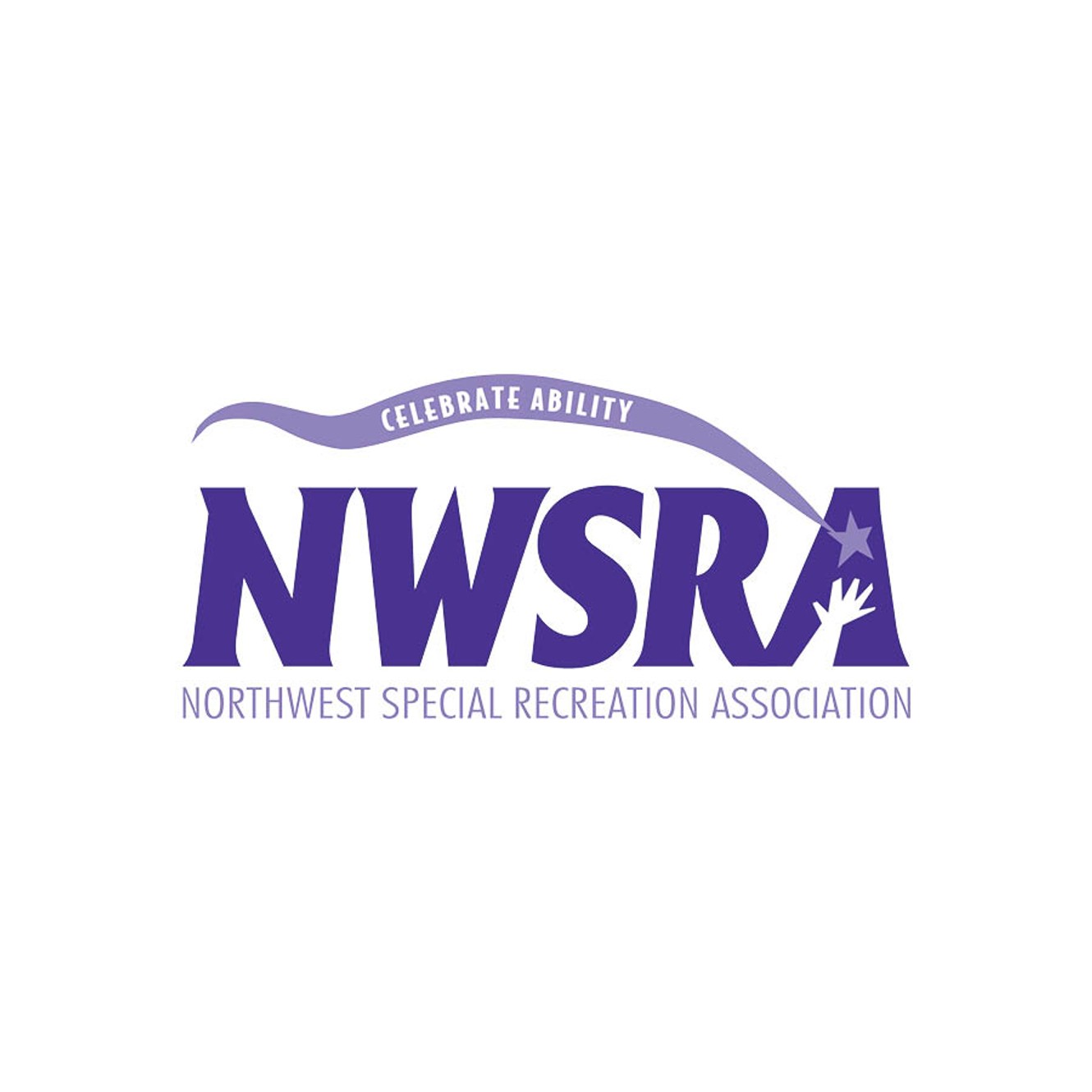 17. Sorry- justin beiber
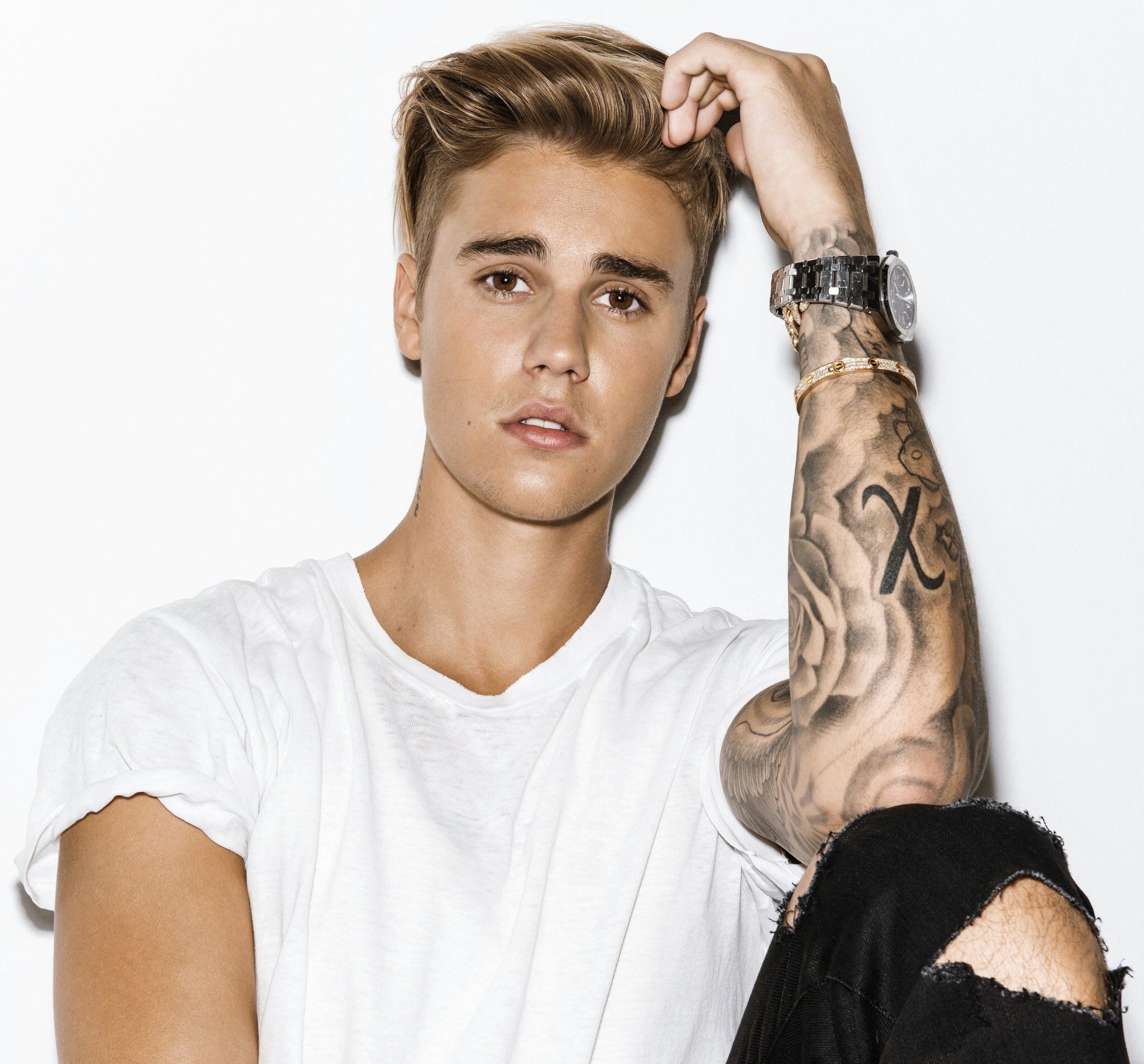 I’m not just tryna get you back on me
‘cause I’m missin’ more than just your body
Oh, is it too late now to say sorry?
Yeah, __ __ ___ __ ___ ___ ___
Is it too late to say sorry now?
Answer:  A
I know that I let you down
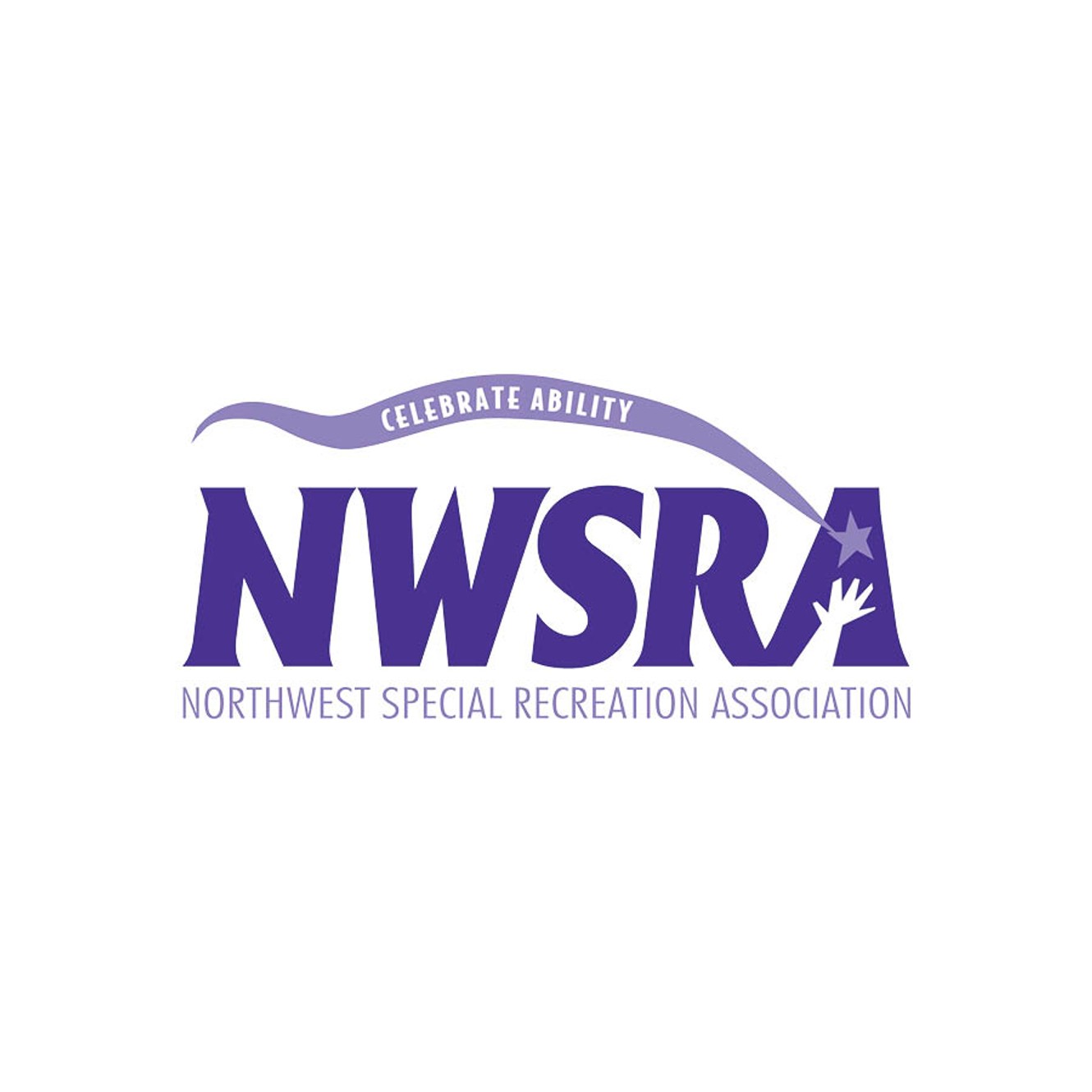 18. Don’t start now- dua lipa
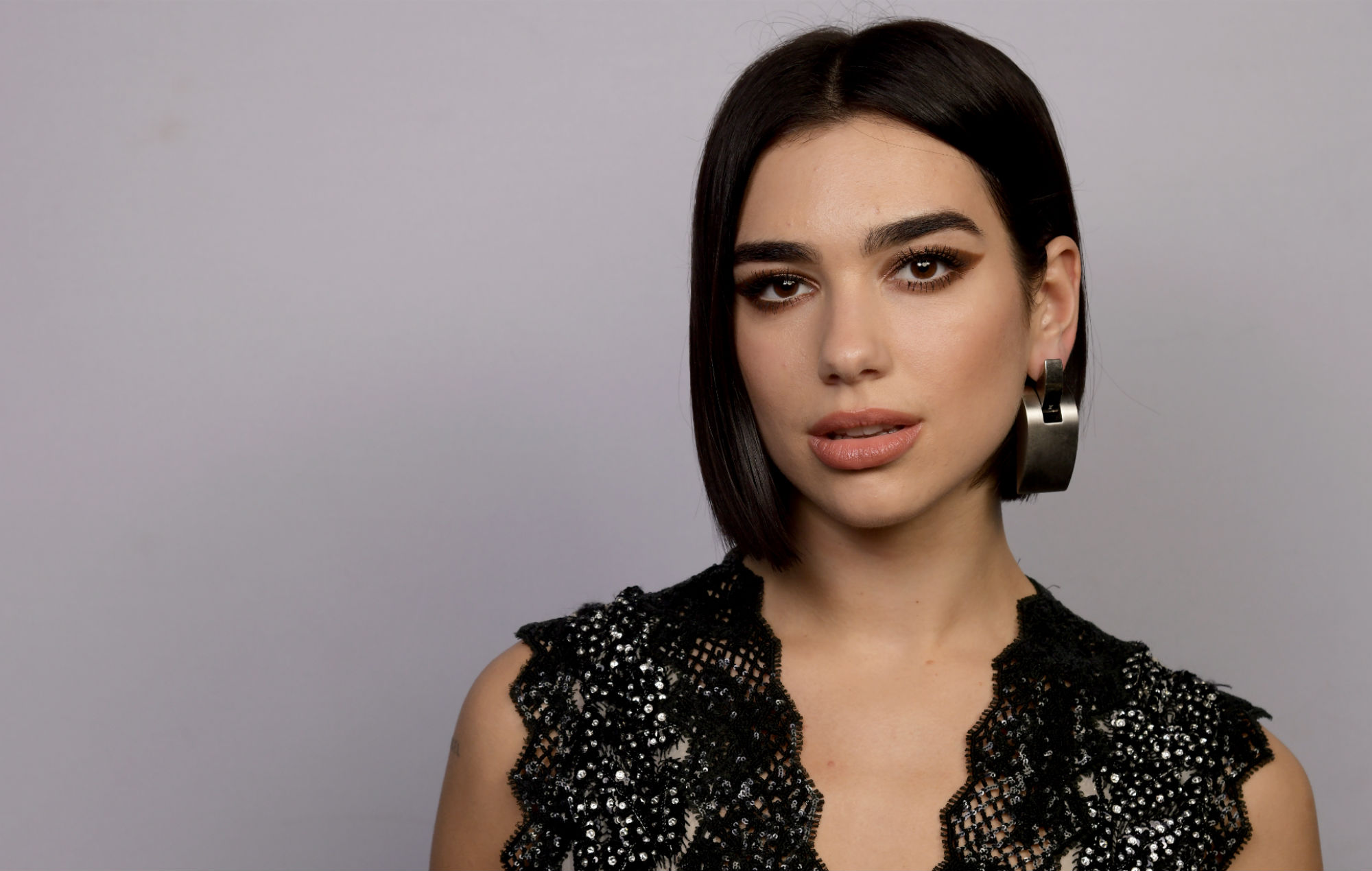 Don’t show up, don’t come out
Don’t start caring about me now
Walk away, you know how
____ _____ ____ ____ ___ ___.
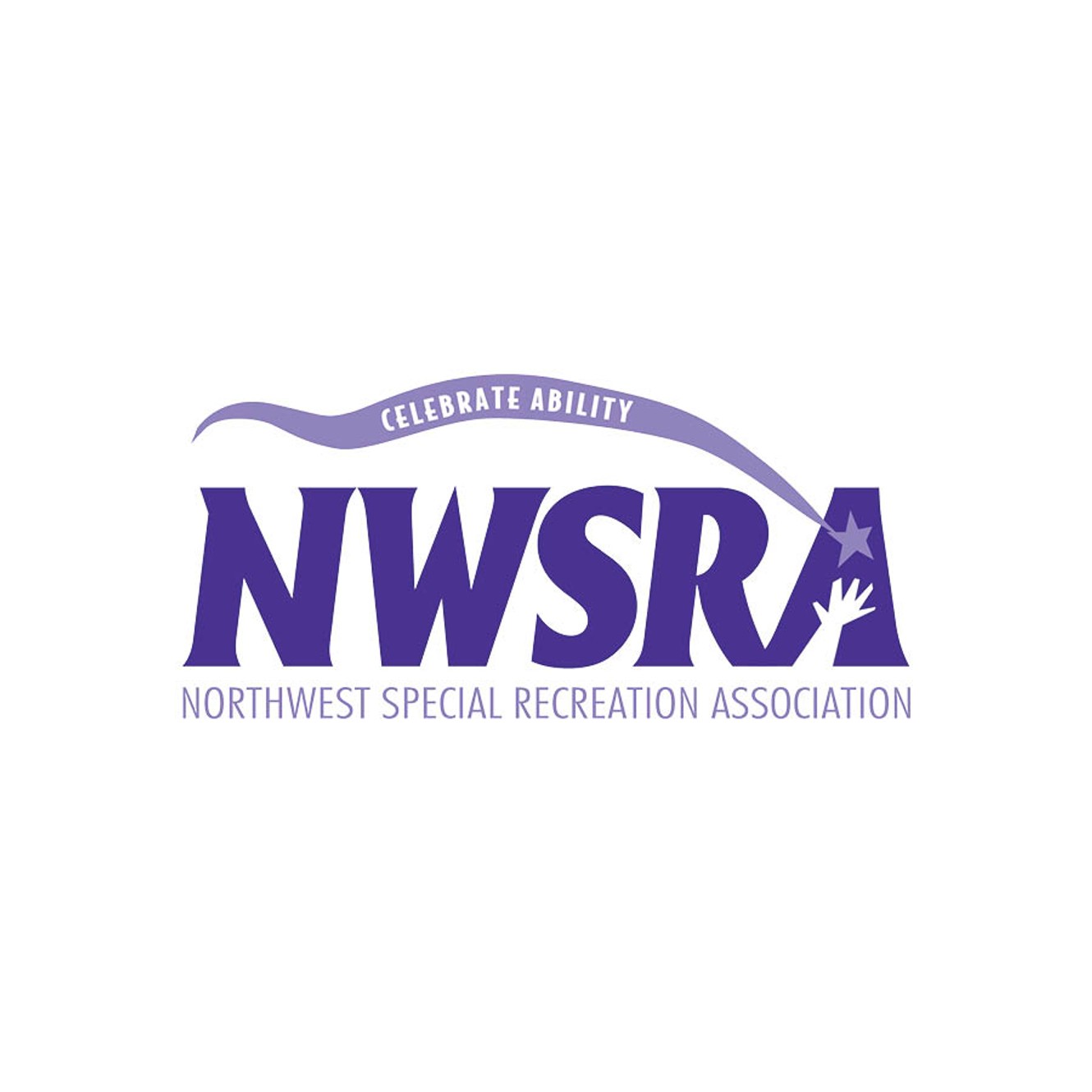 18. Don’t start now- dua lipa
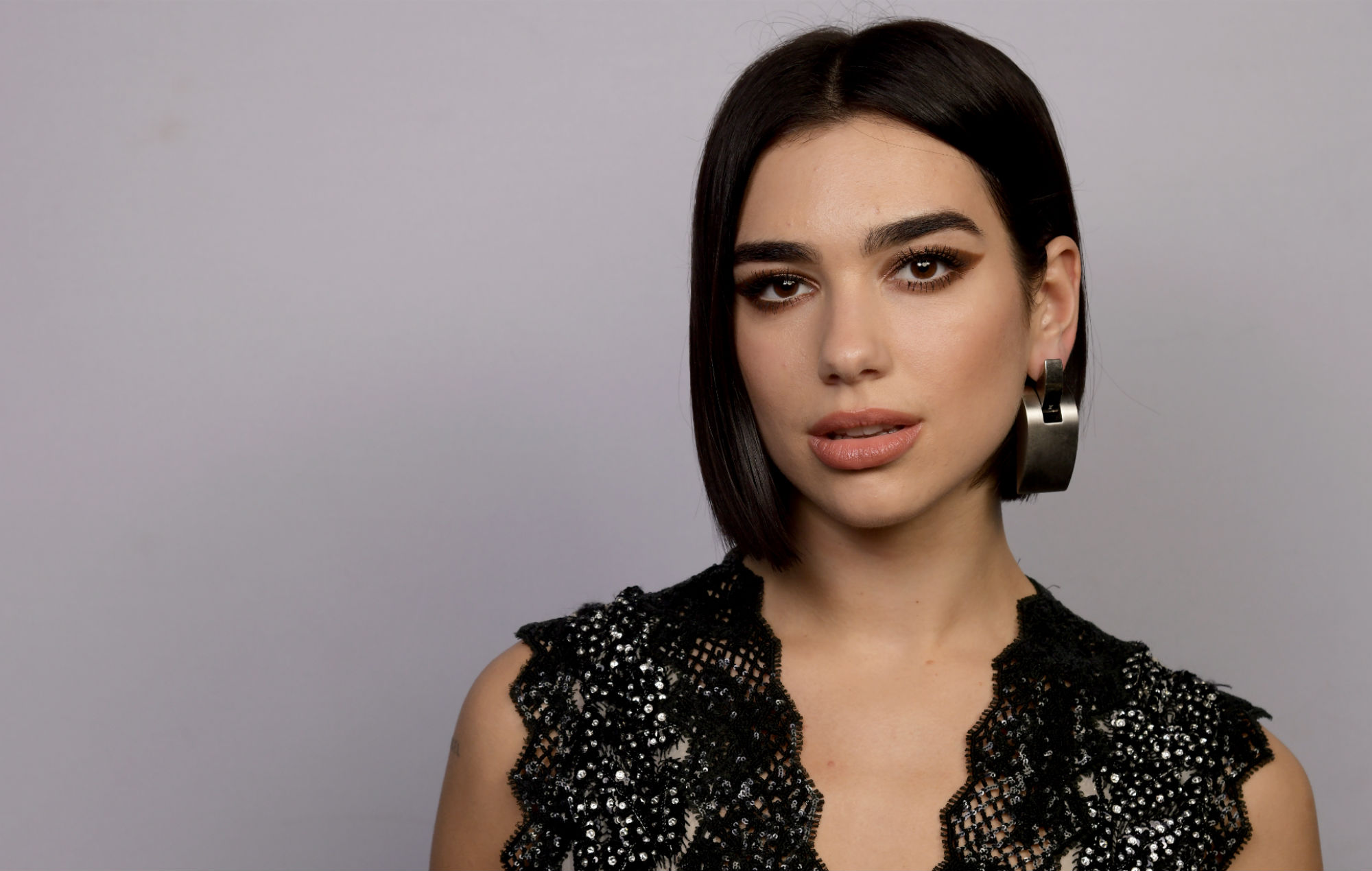 Don’t show up, don’t come out
Don’t start caring about me now
Walk away, you know how
____ _____ ____ ____ ___ ___.
I’m all good already so move
Don’t start caring about me now
You wanna believe that anything could stop me
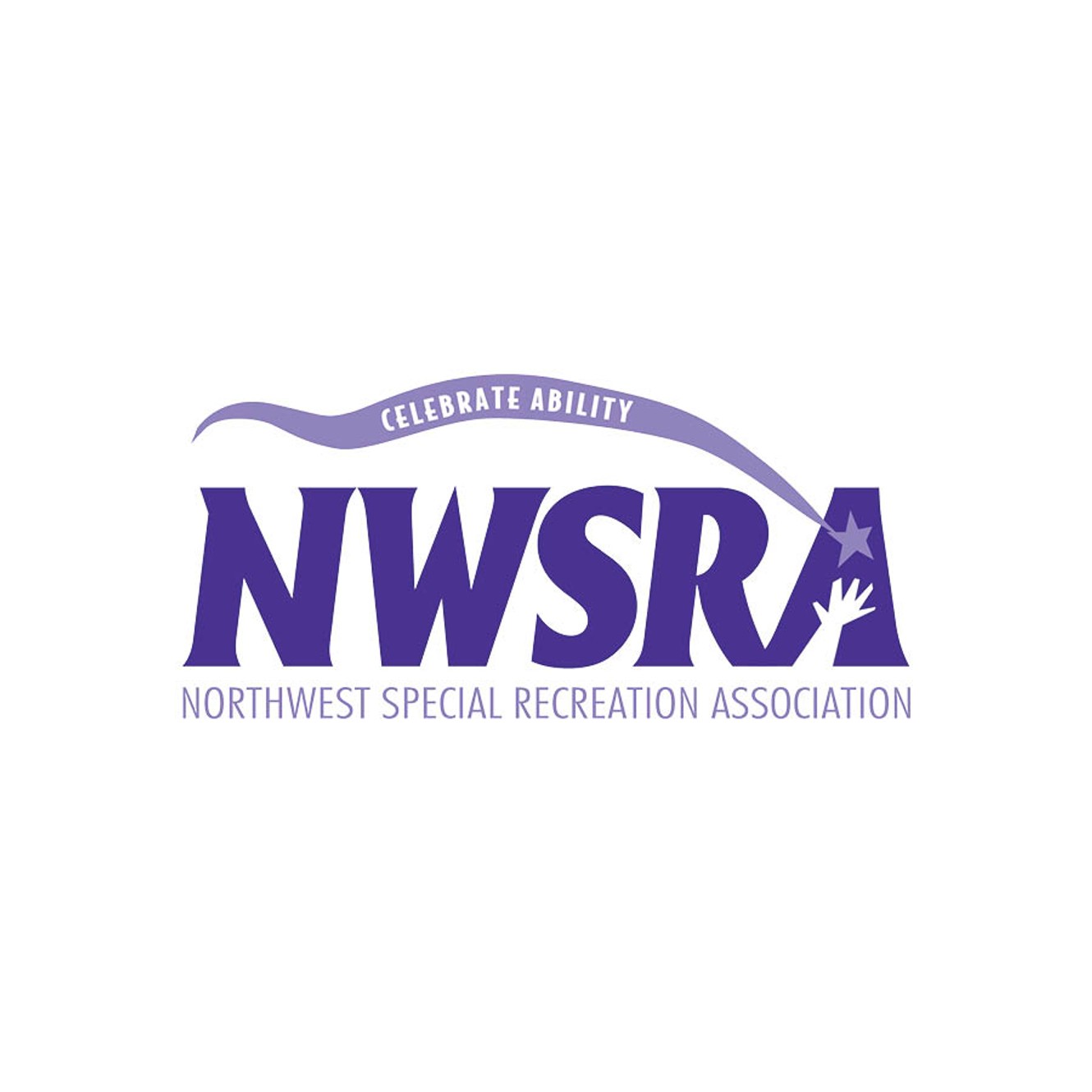 18. Don’t start now- dua lipa
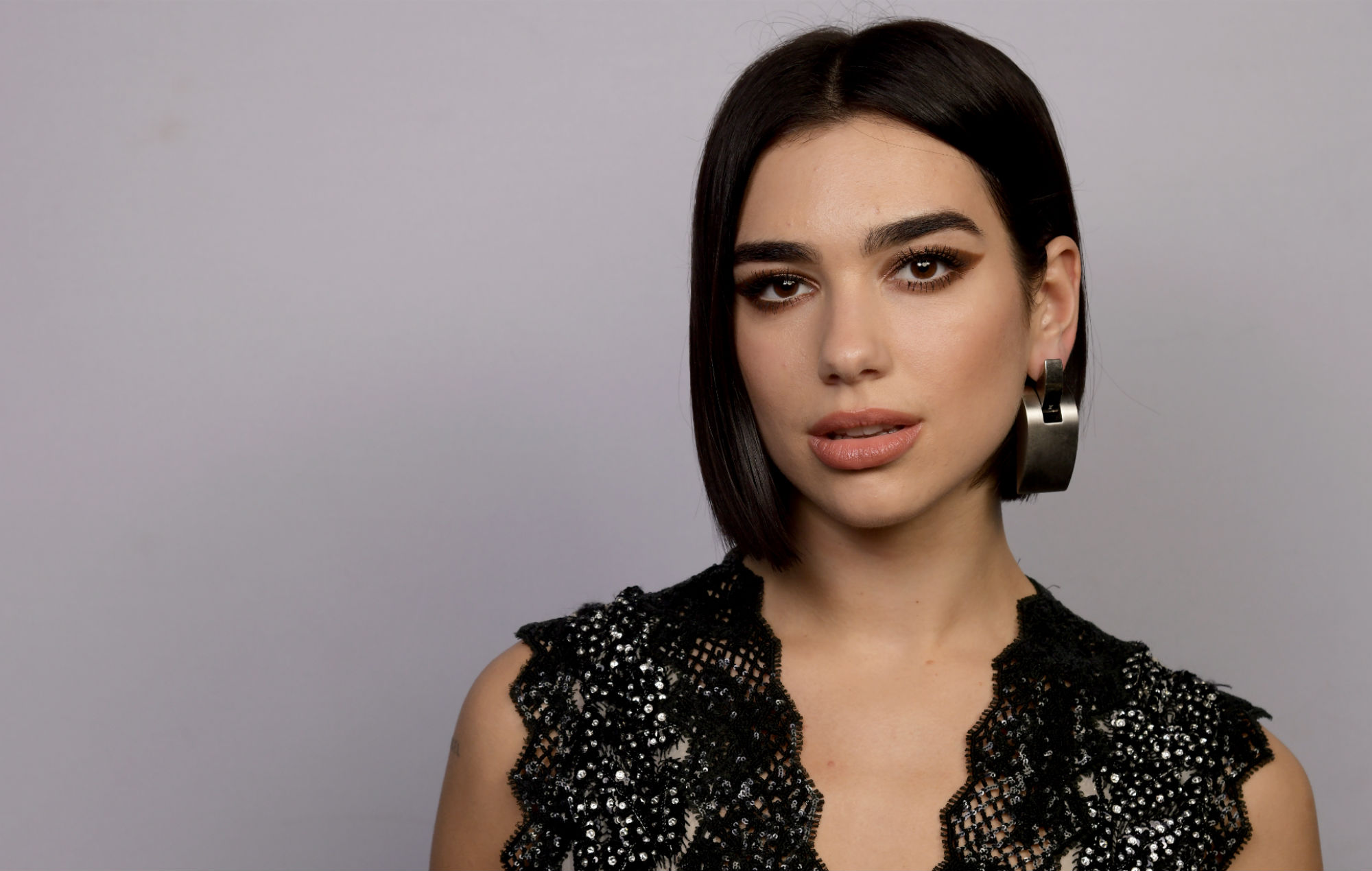 Don’t show up, don’t come out
Don’t start caring about me now
Walk away, you know how
____ _____ ____ ____ ___ ___.
Answer: B
don’t start caring about me now
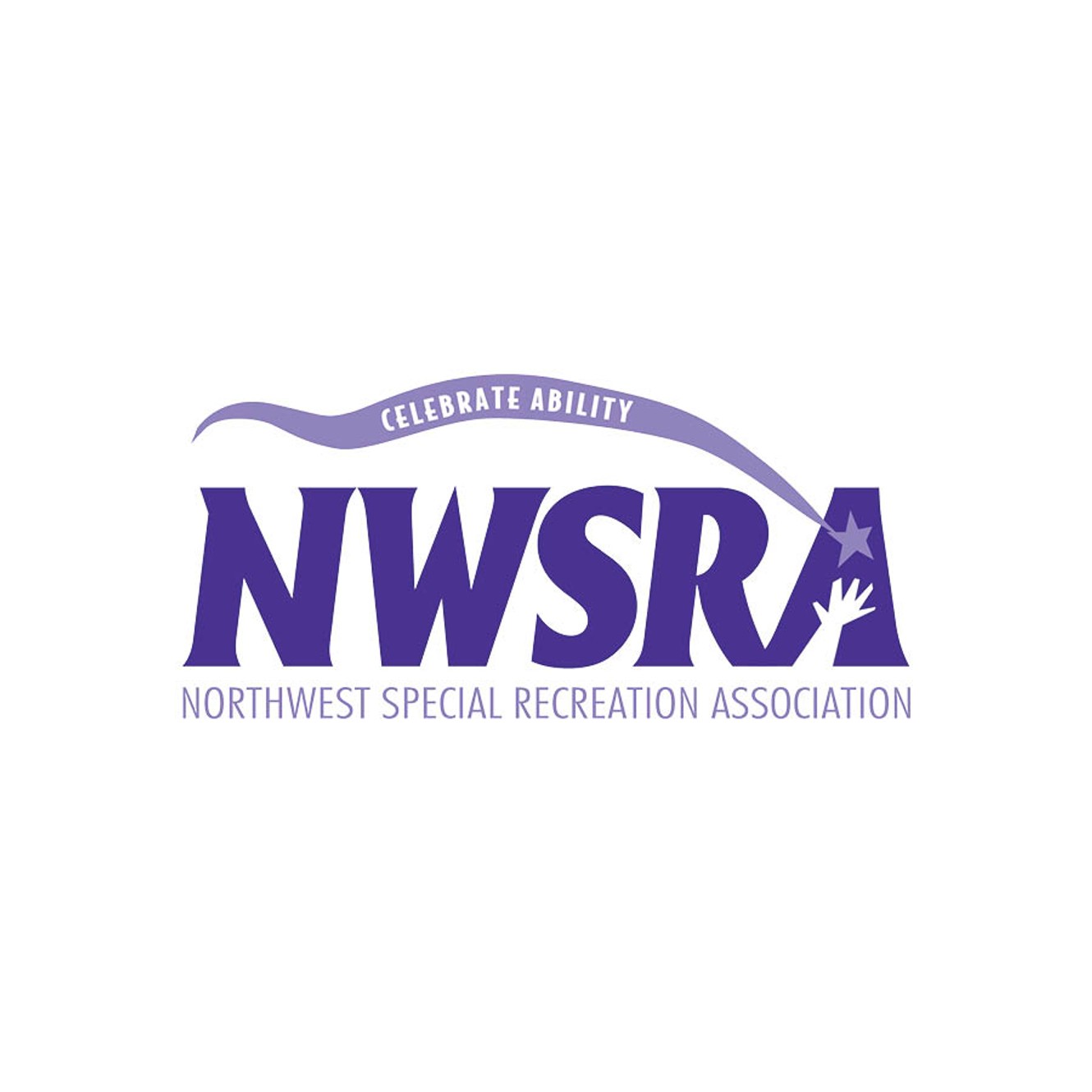 19. Old Town Road- Lil Nas X
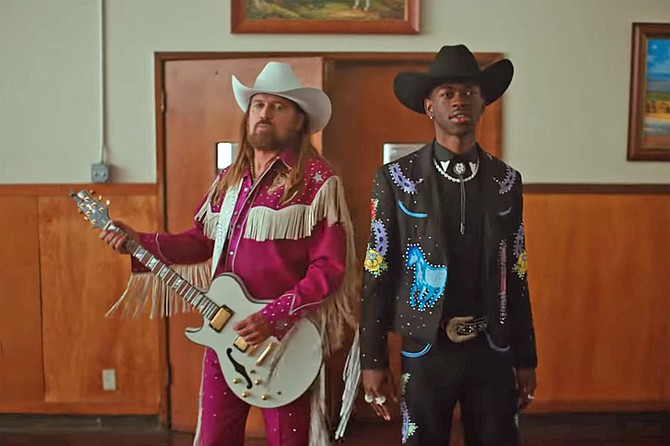 Yeah, I’m gonna take my horse to the old town road
I’m gonna ride ‘til I can’t no more
I’m gonna take my horse to the old town road
I’m gonna ride ___ ___ ____ ___ ____.
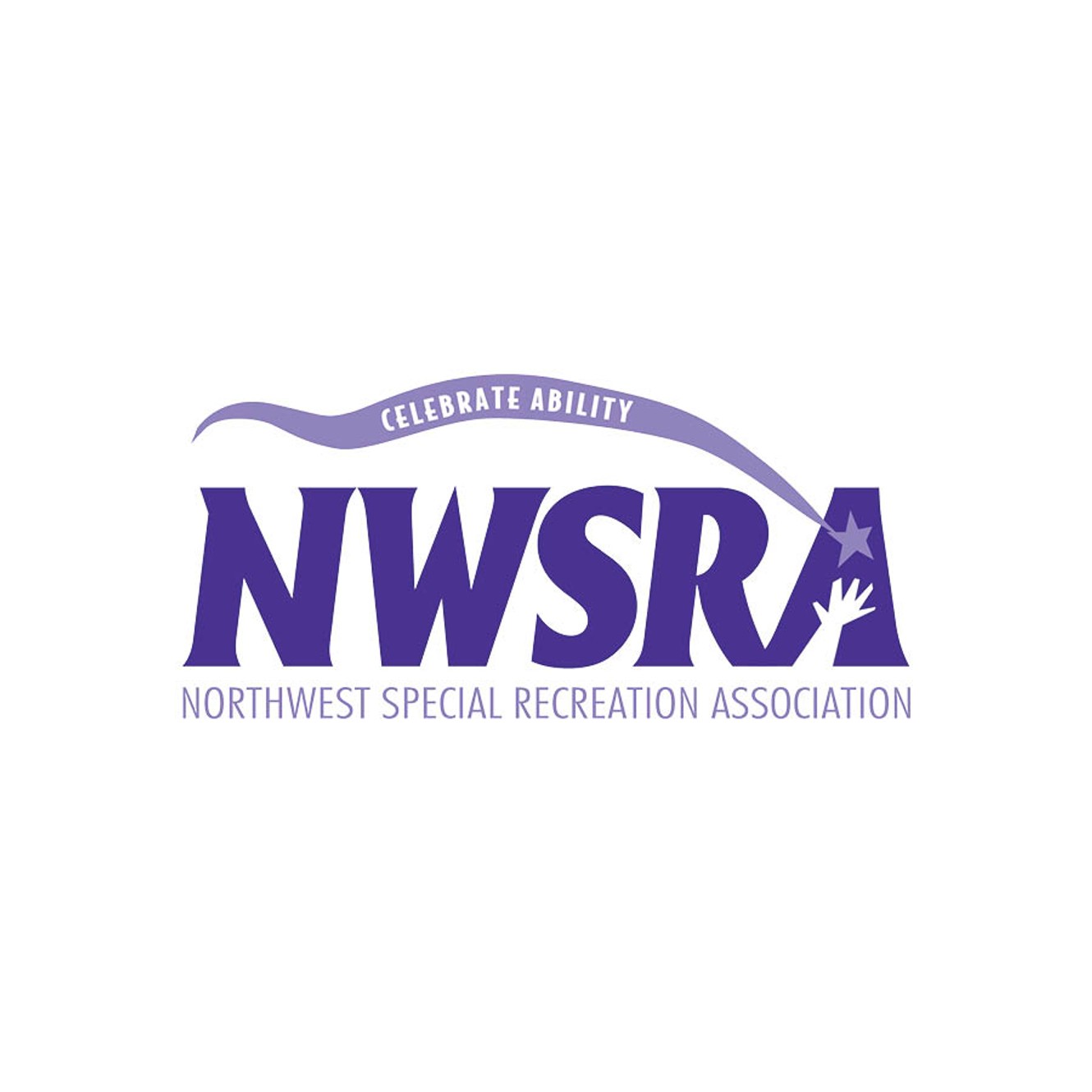 19. Old Town Road- Lil Nas X
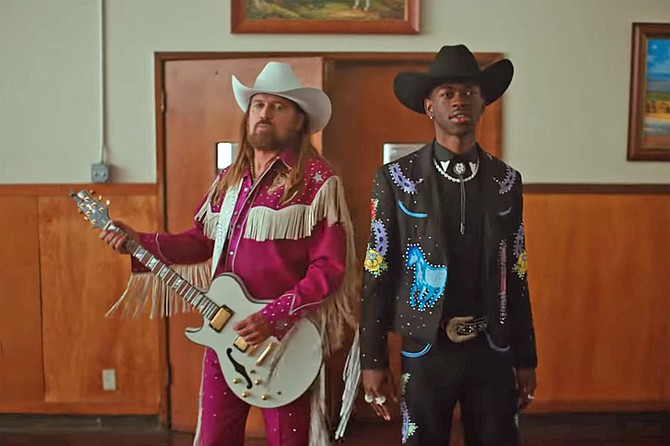 Yeah, I’m gonna take my horse to the old town road
I’m gonna ride ‘til I can’t no more
I’m gonna take my horse to the old town road
I’m gonna ride ___ ___ ____ ___ ____.
‘Til I can’t no more
 Through all that
Roll back to that old town
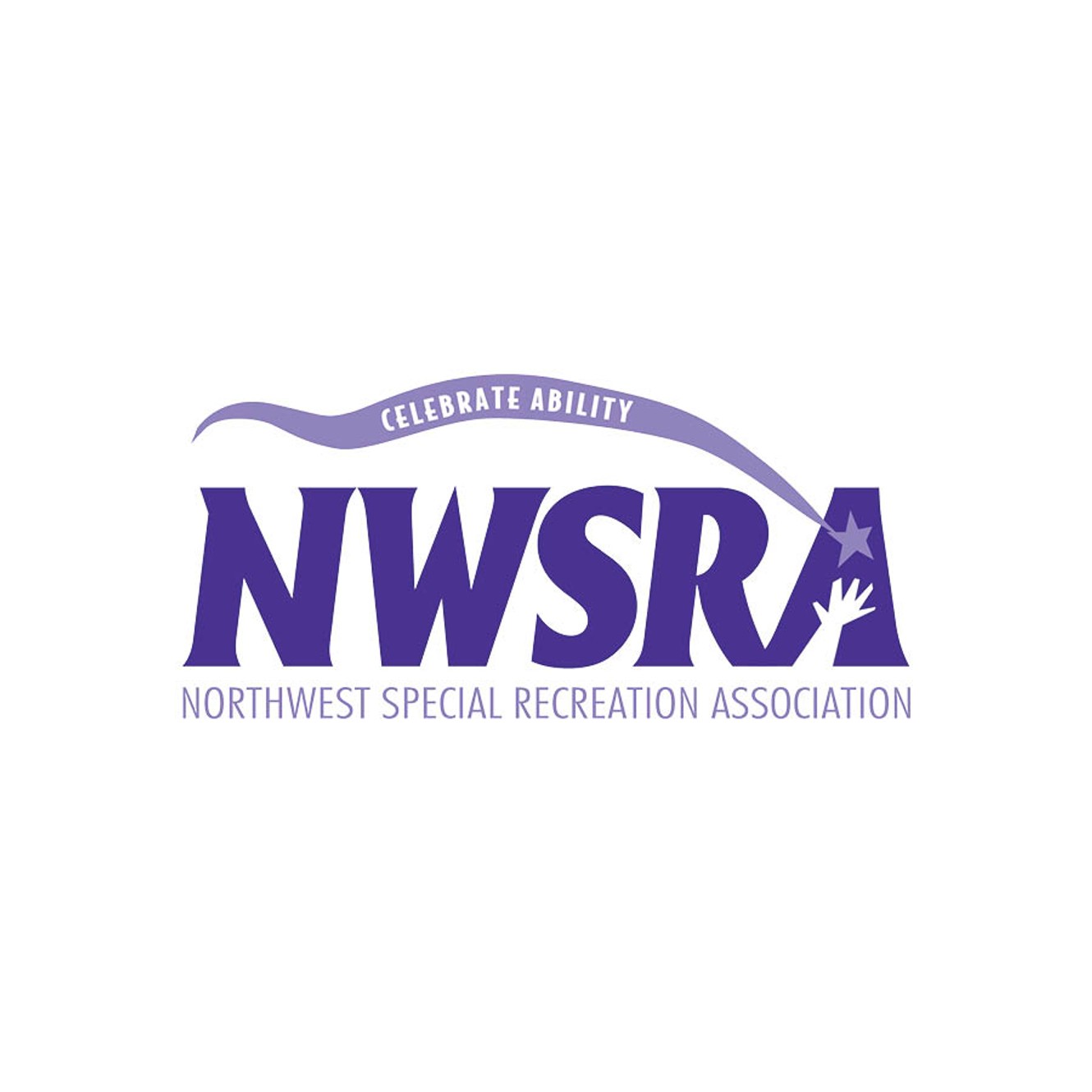 19. Old Town Road- Lil Nas X
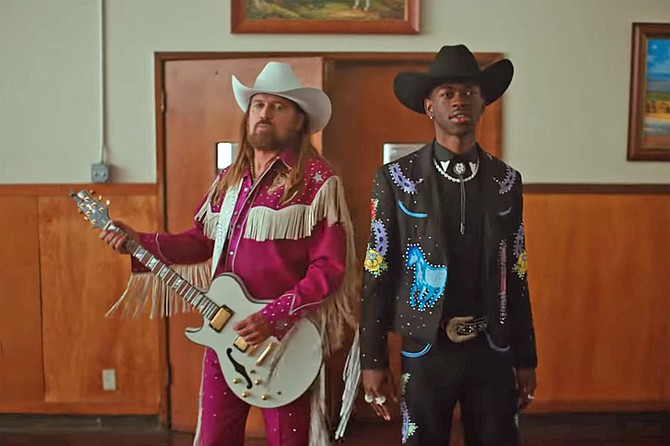 Yeah, I’m gonna take my horse to the old town road
I’m gonna ride ‘til I can’t no more
I’m gonna take my horse to the old town road
I’m gonna ride ___ ___ ____ ___ ____.
Answer: A
‘til I can’t no more
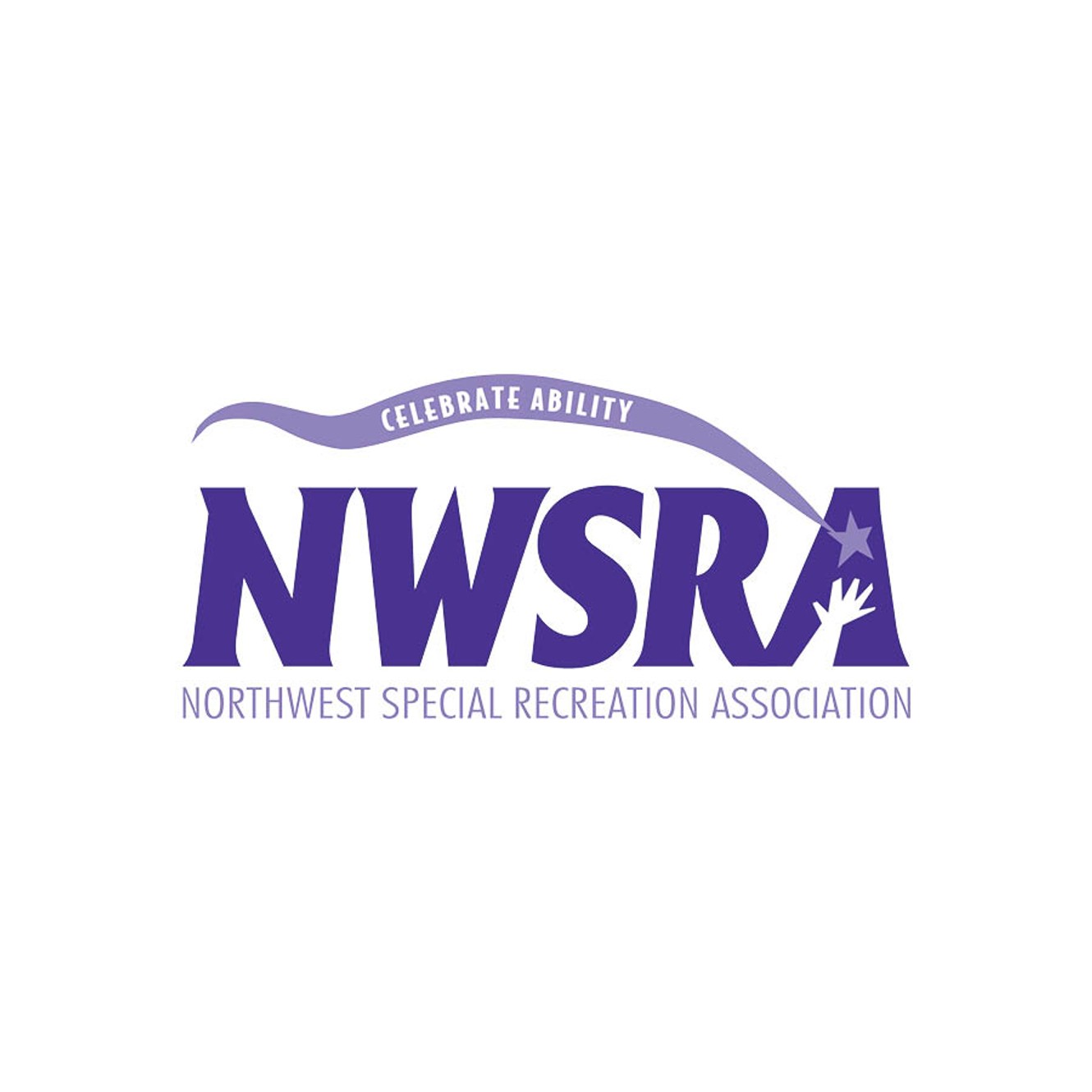 20. Happy- Pharrell Williams
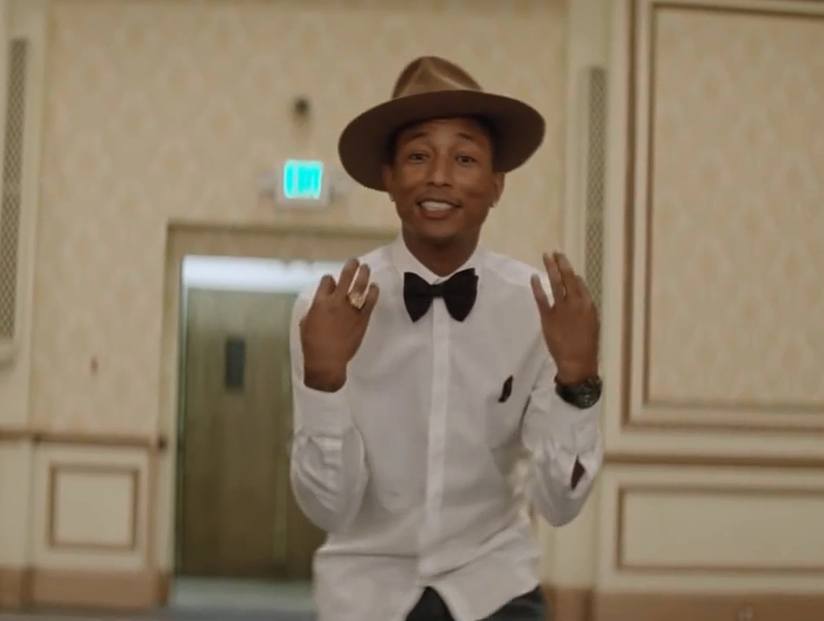 Because I’m happy
Clap along if you feel like a room without a roof
Because i’m happy
Clap along if you feel happiness is the truth
Because I’m happy
Clap along if you know ___ _____ ___ ____ ___
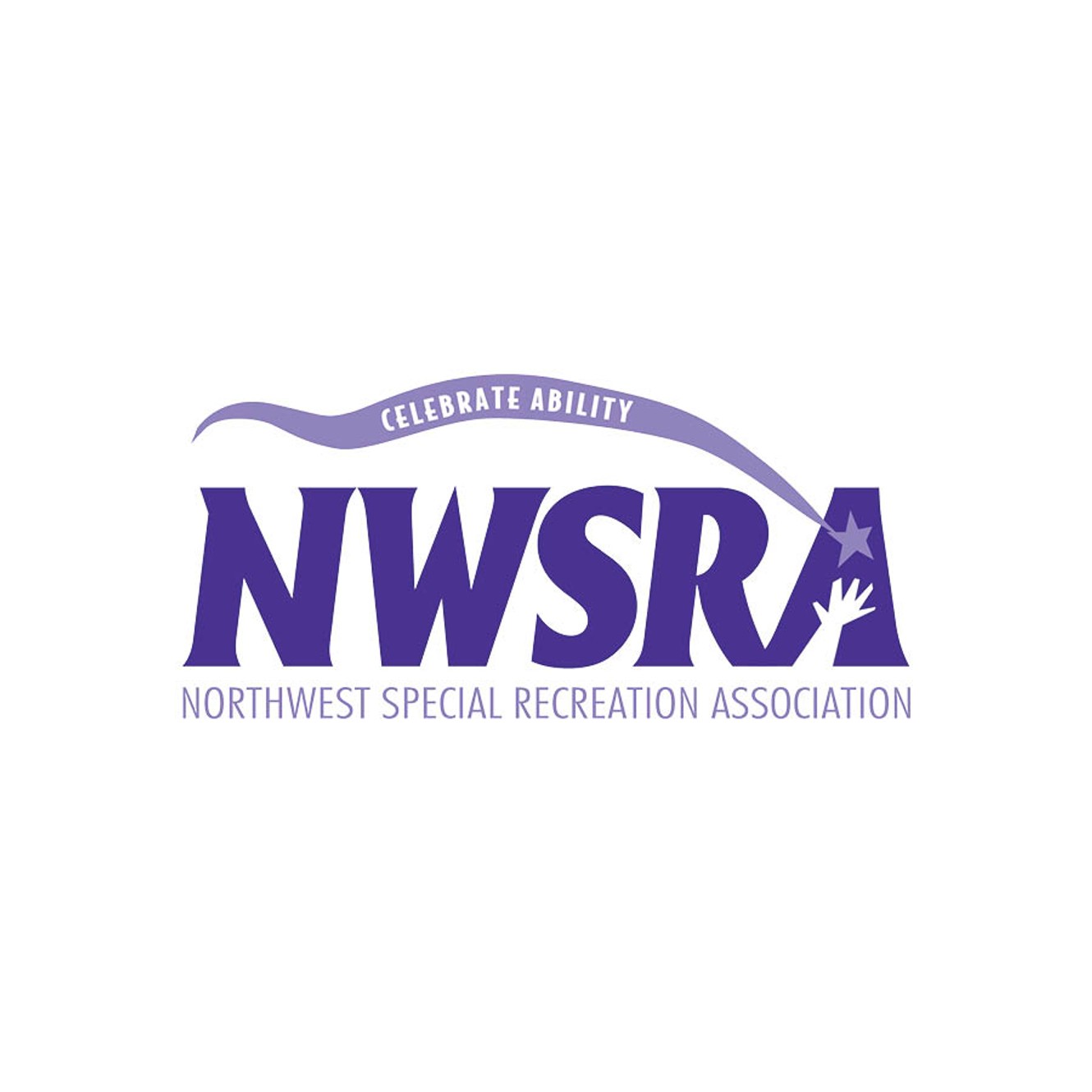 20. Happy- Pharrell Williams
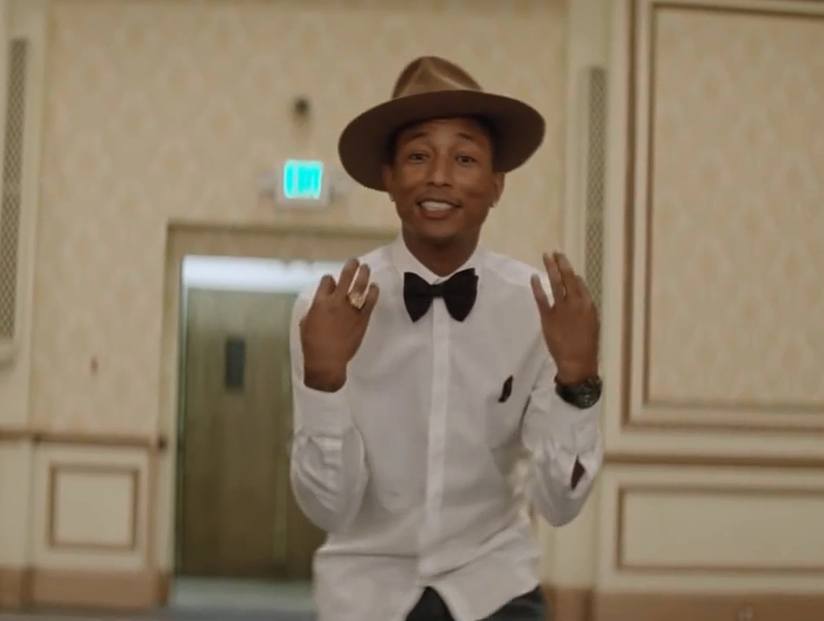 Because I’m happy
Clap along if you feel like a room without a roof
Because i’m happy
Clap along if you feel happiness is the truth
Because I’m happy
Clap along if you know ___ _____ ___ ____ ___
What happiness is the truth 
Feel like that’s what you wanna do
Sunshine she’s here, you can take a break
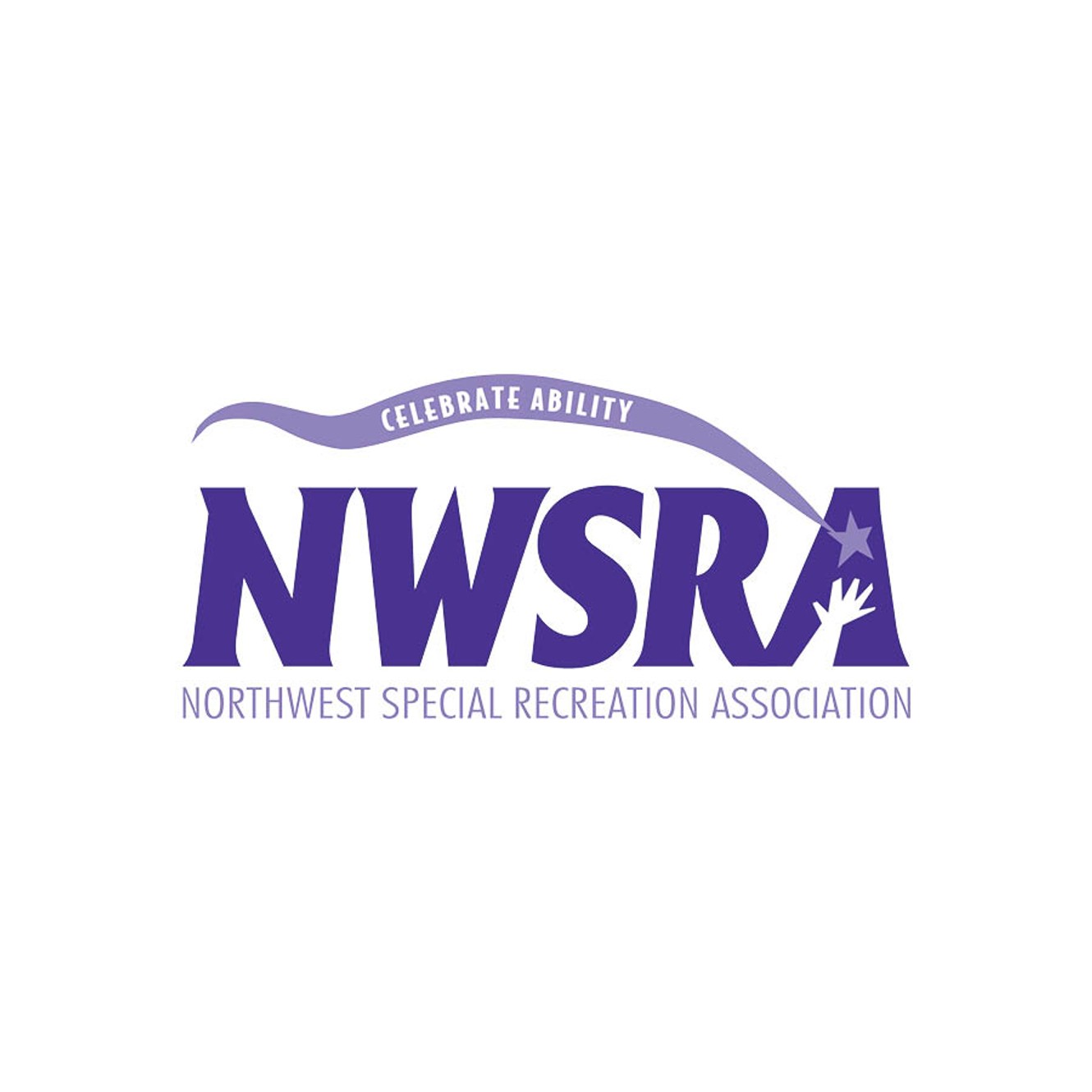 20. Happy- Pharrell Williams
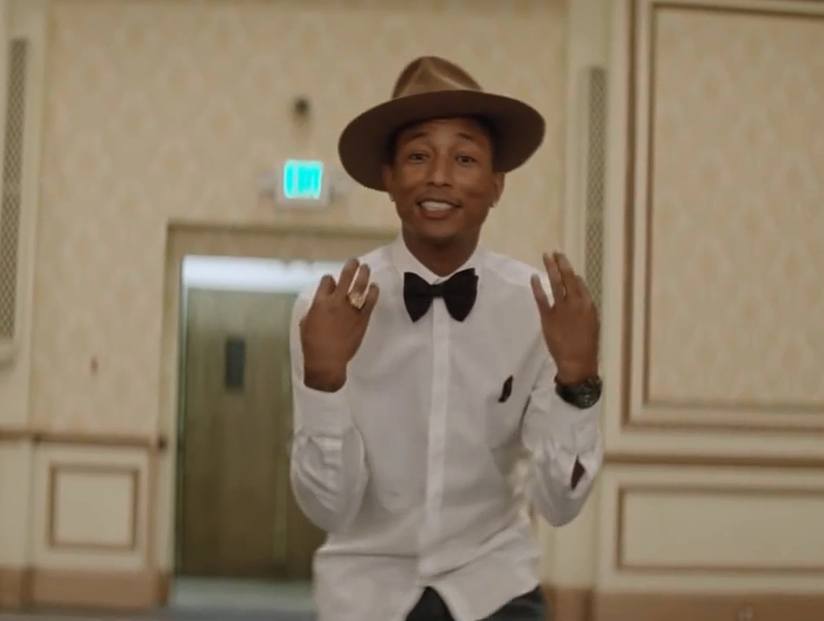 Because I’m happy
Clap along if you feel like a room without a roof
Because i’m happy
Clap along if you feel happiness is the truth
Because I’m happy
Clap along if you know ___ _____ ___ ____ ___
Answer: A
What happiness is to you
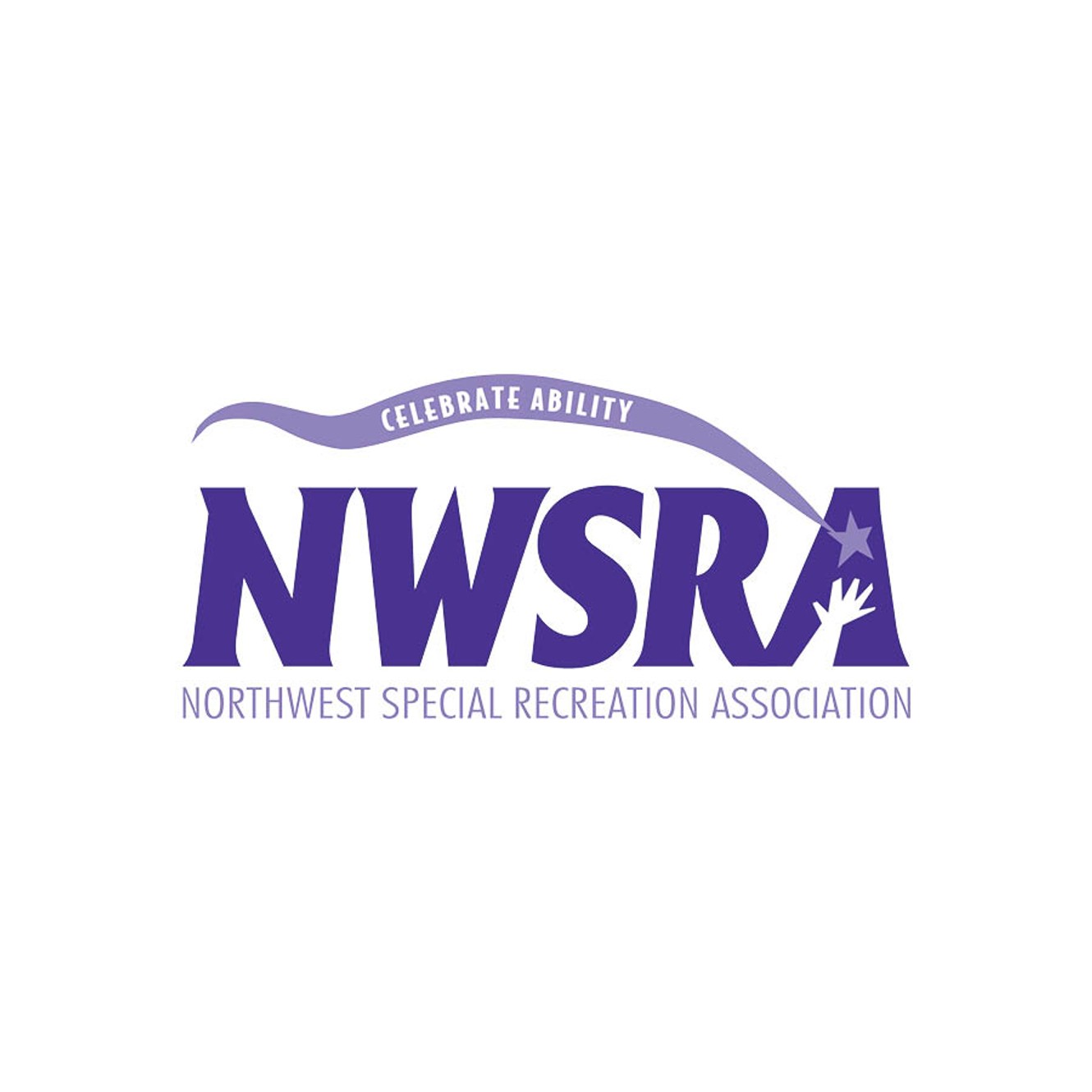 21. Cruise- Florida Georgia Line
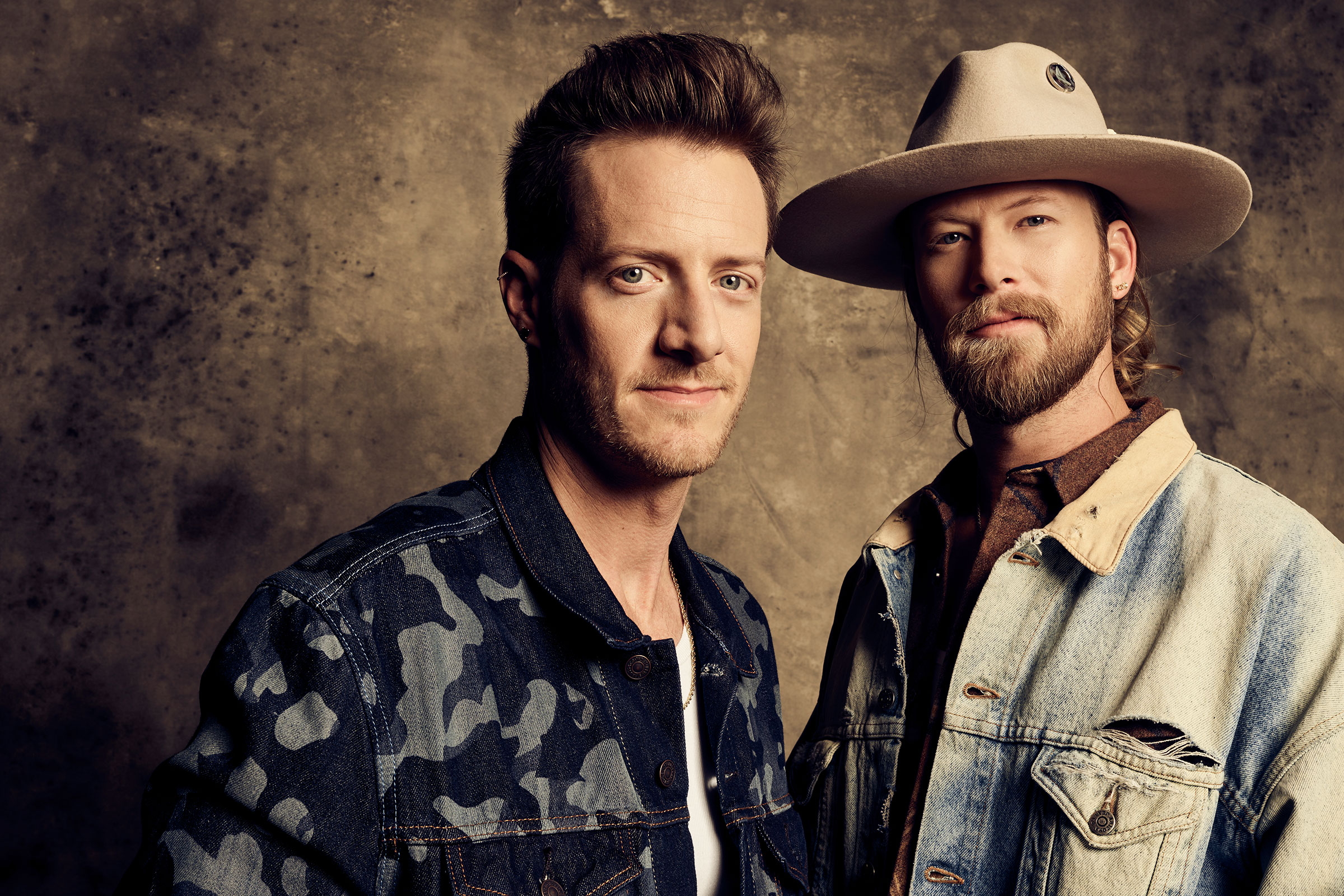 Baby you a song
You make me wanna roll my windows down and cruise
Down a back road blowin’ stop signs through the middle
Every little farm town with you
In this brand new Chevy with a lift kit
It’d ___ __ ___ ____ ____ ____ ____ ___ ___ ___
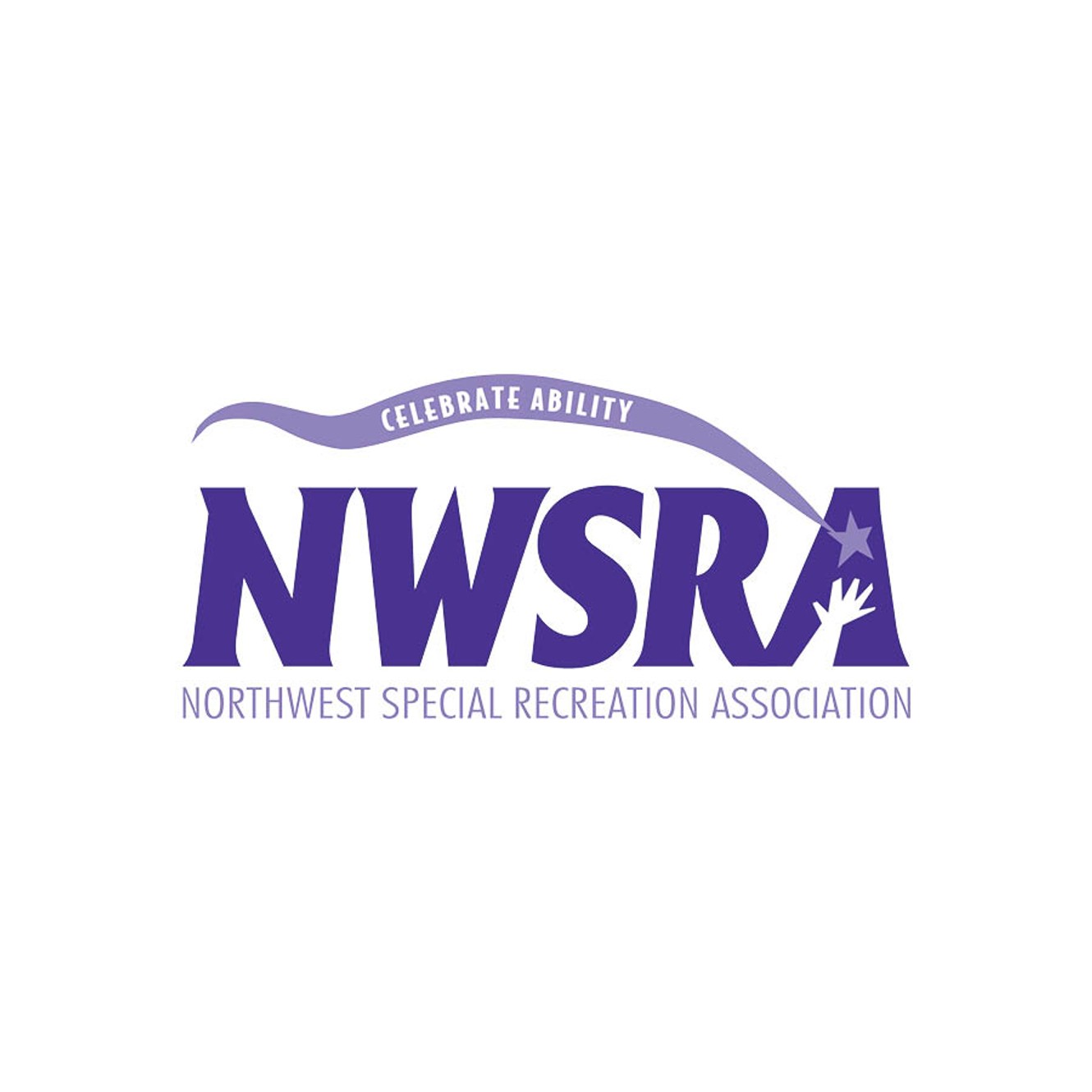 21. Cruise- Florida Georgia Line
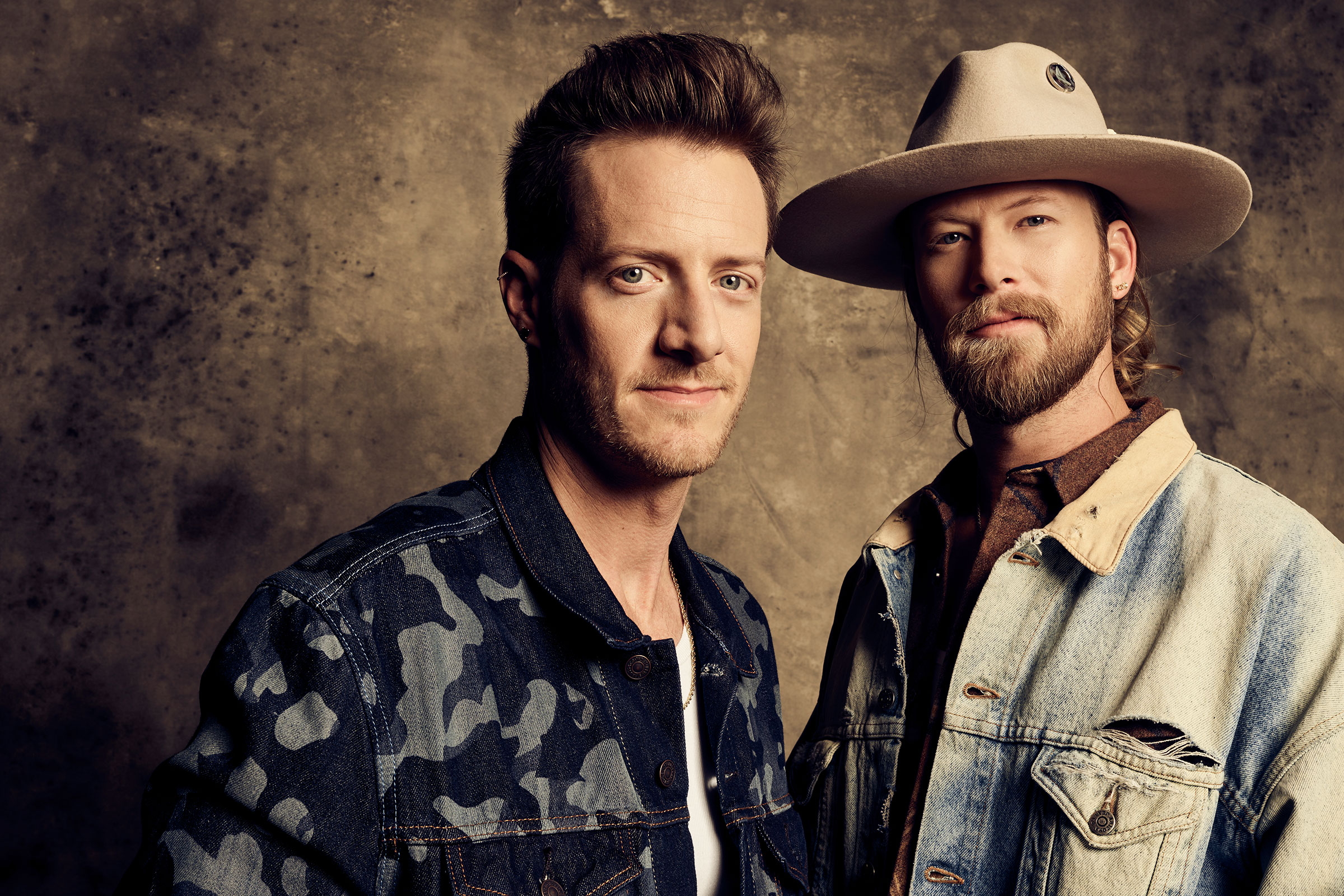 Baby you a song
You make me wanna roll my windows down and cruise
Down a back road blowin’ stop signs through the middle
Every little farm town with you
In this brand new Chevy with a lift kit
It’d ___ __ ___ ____ ____ ____ ____ ___ ___ ___
Look a hell lot better with you up in it
Wont change a thing, no way
Whippin’ cross the border Florida into Georgia
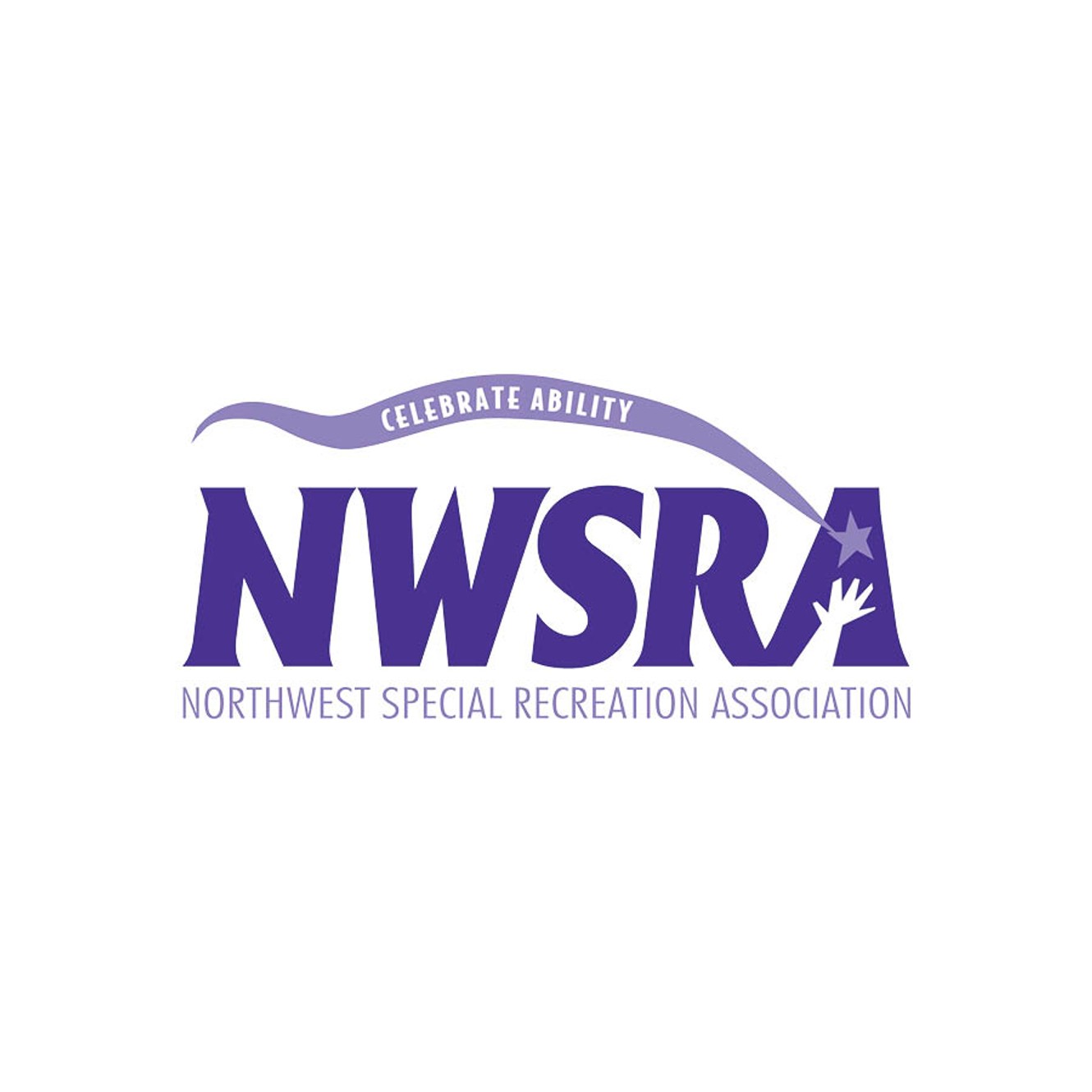 21. Cruise- Florida Georgia Line
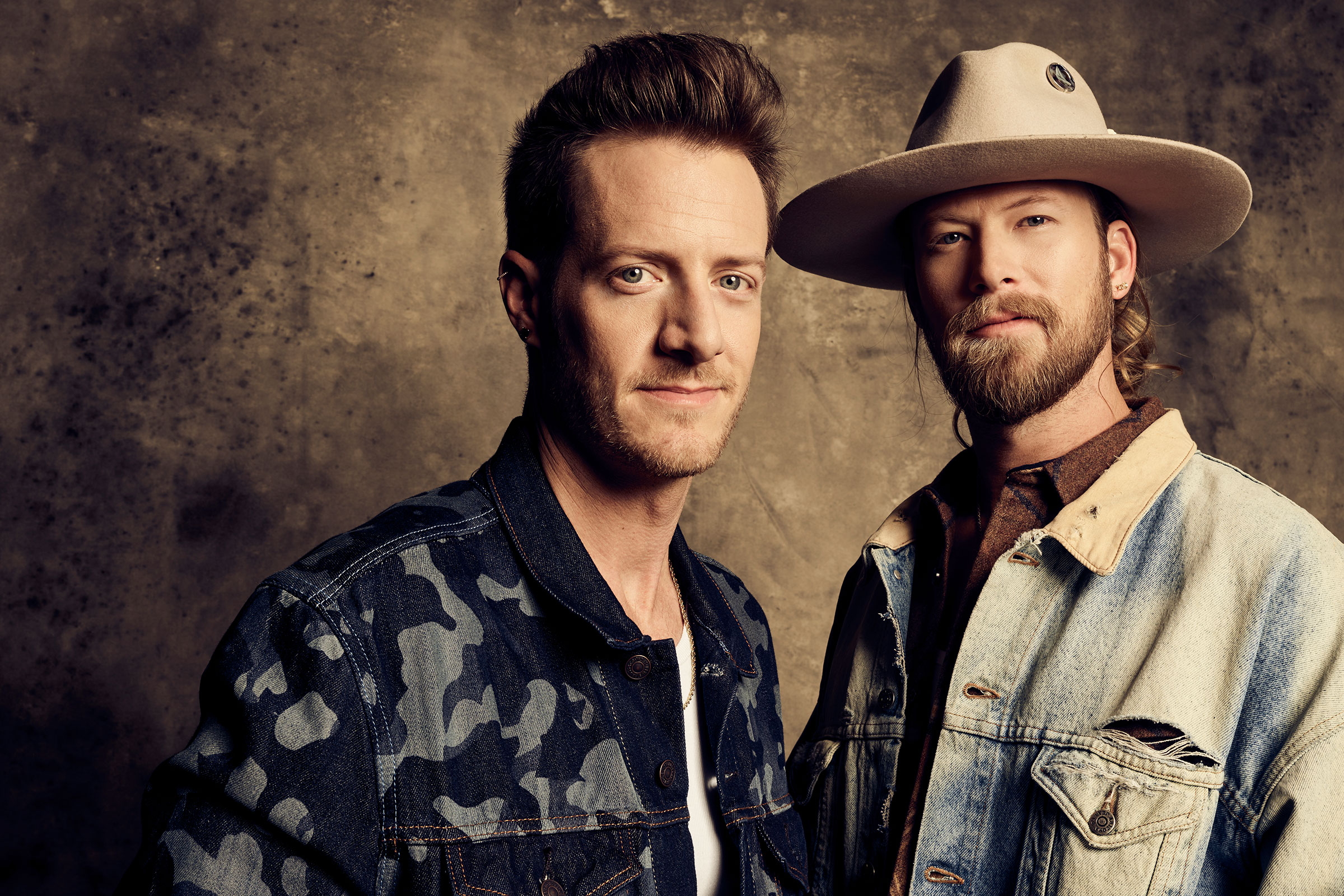 Baby you a song
You make me wanna roll my windows down and cruise
Down a back road blowin’ stop signs through the middle
Every little farm town with you
In this brand new Chevy with a lift kit
It’d ___ __ ___ ____ ____ ____ ____ ___ ___ ___
Answer: A
Look a hell lot better with you up in it
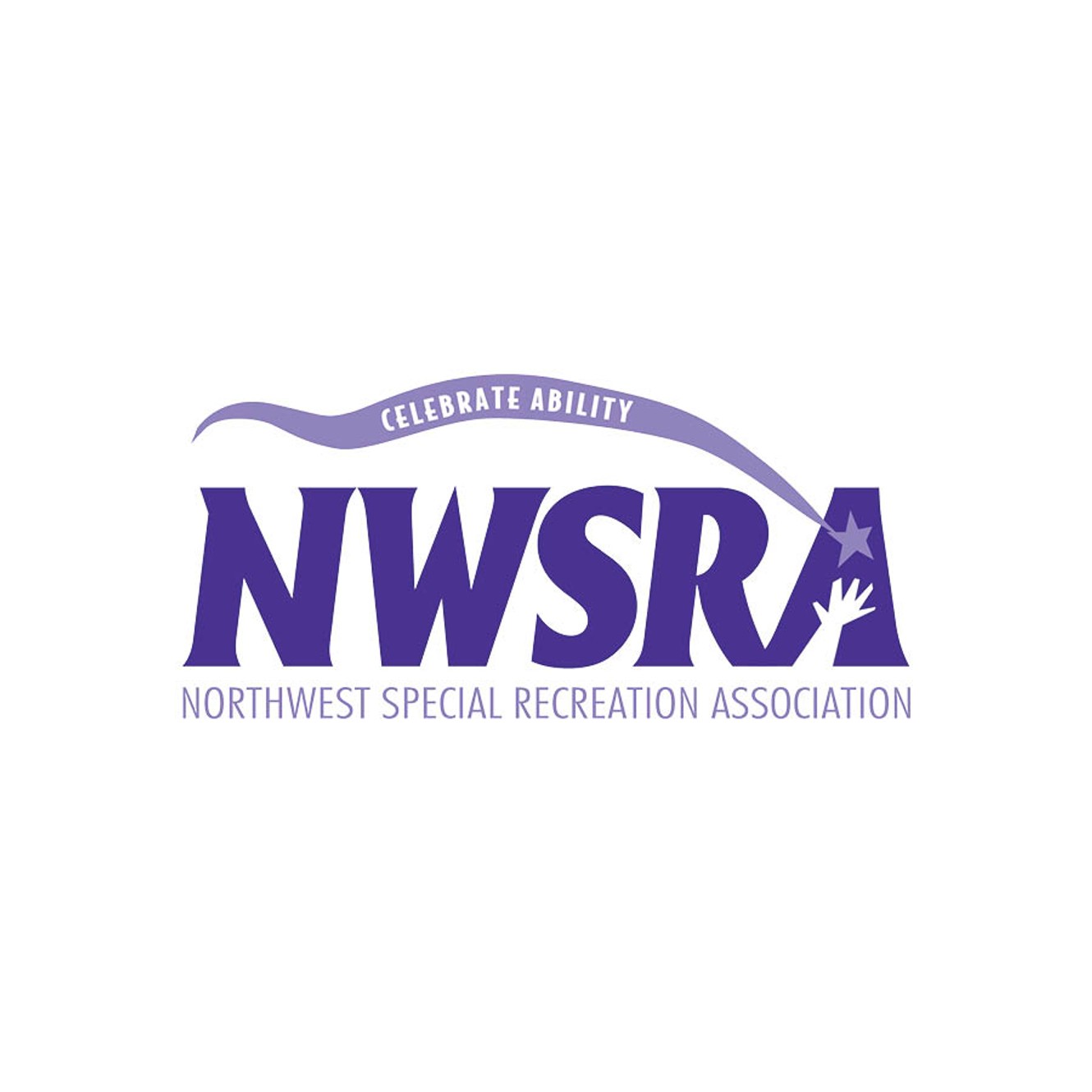 22. Big green tractor- Jason Aldean
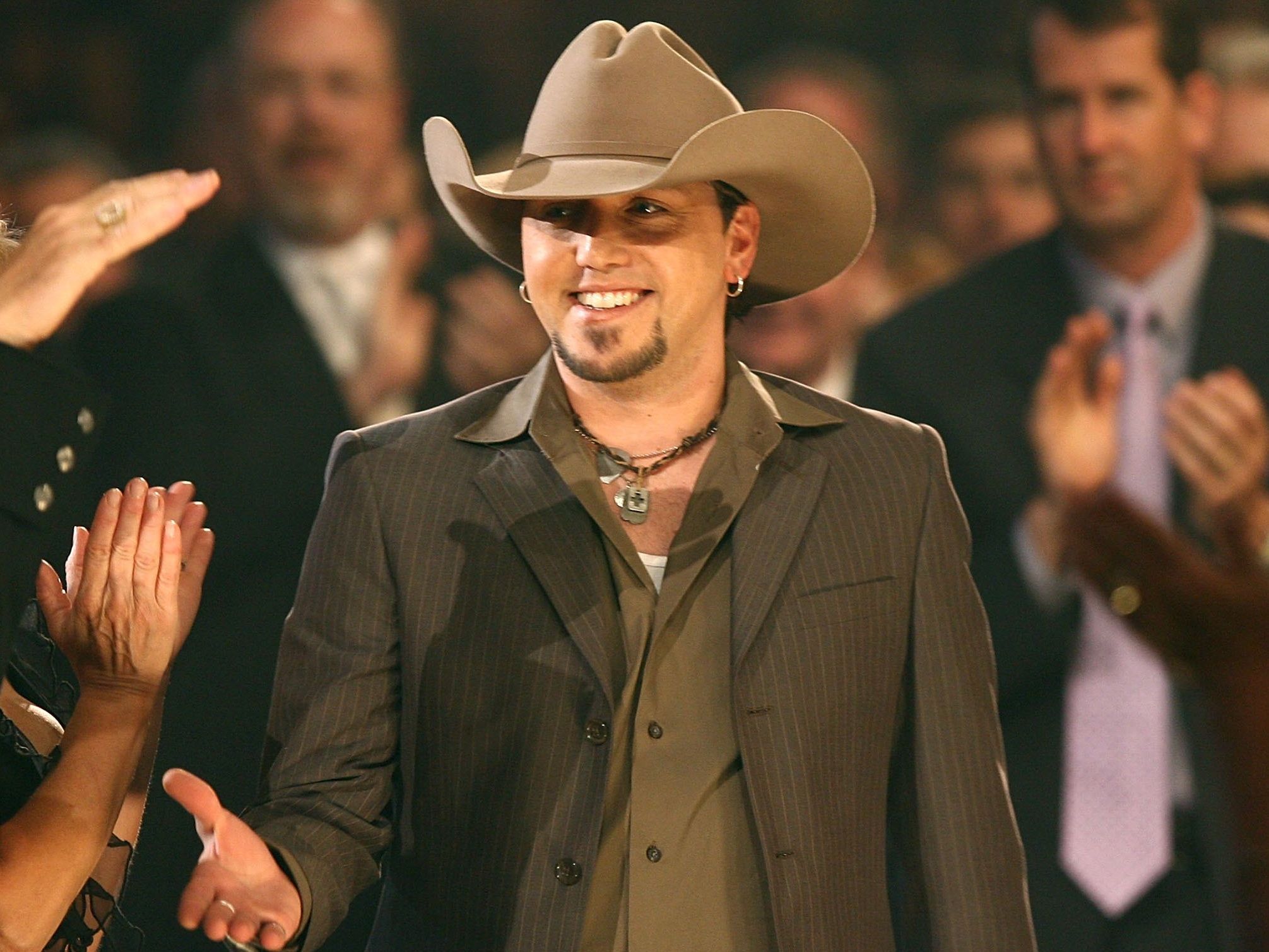 You can climb up in my lap and drive if you want too
Girl, you know you got me to hold on to
___ ___ ___ ___ ___, if you’d rather
I’ll take you for a ride on my big green tractor
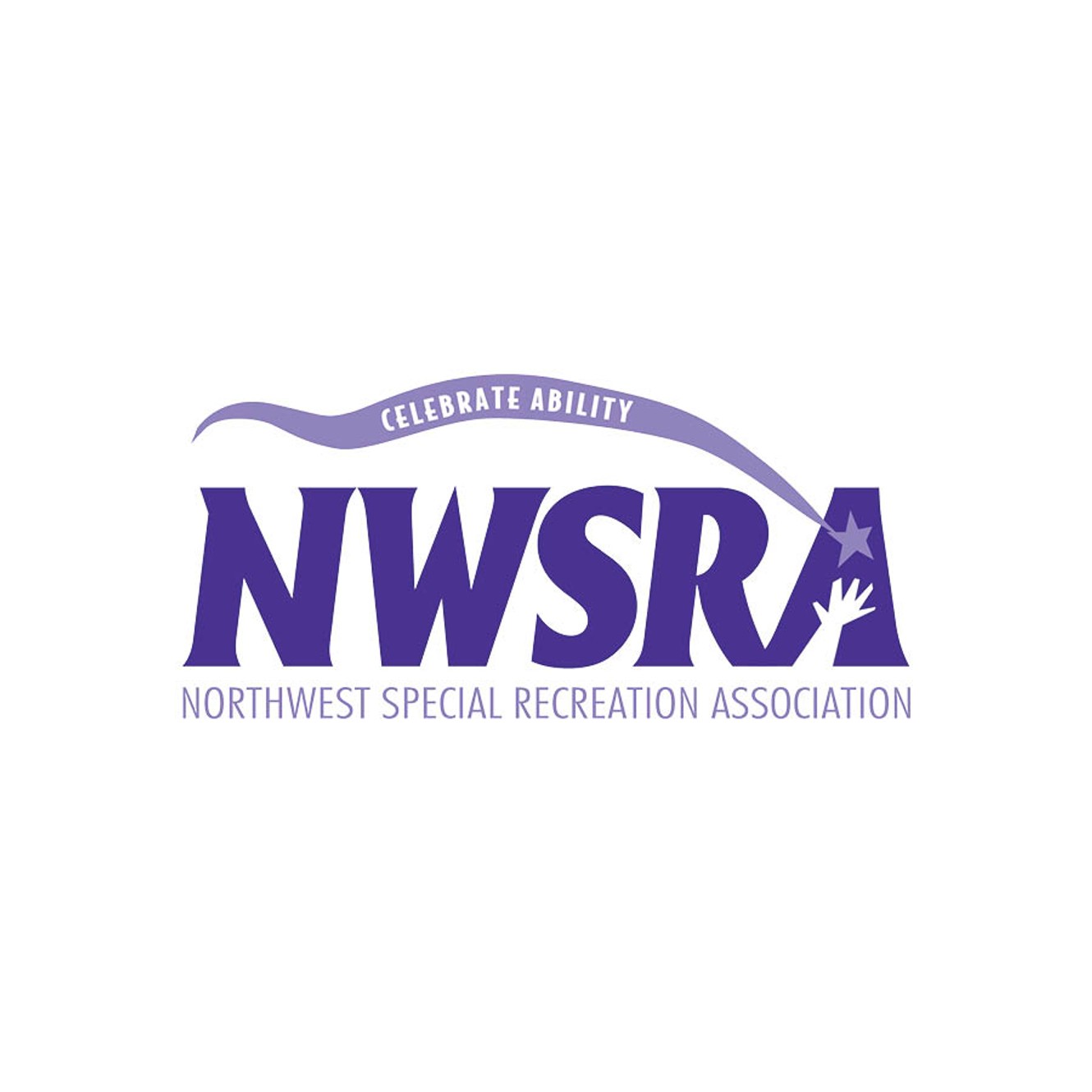 22. Big green tractor- Jason Aldean
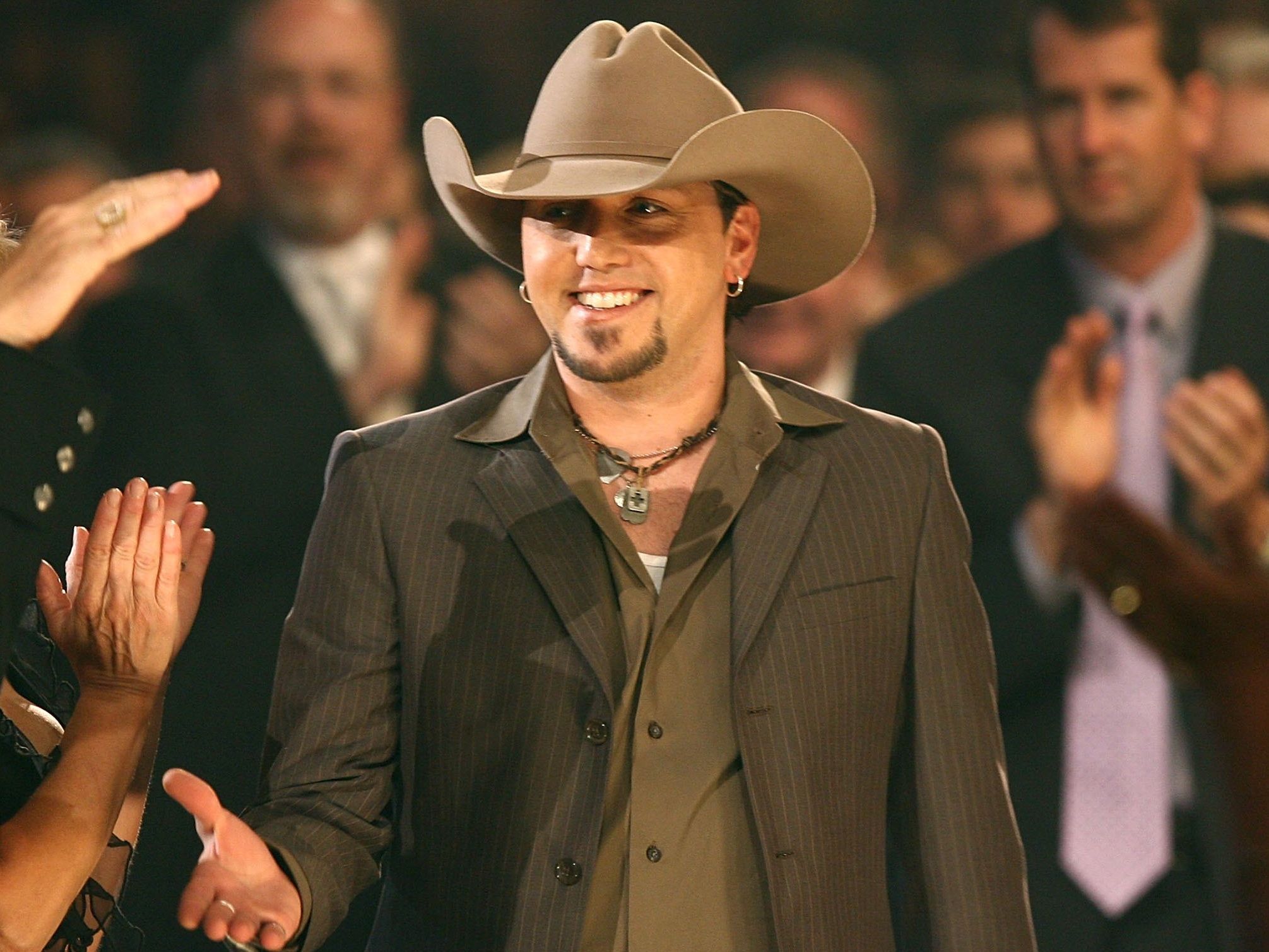 You can climb up in my lap and drive if you want too
Girl, you know you got me to hold on to
___ ___ ___ ___ ___, if you’d rather
I’ll take you for a ride on my big green tractor
Ya’ll get in to drive
We can go to town
We can take another ride
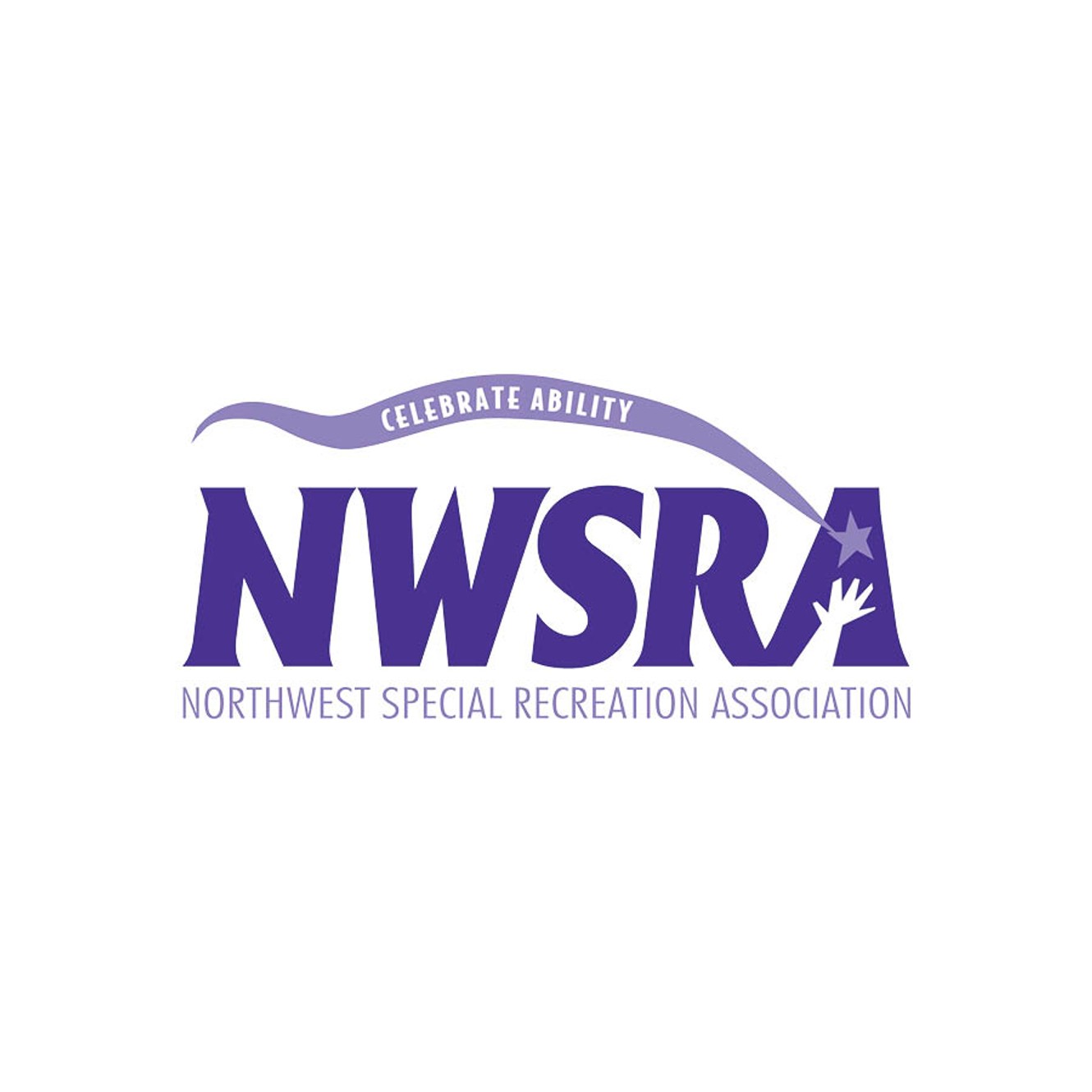 22. Big green tractor- Jason Aldean
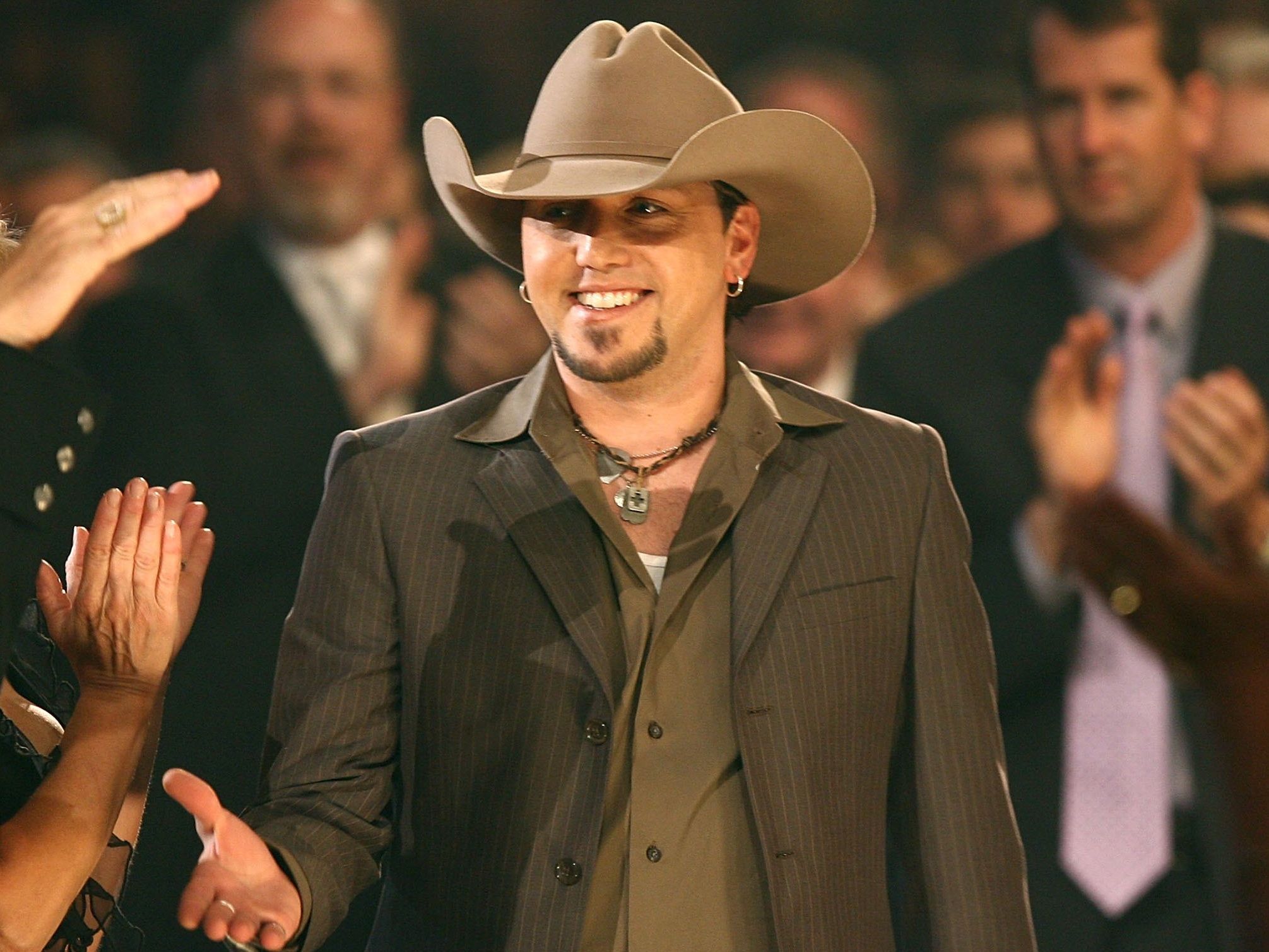 You can climb up in my lap and drive if you want too
Girl, you know you got me to hold on to
___ ___ ___ ___ ___, if you’d rather
I’ll take you for a ride on my big green tractor
Answer: B
We can go to town
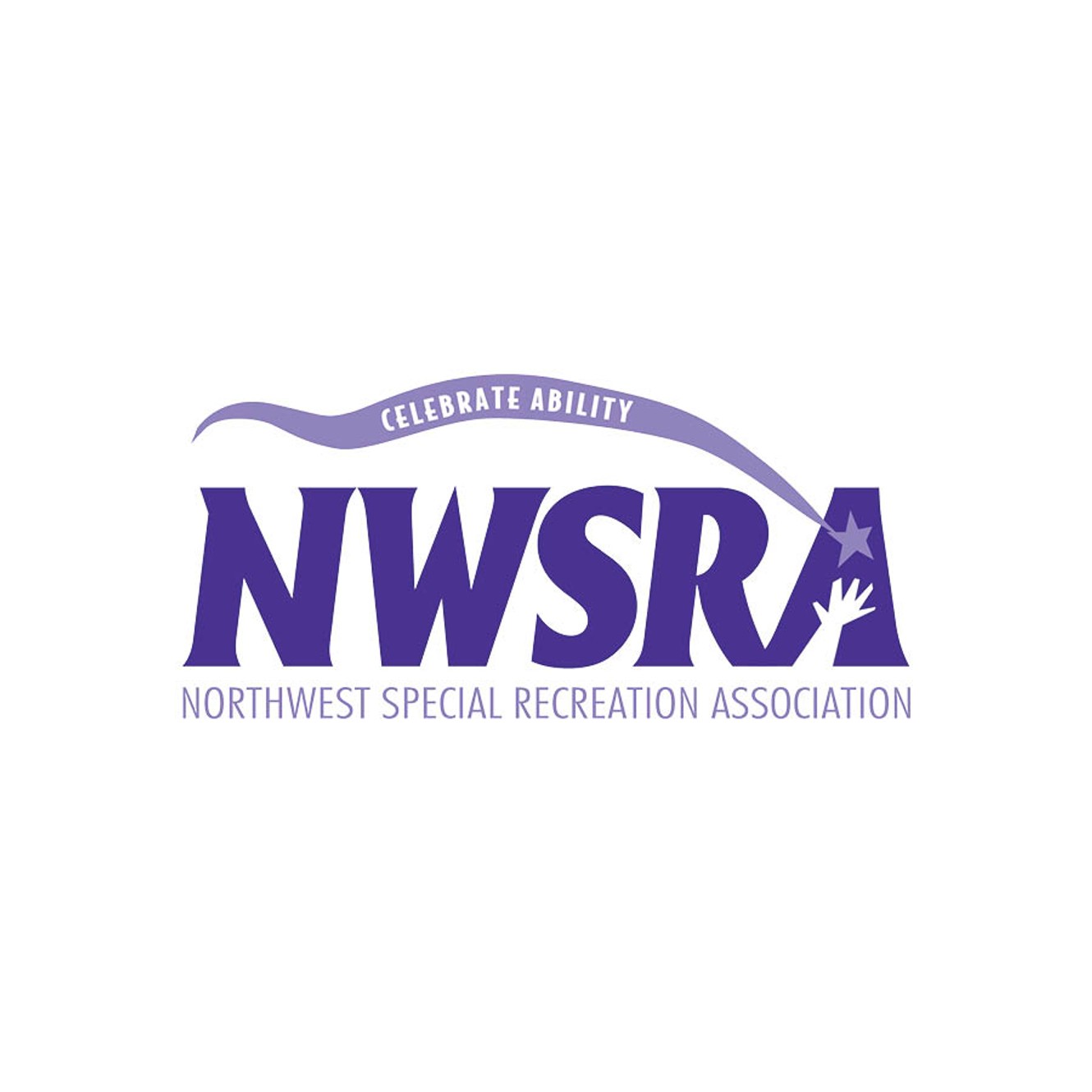 23. Just a kiss- lady antebellum
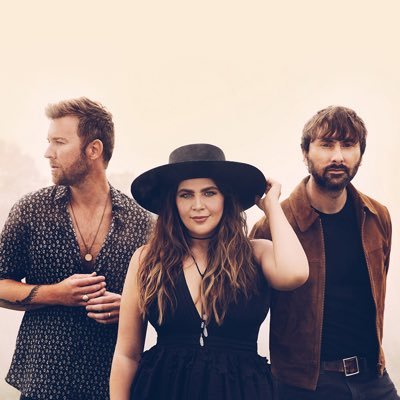 Just a shot in the dark that you just might
Be the one I’ve been waiting for my whole life
So baby I’m alright, oh, let’s do this right
___ ___ ___ ____ ______
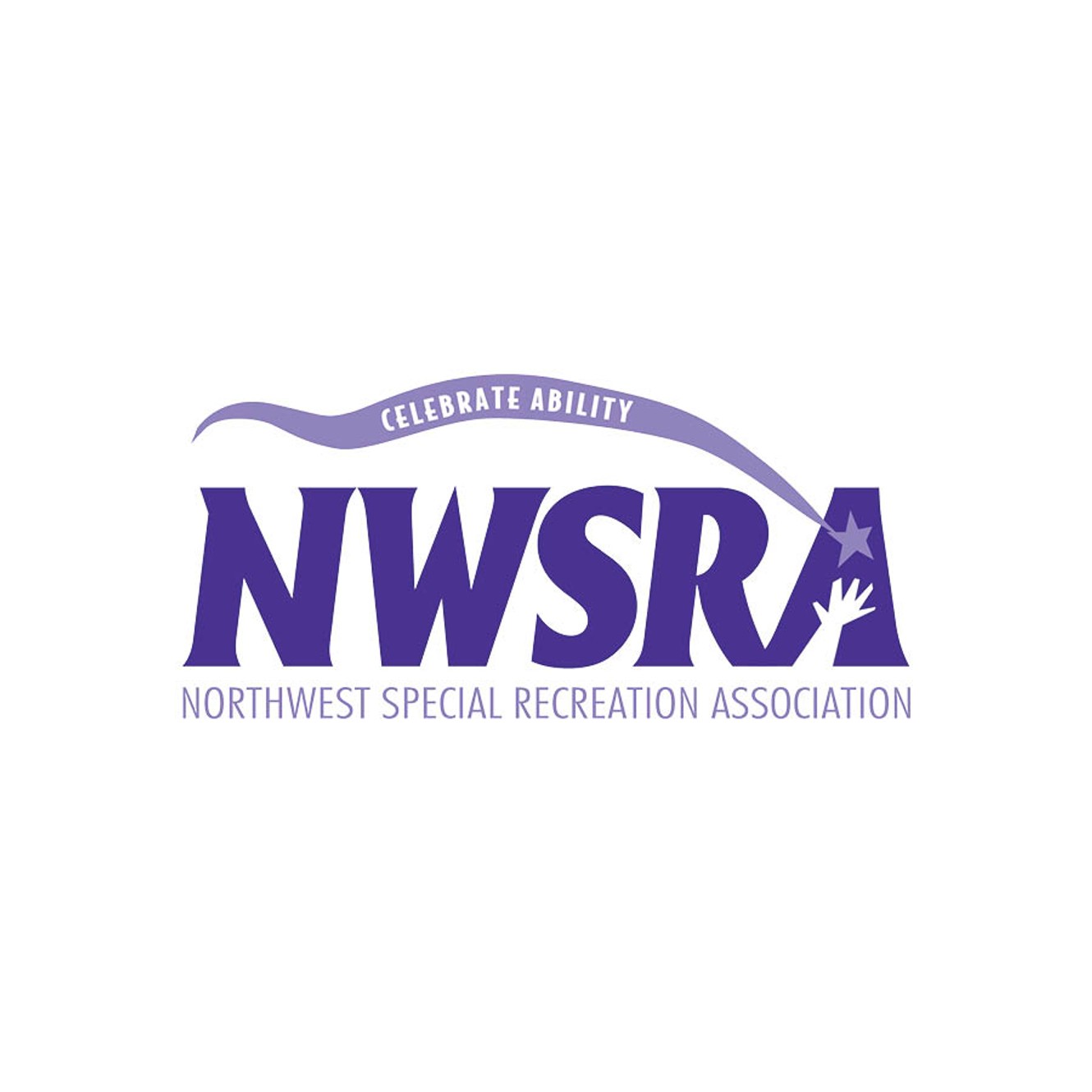 23. Just a kiss- lady antebellum
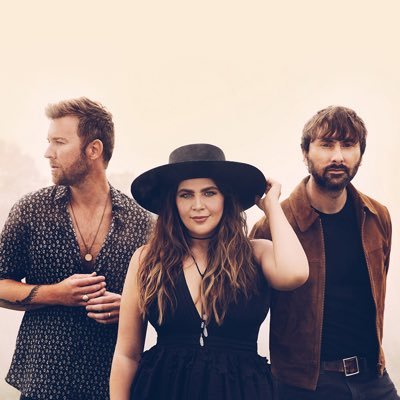 Just a shot in the dark that you just might
Be the one I’ve been waiting for my whole life
So baby I’m alright, oh, let’s do this right
___ ___ ___ ____ ______
I don’t want to push too far
With just a kiss goodnight
But you’ll be in my dreams
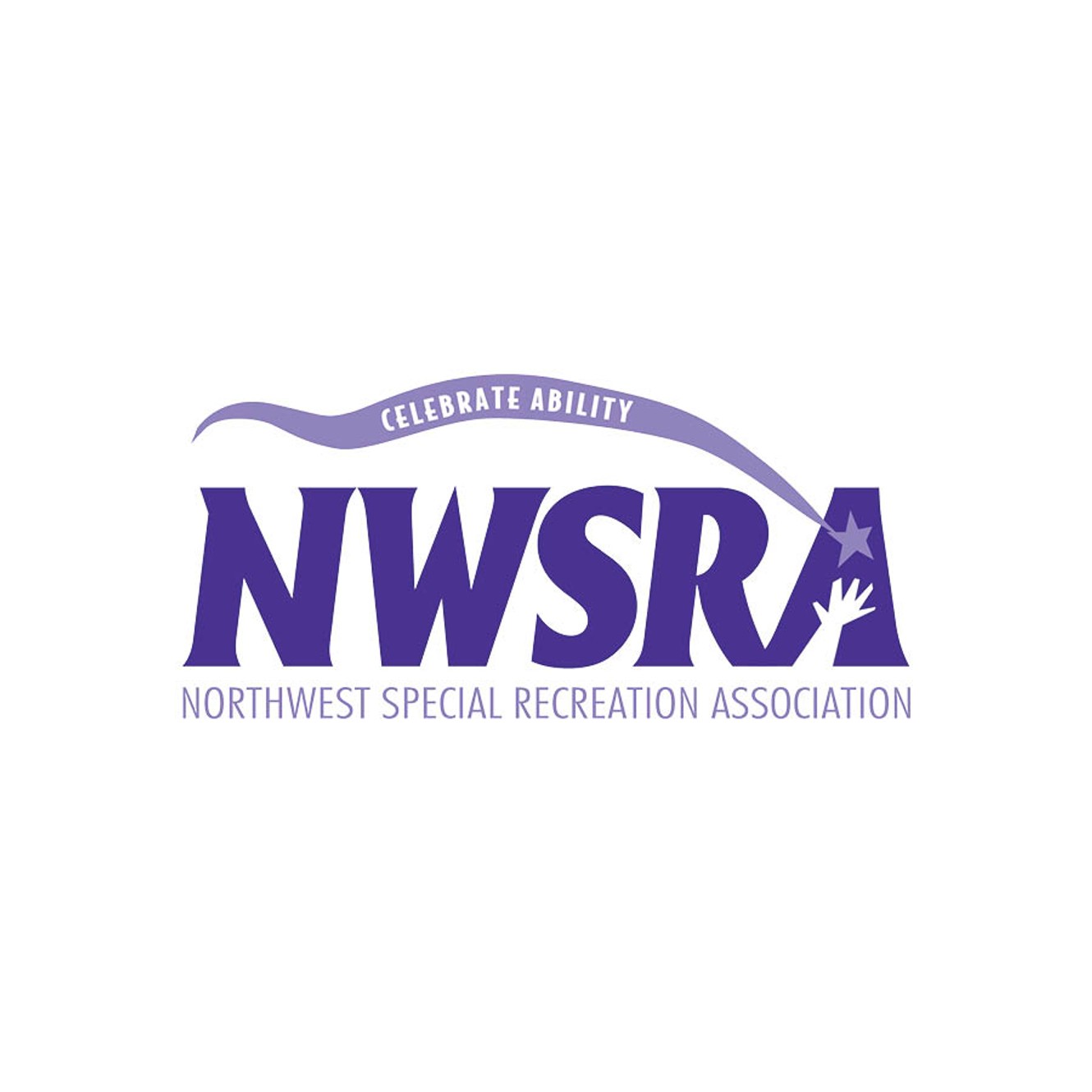 23. Just a kiss- lady antebellum
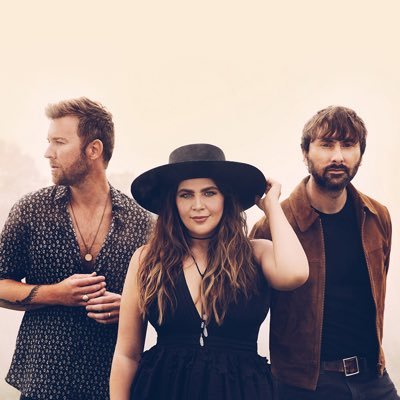 Just a shot in the dark that you just might
Be the one I’ve been waiting for my whole life
So baby I’m alright, oh, let’s do this right
___ ___ ___ ____ ______
Answer: b
With just a kiss goodnight
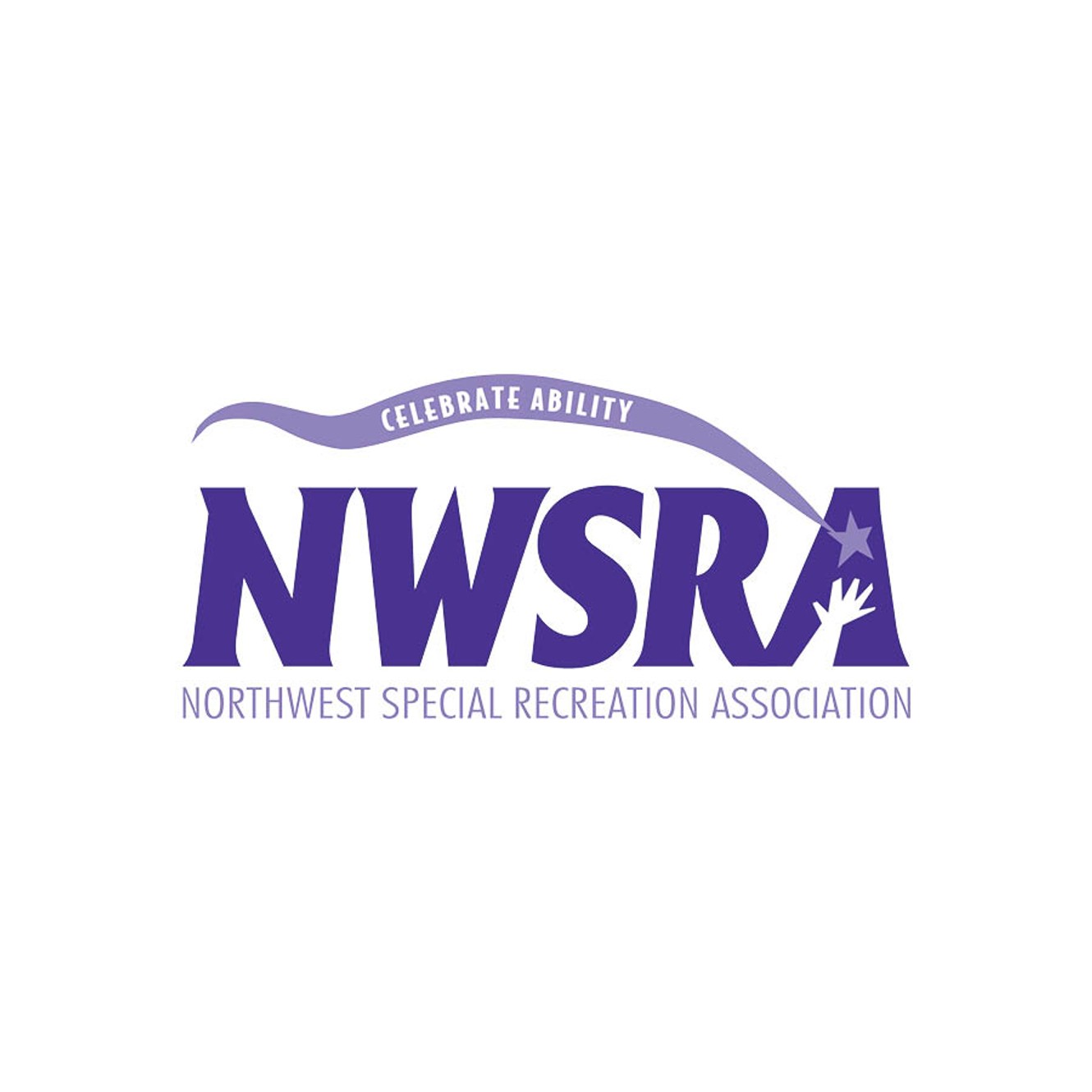 24. Party in the USA- miley Cyrus
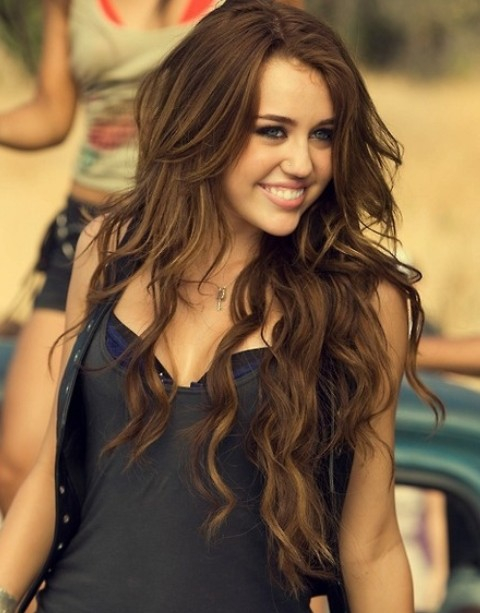 So I put my hands up 
They’re playing my song,
And the butterflies fly away
Noddin’ my head like, yeah
____ ___ ____ ___, ___
I got my hands up,
They’re playin’ my song
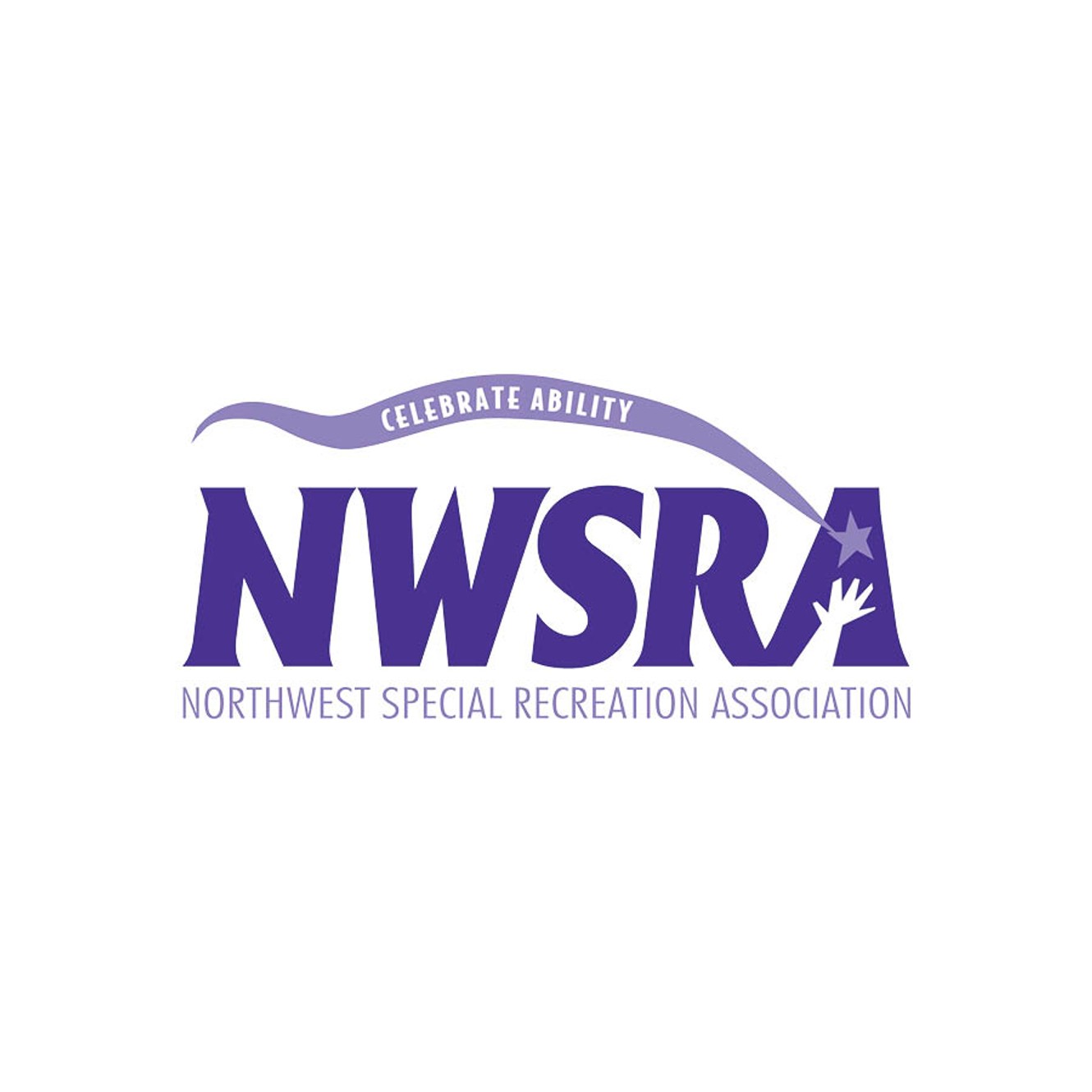 24. Party in the USA- miley Cyrus
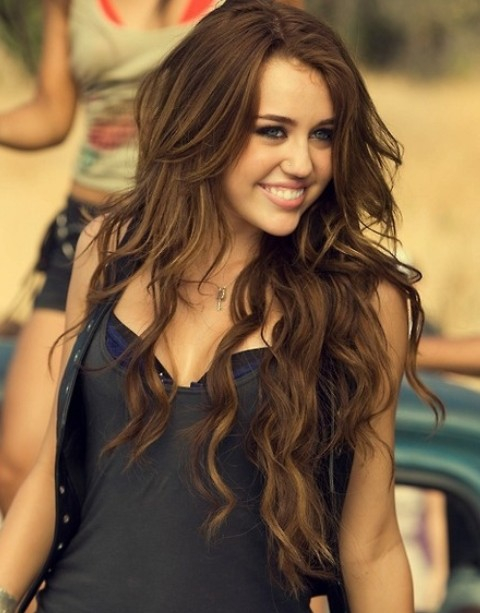 So I put my hands up 
They’re playing my song,
And the butterflies fly away
Noddin’ my head like, yeah
____ ___ ____ ___, ___
I got my hands up,
They’re playin’ my song
Movin’ my belly like, yeah
Movin’ my body like, yeah
Movin’ my hips like, yeah
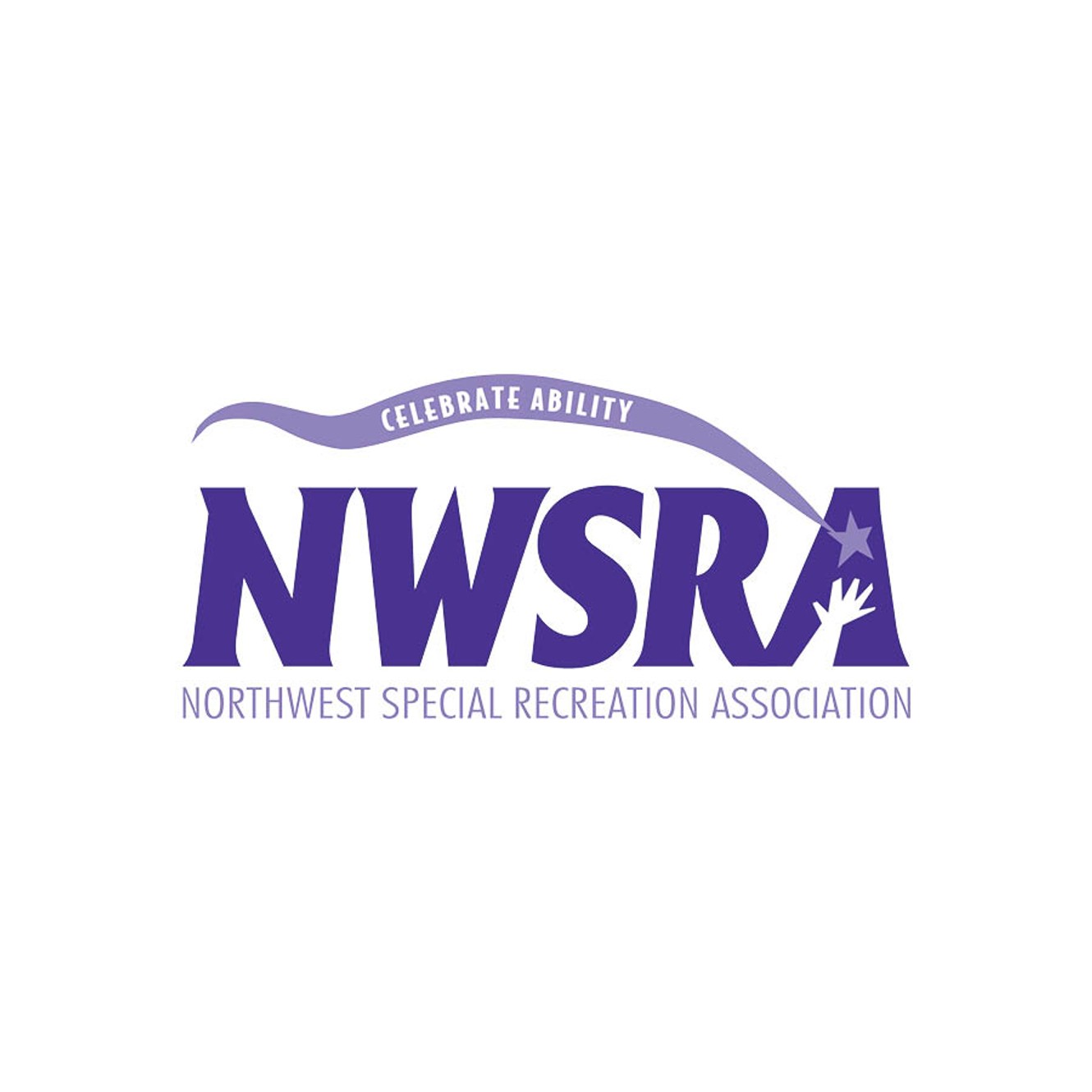 24. Party in the USA- miley Cyrus
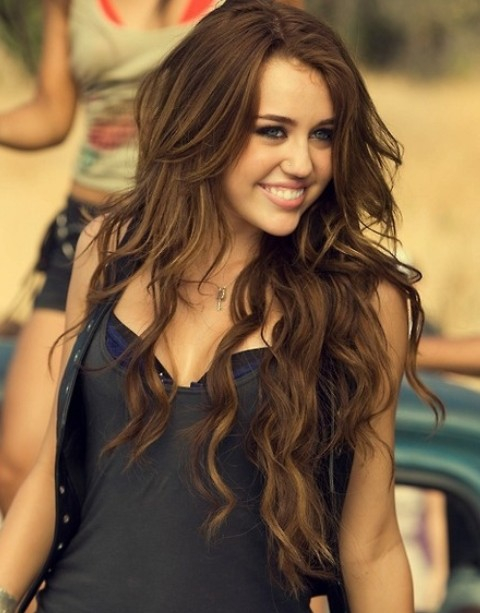 So I put my hands up 
They’re playing my song,
And the butterflies fly away
Noddin’ my head like, yeah
____ ___ ____ ___, ___
I got my hands up,
They’re playin’ my song
Answer: C
Movin’ my hips like, yeah
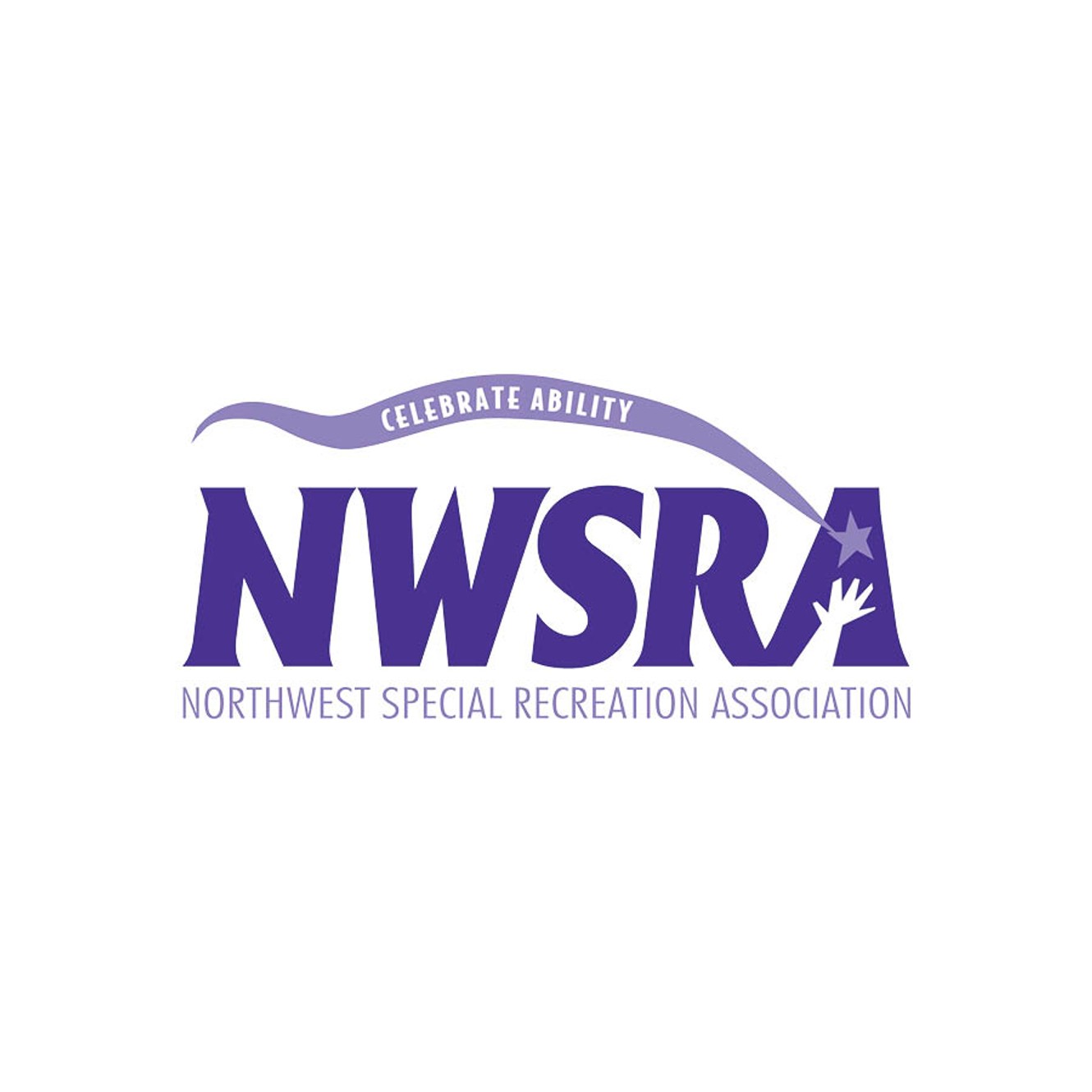 25. Thriller- Michael Jackson
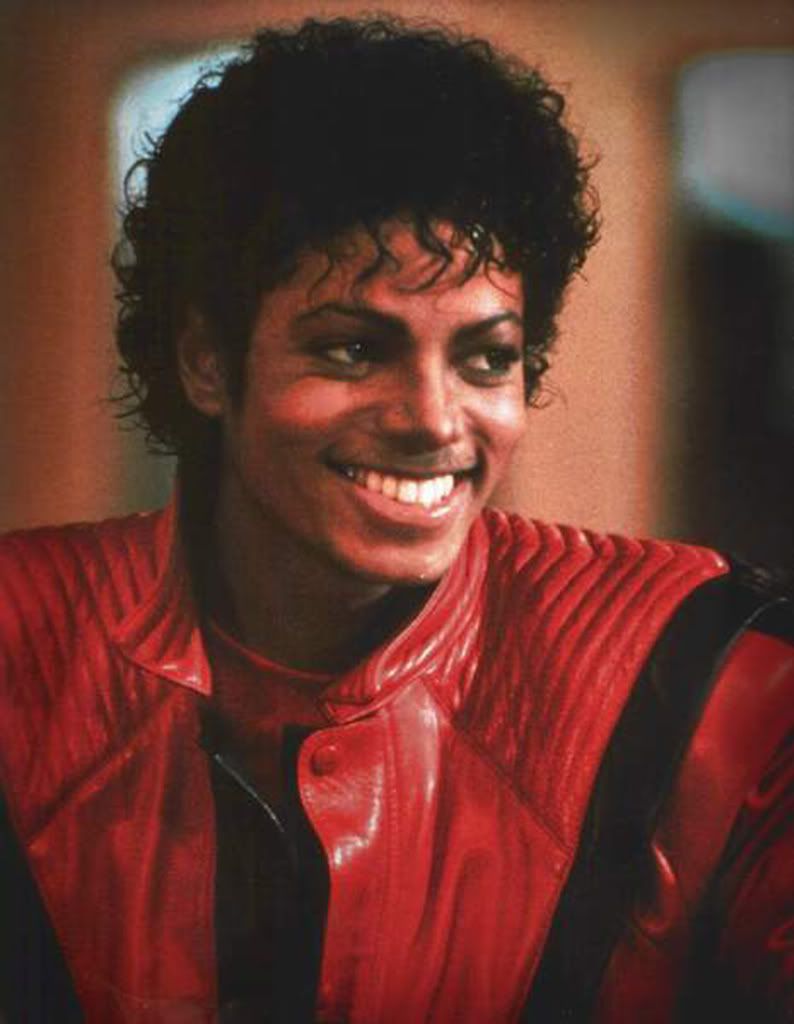 It’s close to midnight
And something evil’s lurking in the dark 
Under the moonlight, you see a sight that almost stops your heart
You try to scream, but terror ____ ___ ____ ____ ___ ___ ___
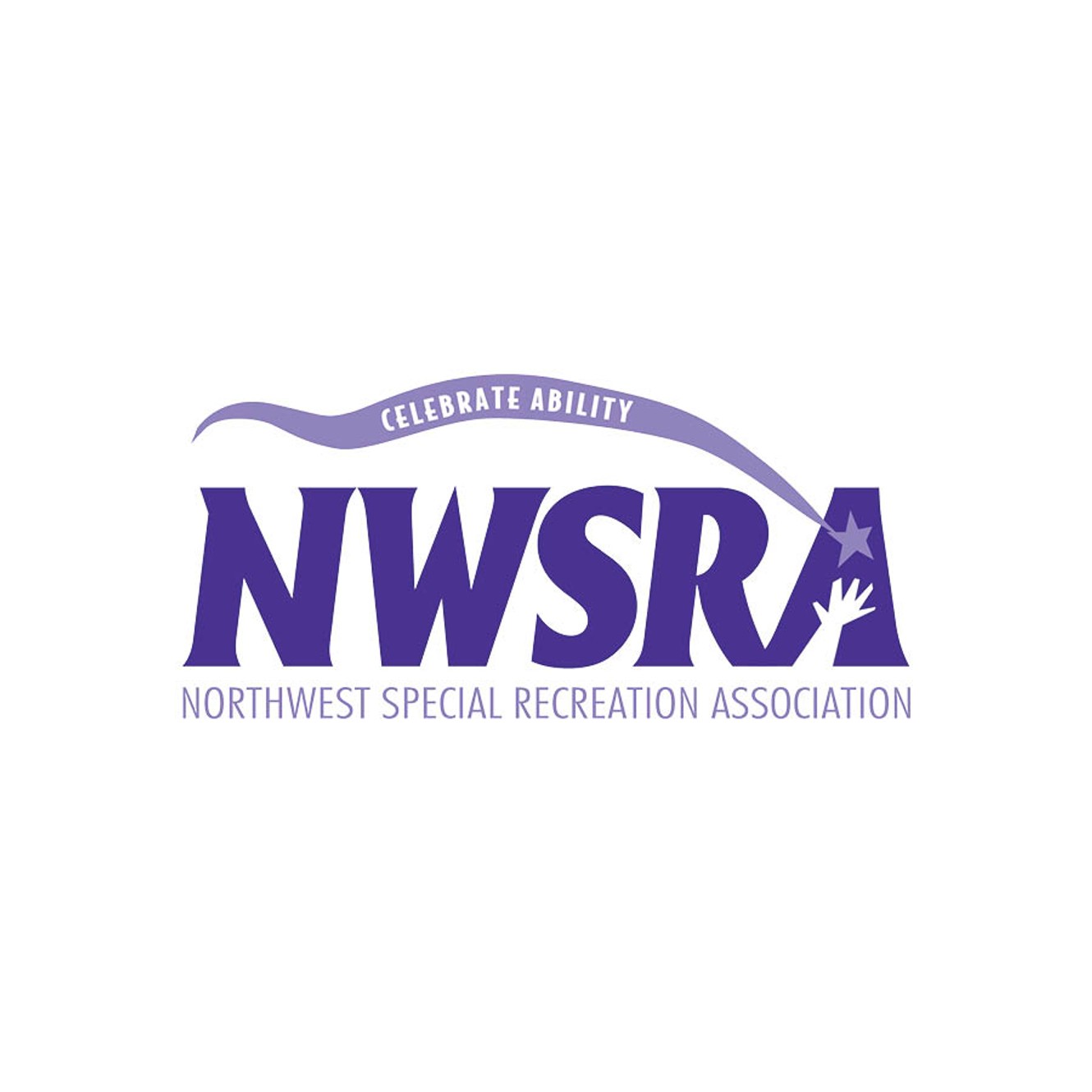 25. Thriller- Michael Jackson
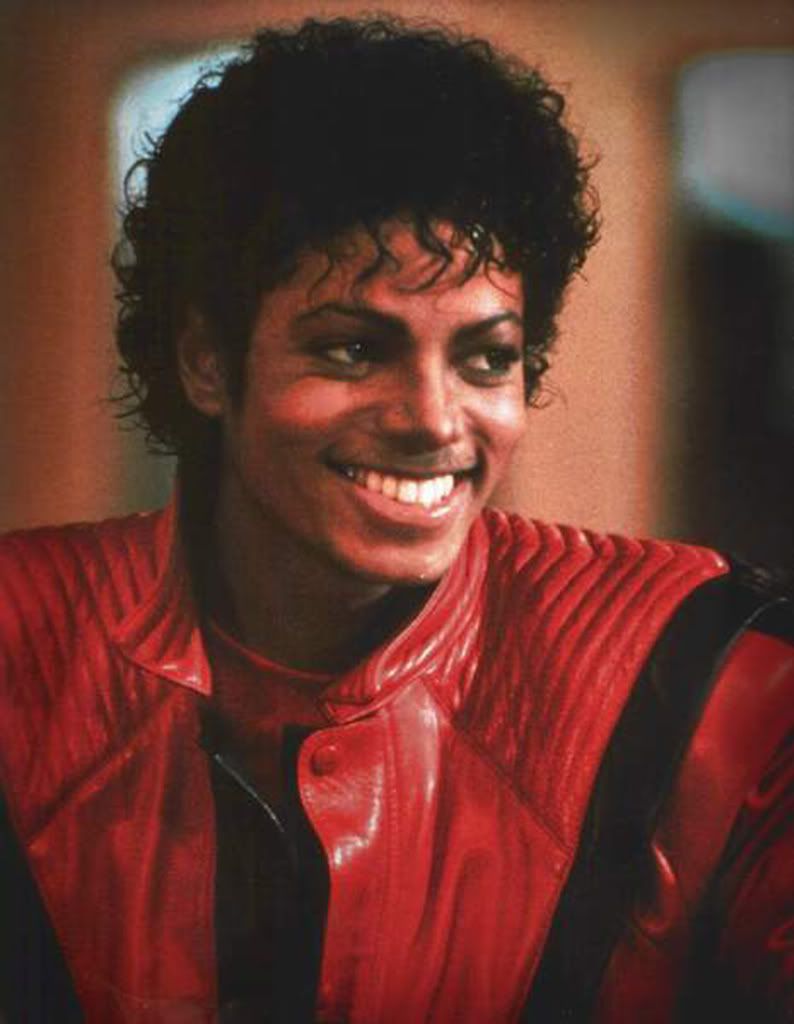 It’s close to midnight
And something evil’s lurking in the dark 
Under the moonlight, you see a sight that almost stops your heart
You try to scream, but terror ____ ___ ____ ____ ___ ___ ___
Takes the sound before you make it
Horror looks you right between your eyes
Gonna save you from the beast about to strike
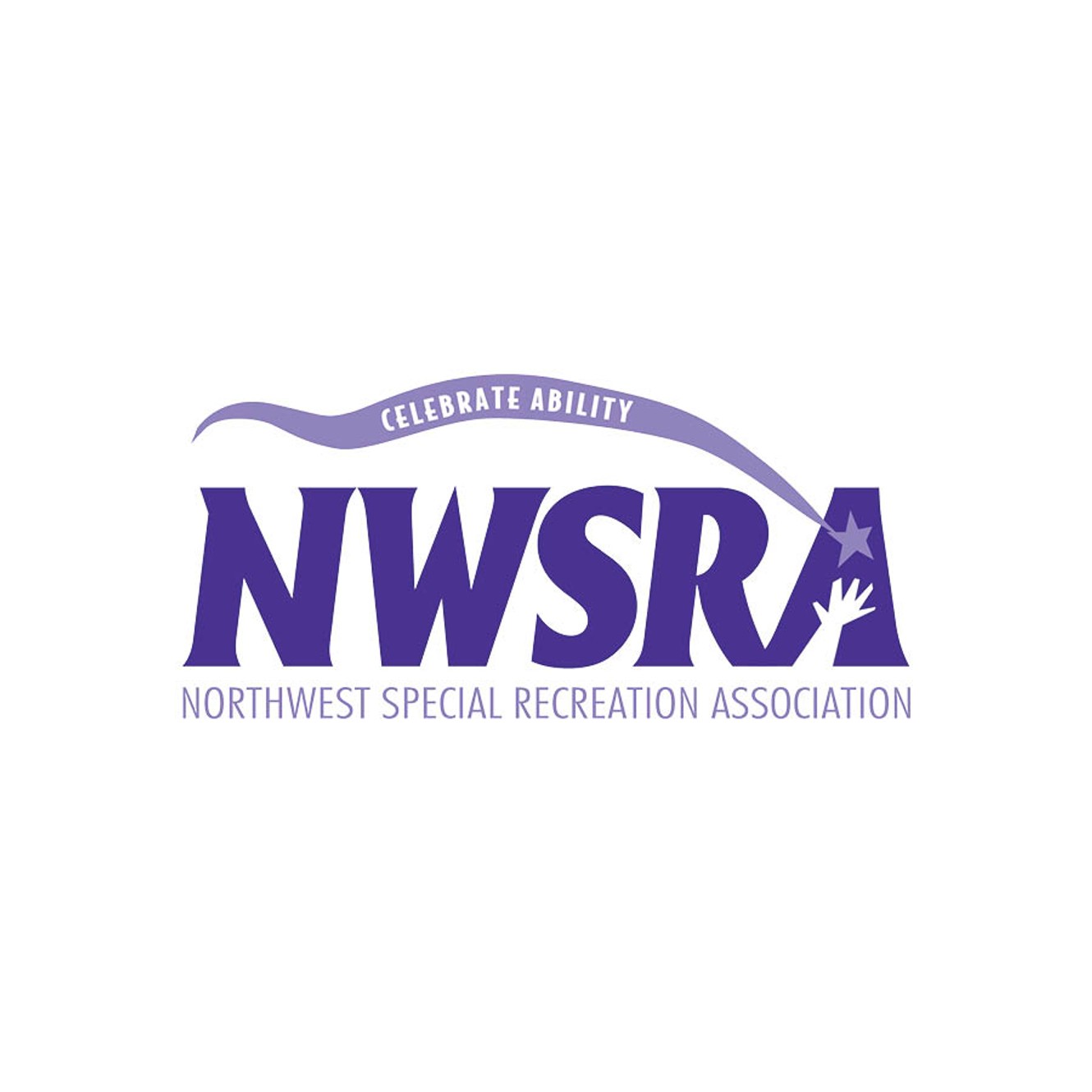 25. Thriller- Michael Jackson
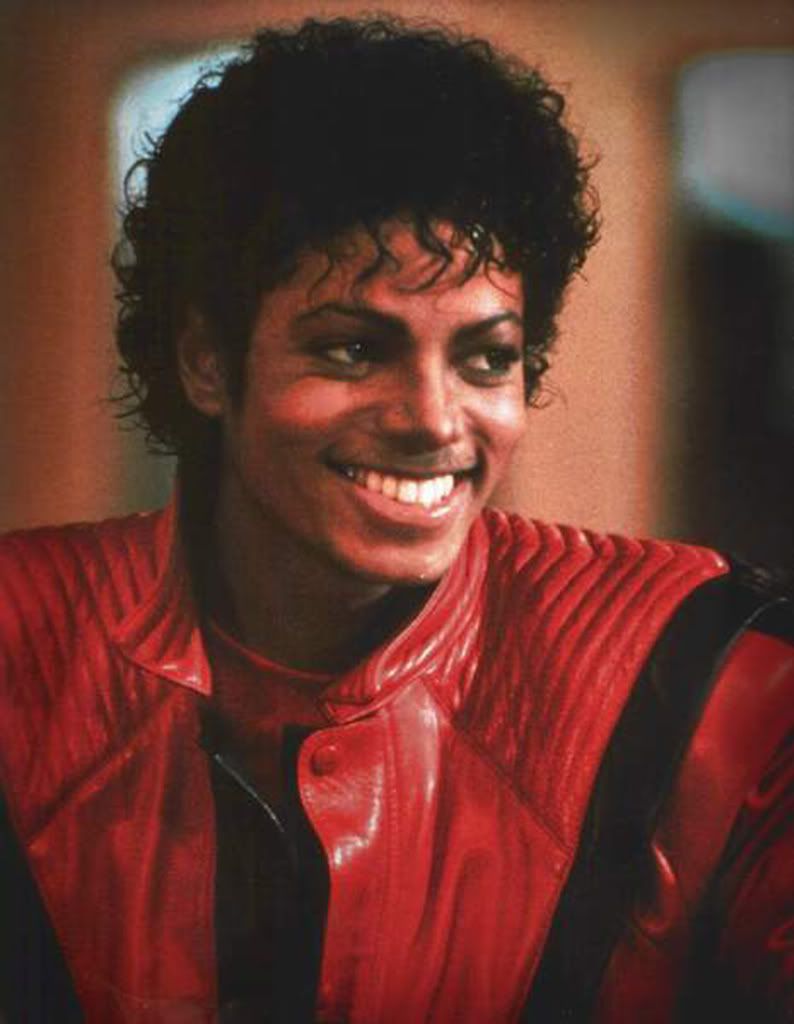 It’s close to midnight
And something evil’s lurking in the dark 
Under the moonlight, you see a sight that almost stops your heart
You try to scream, but terror ____ ___ ____ ____ ___ ___ ___
Answer: A 
Takes the sound before you make it
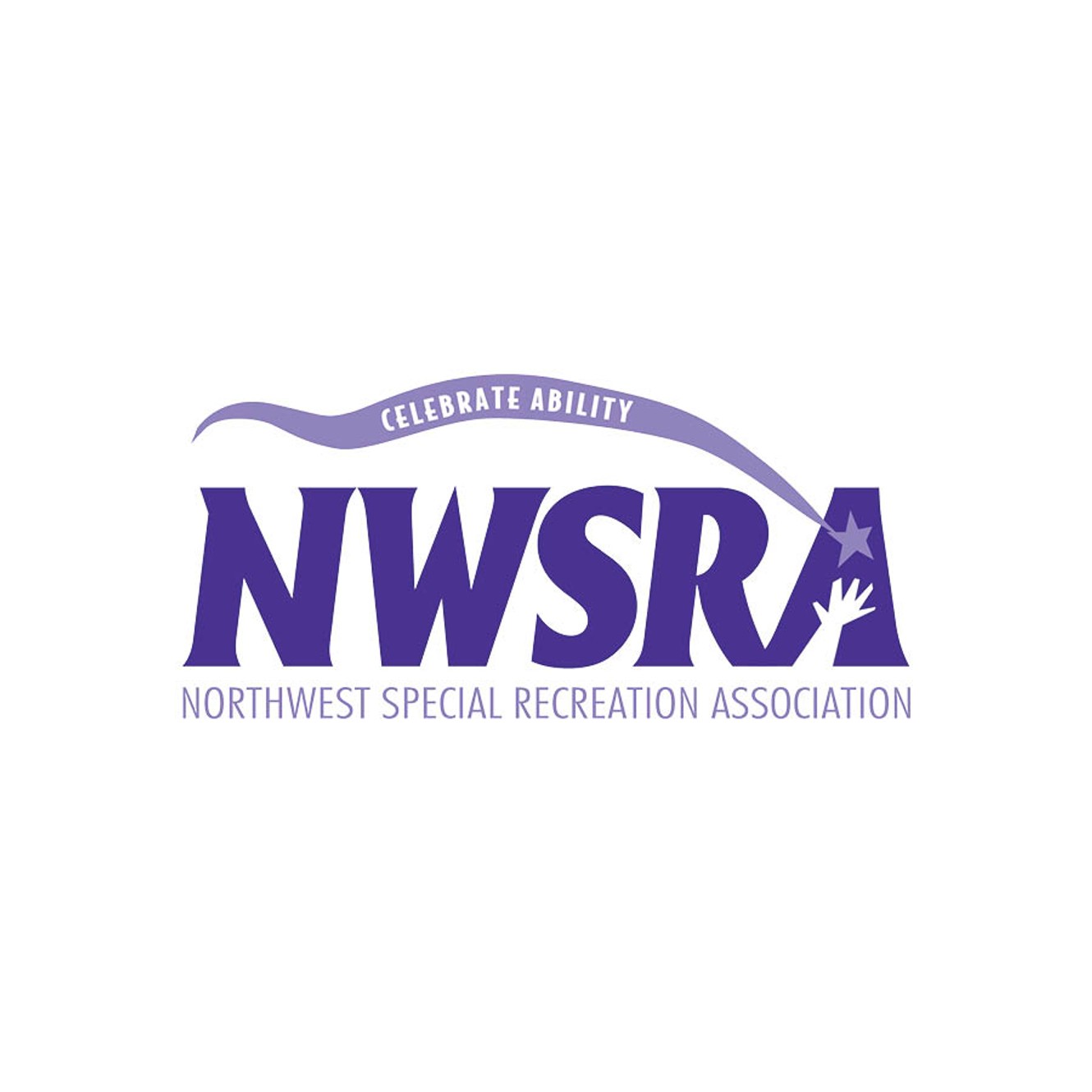 26. Everybody- back street boys
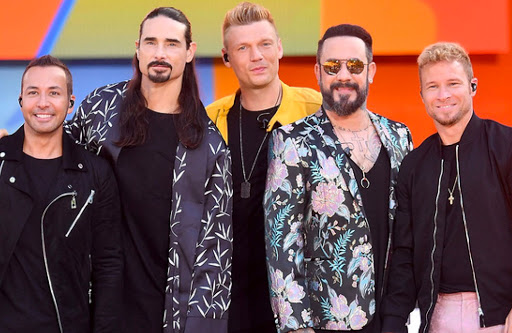 Everybody, yeah
Rock you body, yeah
Everybody
Rock you body right 
______ ______ ____ ____
Alright
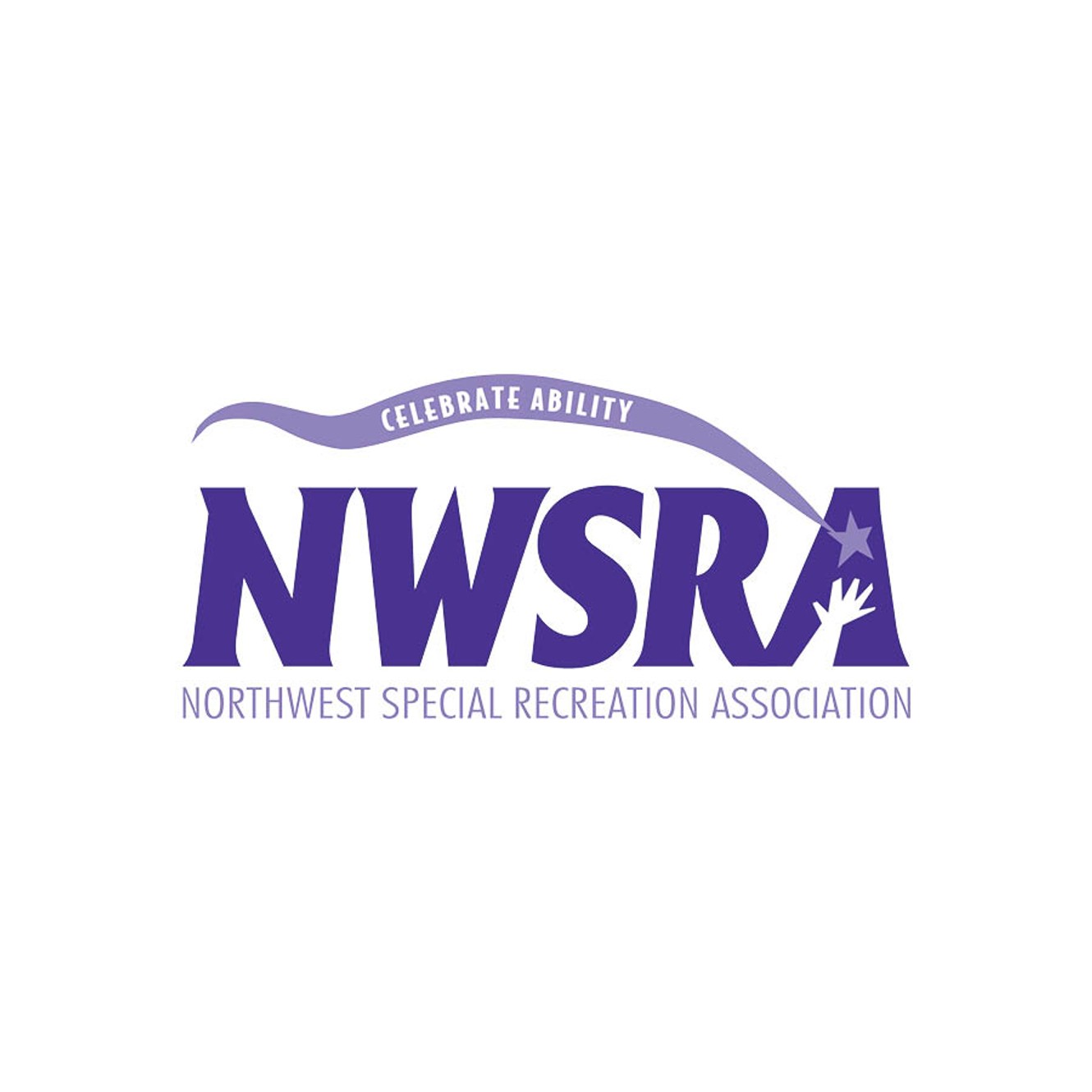 26. Everybody- back street boys
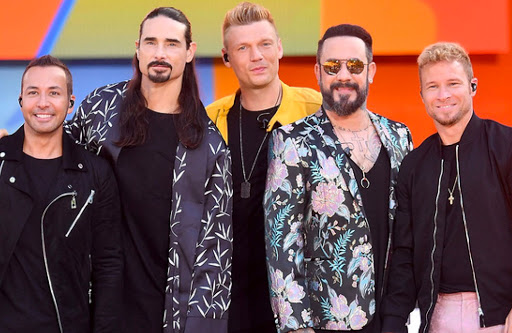 Everybody, yeah
Rock you body, yeah
Everybody
Rock you body right 
______ ______ ____ 
Alright
Am I the only one? Yeah
Nsync back alright
Backstreet back alright
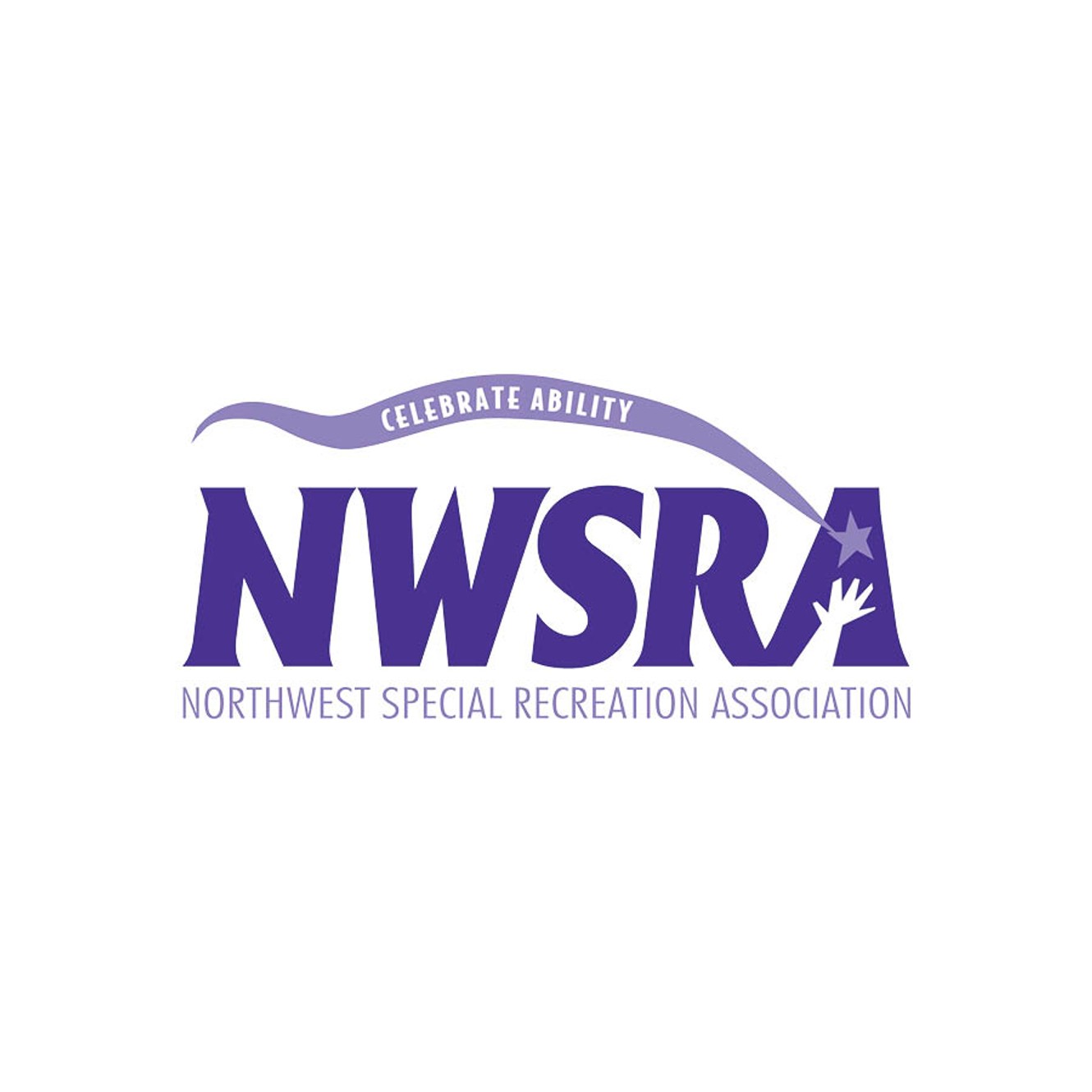 26. Everybody- back street boys
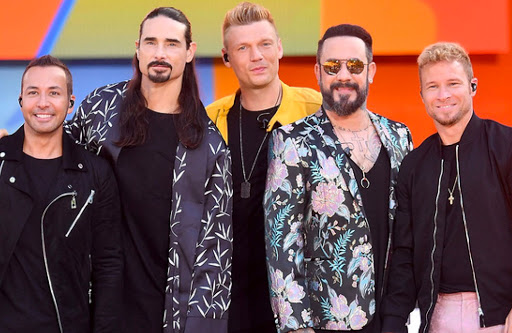 Everybody, yeah
Rock you body, yeah
Everybody
Rock you body right 
______ ______ ____ ____
Alright
Answer: C
Backstreet back alright
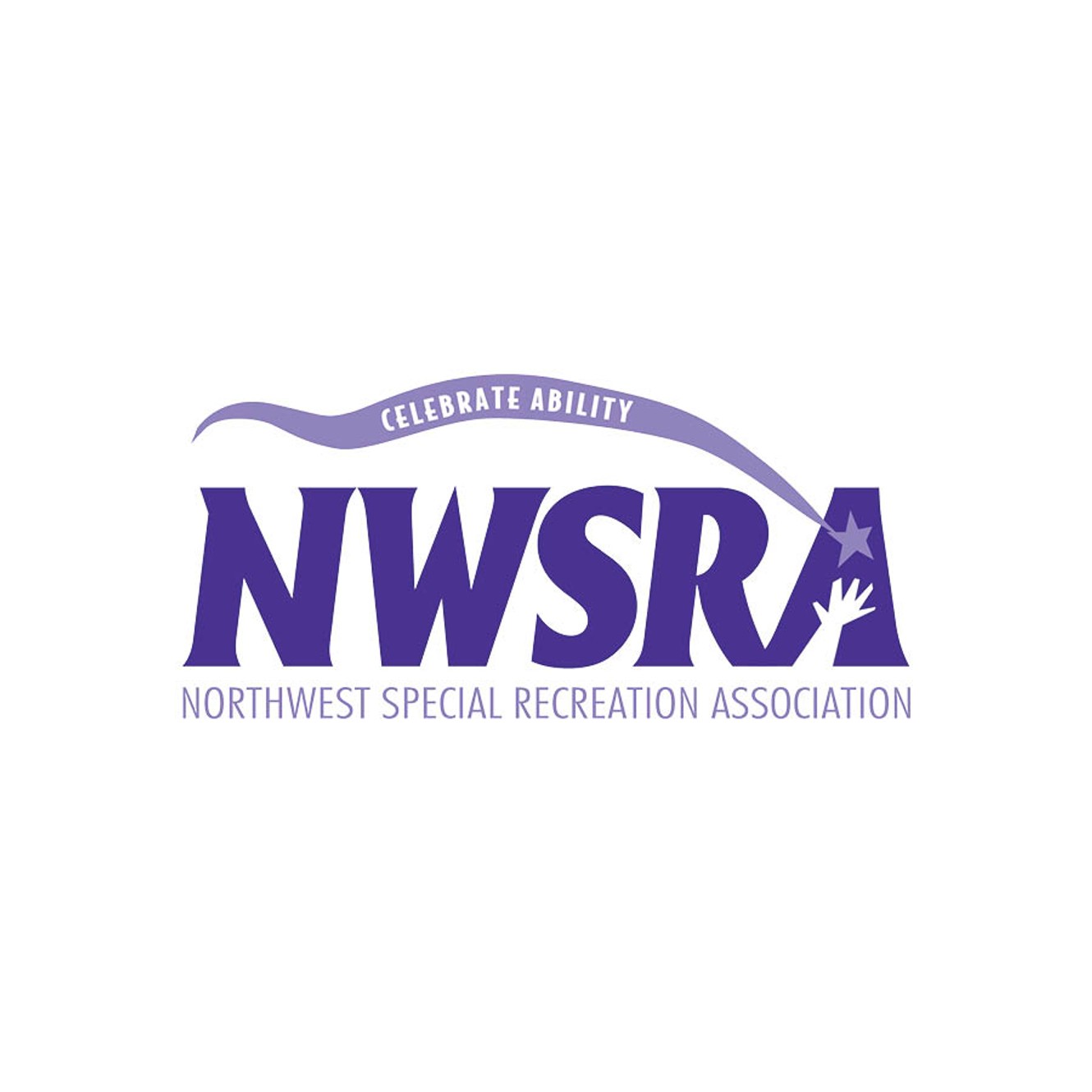 27. It’s gonna be me- nsync
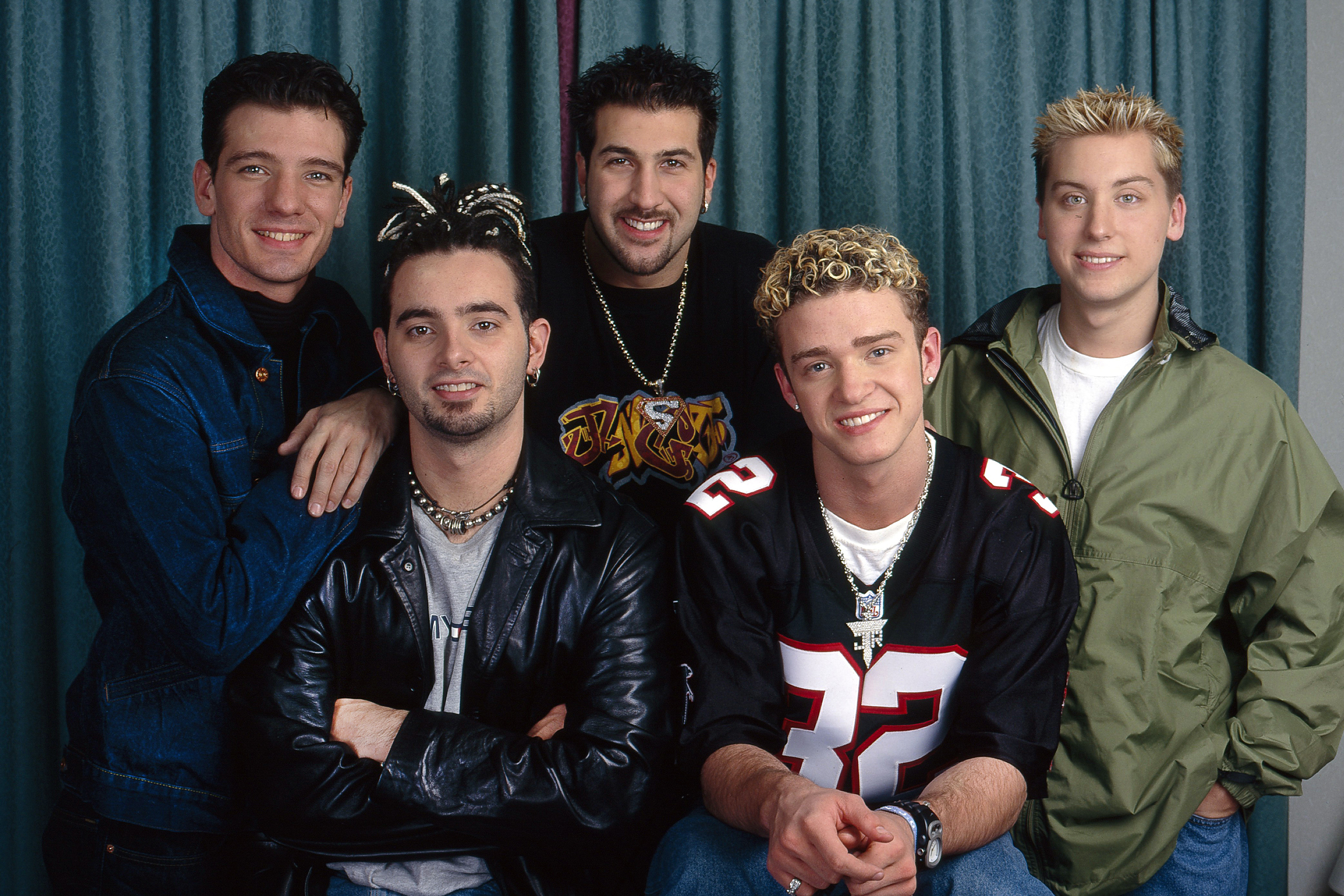 Every little thing I do 
Never seems enough for you
You don’t lose it again
But I’m not like them 
Baby, ___ ___ ___ ___ ___ _____
Guess what? It’s gonna be me
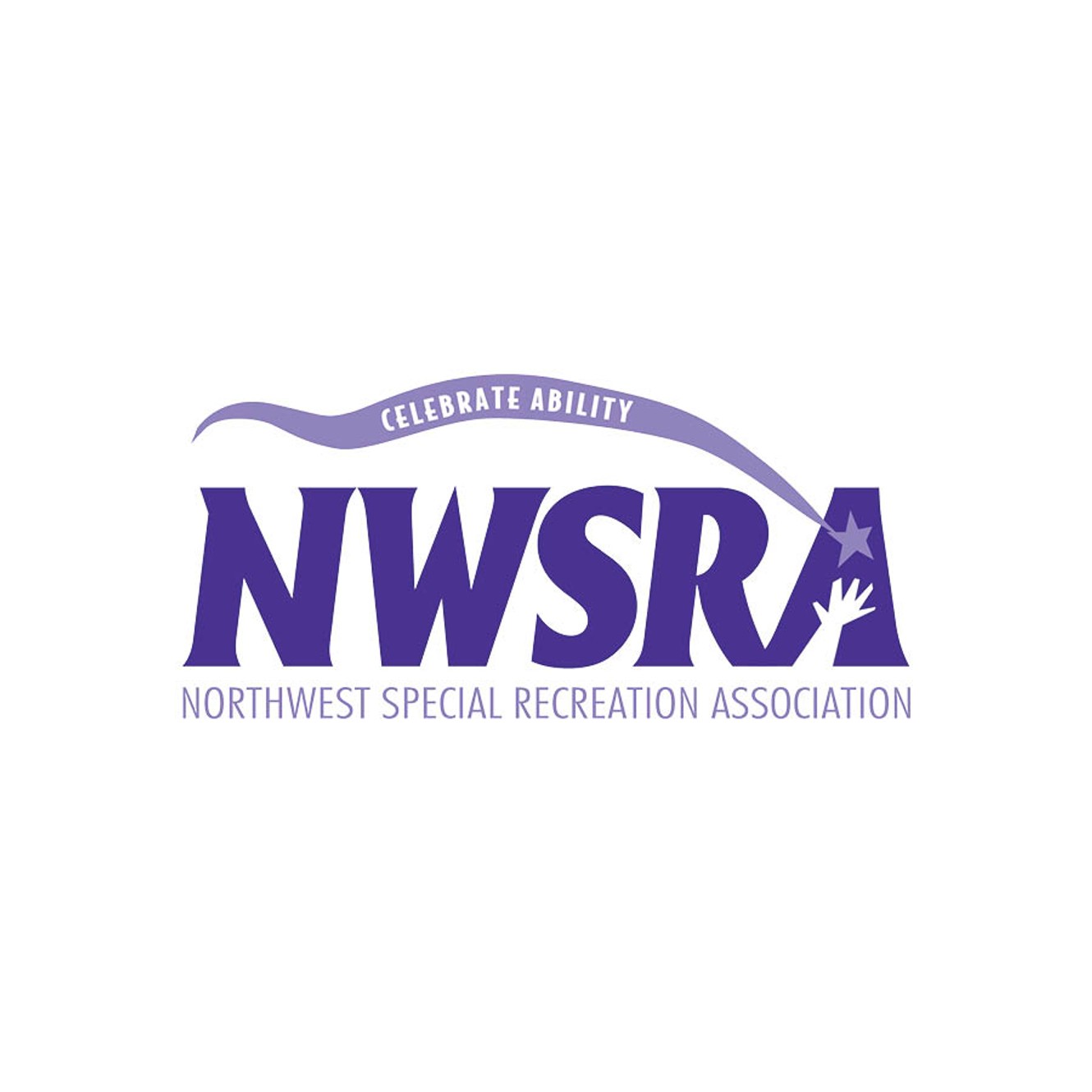 27. It’s gonna be me- nsync
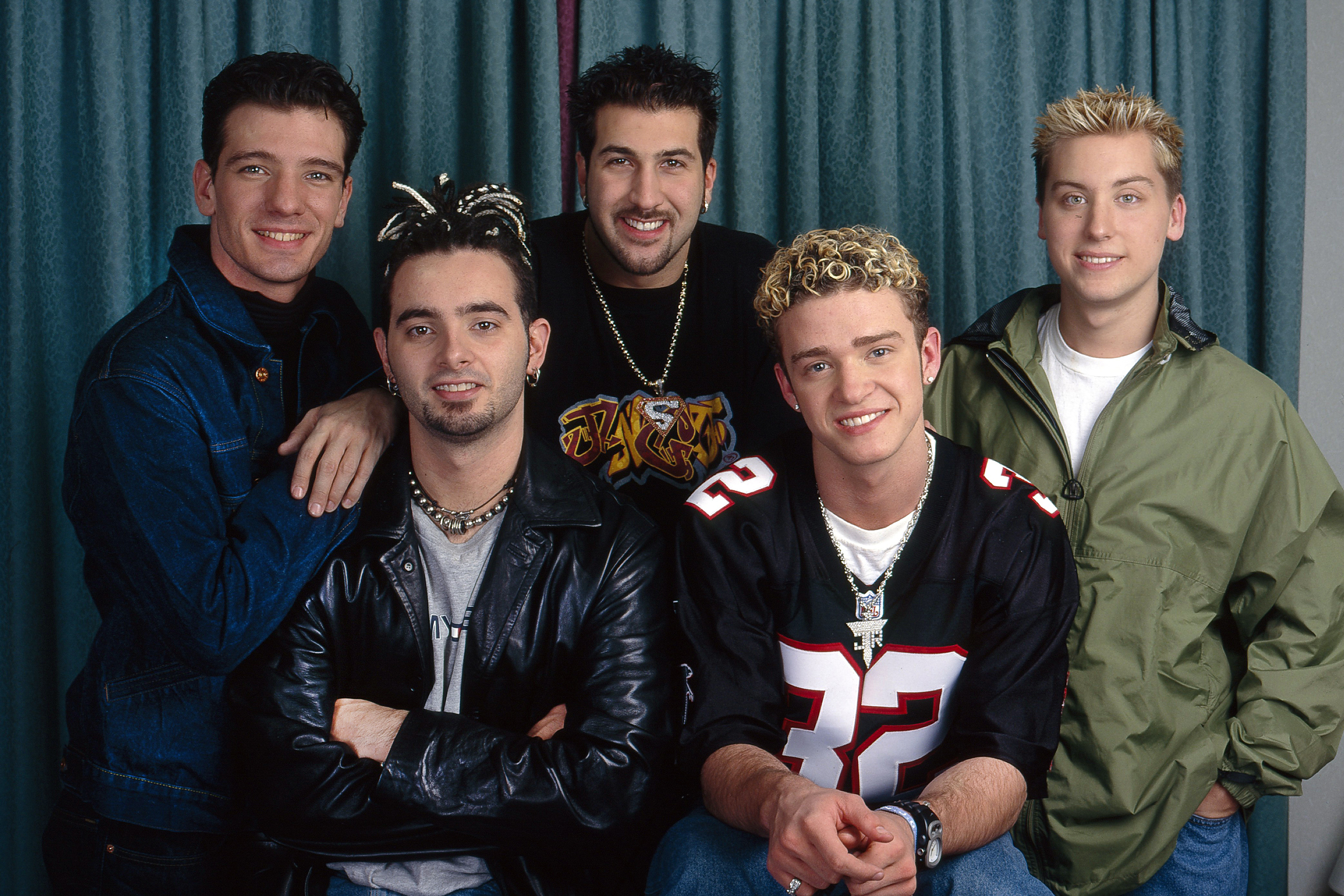 Every little thing I do 
Never seems enough for you
You don’t lose it again
But I’m not like them 
Baby, ___ ___ ___ ___ ___ _____ ___
Guess what? It’s gonna be me
When you finally get to love somebody
There comes a day when I’ll be the one you see
You know there ain’t no time to waste
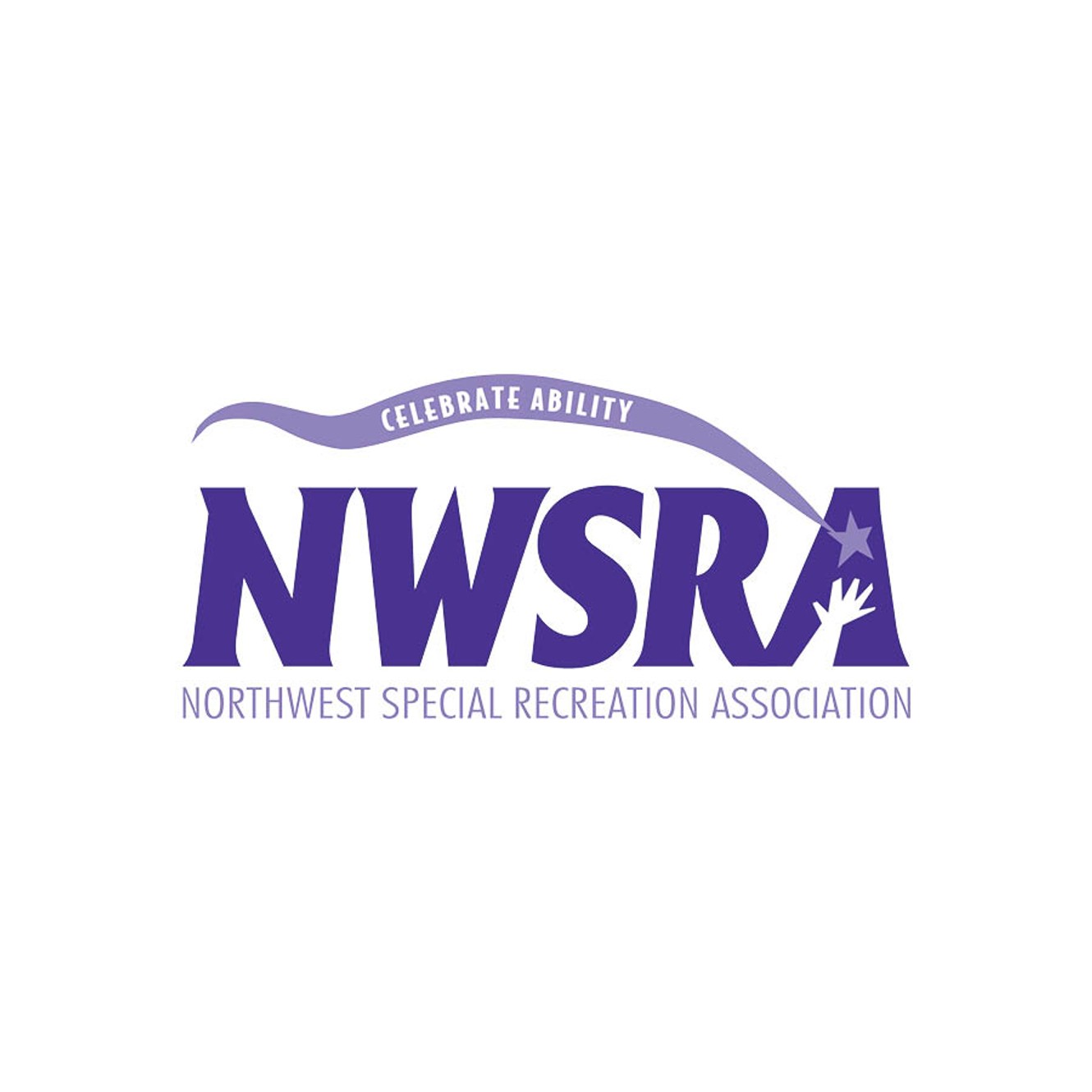 27. It’s gonna be me- nsync
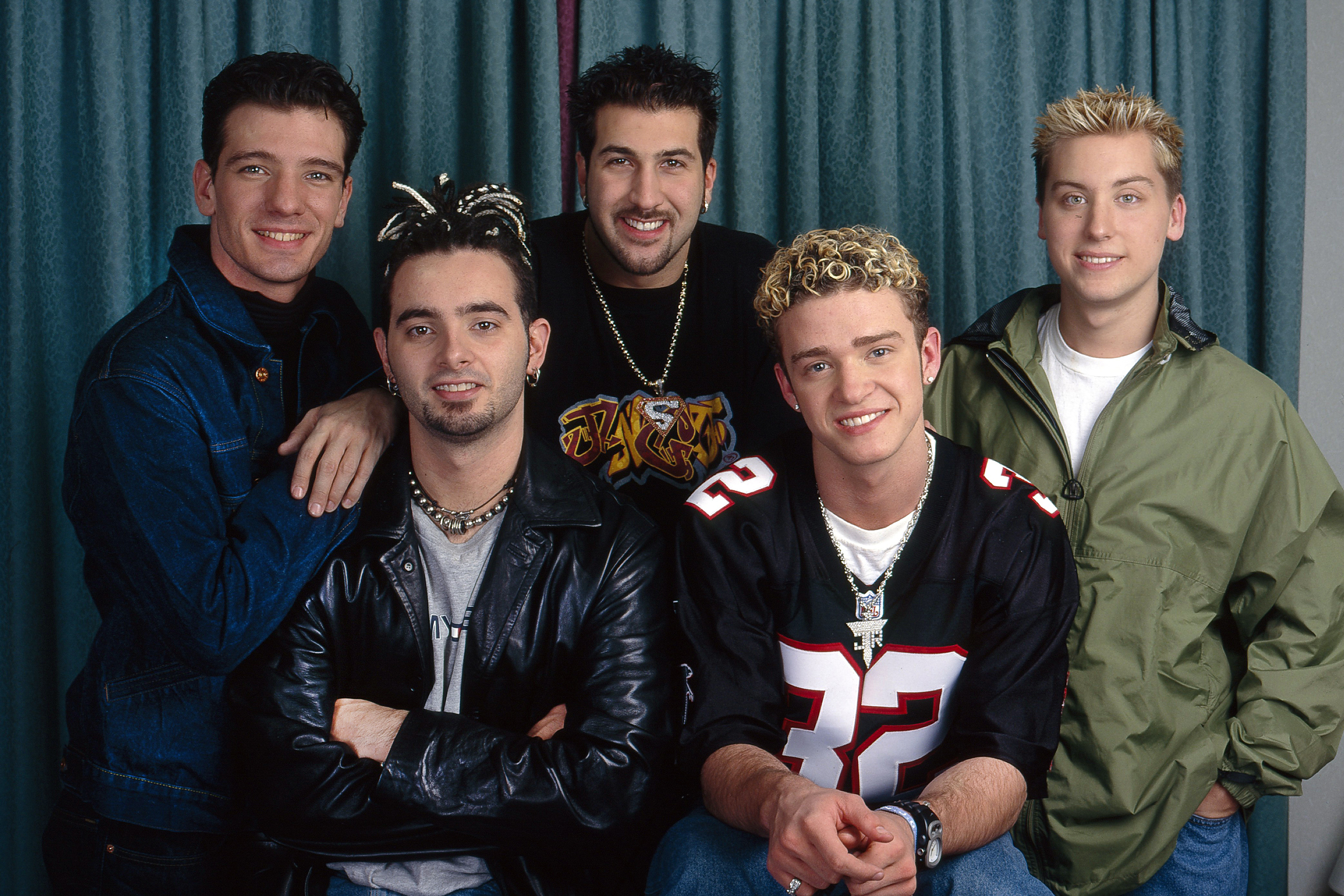 Every little thing I do 
Never seems enough for you
You don’t lose it again
But I’m not like them 
Baby, ___ ___ ___ ___ ___ _____
Guess what? It’s gonna be me
Answer: A
Baby, when you finally get to love somebody
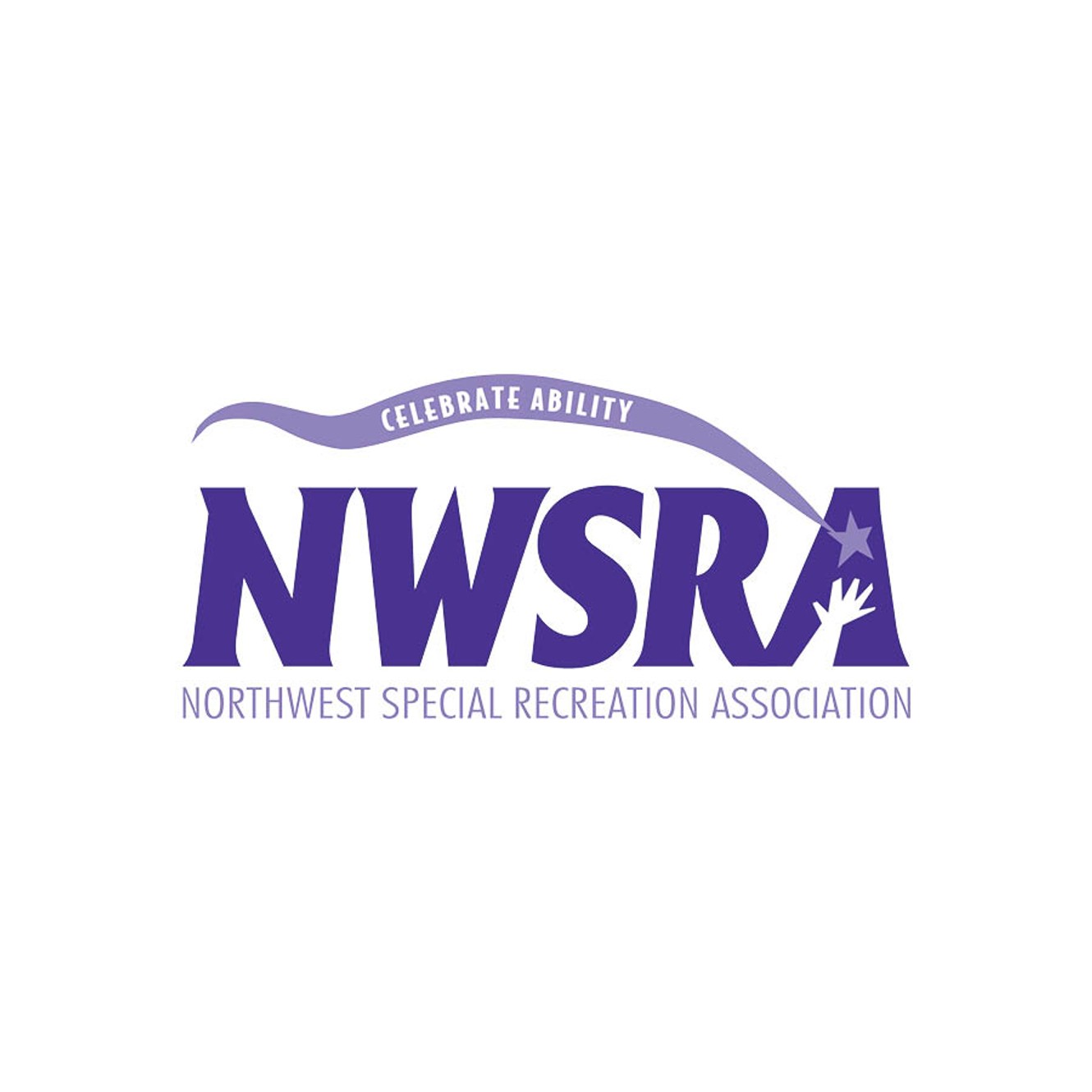